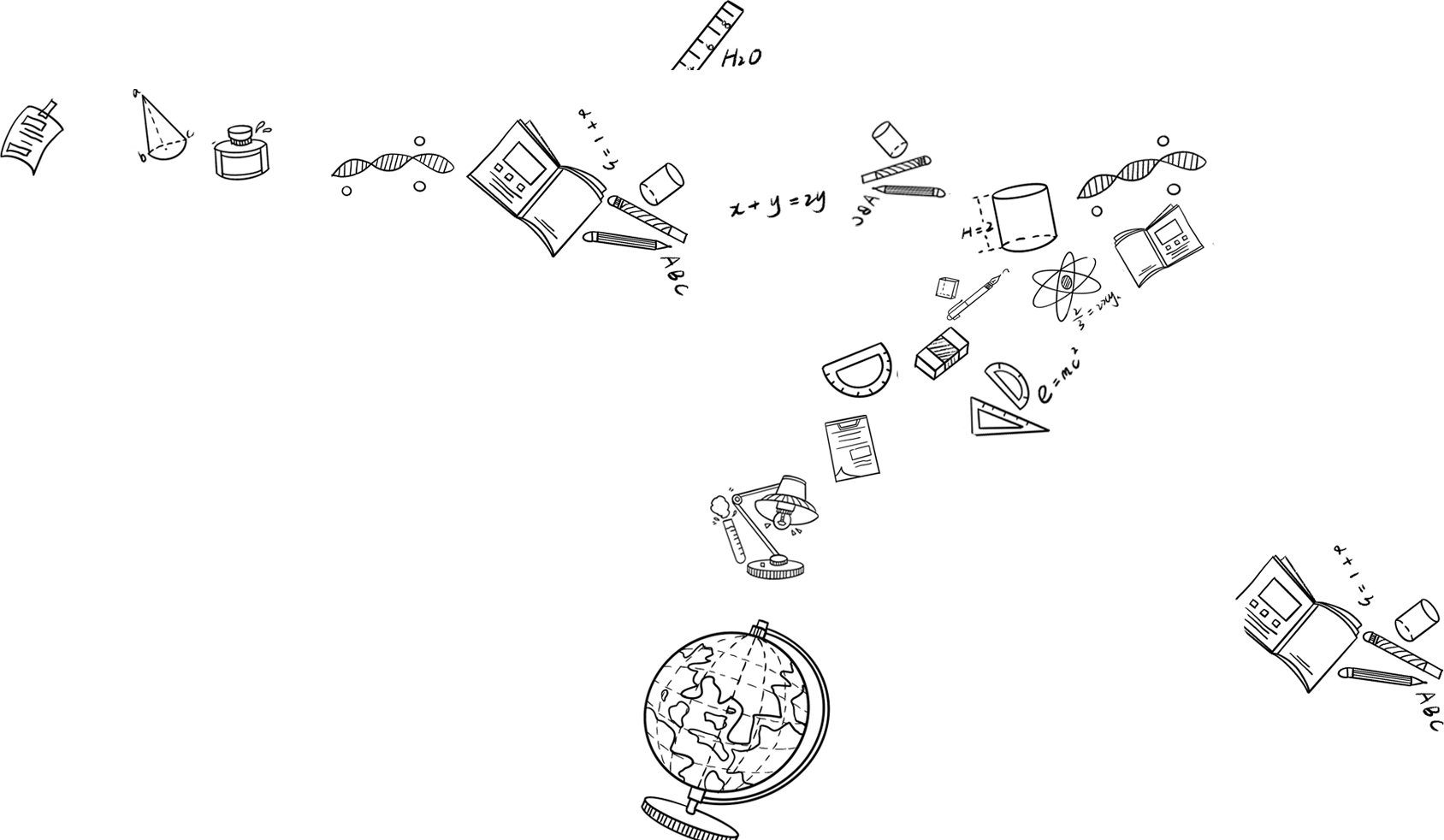 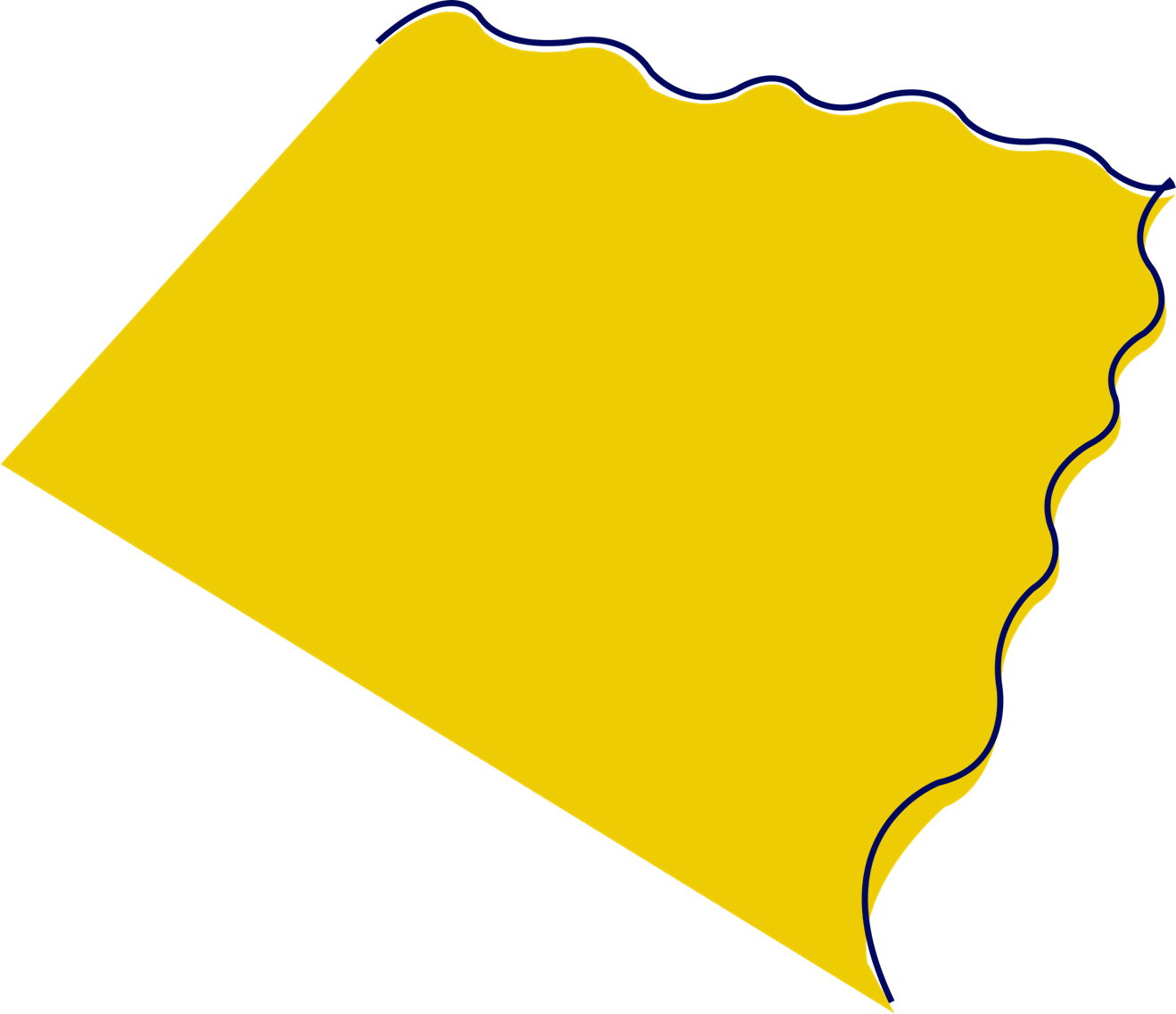 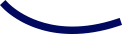 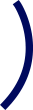 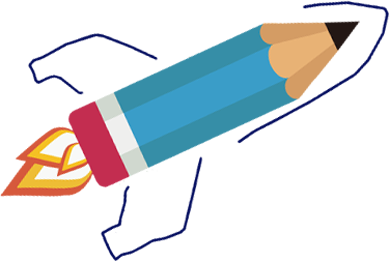 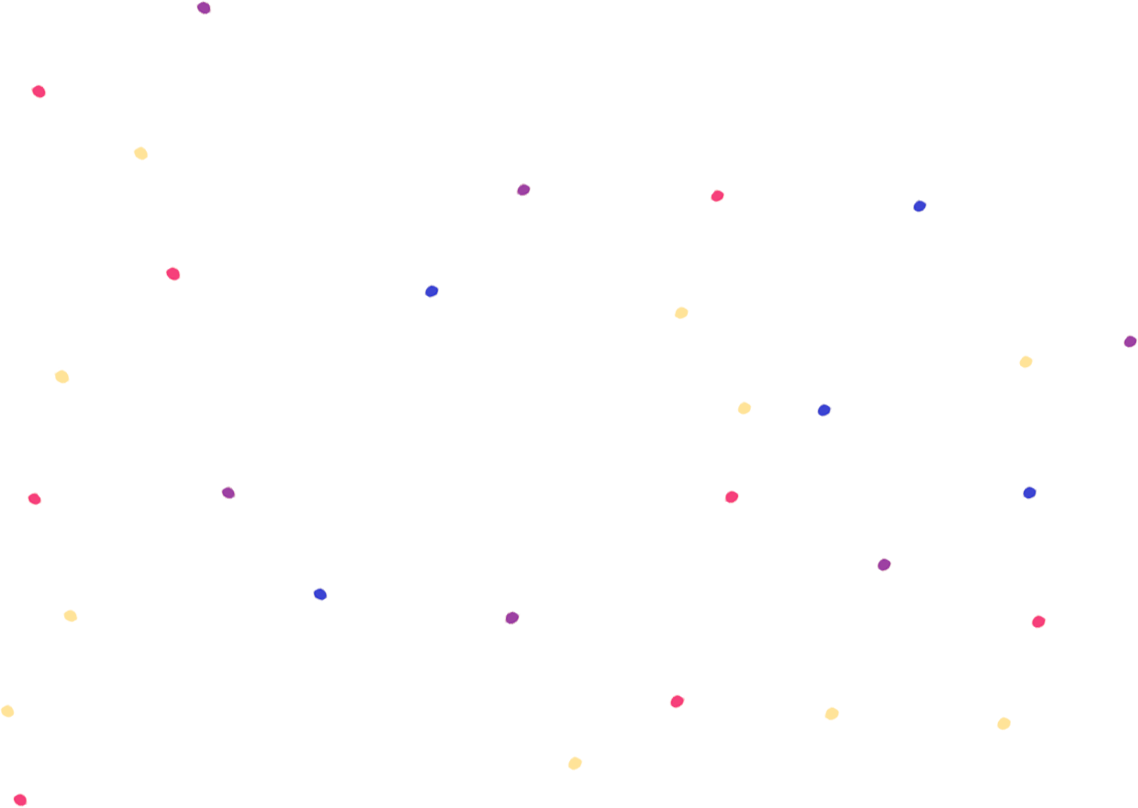 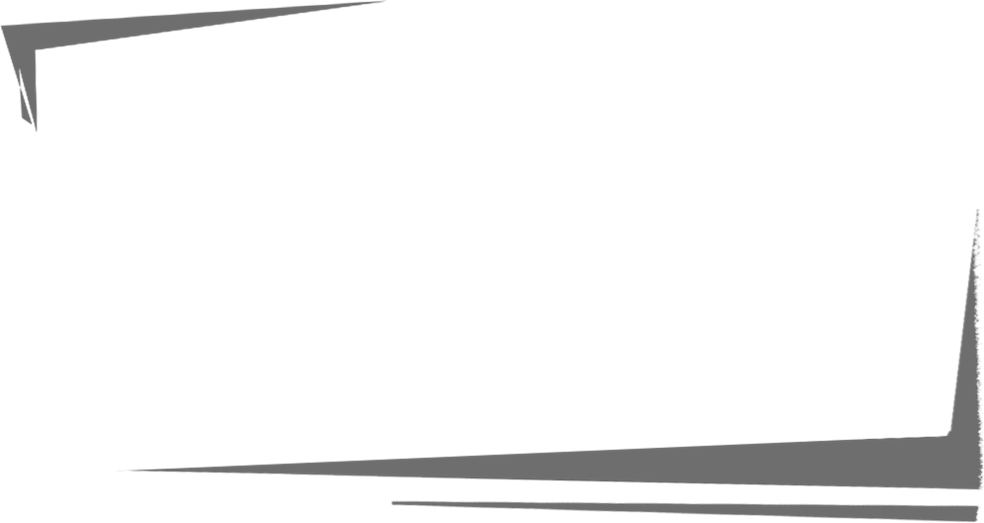 大学生双创教育的理论与实践
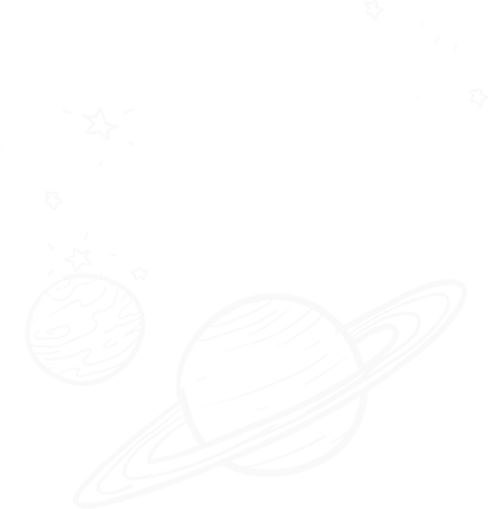 第八章	新创企业成长管理
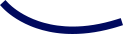 目录
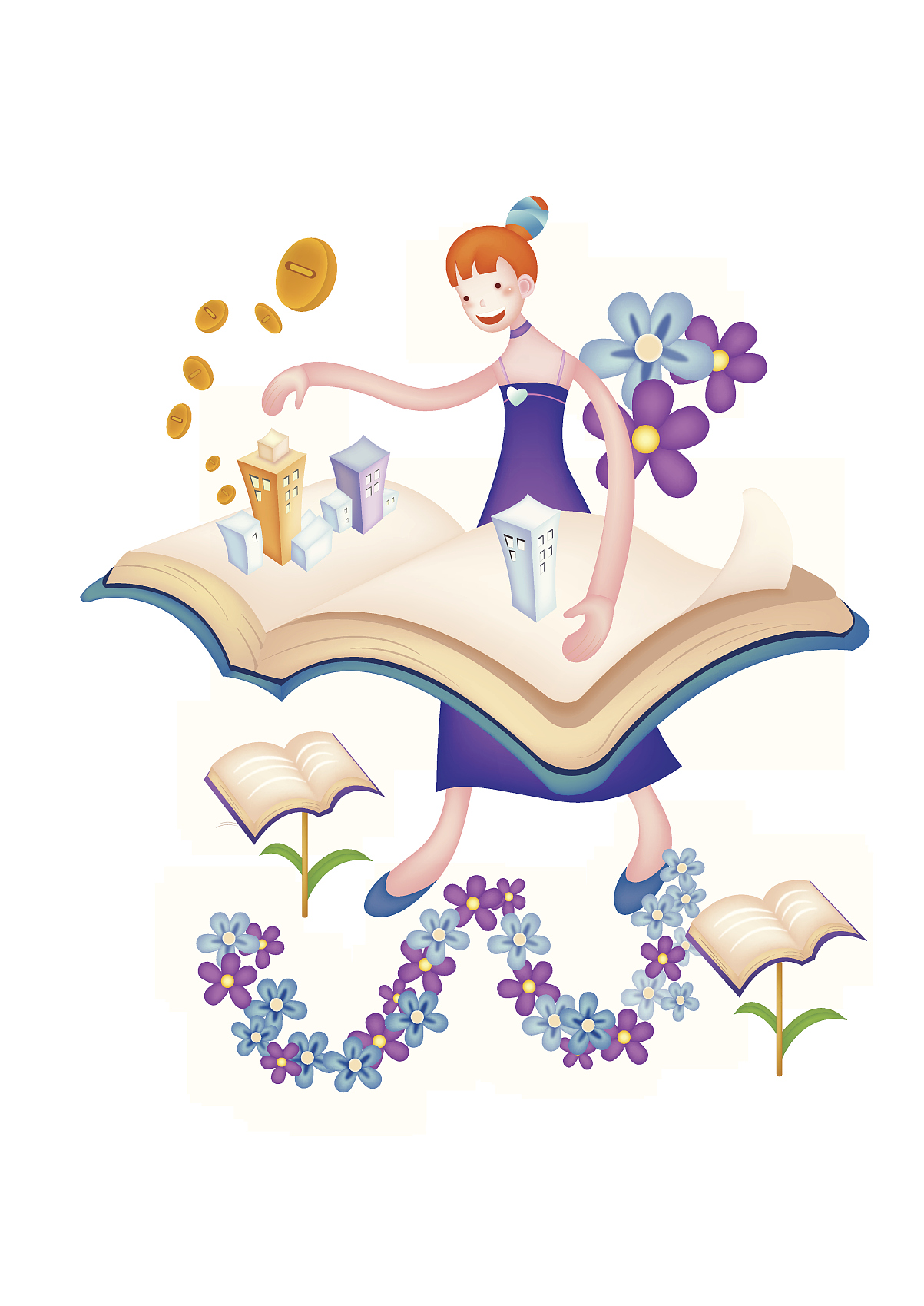 DIRECTORY
01
新创企业的成长阶段
02
新创企业扩张管理
03
新创企业成长中的企业管理
单元自测
主题讨论
单元自测
案例分析
单元自测
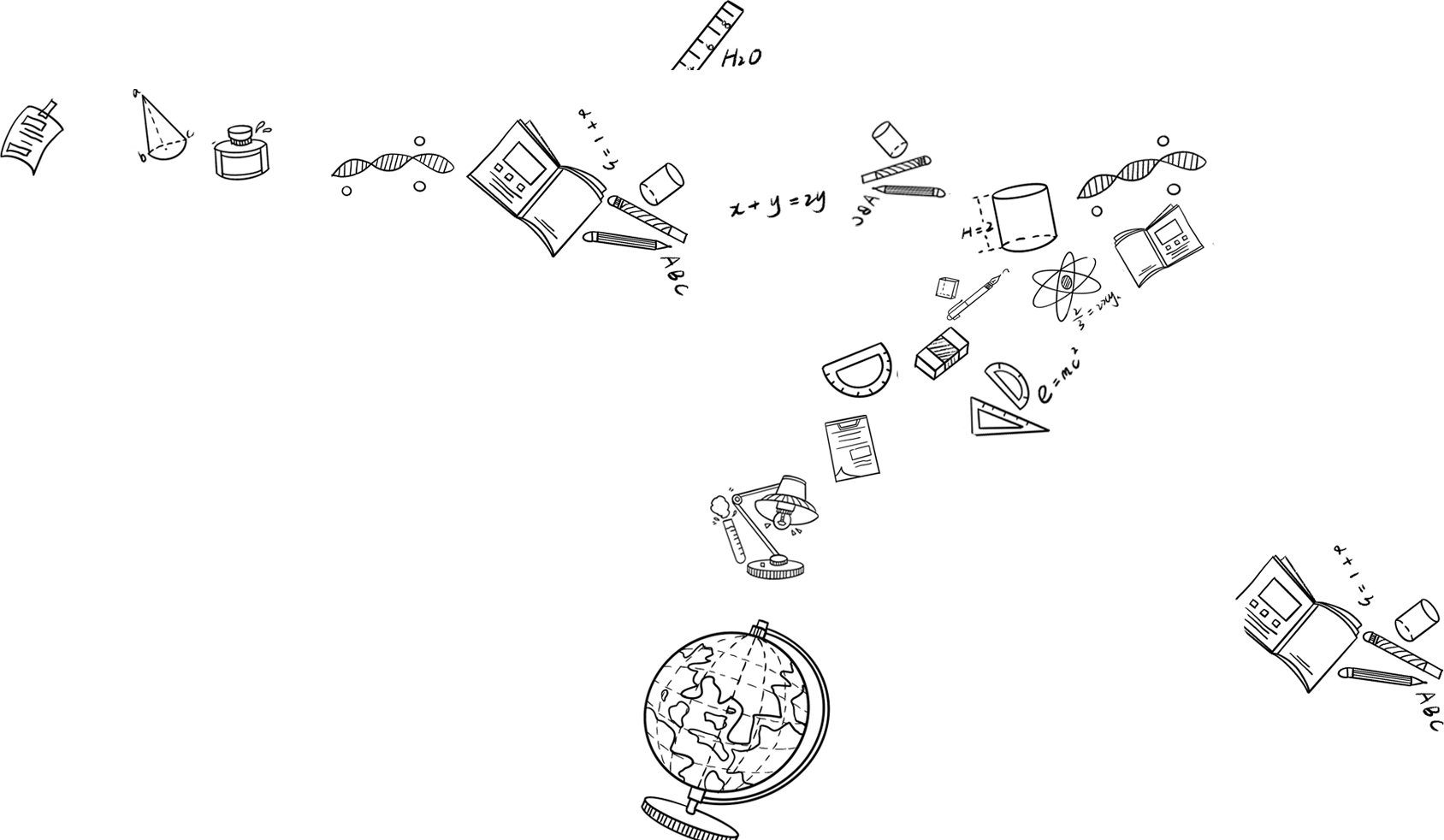 Back
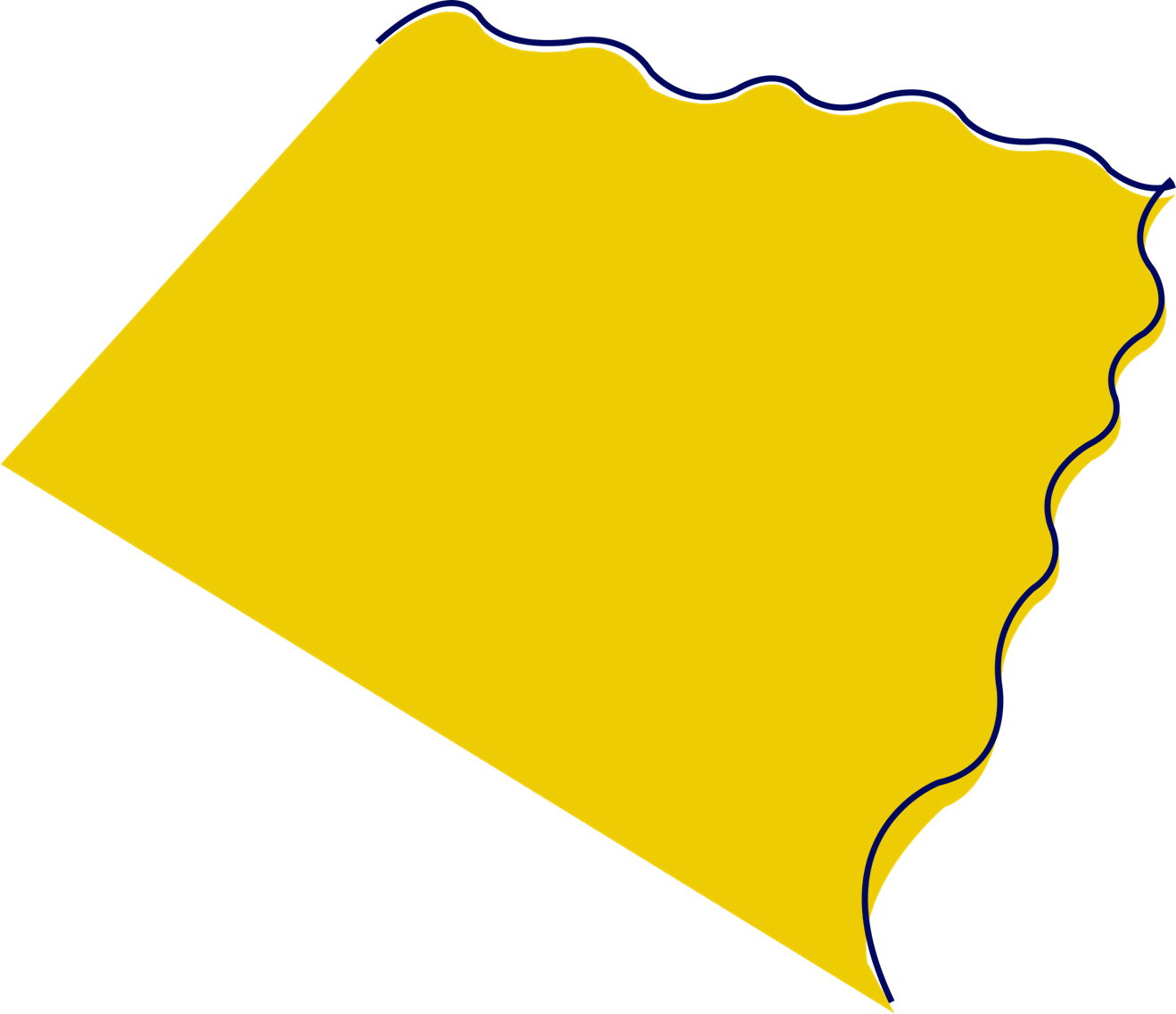 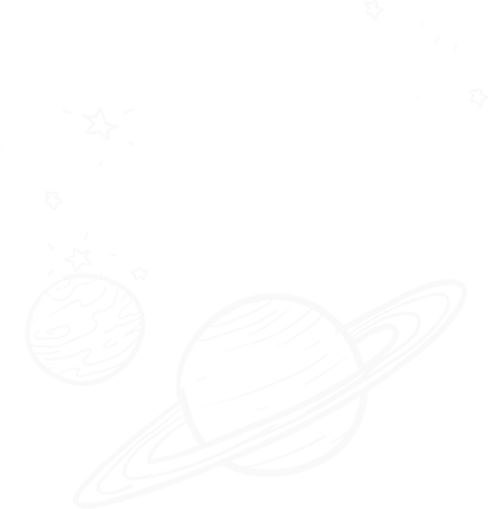 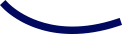 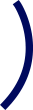 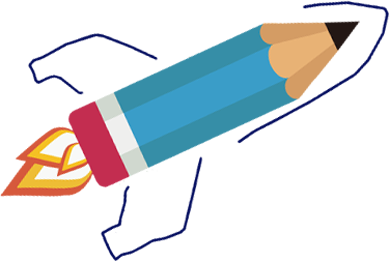 新创企业的成长阶段
01
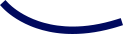 一、企业成长的生命周期
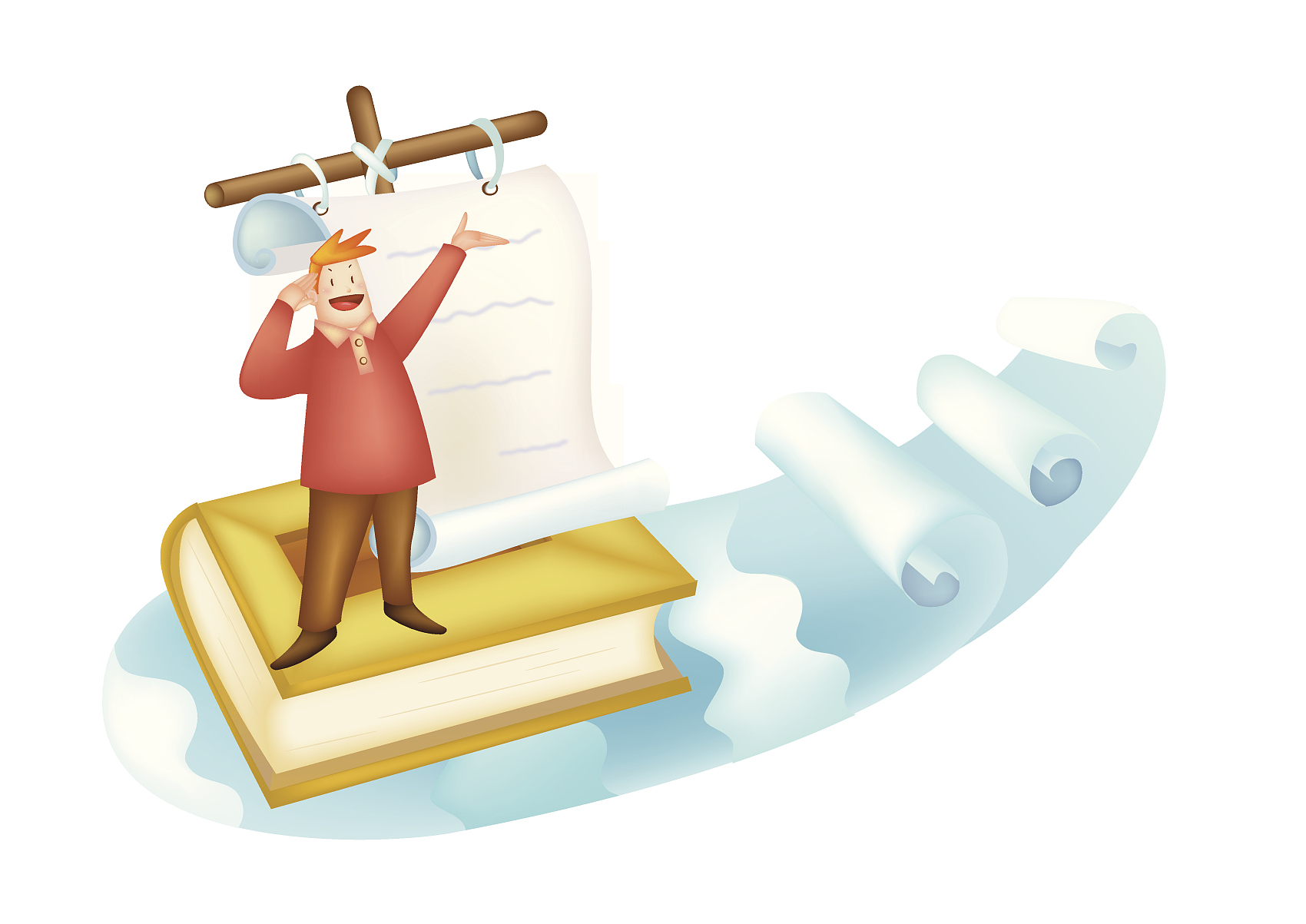 二、新创企业成长面临的挑战
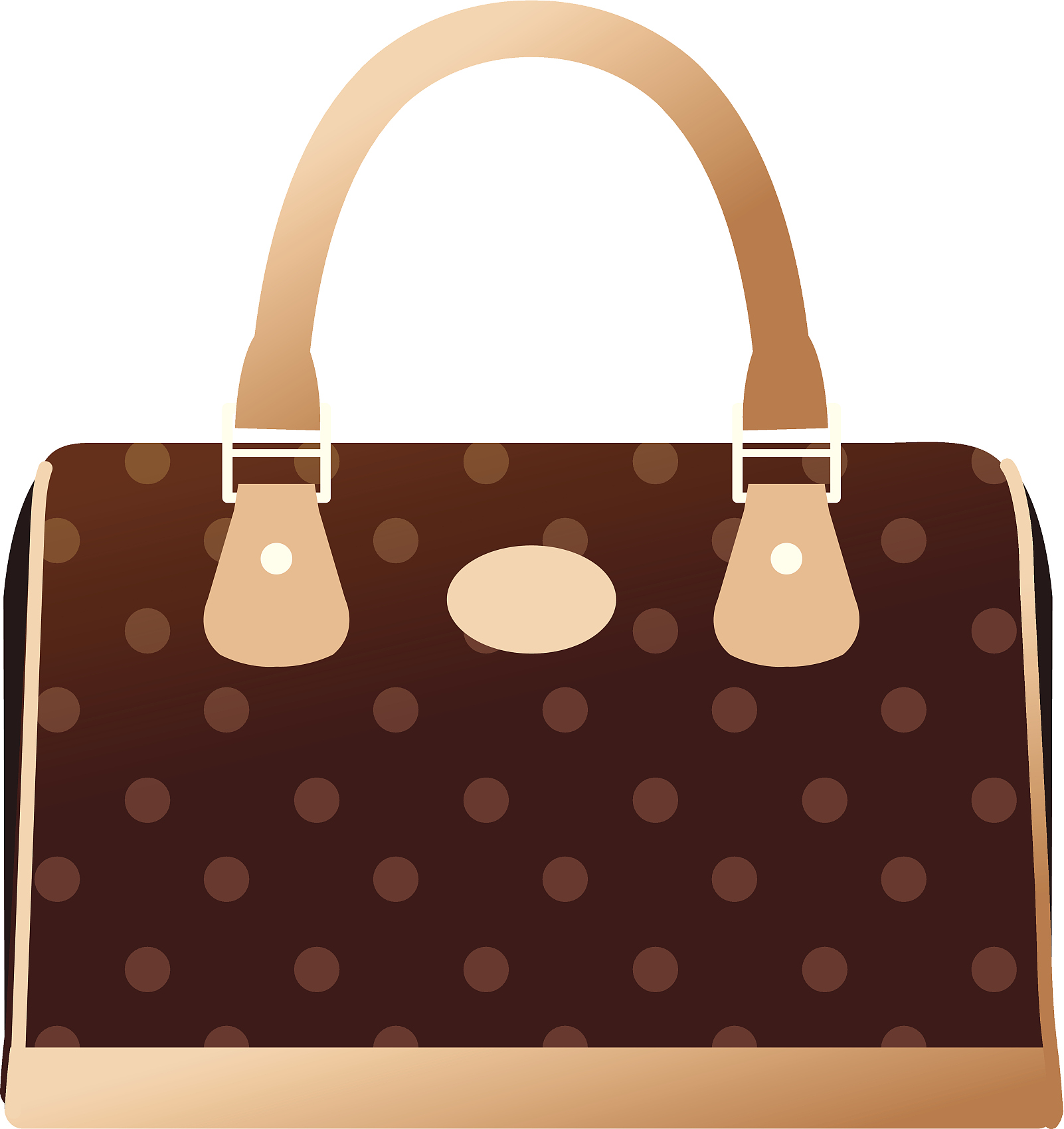 三、新创企业成长的关键因素管理
Back
一、企业成长的生命周期
大多数管理学者和企业家都认为企业同有机生物体一样有着自己的生命周期，有其诞生、成长、成熟、衰退直至消亡的过程。虽然不同企业的生命周期有长有短，但各个企业在这一周期的各个阶段所表现出来的特征却具有某些共同特性。了解这些共同特性，有助于企业了解自己所处的生命周期阶段，从而采取不同的策略，尽可能地延长企业的寿命。
关于企业的生命周期，美国最有影响力的管理学家之一伊查克·爱迪思（Ichak Adizes）曾做过专门研究，并著有《企业生命周期》一书。在这本书里，爱迪思将企业的生命周期分为三个阶段， 即成长阶段、再生和成熟阶段、老化阶段。其中，成长阶段包括初创期、婴儿期、学步期；再生和成熟阶段包括青春期、盛年期、稳定期；老化阶段包括贵族期、官僚化早期、官僚期及死亡。20 世纪 80 年代后期，我国著名管理学家陈佳贵教授也对企业的生
Back
一、企业成长的生命周期
命周期进行过较深入的研究。他在对国内外众多企业的成长过程进行考察后，提出企业的生命周期可以划分为孕育期、求生存期、高速发展期、成熟期、衰退期和蜕变期等若干阶段。目前，我们一般将企业的生命周期分为四个阶段， 即初创期（也叫幼稚期）、成长期、成熟期和衰退期。
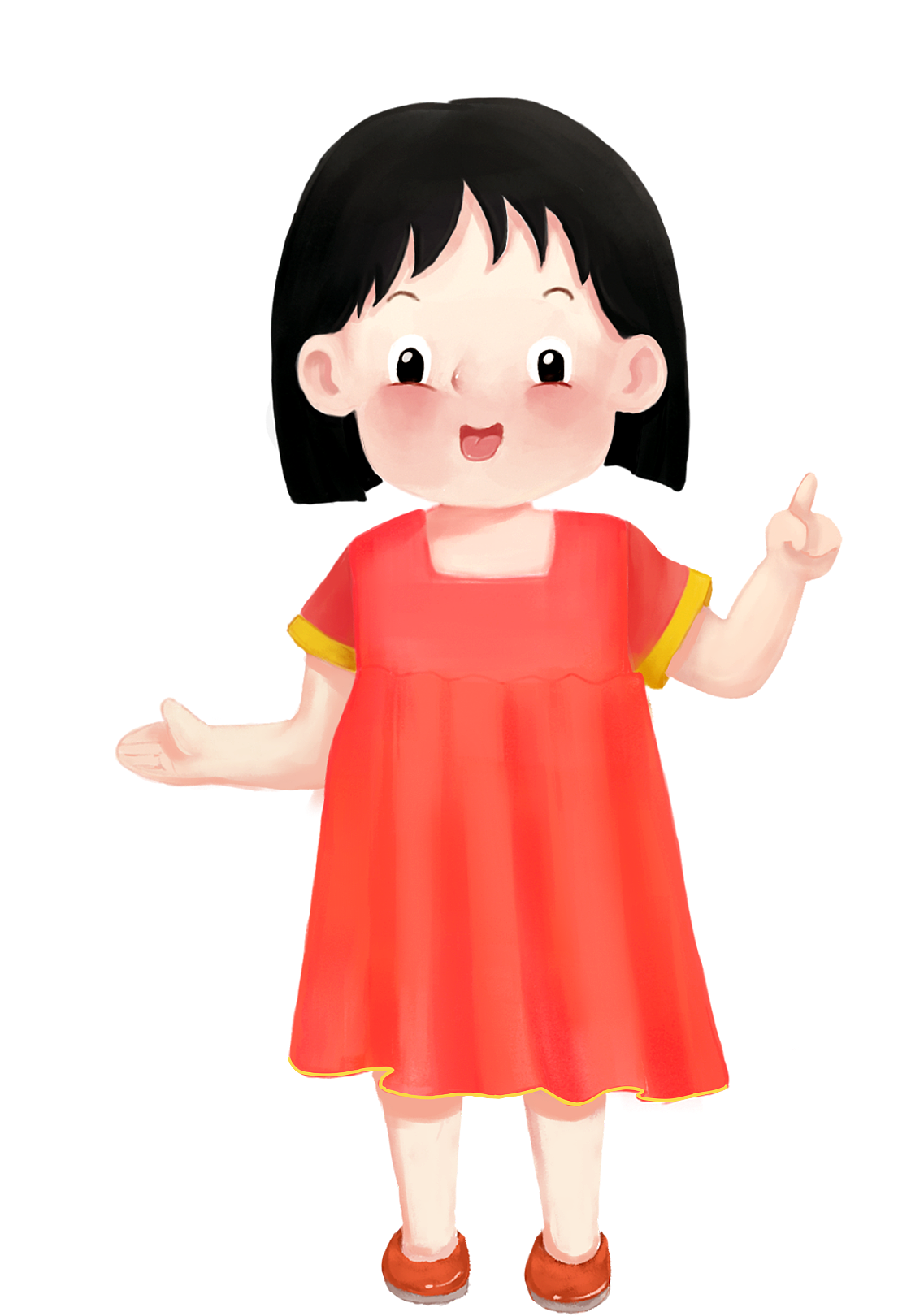 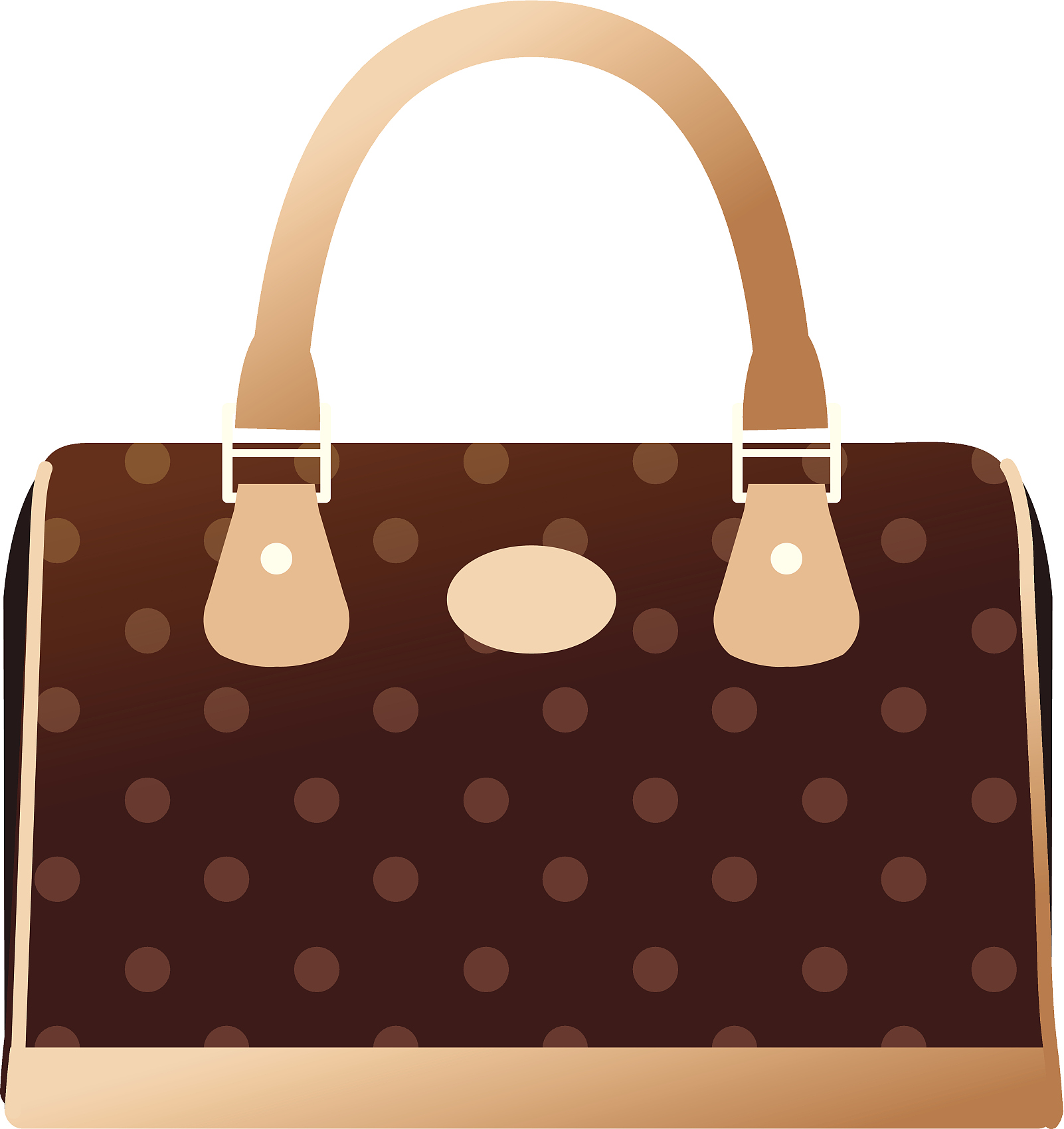 Back
Back
Back
一、企业成长的生命周期
（一）初创期
初创期是企业的创建阶段。在这一阶段，由于企业刚刚诞生或初建不久，更多强调的是创业意图和未来能否实现的可能性。初创期企业的创立投资和产品的研发费用相对较高，而产品市场需求则较为狭小（因为缺乏品牌效应），所以其销售收入一般较低。因此，初创企业在财务上可能不但没有盈利，反而有所亏损。同时，较高的产品成本和价格与较小的市场需求还使这些创业公司面临很大的投资风险。但是，随着行业生产技术的提高、生产成本的降低和市场需求的扩大，在初创期后期，这些企业便逐步从高风险、低收益的初创期向高风险、高收益的成长期转变。在初创期，企业无论采取哪种方式兴建，都具备如下特点：
Back
Back
一、企业成长的生命周期
（1）较高的可塑性。在初创期，企业的可塑性很高。由于企业处于筹建过程中，就像一个新生的婴儿，极富灵活性和成长性。所以，其产品方向、企业规模、组织结构等的决策余地很大。该阶段， 企业规模小，产品单一，组织管理有待规范，各种规章制度和经营方针尚未成形，企业文化也未成形。没有明确的分工，采取的是个人独立工作或分散的小组的运作方式，决策主要由企业高层管理者独立做出，对协调的要求较低。决策权高度集中在创业者手中，创业者对员工有巨大的影响力。
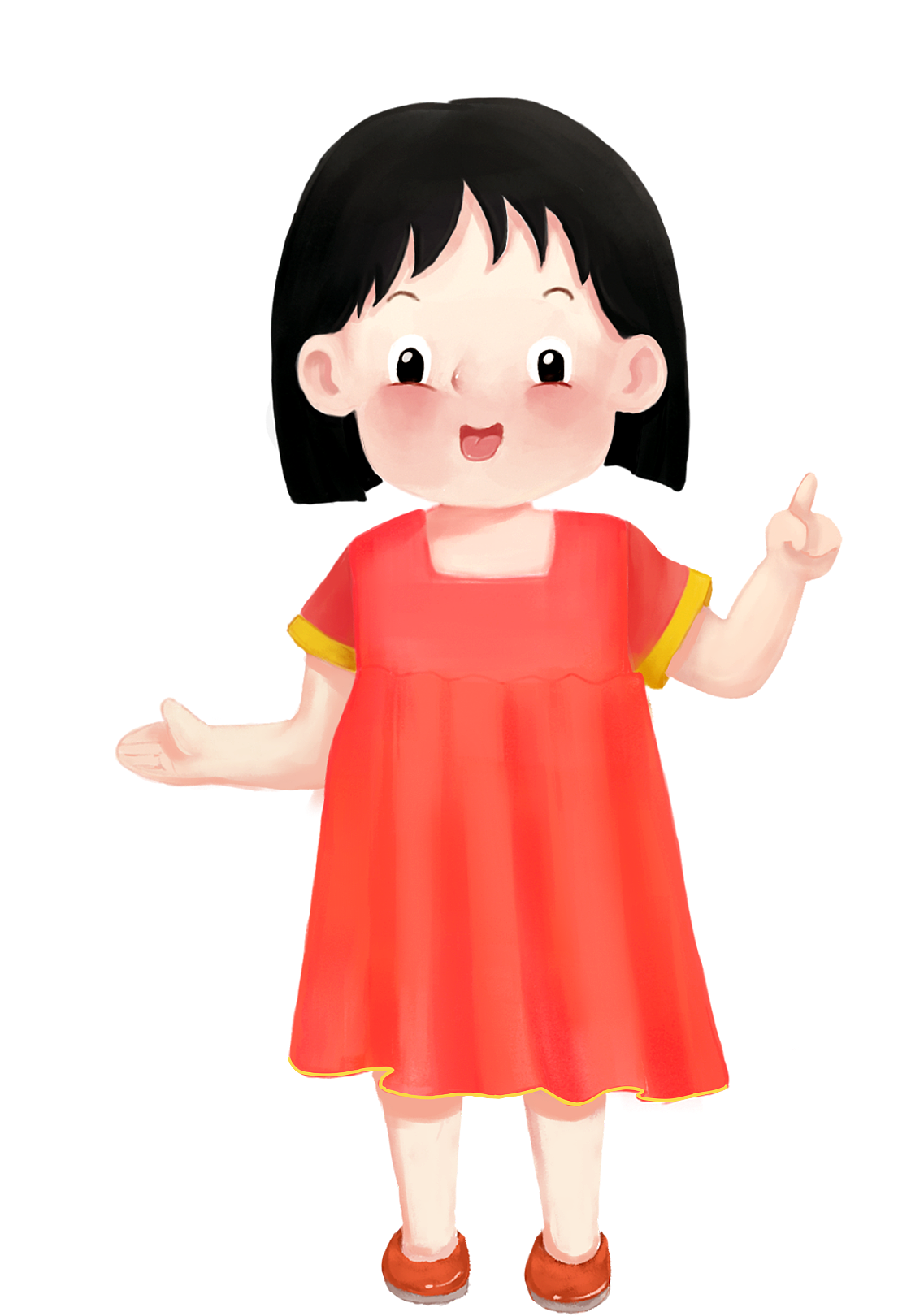 Back
Back
一、企业成长的生命周期
（2）高投入，获得利润周期较长。建设一个企业，需要投入大量资金，而且一般需要 2–3 年才能建成，有些企业（如大型水电站、地铁等）则需要更长的时间。在企业初创期，为打开产品和业务市场，或应对销售额和利润快速增长状况，企业需要投入大量资金，并且资金流出大于流入。更有甚者，在建设期，只有投入，没有产出，建设周期越长，企业的负担越重。因此，要尽可能缩短初创期的资金周转，使企业早投入、早产出。
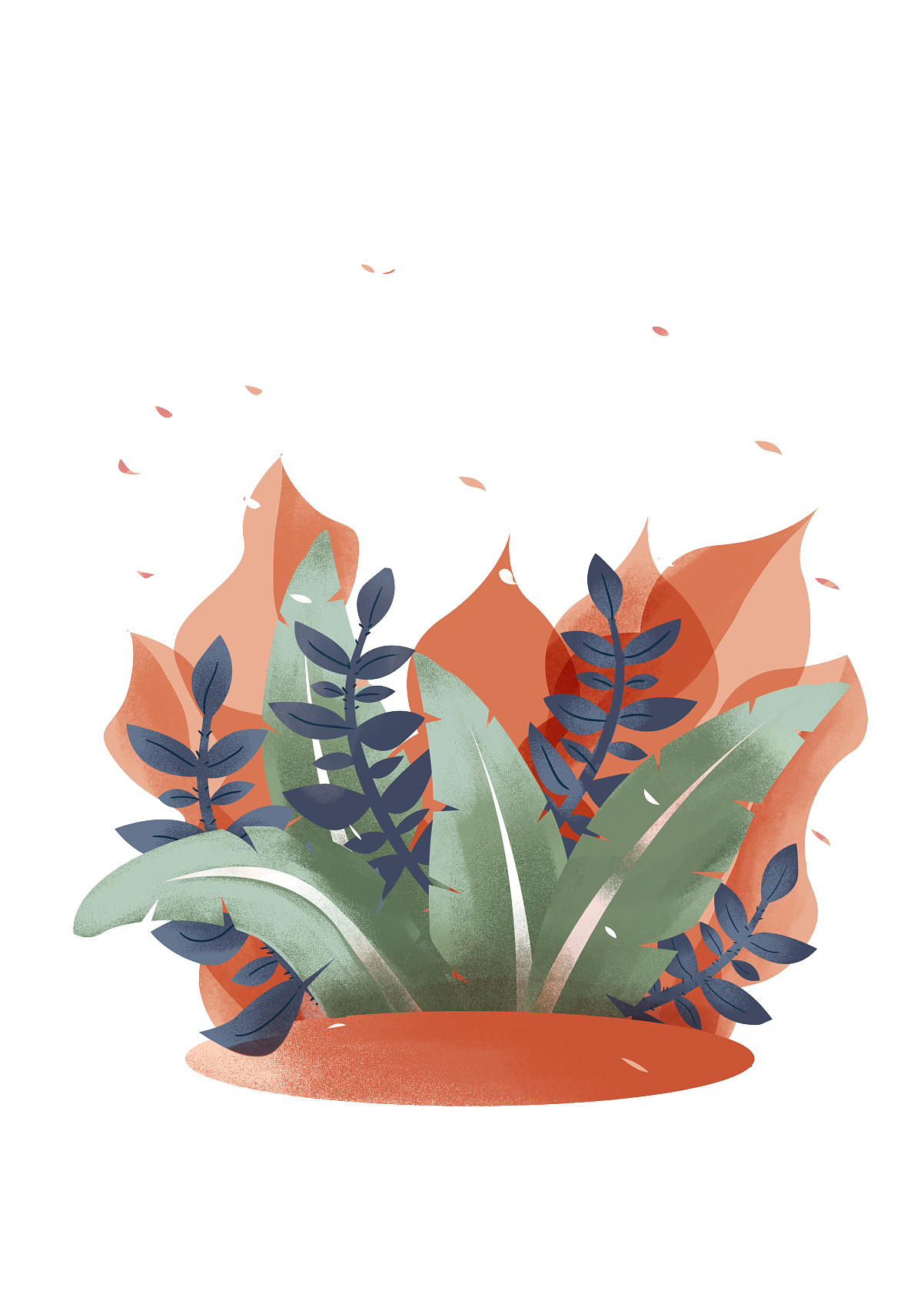 Back
Back
一、企业成长的生命周期
（3）基础性建设，对企业的发展影响深远。在初创期，各方面的工作都处于基础性建设时期， 只有基础打得好，工作做得细致，企业正式投入生产后才能顺利发展；相反，如果决策失误，工作做得粗枝大叶，就有可能造成整个企业的先天不足甚至流产。针对以上特点，企业在初创期应当把主要精力放在抓产品或服务质量建设和生产的准备工作上，包括把精力集中在细分市场上，利用差异化的优势满足消费人群的需求，加大产出的效率等。只有把这些基础性工作切实做好了，企业才有可能顺利发展壮大。
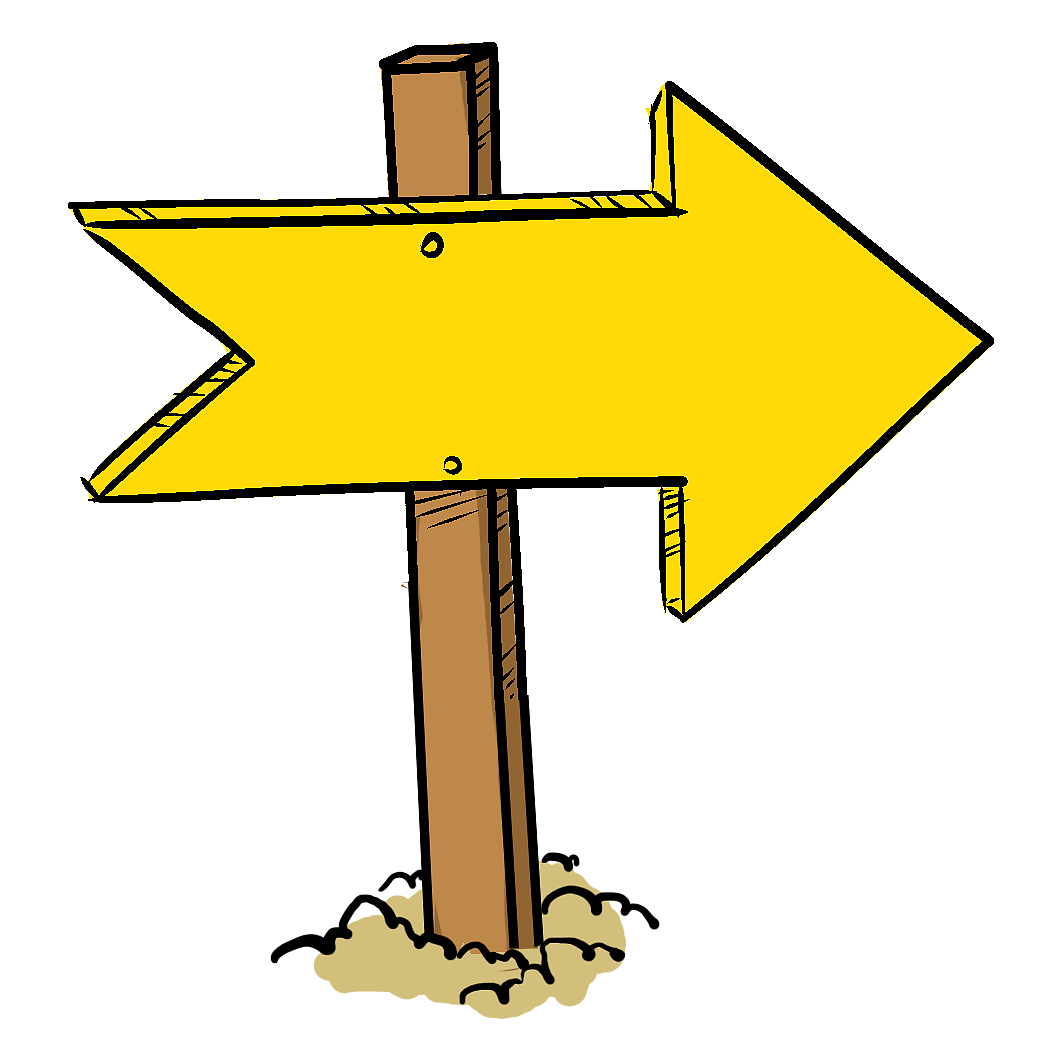 Back
Back
一、企业成长的生命周期
（二）成长期
如果企业的产品或服务能贴合市场的需要，企业将平稳地度过初创期并进入成长期。在这一阶段，新创企业的技术、管理水平有所提高，产品基本定型，资源较为充足，产品或服务经过广泛宣传和消费者的试用，逐渐以其自身的特点赢得了大众的欢迎或偏好，市场需求开始上升，企业也随之繁荣起来。但与此同时，企业也存在一些明显的问题，如自我掌控能力差、市场占有度不太稳定等。在这个阶段，随着产品或服务规模的扩大，在消费者中知名度的提高，企业所占的市场份额也将逐渐扩大。同时，规模发展所带来的经济效益也使得企业的经营成本逐渐降低，经营活动的资金流动量加大，企业的收益也在同步增大。此阶段是企业高速成长的时期，企业必须在现有基础上加大投资力度，扩大生产。
Back
Back
一、企业成长的生命周期
在这一阶段，企业经营风险开始降低，财务风险开始加大，企业需要更加关注营运资本的管理效率，调整资金在流动资产和固定资产上的分配额度，在扩大销售额的基础上争取更多的盈利。因此， 这一阶段有时被称为投资机会时期。在这一时期，企业的利润增长具有可测性。企业的利润增长虽然很快，但其所面临的竞争风险也将加大，破产率与被兼并率相当高。因此，企业不能单纯地依靠扩大生产量来提高市场份额以增加收入，而必须依靠创新技术、降低成本，以及研制和开发新产品和新服务的方式来争取竞争优势，战胜竞争对手并维持企业的生存。企业在这一时期具有以下特点：
Back
Back
一、企业成长的生命周期
（1）在经营活动中，销售额迅速增加，利润上升，现金流量虽然有所改善，但随着产品的销售规模的不断扩大，大部分现金进入再投资阶段，以适应产品的增长速度，因此仍然面临较大的经营风险。这一过程中应注重提高生产率水平，降低成本，合理控制存货水平；与供应商和经销商签订长期合同，以保证货源和销售的稳定性，以适应公司的迅速成长。
（2）在投资活动中，企业应加大营销投入，以增加产品的市场占有率；加大研发投入，提升产品的性能，增加产品的附加值，从而提高产品的毛利率；收购一些与企业关系密切的供应商和经销商的股权，保证企业生产经营的稳定性。
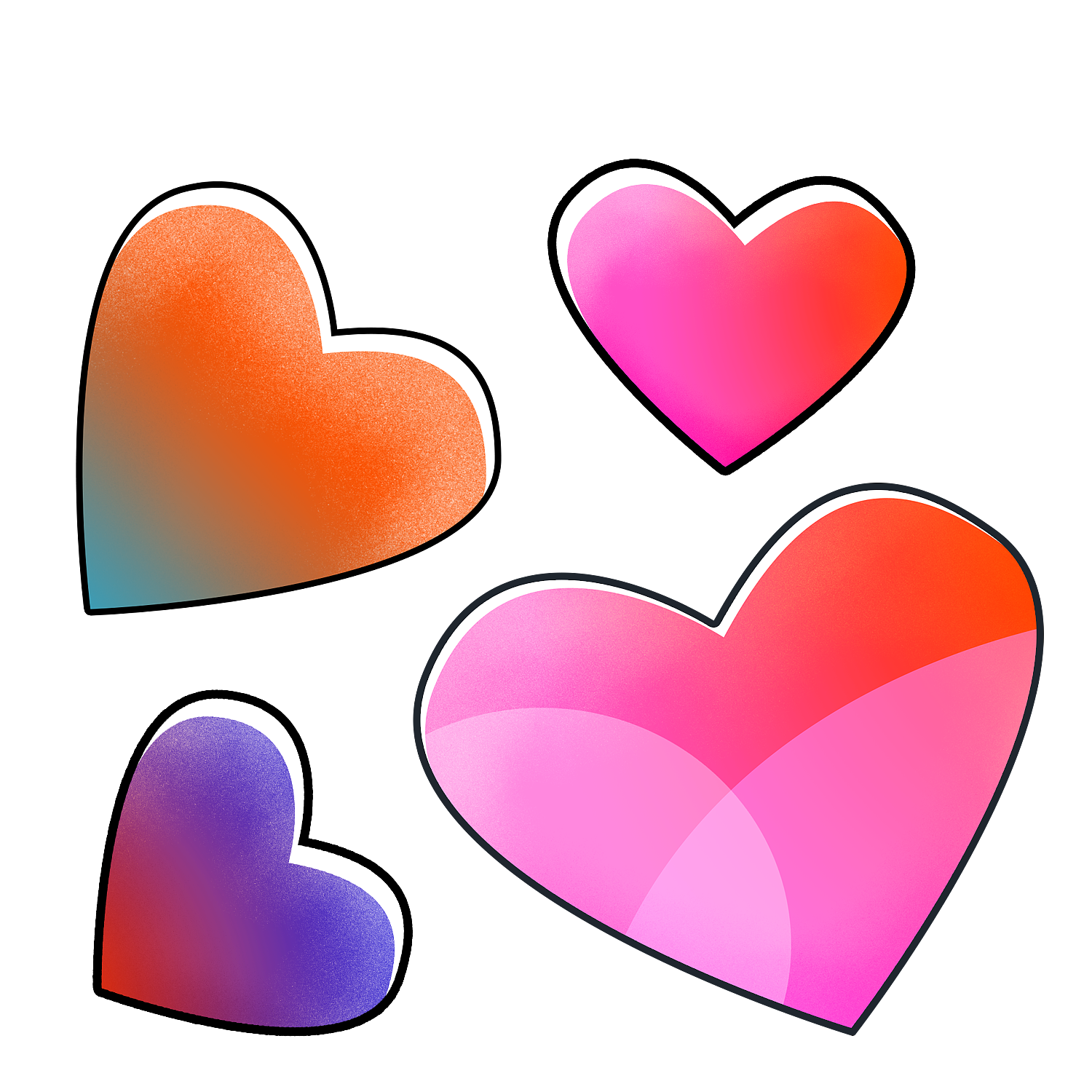 Back
Back
一、企业成长的生命周期
（3）在筹资活动中，企业经过发展，信用能力增强，但由于企业的高速成长仍然需要大量资金，所以财务风险依然很大，若融资不恰当，会影响正常的生产经营活动，甚至破产。在这一阶段，企业的主要资金源于内部的留存收益，应减少股利的支付；通过股票上市，吸收股权资本和发行债券或银行贷款融资，充分发挥财务杠杆的作用，以增加净利润。
（4）独立性较差，依赖性较强。在成长期，企业各方面的应对能力都比较薄弱，在市场上尚未占据稳定的份额，所以需要经济、技术等各方面的扶持。因此，在这个阶段，多数新创企业不能做到独当一面，需要来自多方的支持。
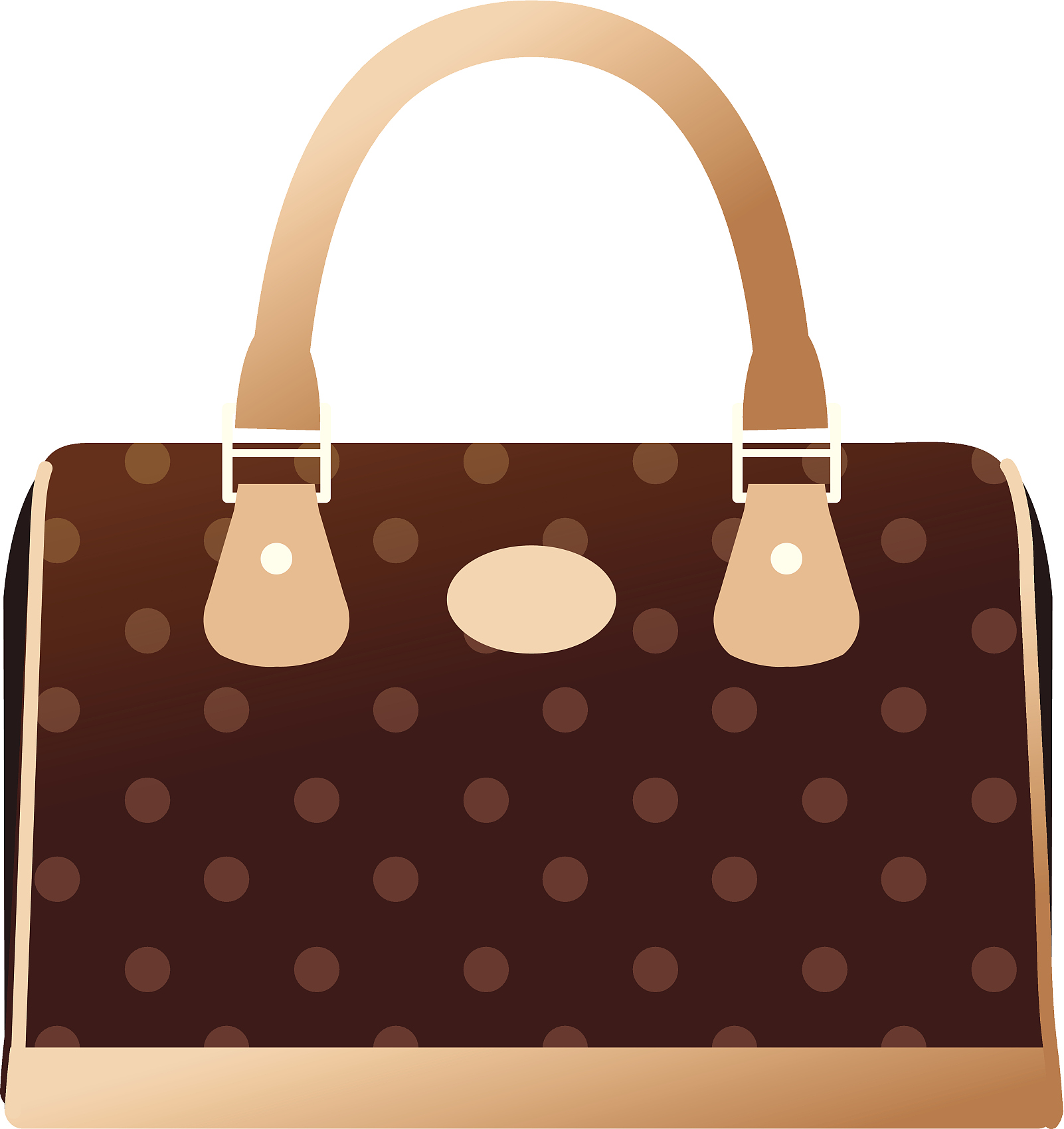 Back
Back
一、企业成长的生命周期
（5）发展方向不稳定，行业转变率高。在成长期，企业的产品和服务方向很不稳定，经常发生企业转变行业性质的现象。
（6）具有很强的创新精神。在成长期内，创新水平的提高和创新能力的增强为企业的发展提供了较大的能量。高强度的研发投入，开发新产品，占据市场份额，是这一阶段的主要行为特点。因此， 企业除了采用灵活多变的经营战略外，在生产、研发、管理等各方面都应将以“新”制胜放在首位。
（7）管理制度不完善。刚刚从初创期进入成长期的企业，管理制度还不健全，企业的组织形态由非正式向正式转变，管理模式由人治转向“法制”，部门协调难度也越来越大，无章可循和有章不循的现象并存。
Back
Back
一、企业成长的生命周期
（8）缺乏市场认可的企业形象。由于企业刚进入市场不久，在市场内尚未形成具有本企业特点的品牌特色，企业内部的管理哲学和企业文化也没有形成固定模式，企业的产品在市场上还没有得到广泛认可。因此，在这一阶段，企业的发展重点是树立起一种市场认可的企业形象。
（9）企业消亡率高。在成长期，企业自身的技术及经济的发展速度将会对企业的稳定产生深远的影响，企业能否顺利在市场获得稳定的份额关系到企业的存亡。
根据以上特点，在成长期内，企业的主要精力应该放在发展技术和研发产品等基础性工作上， 树立好企业形象和开拓更广阔的市场。这样，企业才能健康成长。
Back
Back
一、企业成长的生命周期
（三）成熟期
企业经过高速发展之后，在 5–7 年之内能生存下来并获得一定的发展，一般就会进入成熟期。企业在成熟期的目标是巩固和改进已有的地位，并延缓衰退期的到来。在这一阶段，企业能力与资源的整合效用达到最优，内部资源和外部环境资源相互适应并且匹配程度最高。企业在这一发展阶段的主要特点有：
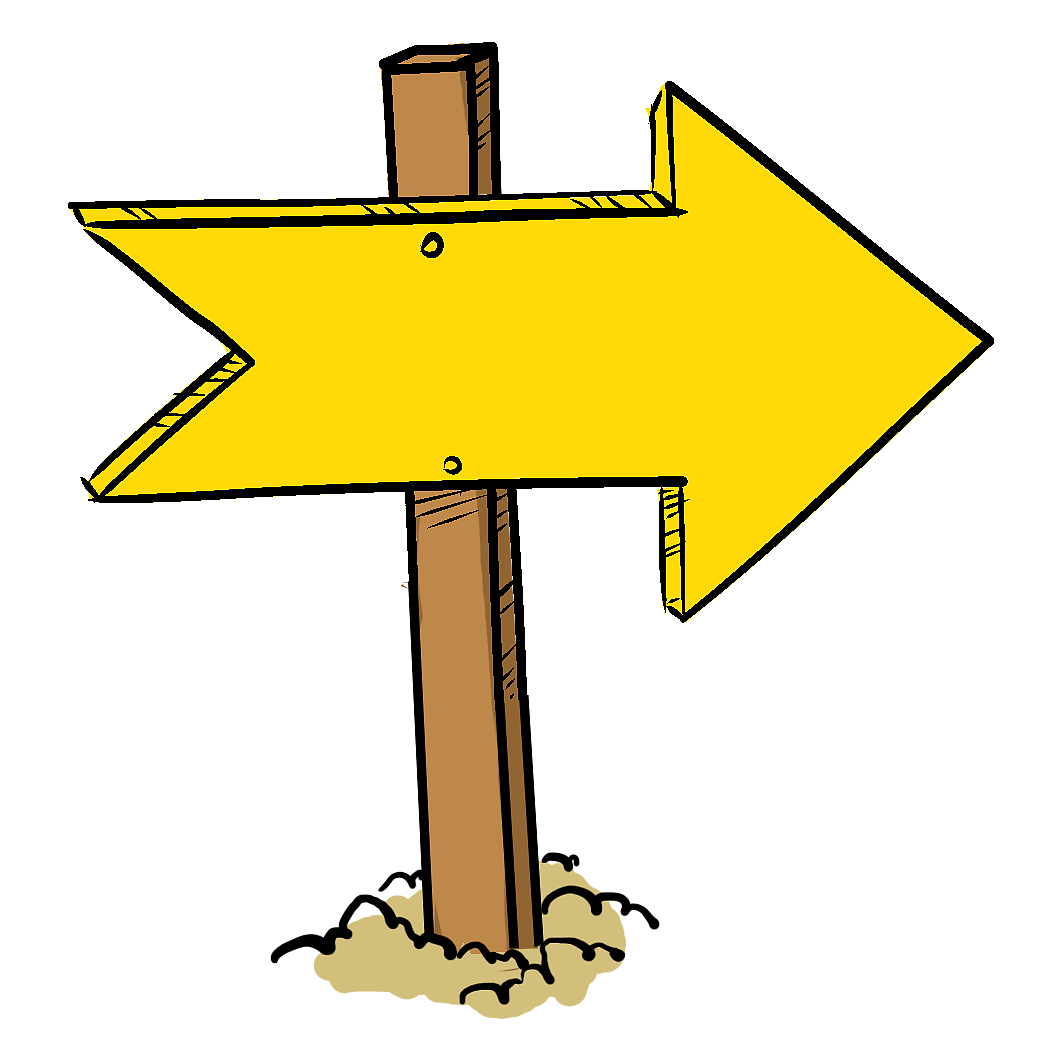 Back
Back
一、企业成长的生命周期
（1）企业设立完整的组织部门，各种制度得以规范。成熟期的企业，为了适应企业的迅速发展，管理逐步走上了正轨。企业规模扩大后，产品向多样化方向发展，组织形态向集团化的方向变化，管理也变得复杂起来，企业的规章制度得到了完善；一些先进的管理办法也逐步在企业中得到采用；管理组织结构发生变化，逐步由集中制向分权制发展，企业下属单位的权限扩大。另外，在许多大企业内部，各个经营单位的分权情况有了进一步发展，他们之间的经济关系越来越“市场化”。
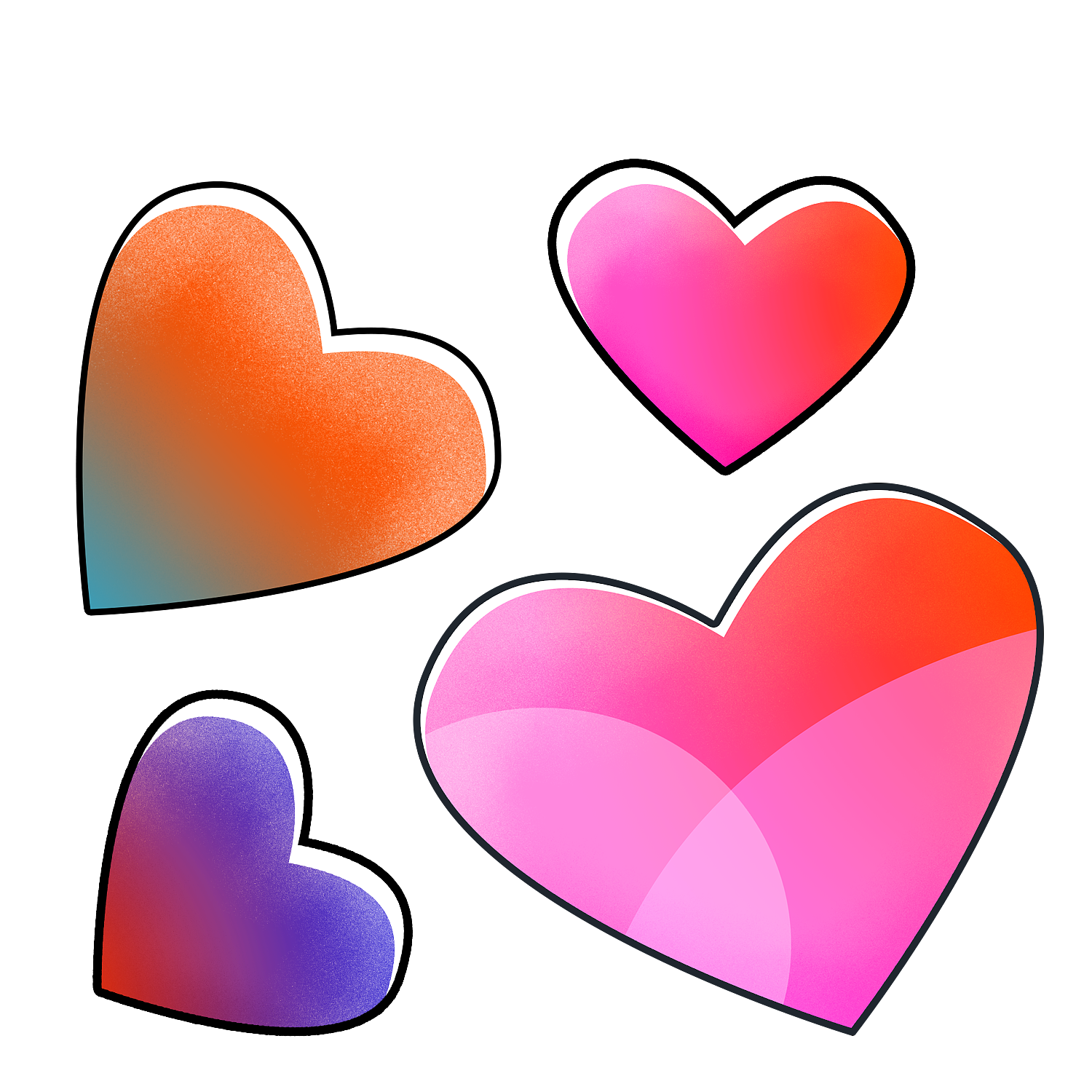 Back
Back
一、企业成长的生命周期
（2）创业者之间开始产生矛盾，组织系统凝聚力被削弱。企业进入成熟期后，生存问题已基本解决，经营者已积累了比较丰富的管理企业的经验，企业职工增加，他们的技术水平也得到了提高，企业自身拥有的资金增加，筹措资金的能力也增强了。这时，管理层对企业的未来构想开始产生分歧， 每个创业者都想单独掌控企业的发展，个人决策权企图凌驾于整体之上，因此整个企业的组织凝聚力被削弱，对企业新的发展方向也会产生巨大的影响。
Back
Back
一、企业成长的生命周期
（3）决策程序化，做决策的时间增长，出现守成思想。在成熟期，企业已经形成了完整的组织部门，各种制度都得以规范。但与此同时，规范的制度也会造成决策的程序化。为了规避风险， 发展项目的验证速度及实施时间都被延长。这样，可能会损失一定的市场先机，进而制约企业新项目的发展，对企业的进一步发展产生一定的阻力。在这一阶段，由于创业者的守成思想开始出现， 企业的创新精神、改革精神、创造力和冒险精神减退，组织活力显得不足。因此，在这一阶段，企业的工作重点是如何保持创新精神，防止和克服骄傲自满情绪，尽可能地挖掘企业的潜力，提高企业的经济效益，延缓衰退期的到来。在产品的研究与开发方面，必须加大投入的力度，加快技术装备改造升级和产品更新换代的步伐。
Back
Back
一、企业成长的生命周期
（4）盈利水平达到高峰，增长速度很慢或是没有增长。处于高速发展阶段的企业，既具有很强的活力，又具有较强的实力，所以，一般发展得很快。企业资金充足，内部发展达到一定的程度时，盈利水平开始延缓甚至停滞，企业内开始出现现金流的闲置，因此有必要逐渐对外投资，以获取更多的发展和利润。
（5）企业注意力集中在增加利润、提高效率上，开始跨行业多元化发展。在这一期间，企业形成了自己的主导产品，并且这些主导产品一般占企业销售额的三分之二以上。这些主导产品已经得到消费者的认可，因此，企业可以进行大批量生产。与此同时，企业的转行率下降。据有关专家分析，处于成熟期的企业，转行率比上一阶段下降了一半以上。
Back
Back
一、企业成长的生命周期
（6）市场空隙的关注不再重要，开始注重企业联合。由成长期进入成熟期时，企业一般为单一企业，随着企业规模的进一步扩大，分公司、分厂的数量增加，而且公司在发展过程中也会兼并一些企业。这时，单一企业发展到了一定规模，要再扩大生产规模就会使生产成本上升、经济效益下降，为了保证企业继续成长，只得向集团化方向或企业联合方向发展。因此，这一阶级也是企业间的协作、联合高速发展的阶段。
（7）企业的形象得以树立。经过多年的经营，企业形成了自己的经营理念和经营哲学，培养起了具有本企业特点的企业精神，创出了名牌产品和著名商标，并通过各种广告媒体的作用，使企业的经营思想、企业精神、企业产品为世人所知，企业在公众中树立起了一定的形象。
Back
Back
一、企业成长的生命周期
（四）衰退期
在衰退阶段，市场对产品的需求量减少，增长率越来越小，甚至为负，产出量在经历高峰之后逐渐下降；行业利润率下降，新进入者越来越少，一些厂商不能维持经营而退出，或者在现有资产折旧完毕以后不再追加投资；厂商数量下降，行业集中度进一步提高，在位厂商市场份额稳定。由于市场需求萎缩，衰退阶段的企业面临产能利用不足、组织机构冗余等问题。为突出主业，减少负担，企业会采取剥离非核心业务和亏损业务的策略。
这时，规模较大的企业可以通过兼并同行业企业进一步提高自己的市场份额，获取垄断利润。另外，由于将企业内部现金流量投资于衰退的生产线已经不再有利可图，企业会试图进行多元化经营，寻找新的利润增长点，因而混合并购成为该阶段的主要并购形式。企业在衰退期的主要特征有：
Back
Back
一、企业成长的生命周期
（1）“大企业病”日益严重。“大企业病”是指企业在达到鼎盛时期时企业内部产生的问题，这些问题包括间接生产人员增多、管理机构过于庞大；决策过程复杂、耗费时间长；企业内部各个部门、各个单位的协调困难；各部门个人主义严重，领导层很难控制；安于现状、墨守成规的懈怠思想，等等。这些问题虽然在成熟期就已经出现，但是那时还没达到十分严重的程度，而且如果采用适当的管理对策，在一定程度上还能得到解决。但是，企业一旦进入衰退阶段，由于其他一些因素的影响，这些问题就会变得突出起来，并逐步成为企业成长的一种阻力，不进行大的变革，就不能得到根本解决。
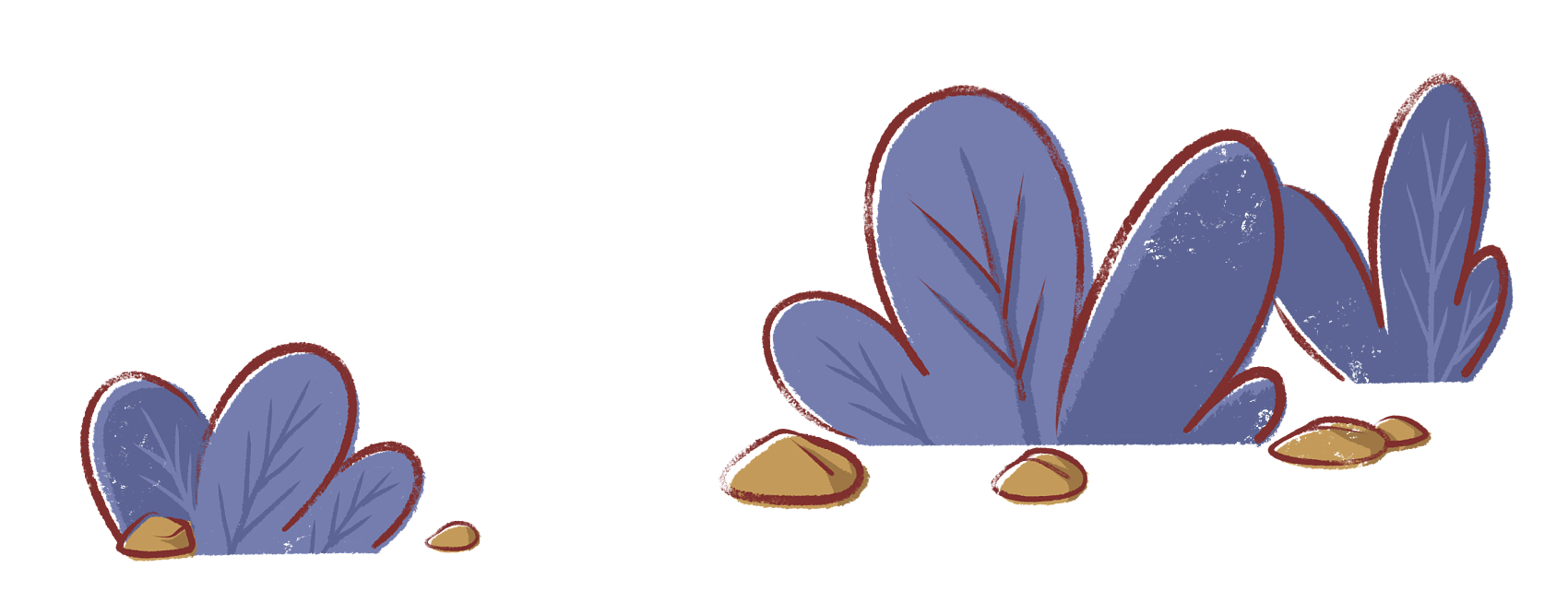 Back
Back
一、企业成长的生命周期
（2）工艺落后，技术装备陈旧。新工艺、新技术、新材料大量涌现，使得企业技术更新的周期加快。处于变更期的企业，如果不能抓住市场机遇进行技术等层面的更新改造，或企业没有能力进行大规模的变革，就会逐渐被市场中的新技术、新产品所替代，最终被市场淘汰。
（3）产品老化。企业经过长期的发展，产品也从成熟期走向衰退期。造成产品老化的原因很多，如现有产业衰退，新兴产业的出现；研发工作不到位，没有新产品去替代现有产品；工艺落后、技术装备陈旧，产品达不到市场的新标准；资源枯竭，产品质量下降、生产衰退。其中，产品的老化陈旧是造成企业经营利润下降的一个重要原因。在这一阶段，产品的更新换代是决定企业是否能够继续生存下去的必要条件。
Back
Back
一、企业成长的生命周期
（4）企业的生产萎缩，效益下降。由于受产品老化、资源枯竭和“大企业病”等因素的影响， 企业的生产发生萎缩，有的甚至出现负增长。基于以上原因，企业将会出现效益下降，利润率下降， 甚至有些企业还发生了严重亏损，最终导致企业的消亡。
（5）负债增加，财务状况恶化。由于衰退期内企业可能发生的种种状况，如生产萎缩、效益下降和严重亏损，企业将会出现资金周转困难、负债增多的情况，企业的财政状况也将日益恶化。
 企业进入衰退期后，存在着两种可能：一是衰亡，二是蜕变。企业的变更期是企业成长过程中的一个关键阶段，它关系到企业延续与否。处于变更期的企业的工作重点是，解决自身管理存在的问题；加大研发力度，更新产品和技术；找到新的产品和发展方向。因此，企业变更期的主要任务是使企业的管理、研发和产品本身都进行革命性的、脱胎换骨的变化，通过这种变化，企业才能获得新生。
Back
Back
二、新创企业成长面临的挑战
在市场经济发展的过程中，中国的社会经济也取得了很大成就，并逐渐壮大起来。目前，市场经济的主力军就是近年来发展壮大的新创企业，但是制约新创企业发展的问题也依然显著。诸如金融市场存在的歧视、劳动力自由流动的束缚、政府对市场的干预、地方保护主义和行业内的独权等问题，都在提醒我们，新创企业在成长过程中面临着诸多挑战。
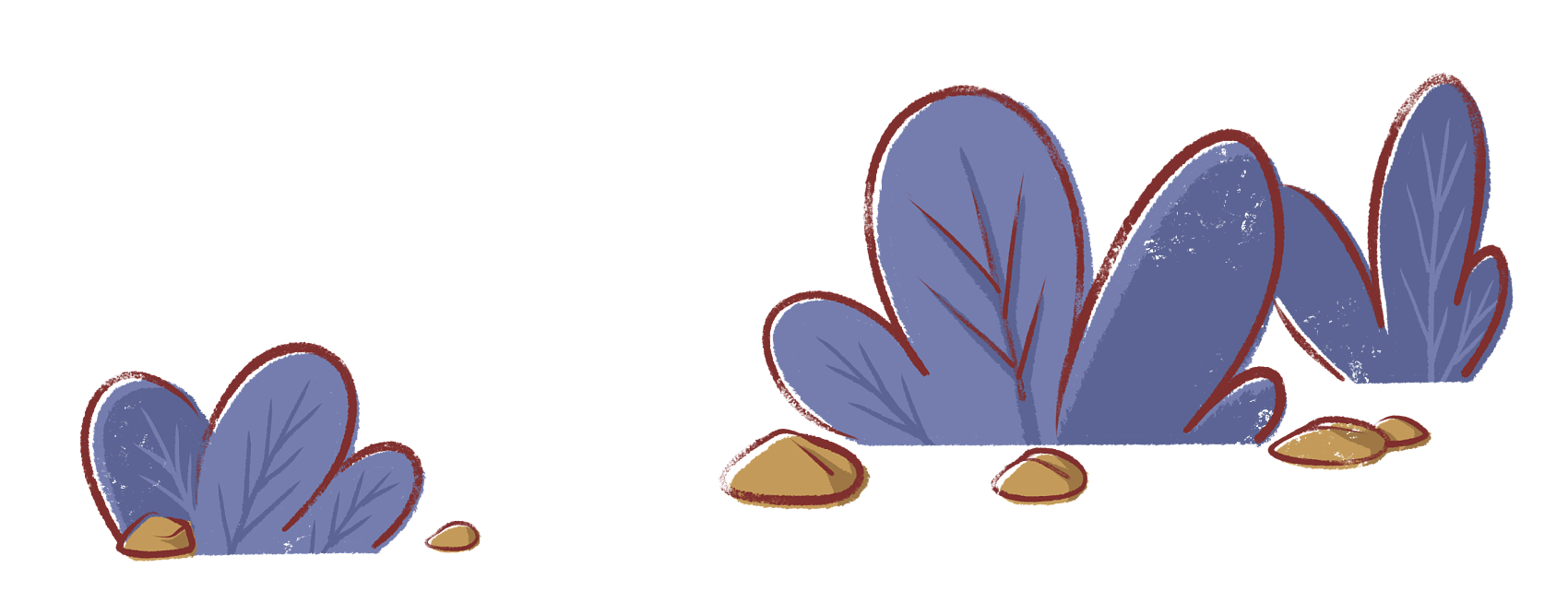 Back
Back
二、新创企业成长面临的挑战
（一）市场竞争新趋势的形成对新创企业发展的冲击
目前，从总体情况来看，我国的新创企业还是主要集中在一些新兴行业和利润水平偏低的行业。这些行业进入的门槛相对较低，对从业人员的资质也没有严格的要求。另外，随着市场向买方市场的转变，对于某些行业的发展由于政府未能及时给予很好的引导，导致这些行业出现了过度竞争的局面，这给本来就弱小的新创企业增加了不稳定性因素和破产的风险。
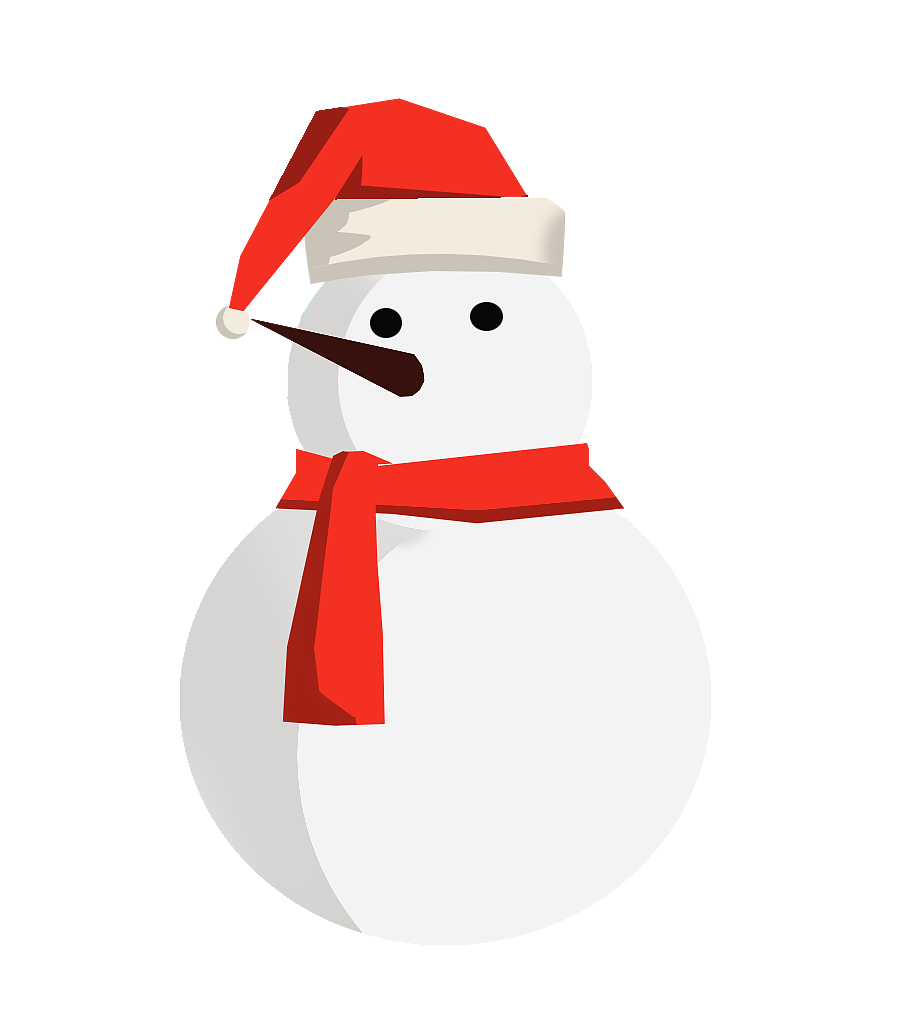 Back
Back
二、新创企业成长面临的挑战
（二）缺乏法律保护
通过法律法规确定中小企业的地位，维护中小企业的合法权益，是世界各国支持和保护中小企业的通行做法。长期以来，中国还没有专门的有关扶持中小企业发展的法律法规，中小企业的发展尚缺少必要的法律保护。例如，在与国有大企业的市场交易中，各个中小企业因自身规模小，在国民经济中所处的地位较低，合法的权益常常受到侵害，由于没有相应的法律来维护公正，维护其应有的利益，中小企业难以顺利发展。
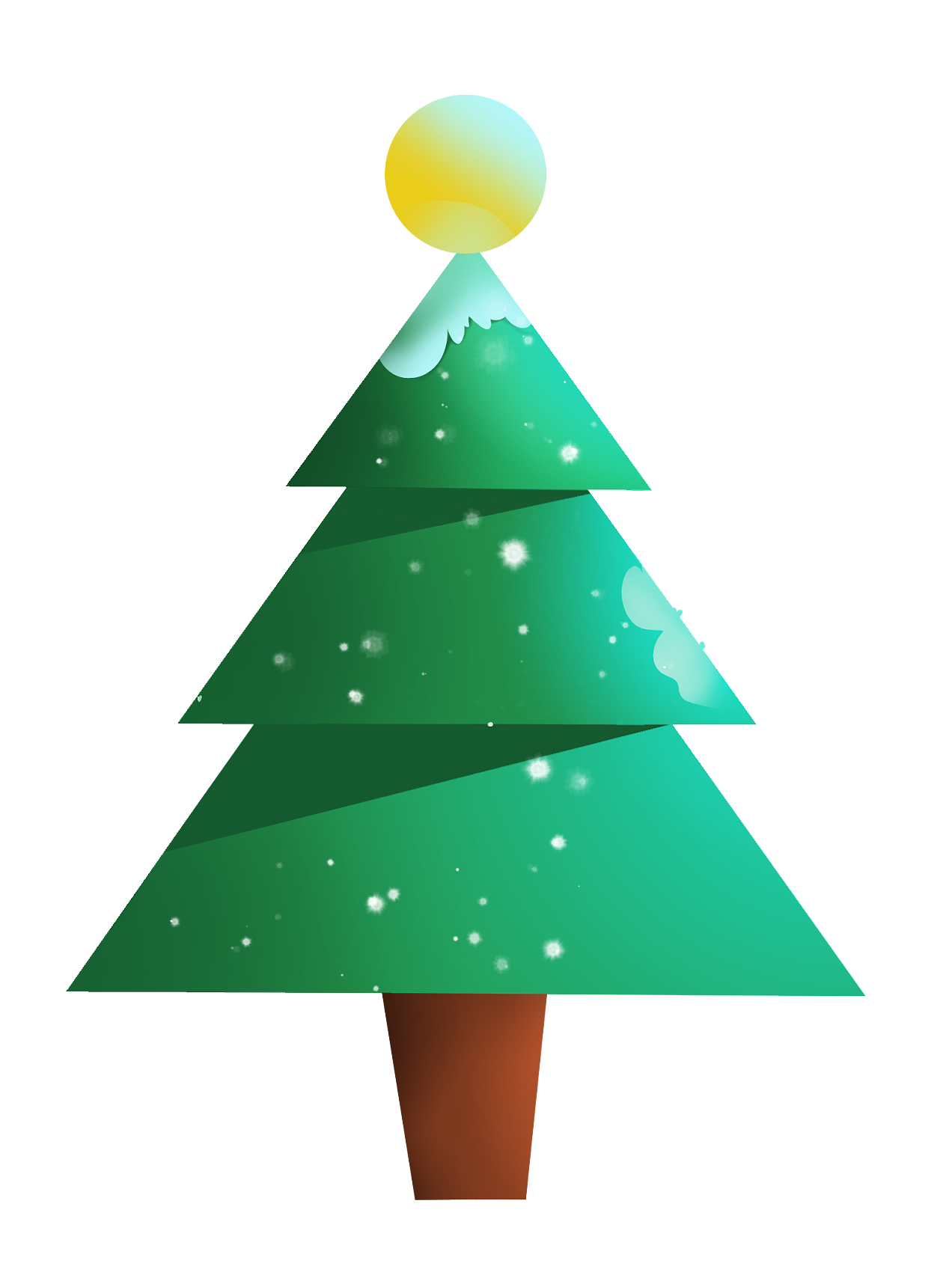 Back
Back
二、新创企业成长面临的挑战
（三）资金严重不足，融资困难
新创企业与大企业相比，其在资金获得方面存在较大困难。由于新创企业资产较少、风险较大、信用度不高，以及在所有制问题上人们存在偏见等原因，商业银行一般不会向中小企业提供贷款。从整体上看，无论在解决就业人数，还是在经济产出上，新创企业都大大超过了国有企业，但是每年的信贷规模却只占总信贷规模的 7%~8%，多数个体户和私有企业更是得不到银行的任何贷款。融资渠道不畅，无力进行技术改造和开发有市场、有效益的产品。由于经济实力以及企业制度等内在因素的影响，大多数中小企业难以独立展开技术创新，企业缺乏多层次的激励创新制度，难以充分调动研究开发人员的积极性和创造性。
Back
Back
二、新创企业成长面临的挑战
（四）技术进步对新创企业的冲击
企业的发展和技术创新、设备更新、产品升级密不可分。随着科学技术的进步和发展，要有各个层面的创新，就需要投入大量的资金，逐渐缩短产品和技术换代的周期，降低资金流的风险。现阶段，我国新创企业无论从规模还是实力上都还处在发展阶段，抗击风险能力不是很强。这些企业在技术创新上存在很大隐患，很多时候为了保存自身现有规模，宁肯少获利也不选择创新。在现今这个科技迅猛发展的时代，新创企业如果不能解决其创新能力问题，就无法抓住发展的机遇。
Back
Back
二、新创企业成长面临的挑战
（五）缺乏核心人才支撑
虽然新创企业大多从事新兴行业，但其科技创新人才薄弱，而且信息缺乏也是这些新创企业的发展软肋。在中国，70% 以上的科研人员集中在高校、科研院所，中小企业所占比重很少，新创企业更甚。而且在技术人员素质层次上，中小企业同大企业相比有较大差距。虽然现在中国面临着大学生就业难的问题，但是由于体制原因，技术人才不愿意到中小企业就职。即使近年来国家大力提倡大学生到基层就业，到中小企业就业，并给予相应的补助和优惠政策，但效果还是不尽如人意。
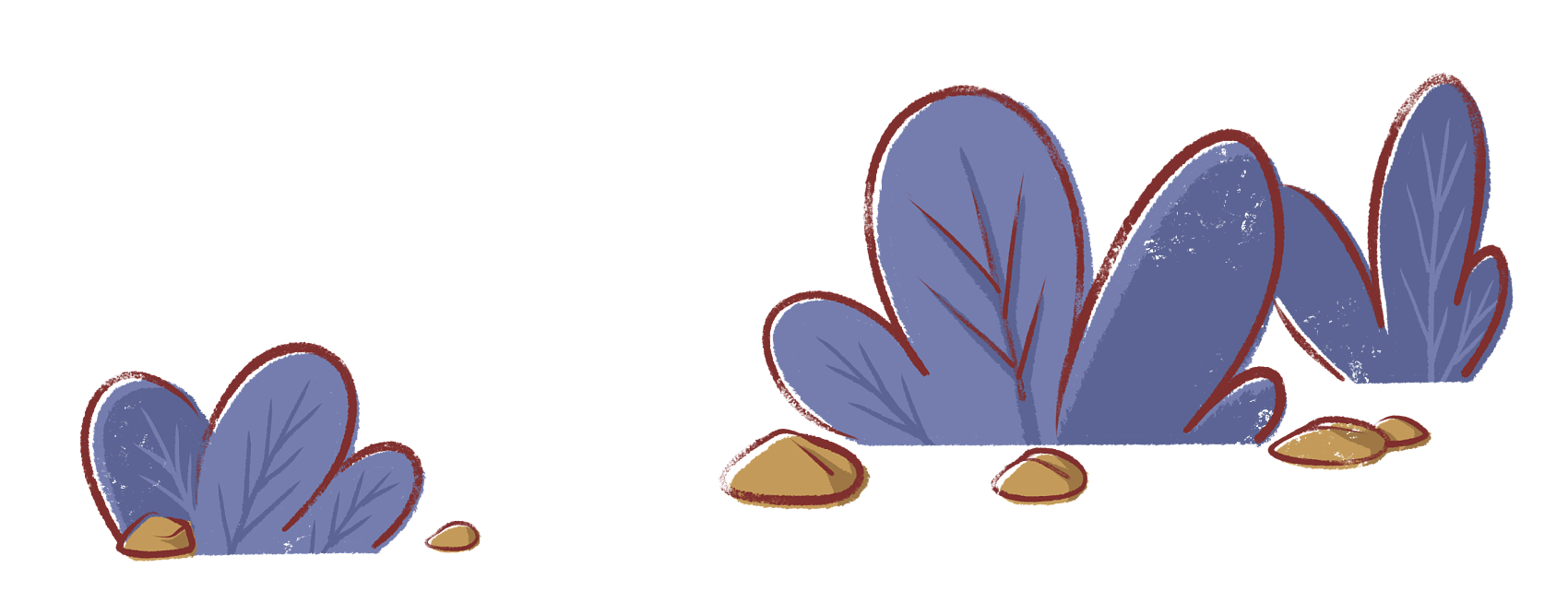 Back
Back
二、新创企业成长面临的挑战
（六）人力资源管理落后
一般来说，中小企业因其自身规模小、资本少、实力弱，难以建立较为完善的技术研究和开发、市场调研等部门机构，因此需要专业管理组织提供诸如企业职工培训和管理等服务。虽然追求高效的劳动生产率和经济效益是企业的目标，但是应该认识到提高劳动生产率、经济效益的主体是企业的员工。1990 年，管理学家彼得·M. 圣吉（Peter M. Senge）教授出版了《第五项修炼》一书，从实践者的心态角度提出了超越自我、改善心智、树立团队精神和建立学习型组织，为新时代企业人力资源管理提供了依据和方法：一方面是培养员工技术、人际关系和解决问题的能力；另一方面是培养员工的合作意识和团队工作精神，转变以往个体学习模式，向学习型组织迈进。
总之，企业所处的社会环境和经济环境都处于快速变化的过程中，企业的发展战略能否适应市场经济形势的变化，在多变的环境中寻找机遇，将成为决定企业未来发展前景的重要因素。
Back
Back
三、新创企业成长的关键因素管理
企业能否经营成功，取决于多种因素，其中摆在首位的就是制定正确的经营战略。一家企业， 只有战略定位准确，才能顺应时代发展的潮流，抓住机遇，加快发展，为企业插上腾飞的翅膀。反之， 战略定位不准，就会遭受挫折，甚至导致破产。专门生产微小齿轮的日本树研公司，就是一家经营战略定位准确的公司。日本树研公司的成功告诉我们，要想做成一个企业，首先是解决经营战略定位问题。现实经济生活中，一些企业难以成功，问题可能就出在战略定位上。一个具体原因就是没有正确的战略定位，企业还没有起步就输在起跑线上。企业这也想做，那也想做，实际上不知道想生产什么，没有抓住拳头产品，没有打造核心竞争力，当然难以起步。另一个具体原因是企业运行途中战略定位出了偏差。企业生产成功了一种产品，就以为生产其他的产品也不在话下，比如生产出了电视，接着生产冰箱，冰箱没有做好，又设计起空调，到头来什么产品都没有做好、做精，没有维护好自身的核心竞争力，失败就是其必然的结果。可见，正确的战略定位是一个企业成功的基础。
Back
Back
三、新创企业成长的关键因素管理
大千世界，茫茫商海，起起落落，实属正常。对企业经营者而言，无论商场风云如何变幻，一定要头脑清醒，未雨绸缪，牢牢抓住企业战略定位这一关键不放手。影响企业可持续成长的因素虽然很多，但由于精力、资源等的约束，我们只能把注意力放在以下几个关键性因素上。
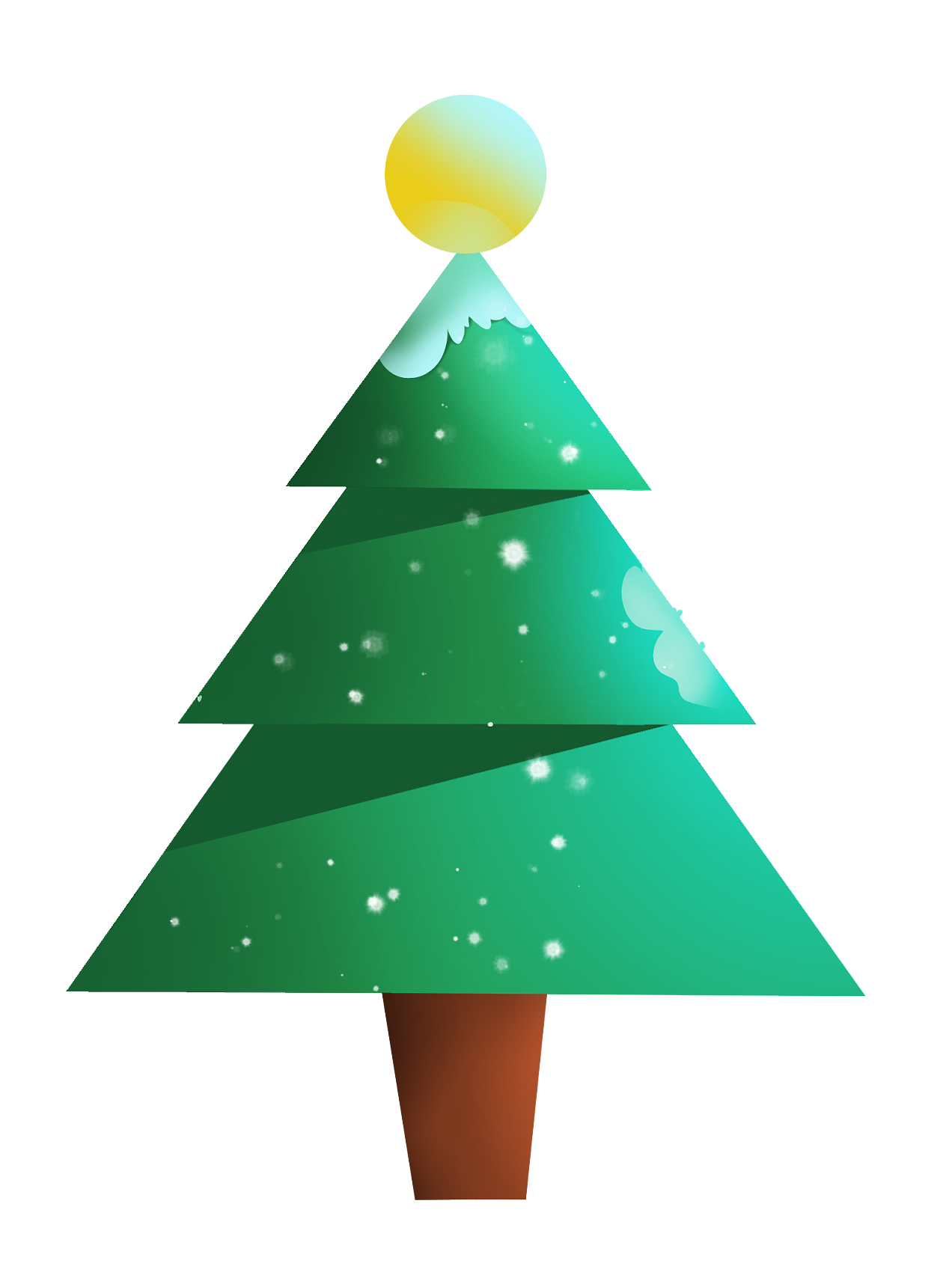 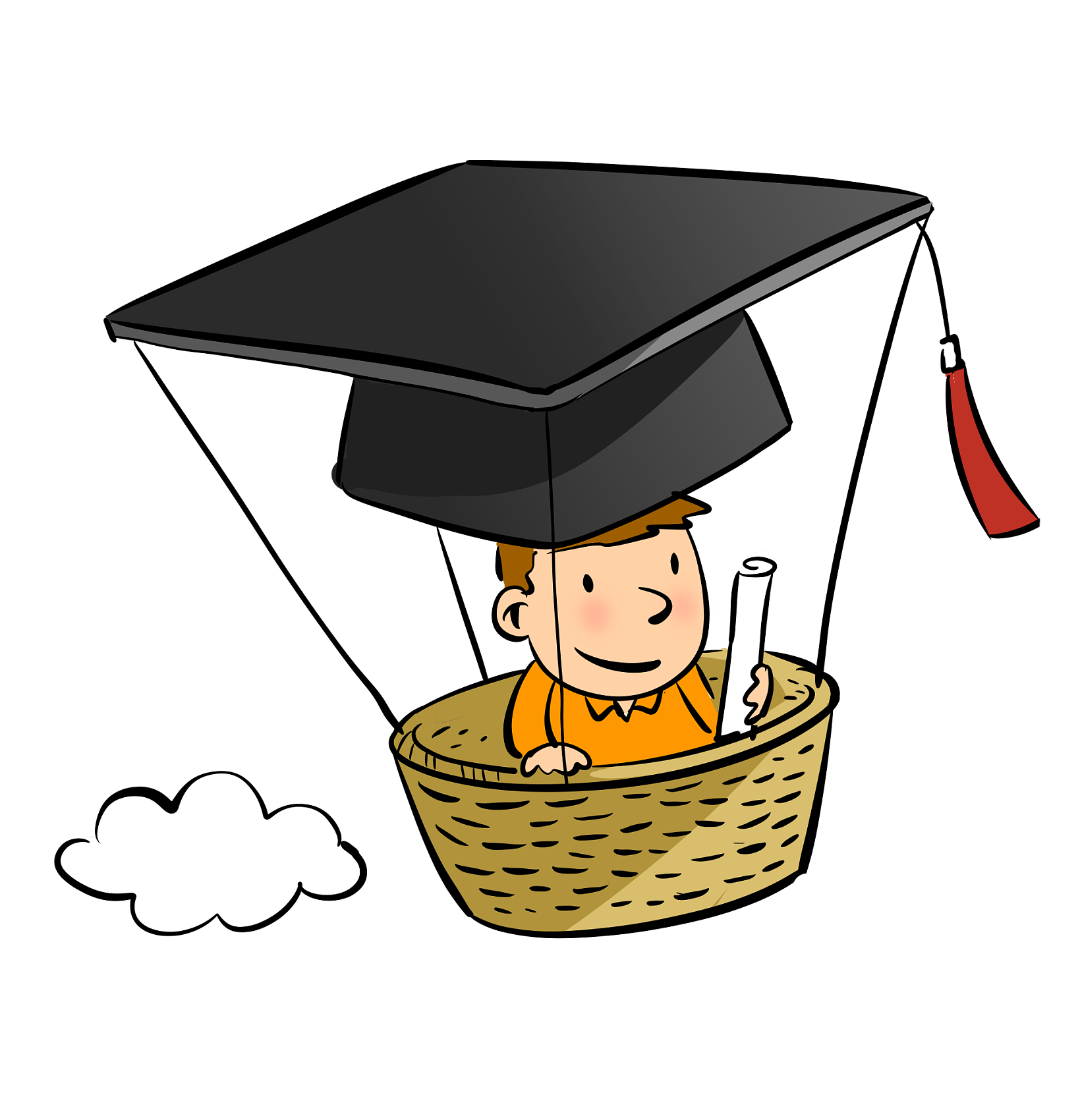 Back
Back
三、新创企业成长的关键因素管理
（一）企业资源
企业的资源可以分为外部资源和内部资源。企业的内部资源可分为人力资源、财物力资源、信息资源、技术资源、管理资源、可控市场资源、内部环境资源；而企业的外部资源可分为行业资源、产业资源、市场资源、外部环境资源。可见企业资源内涵之广泛，它是企业生存的根本。在知识经济时代，我们更加强调智力资本资源，因为企业的竞争归根结底是人才的竞争，企业有较强竞争力的智力资本可以增强企业对资源的掌控能力及资源的整合能力。根据爱德文森（Edvinsson）的分类标准，智力资本可以划分为人力资本和结构资本两个维度。其中，人力资本是指员工的知识、技能和能力，它存在于员工个体之中；结构资本是人力资本的具体化、权力化，它是一种组织化的能力。
企业的本质活动在于资源配置，企业的持续成长过程实际上就是增强企业资源配置能力的过程，其在企业可持续成长能力中起到基础支持性作用。
Back
Back
三、新创企业成长的关键因素管理
（二）治理结构
从系统结构来看，企业治理结构也可看成是一个有机的系统，一是通过市场体系实行的治理称为外部治理，外部治理由外部子系统构成；二是通过内部组织结构实现的治理称为内部治理，内部治理由内部子系统构成。外部治理和内部治理共同构成我们通常所说的企业治理结构。企业的治理结构对企业可持续成长能力的影响深远，主要表现在如下两个方面：
（1）治理结构通过企业内外两方面对企业的发展能力产生影响。外界环境与内部子系统之间产生资源、能量和信息相互增长的作用，从而使企业提升对外的适应能力，提高企业对市场环境变化的应变能力，使企业通过内部调整与外部环境和谐相处。
（2）治理结构内部子系统之间可以起到相辅相成的作用。企业内部各子系统，如采购系统、生产系统、研发系统、销售系统、售后服务系统等，通过它们之间的资源互补和信息交流，使企业提高可持续成长的能力，从而增强企业的核心竞争能力。
Back
Back
三、新创企业成长的关键因素管理
（三）知识积累
知识积累是企业创新与发展的必要条件，而非充分条件。作为创新能力的深层次基础，知识积累一方面培育了企业的创新能力，另一方面转化为潜在能力并形成能力储备，从而为企业未来发展提供战略储备。在企业实践中，由于知识积累、潜在创新能力的隐性特征及其与绩效的非直接关联性，许多企业并不重视日常的知识积累活动，这在一定程度上导致企业持续发展的能力不足。因此， 企业需要从战略发展的高度审视知识积累，既要关注易获取直接收益的内部知识交流与共享活动， 也要关注对外部知识的集聚与内化，兼顾企业专有性知识的传承积累和扩散应用，这样才能使企业在长期利益与短期利益之间获得平衡。
Back
Back
三、新创企业成长的关键因素管理
（四）组织结构
企业组织结构是指企业为了实现组织目标，在组织理论的指导下，经组织设计形成的组织内部各个部门、各个层次之间固定的排列方式，即组织内部构成方式。与企业发展规模等相适应的组织结构，可以很好地界定每个成员的权利和责任，形成良好的协调控制机制，从而提高组织工作效率。相反，如果企业组织机构与其管理需要之间互相脱节，就会造成企业应变能力低、运营成本增加、员工热情下降、决策难以执行等一系列问题。一般认为，组织结构由六个关键因素组成：专门化、部门化、命令链、控制跨度、集权化、正规化。
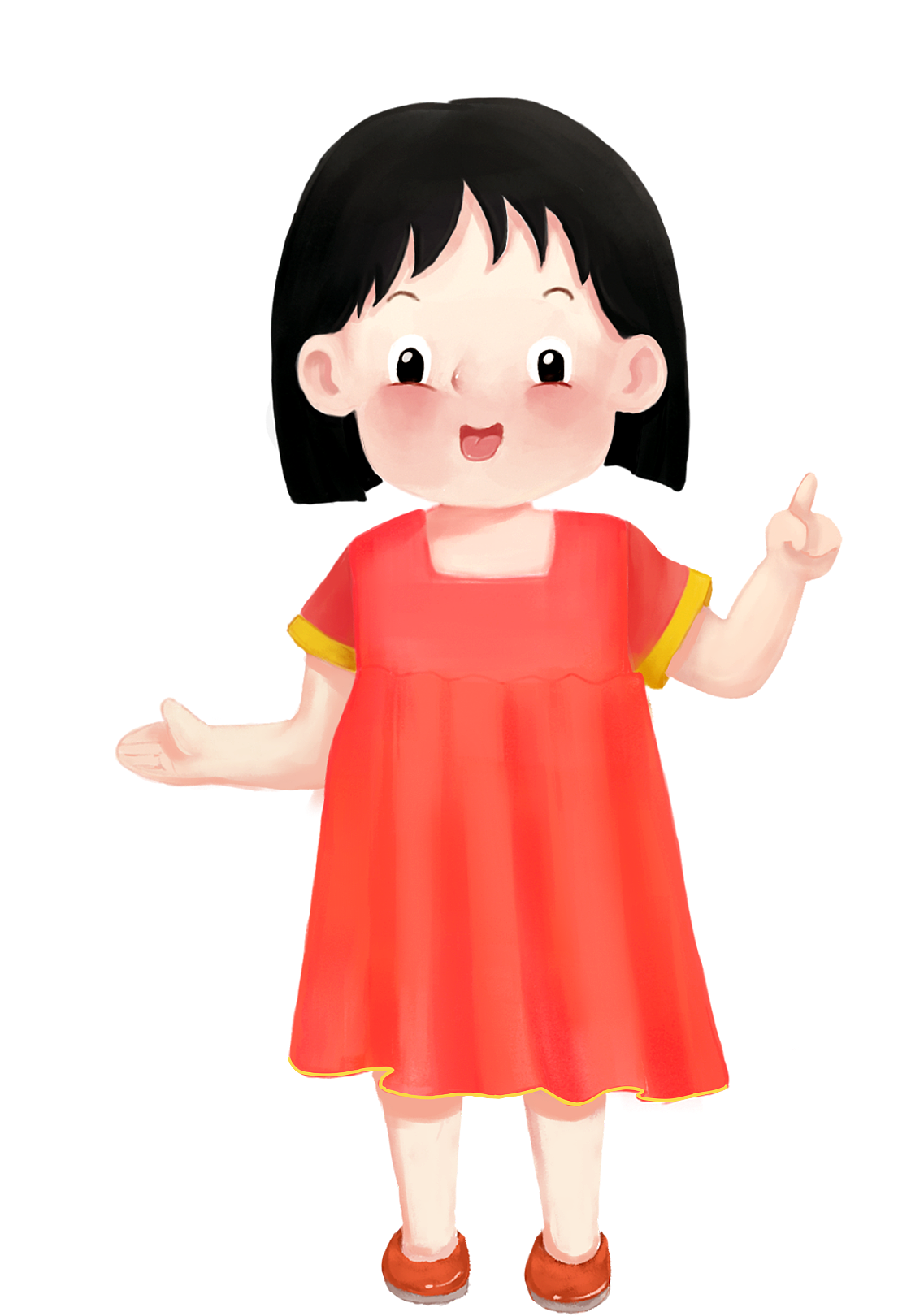 Back
Back
三、新创企业成长的关键因素管理
（1）专门化是指一种通过专业分工流水作业极大提高生产率的作业方式，由福特汽车公司首创。
（2）部门化是工作分类的基础，主要有两种发展趋势：以顾客为基础、对顾客需要的变化做出及时反应的部门化和跨越传统部门界限的工作团队代替固定的职能性部门的部门化。
（3）命令链是一种不间断的权力路线，从企业组织的最高层到企业组织的最底层，体现了职权和命令的统一性特征。
（4）控制跨度是指一个组织可以有效地指导多少个下属，它决定着组织设置层次的数量和人员配备的数量。在其他条件相同时，控制跨度越宽，组织层次越少，所需配备的管理人员相应越少， 自制的效率也就越高，越有利于企业的可持续成长。
（5）集权化是集权和分权的权衡问题，是组织中的决策集中于一点的程度。
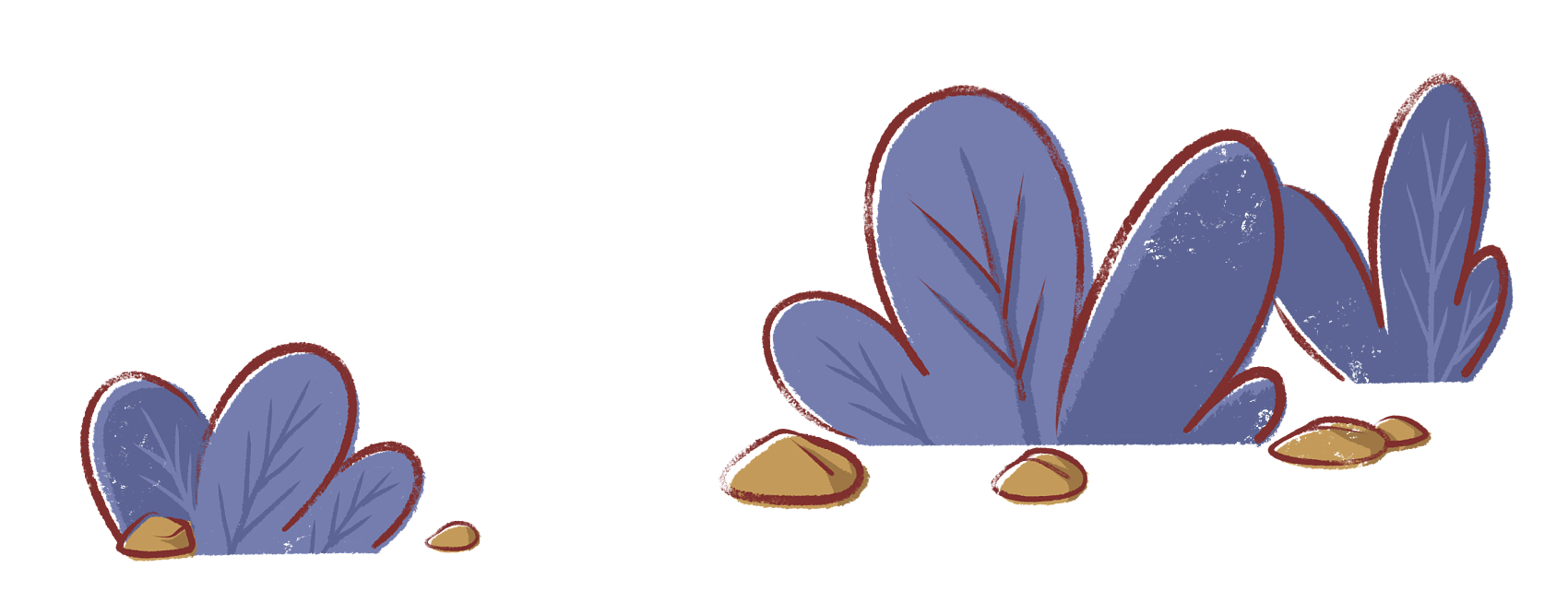 Back
Back
三、新创企业成长的关键因素管理
（6）正规化是组织中的工作实行标准化的程度，正规化程度越高，工作者对工作内容、工作时间的自主权越少。企业管理人员希望在生产同样产品时员工能以完全一样的工作方式来操作，从而保证产品质量统一，而事实上，这种方式只有机器才能做到。工作正规化相对较低的企业，员工自由度相对较大，工作自主性高，从而能更好地激发员工的创新精神，有利于企业可持续成长能力的提升。
由于知识的使用，组织结构将日益扁平化，企业不再是一个“金字塔”式的层级结构，它不断向“扁平化”和“网络化”发展，从而使组织结构更加具有灵活性，淡化了组织和外界环境的界限， 为企业的可持续成长提供了制度和机制上的保障。
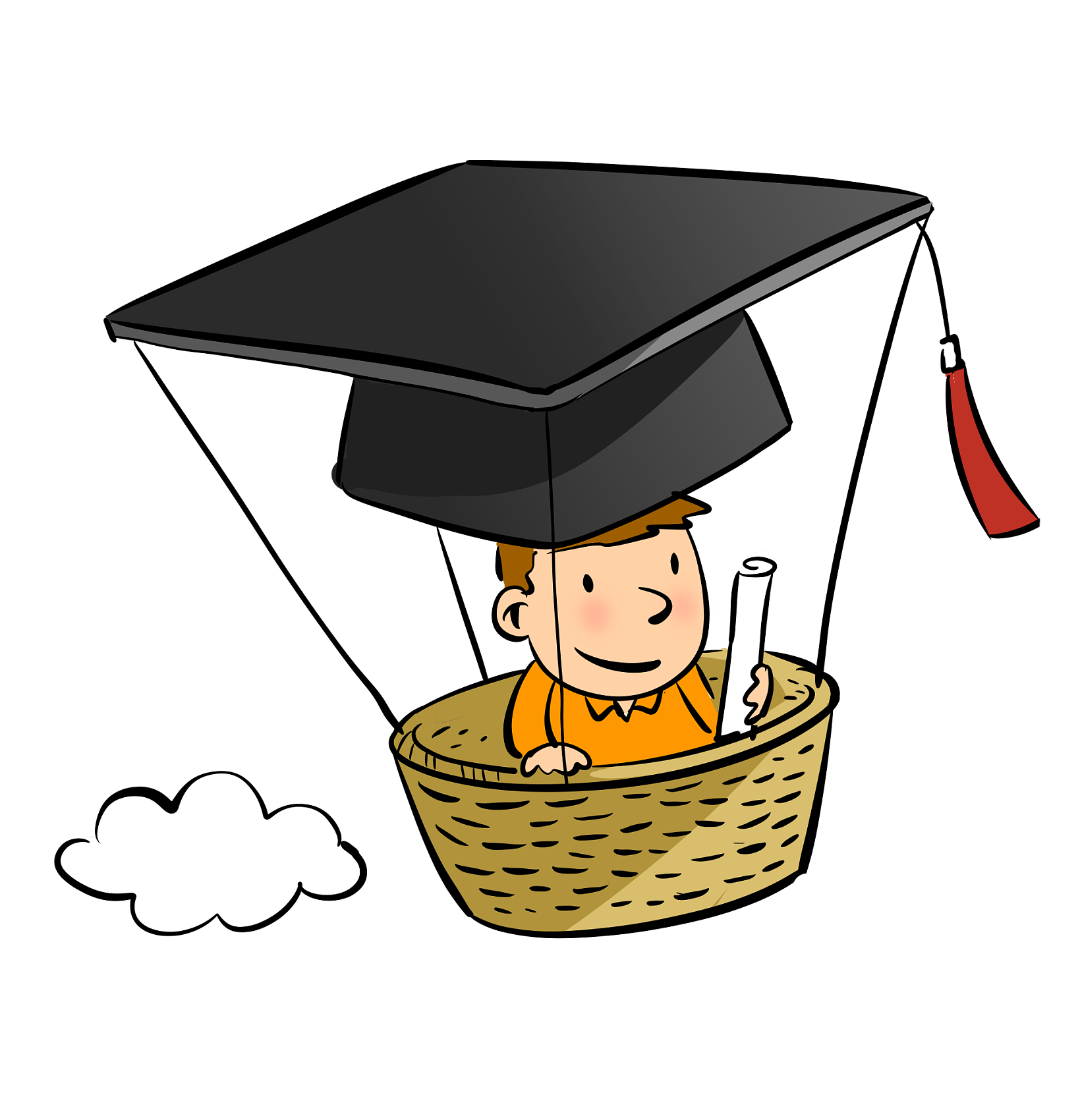 Back
Back
三、新创企业成长的关键因素管理
（五）创新能力
创新型企业文化对企业成长具有显著正向影响，可以从三个方面发挥创新型企业文化对企业成长的促进作用：一是在企业价值观方面，培育和建设追求客户导向、追求卓越、勇于冒险并宽容失败、开放的企业价值观，以提升企业技术创新能力，并促进企业的成长；二是在企业文化的行为制度如激励制度层面，相对于作为创新激励的基础性和保障性手段的物质激励，精神激励主要通过正面的授权、荣誉、工作激励、良性压力管理等满足员工对于关系和成长方面的内在需求，这对于技术创新能力的激发更趋于直接和有效。另外，员工归属感的形成直接受创新型企业文化的控制，因而企业要重视培育和建设行为制度层面的创新型企业文化，以促进企业成长；三是在创新型企业文化的组织结构层面，提倡更加扁平化、内外部灵活（内部灵活体现在有机型组织和无边界化组织结构， 外部灵活性体现在虚拟组织、内部市场组织结构、网络型组织等表现形式上）和规模较小的组织结构，这样有利于企业快速地感应、适应环境的变化并有效地利用资源，有利于企业创新能力的提高， 进而促进企业的成长。
Back
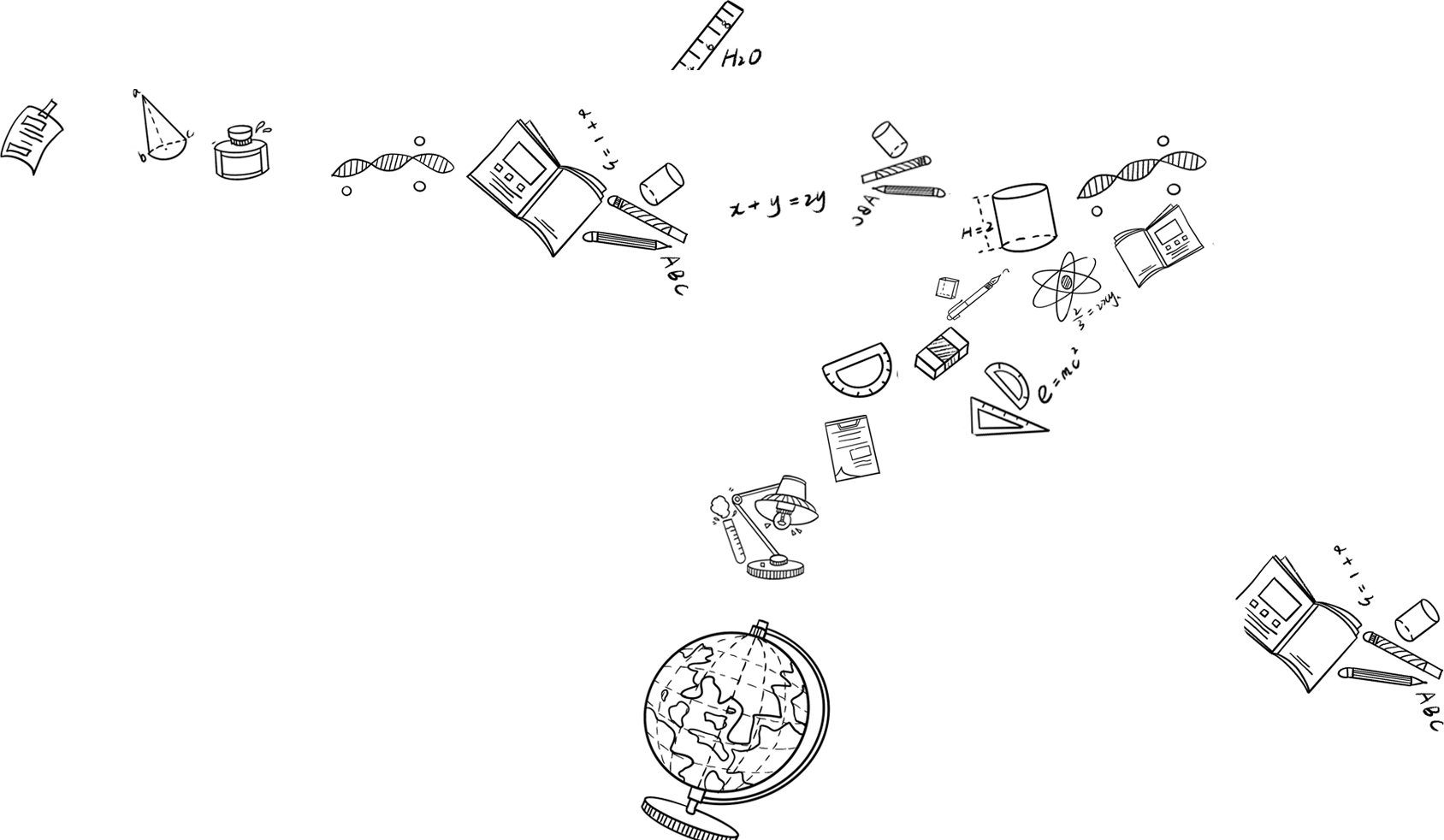 Back
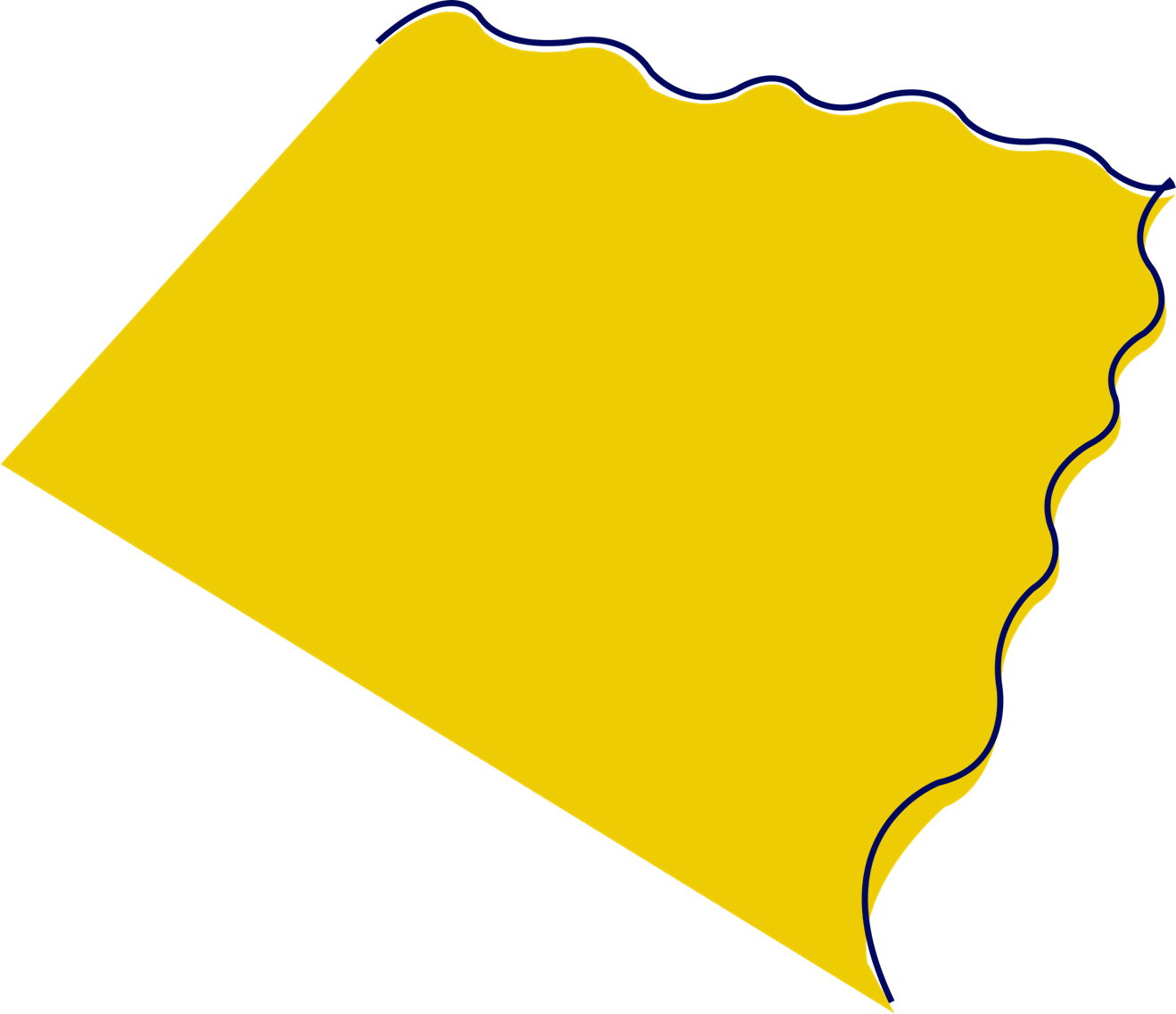 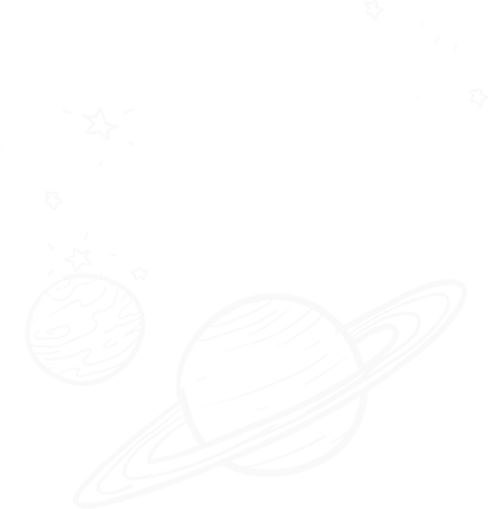 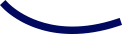 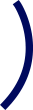 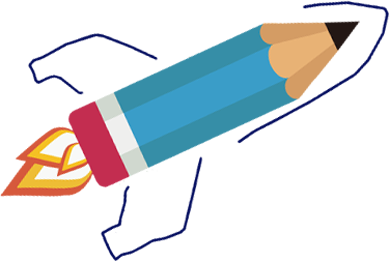 新创企业扩张管理
02
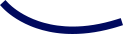 一、多元化战略
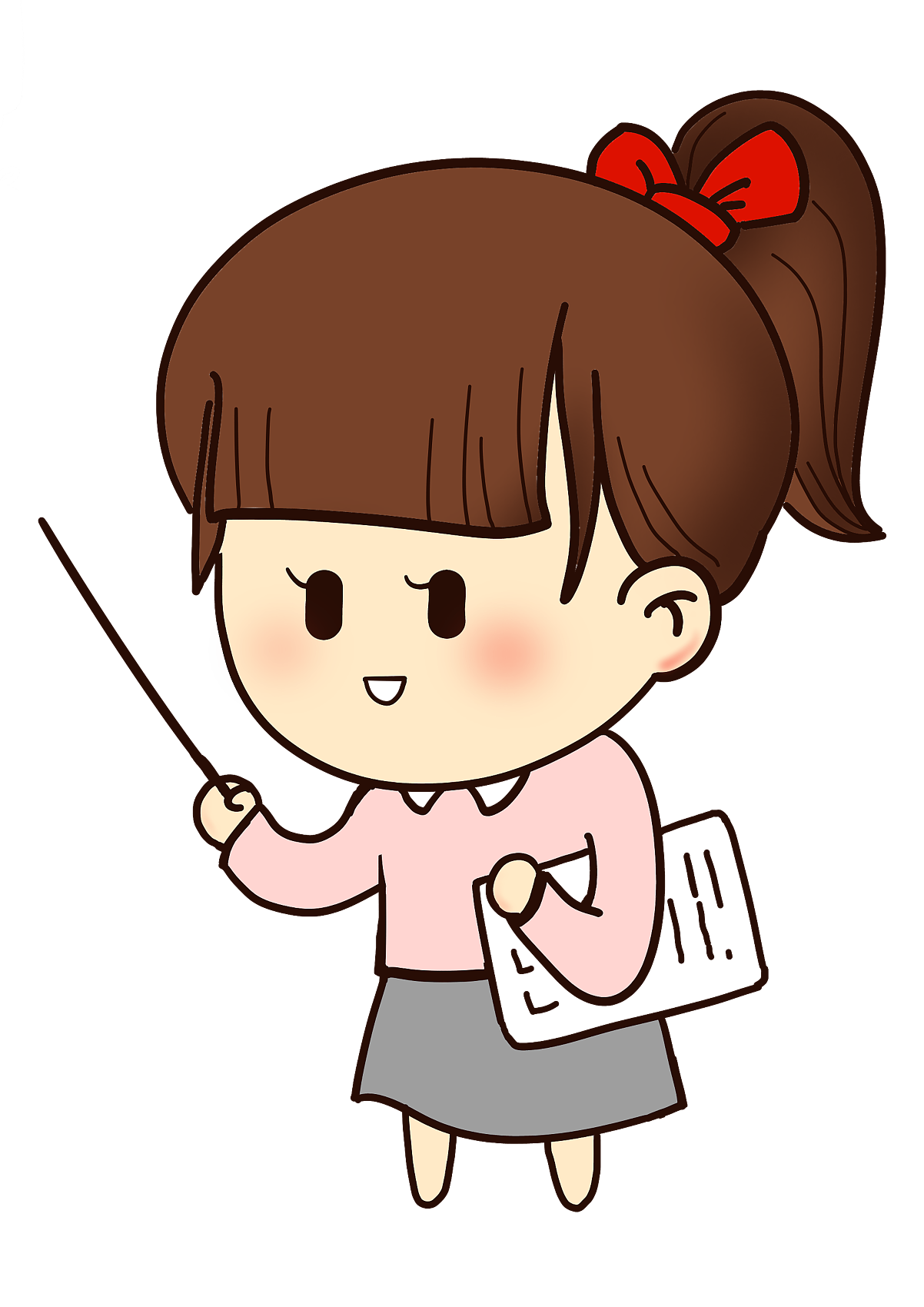 二、兼并重组
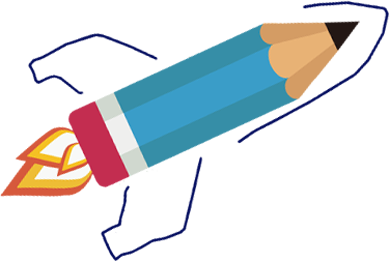 Back
一、多元化战略
（一）多元化战略的定义
多元化经营，也称多角化经营，是指企业尽量增大产品大类和品种，跨行业生产经营多种多样的产品或业务，扩大企业的生产经营效益，保证企业的长期生存与发展。多元化战略是相对企业专业化经营而言的，其内容包括产品的多元化、市场的多元化、投资区域的多元化和资本的多元化等。多元化经营战略是在企业规模大、资金雄厚、风险分散力强、市场开拓能力强、适应能力强的基础上提出来的经营发展模式。从各种企业所实行的多元化经营战略来看，主要是为了解决两方面的问题：一是企业为分散风险，往往以本行业为中心，用副业的形式向其他领域扩展；二是企业为有效地利用经营资源，在技术、市场上向有关联或完全没有关联的领域发展。
Back
一、多元化战略
（二）实施多元化战略的条件
多元化战略并不一定能使企业的经营进入一个新的境界，企业必须要达到一定规模，拥有一定的实力，才可能在实施多元化战略后获得成功。
1.充裕的资金流量
多元化战略是企业在现有基础上向多个行业进军或进行多个产品的开发，而要达到这一目标， 必须有充足的资金支持，研发、推广、公关各个层面都需要加大资金投入，因此，是对企业的资金流量的巨大考验。
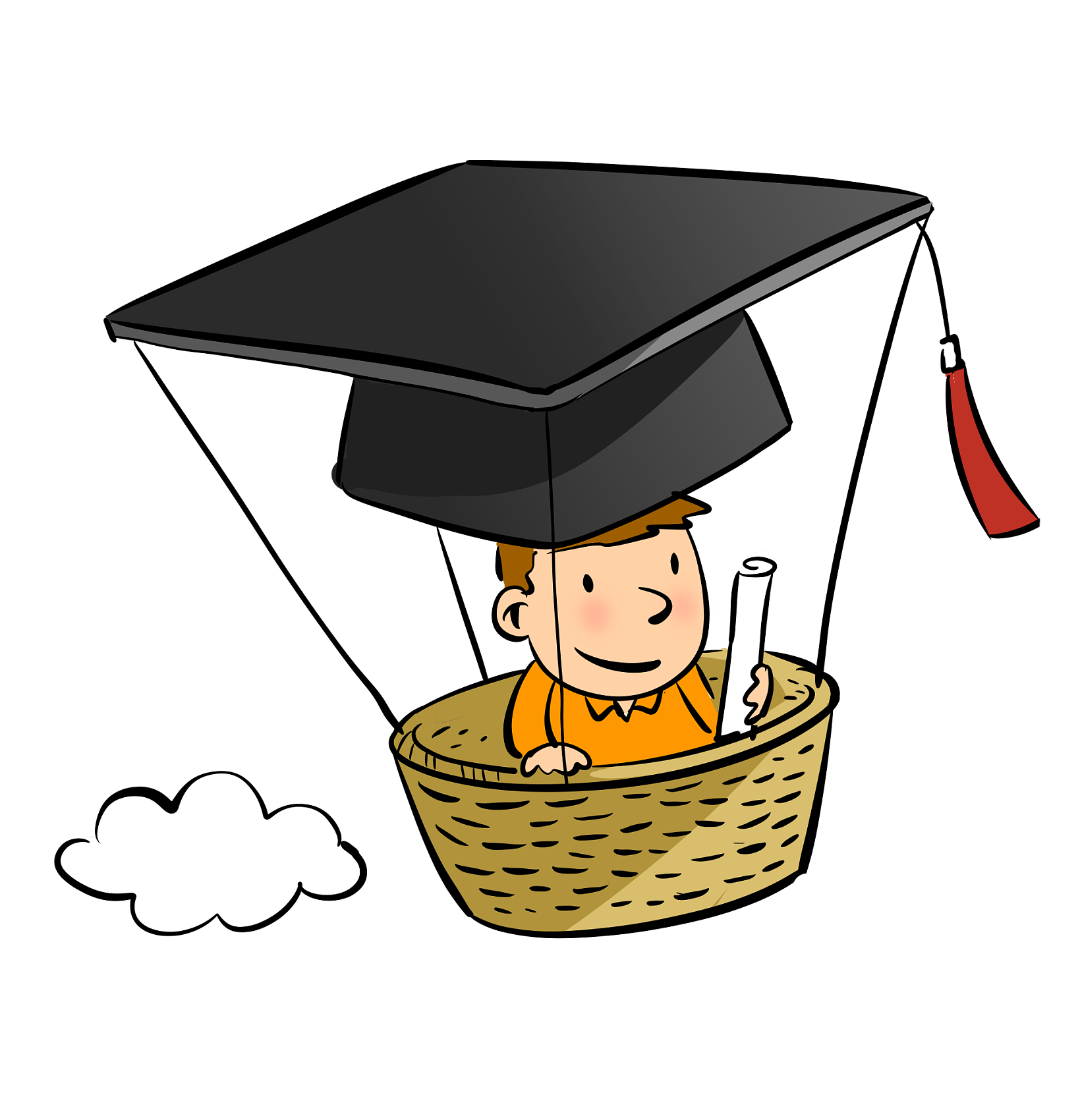 Back
一、多元化战略
2.稳定的管理体系
企业要进行多元化战略，需要达到一定的规模。相对来说，管理层也需要形成一定的规模，因此管理部门之间的稳定合作是这一战略的有力保障。只有部门之间达到和谐共处，才能积极推进企业的项目发展。相反，如果部门之间的协调合作出现碰撞，也会给企业的整个管理体系带来一定的负面影响，进而影响企业的多元化进程。
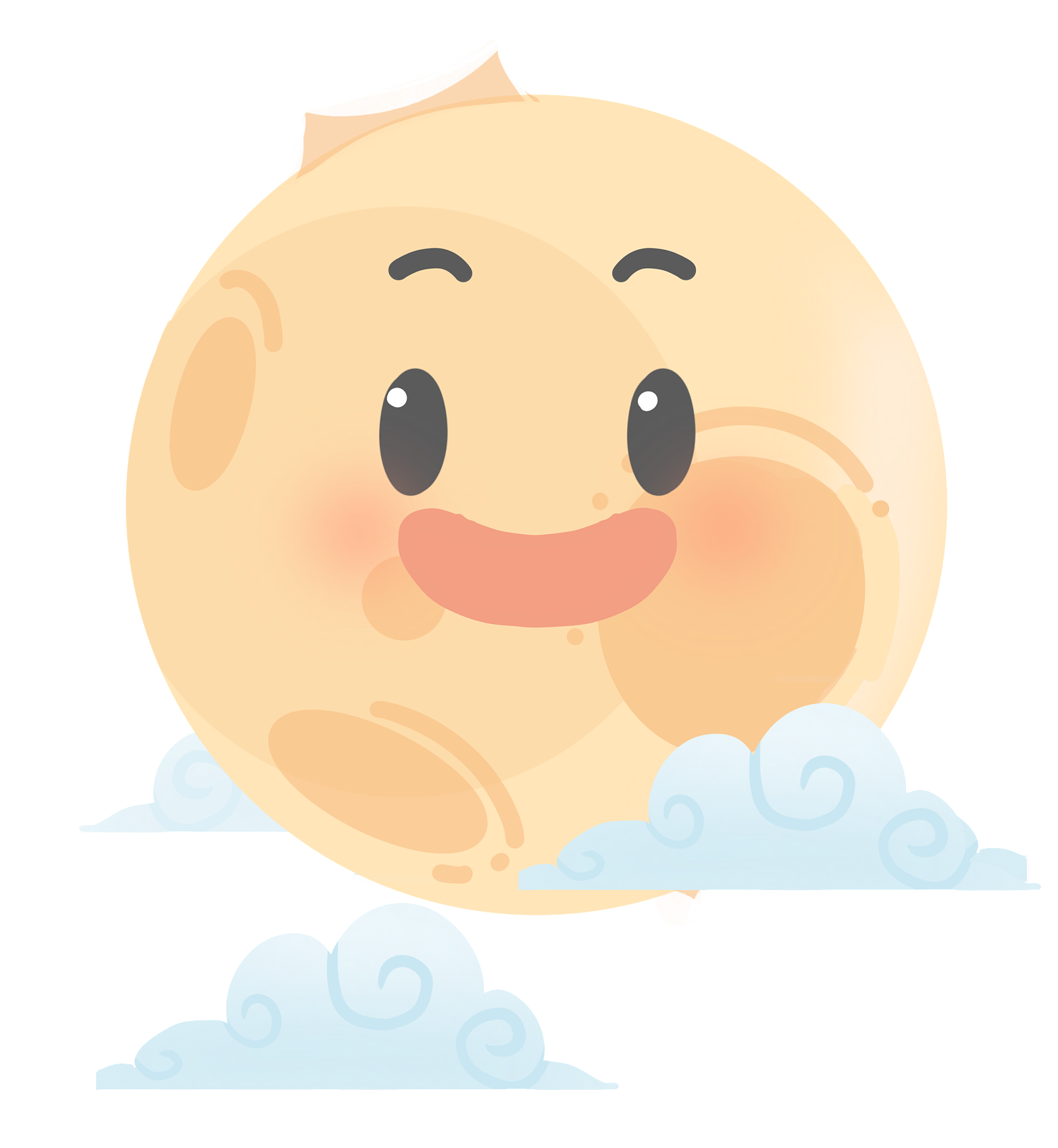 Back
一、多元化战略
3.技术开发能力
技术能力是企业发展的保障，更是企业多元化战略的根本。只有技术力量足够，才能保障企业在新的行业领域站稳脚跟，才能使新产品在同类市场中占有一席之地。因此，企业的技术开发能力， 是保障企业发展的重要条件，也是企业多元化战略的保障。
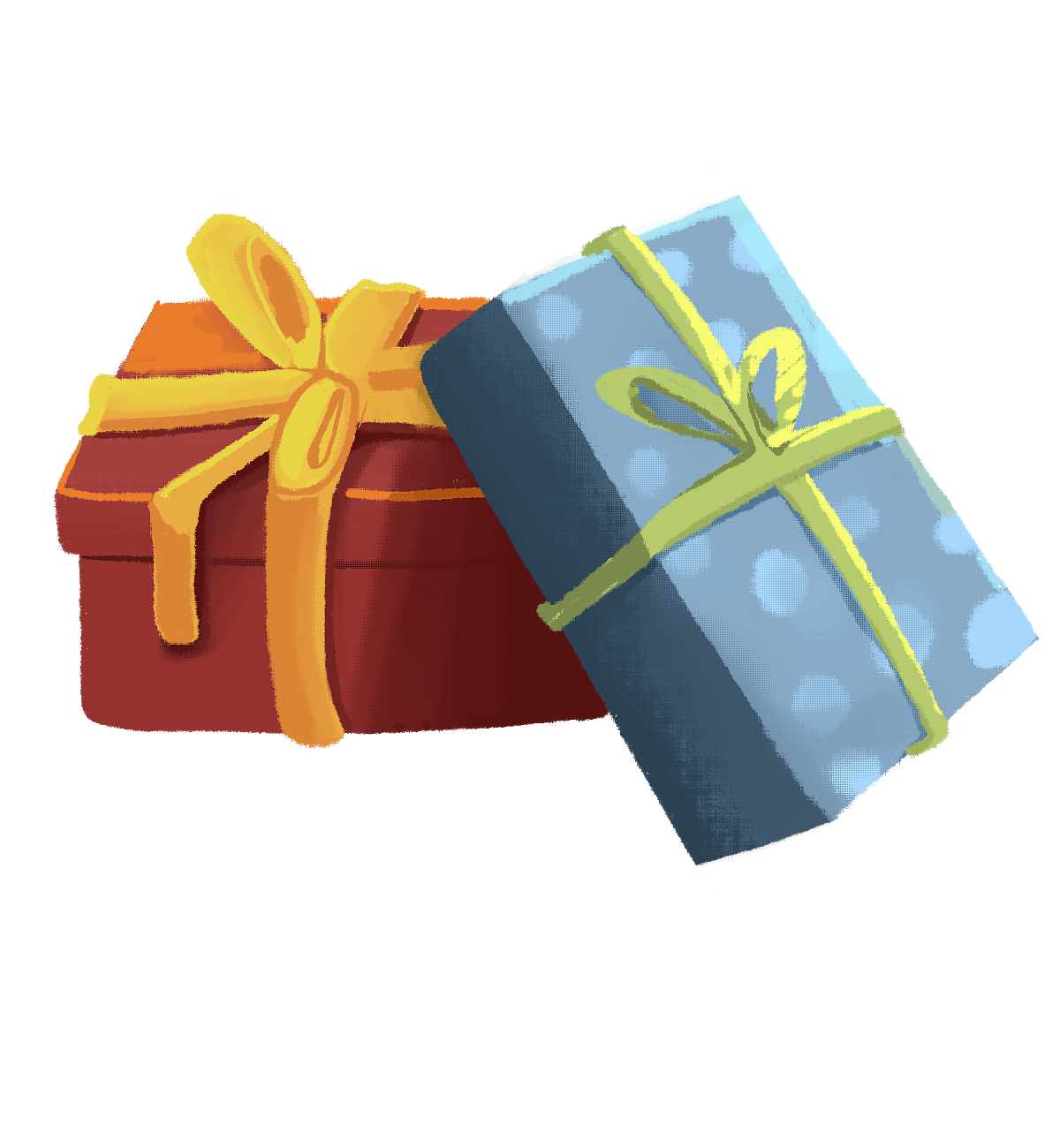 Back
一、多元化战略
4.良好的品牌形象
多元化战略是企业在当前发展的基础上进行的扩张策略，只有在已经具备良好的企业形象和行业形象的基础上，才能有效地进行多元化扩张。在现有基础不稳定的情况下进行多元化扩张，将会导致企业的投资流失。
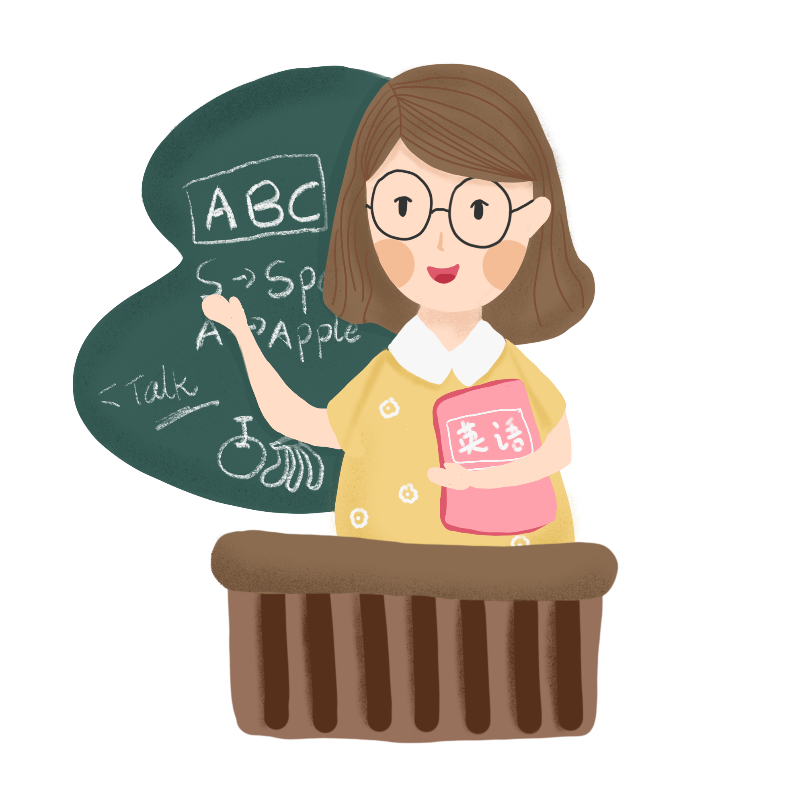 Back
一、多元化战略
（三）多元化战略存在的弊端
多元化扩张战略在一定程度上会分散企业的资金集中度、人才技术配比，因此，多元化经营并不一定能帮助企业获得成功，即使企业具有一定的规模和实力，也未必能依靠多元化战略规避风险， 主要原因如下：
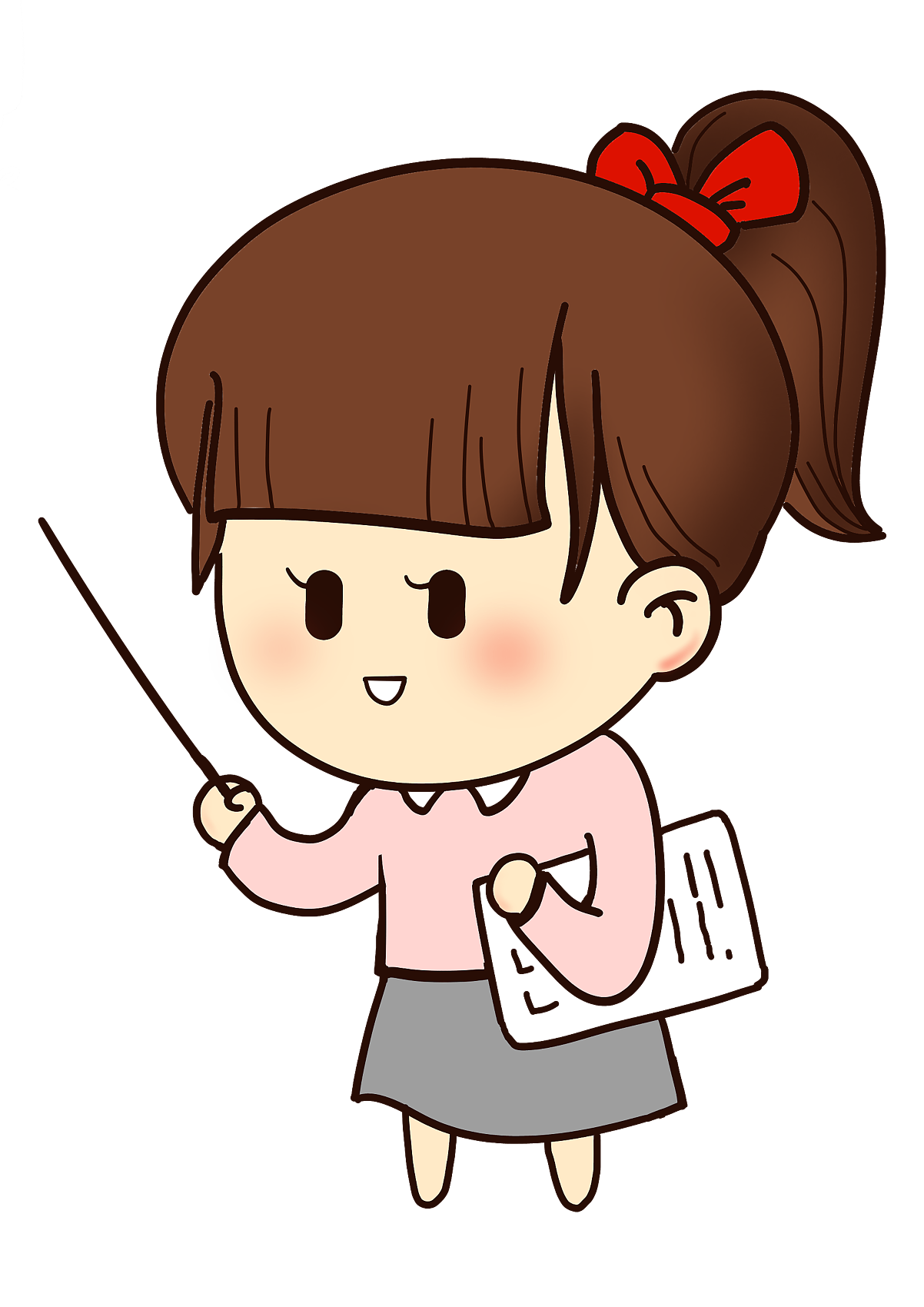 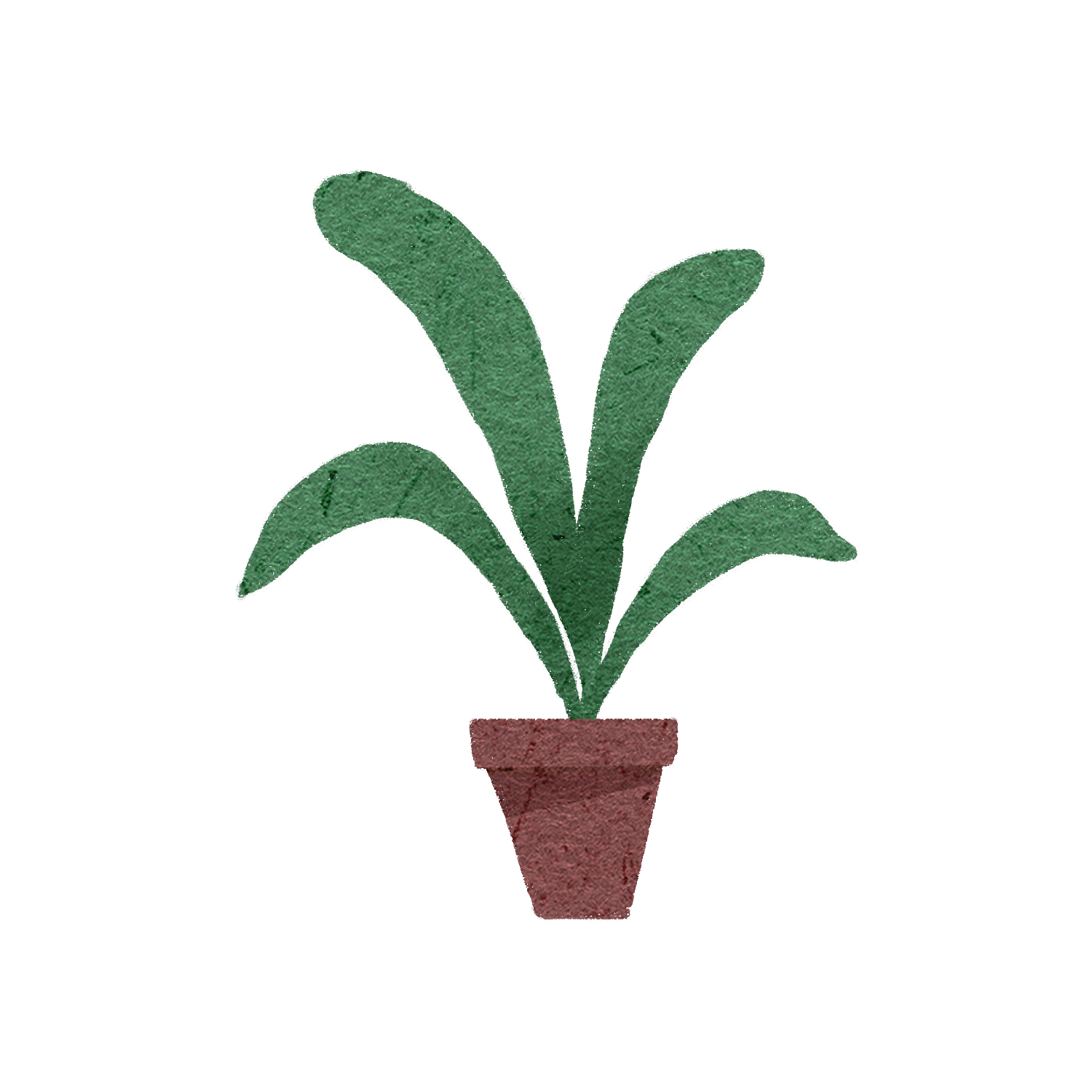 Back
一、多元化战略
1.多元化战略会使企业很难迅速适应环境的变化
企业处在瞬息变化的市场环境中，环境的改变是不为人力所控制的，单一产品经营的新创企业相对于大企业更容易快速适应市场的变化，及时调整投资方案和经营战略，因而可使企业所受损失降到最小。而进行多元化扩张策略的企业，由于在多个行业进行投资，经营差异化的产品，因此需要应对每个行业不同的发展规律、每种产品不同的市场需求。国家政策的变化、科技发展的需要、经济周期的变化及客户需求的更新，都是企业需要考虑和面对的实际问题，想要完全应对，并不是那么简单容易。
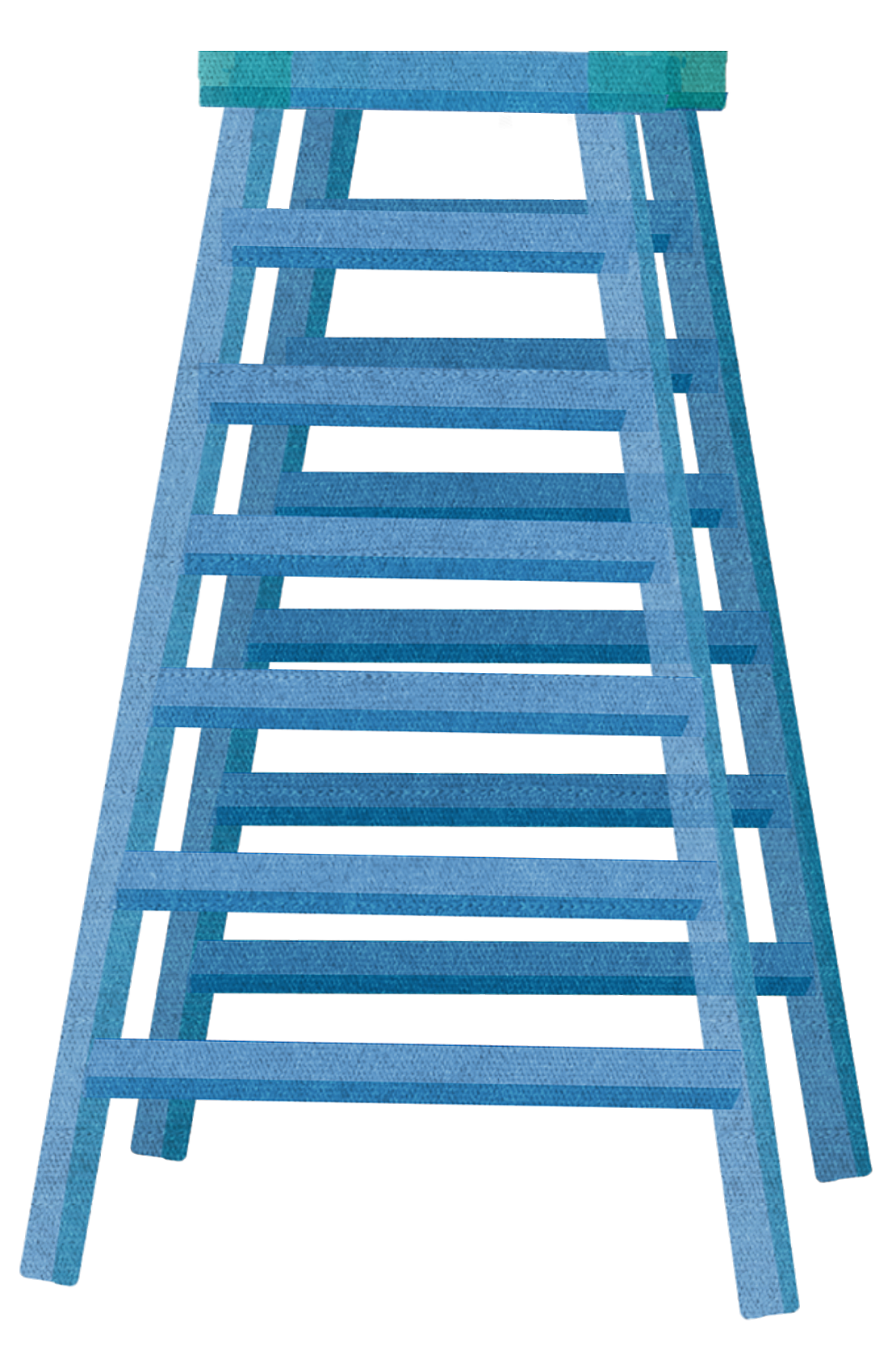 Back
一、多元化战略
2.多元化战略会加大管理成本
新创企业一般具有重规模、轻整合，重发展速度、轻发展质量的特点，企业的管理层之间也存在着相应的矛盾和问题，在企业管理没有达到稳定阶段时实施多元化战略会给企业带来许多管理上的问题：一是管理机构内部、不同管理层之间的相互摩擦和冲突会对企业产生负面效应，造成管理资源的浪费；二是由于多元化扩张所涉及的不同行业及不同产品都各有特点，不能采用相同的管理模式，由此增加了管理难度，分散了企业管理层的时间和精力；三是在我国法人治理结构还不完善的前提下，管理层的违法违纪行为人为地增加了管理成本。
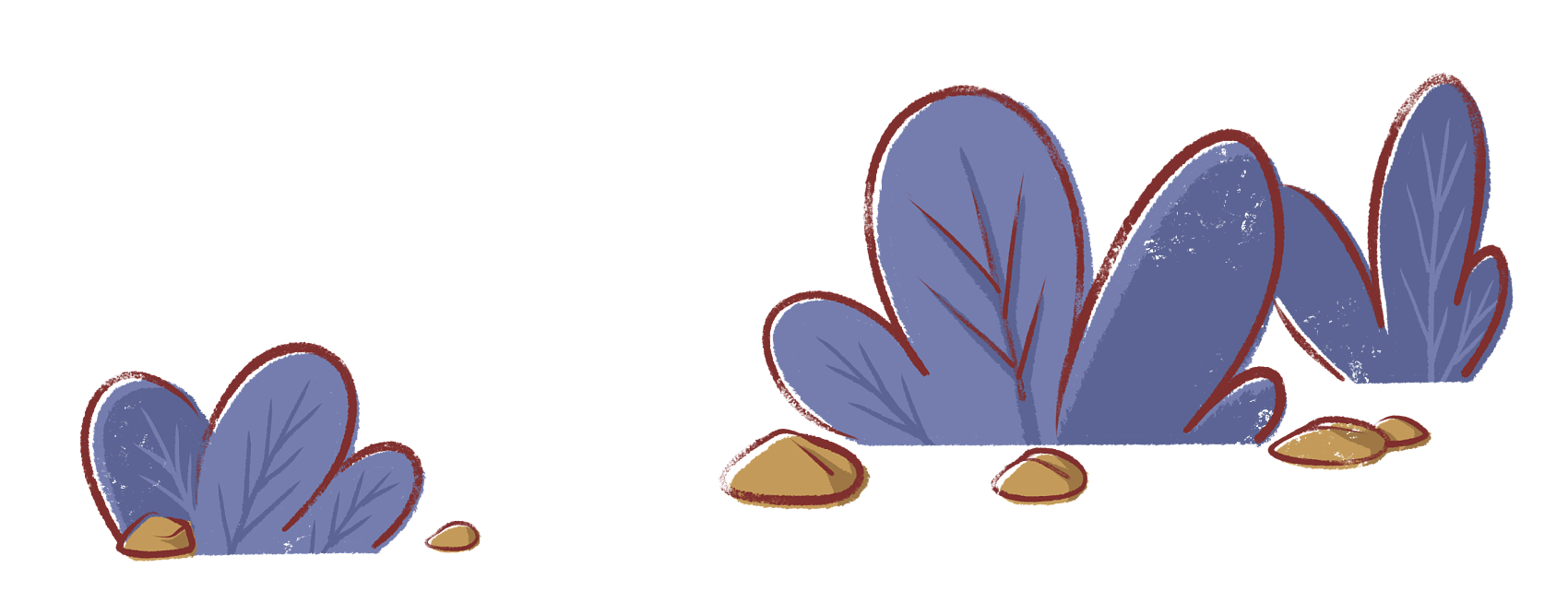 Back
一、多元化战略
3.多元化战略不利于企业集中精力提高核心竞争力
核心竞争力是企业立足于市场的核心力量，只有具备了核心竞争力，企业在竞争中才会具备优势。相反，如果企业在现有经营范围和即将投资的领域盲目进行扩张，甚至向一些未知的领域扩张， 尤其是那些科技含量高、风险大的领域，则极有可能使企业丧失主体竞争力优势，最终导致经营危机。
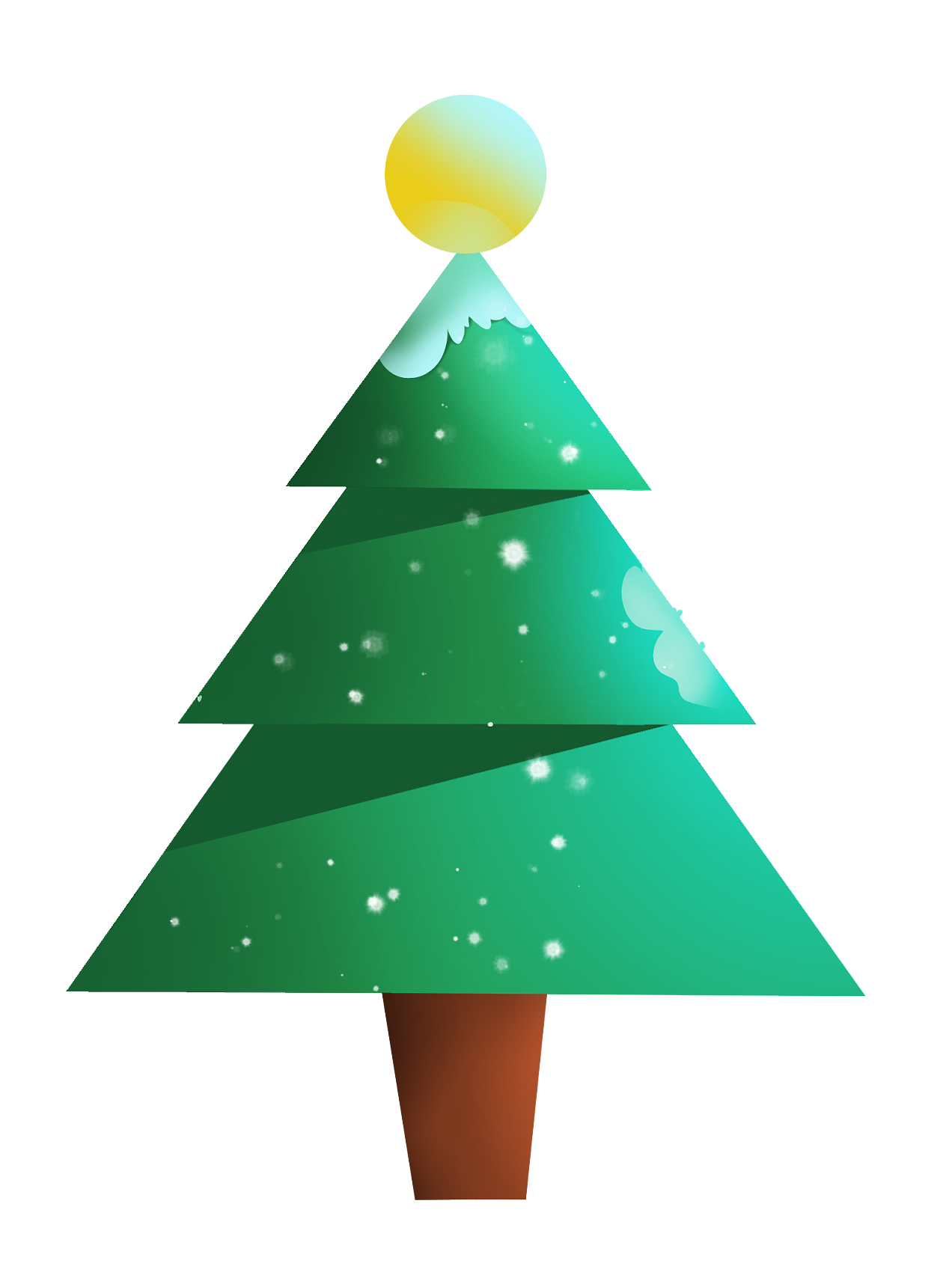 Back
一、多元化战略
4.多元化战略容易分散企业资金
企业在多个行业或多种产品多面出击，很难对资金实行宏观调控，特别是在企业品牌没有树立和业务市场前景不明的时候，贸然使用多元化战略，会对企业整体发展产生影响，甚至会形成信贷风险。
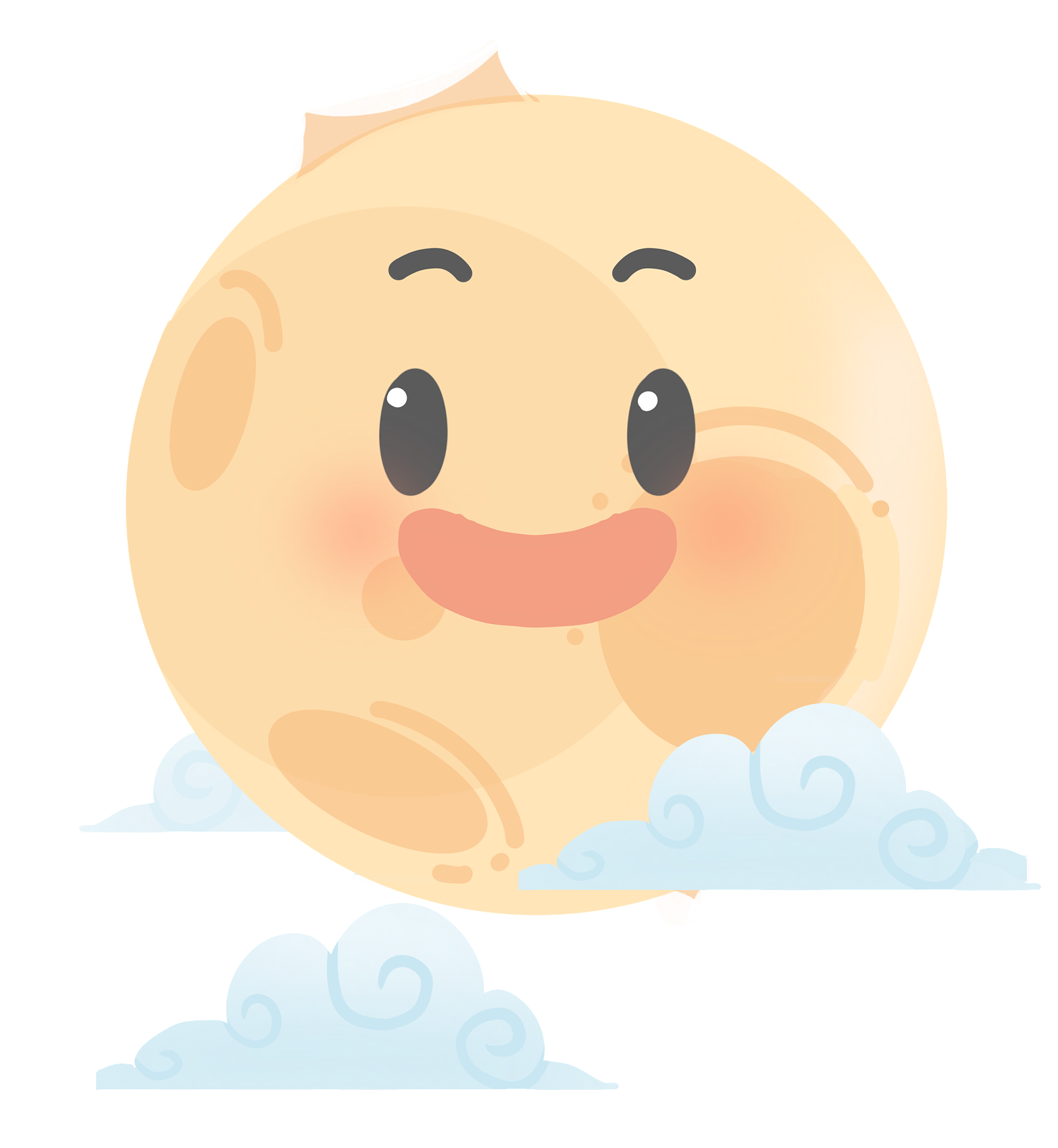 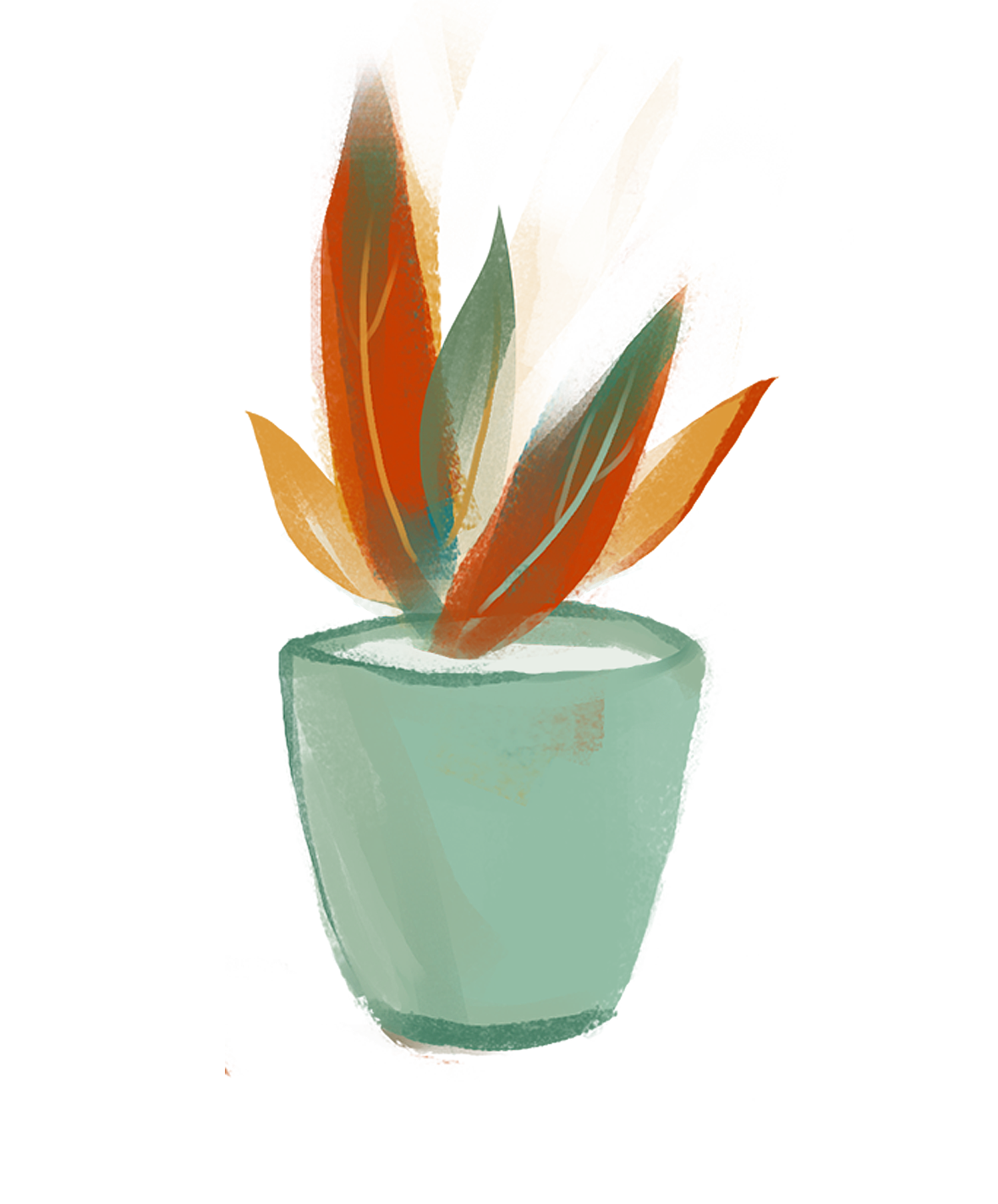 Back
一、多元化战略
（四）选择多元化经营战略应注意的关键因素
1.核心竞争力
核心竞争力是企业多元化经营的根本依托，不管企业实施何种形式的多元化扩张策略，提高核心竞争能力都需要摆在首位。企业主要的利润来源和生存基础建立在现有竞争力上，企业想要发展新的业务，必须保证现有竞争优势，也就是保证企业的核心竞争力优势。企业首先应该保持和扩大自己的主营业务，与此同时扩大市场份额以求利润最大化。因此，企业的首要目标是增强核心竞争能力，在此基础上，再考虑多元化经营。
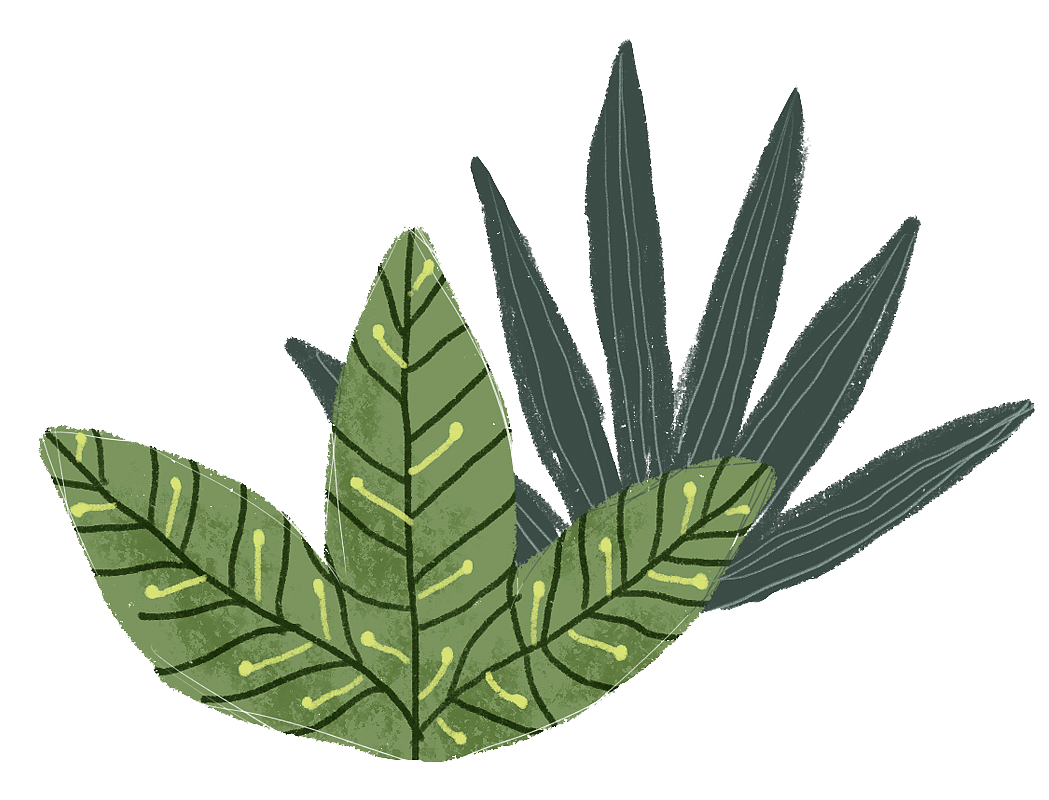 Back
一、多元化战略
2.市场需求及市场竞争
供求矛盾与市场竞争程度是企业外部环境的重要方面，也是企业制度和实施经营战略的基础。由于企业分别处于不同的行业，其外部环境千差万别。在短缺经济基本结束，部分行业生产相对过剩的情况下，绝大多数企业微利经营，甚至无利、亏损经营。企业如果无视环境的变化，一味为了多元化而多元化，不但达不到目的，反而会给企业带来更大的风险。早期许多的上市公司，盲目投资扩张，其结果是战线拉得过长，主业模糊，各项业务协调能力差，最终导致企业的失败。著名经济学家斯蒂格利茨说：“某种制度，在经济发展的某个阶段可能运行得非常有效，但在另一阶段， 则可能就变得有问题了。”这对于企业多元化经营来说无疑是一句格言。
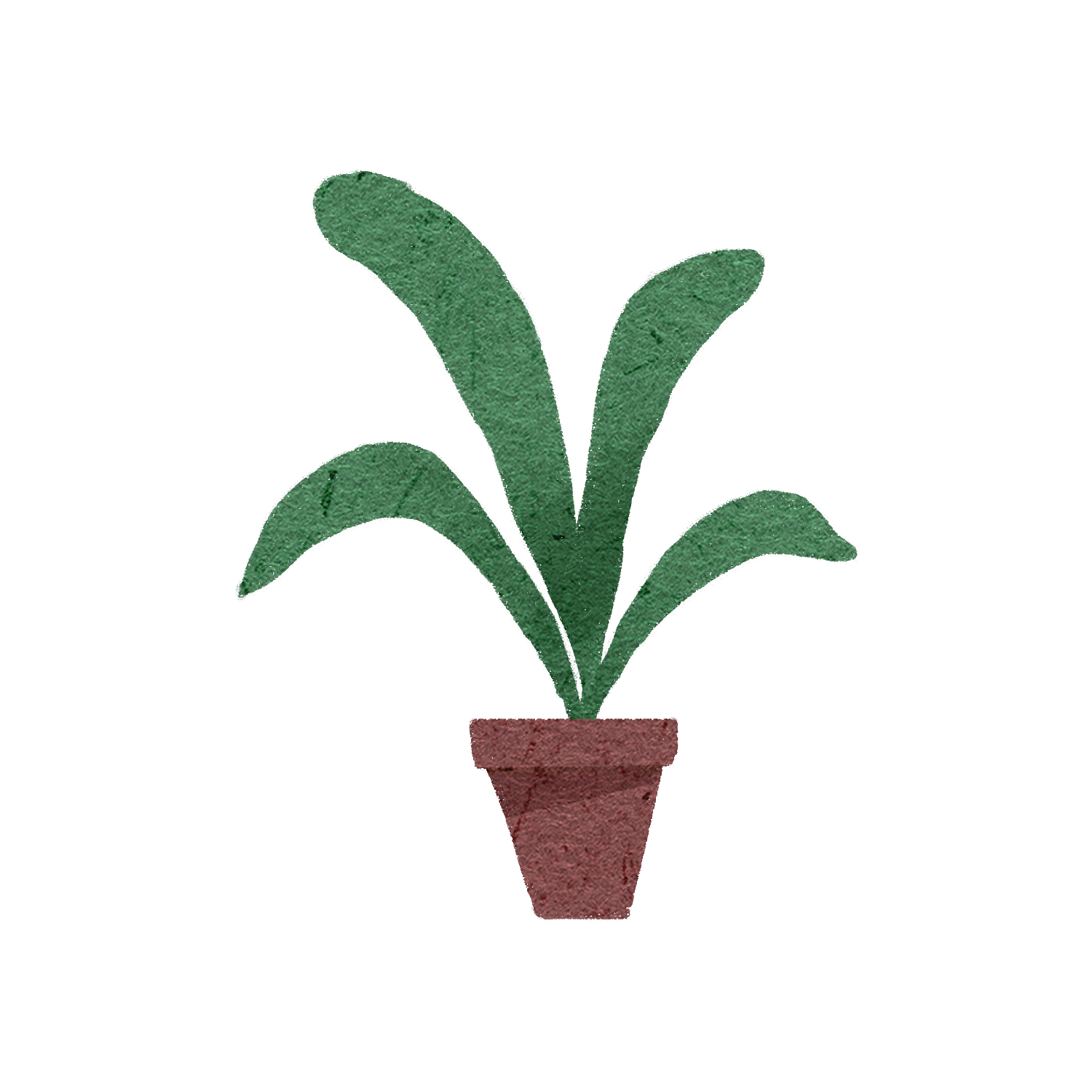 Back
一、多元化战略
3.企业所处生命周期位置
按发展经济学观点，任何企业都要经历初创期、成长期、成熟期和衰退期四个阶段。在企业生命周期的不同阶段，企业经营所面临的困难是不同的，因而企业所采取的经营战略也要有所不同。企业实施多元化扩张战略，应该选择处在初创期和成长期的行业和产品，避免选择已经进入成熟期和衰退期的行业和产品。在新的经营领域，只有行业和产品都具备了竞争活力，才有可能为企业带来经济利益。因此，要充分地对新的行业和新产品进行分析和研究，准确预测和判断新领域的发展空间，这是企业多元化扩张能否成功的关键因素。如果企业盲目选择和拓展处于生命周期后期的行业和产品，不但不能为企业发展分散风险，反而会使企业的经营陷入危机。
Back
一、多元化战略
4.保持合理的资产结构
确保企业有限财务资源的合理配置和有效利用，保持现有资产结构，是企业实施多元化扩张策略的基础。只有确保企业的资金配置合理，确保现有产业发展稳定，才能使企业的多元化进程获得成功。
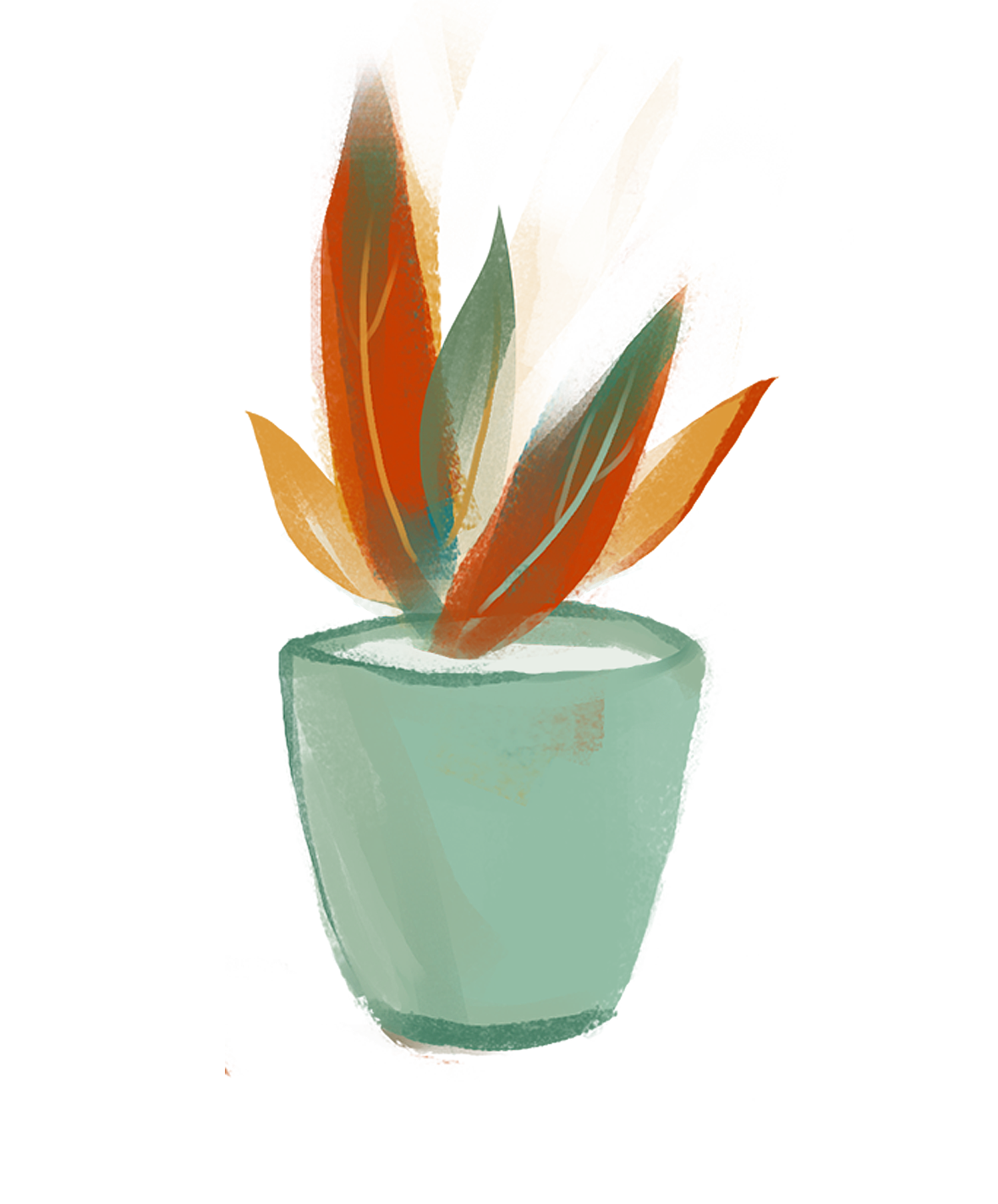 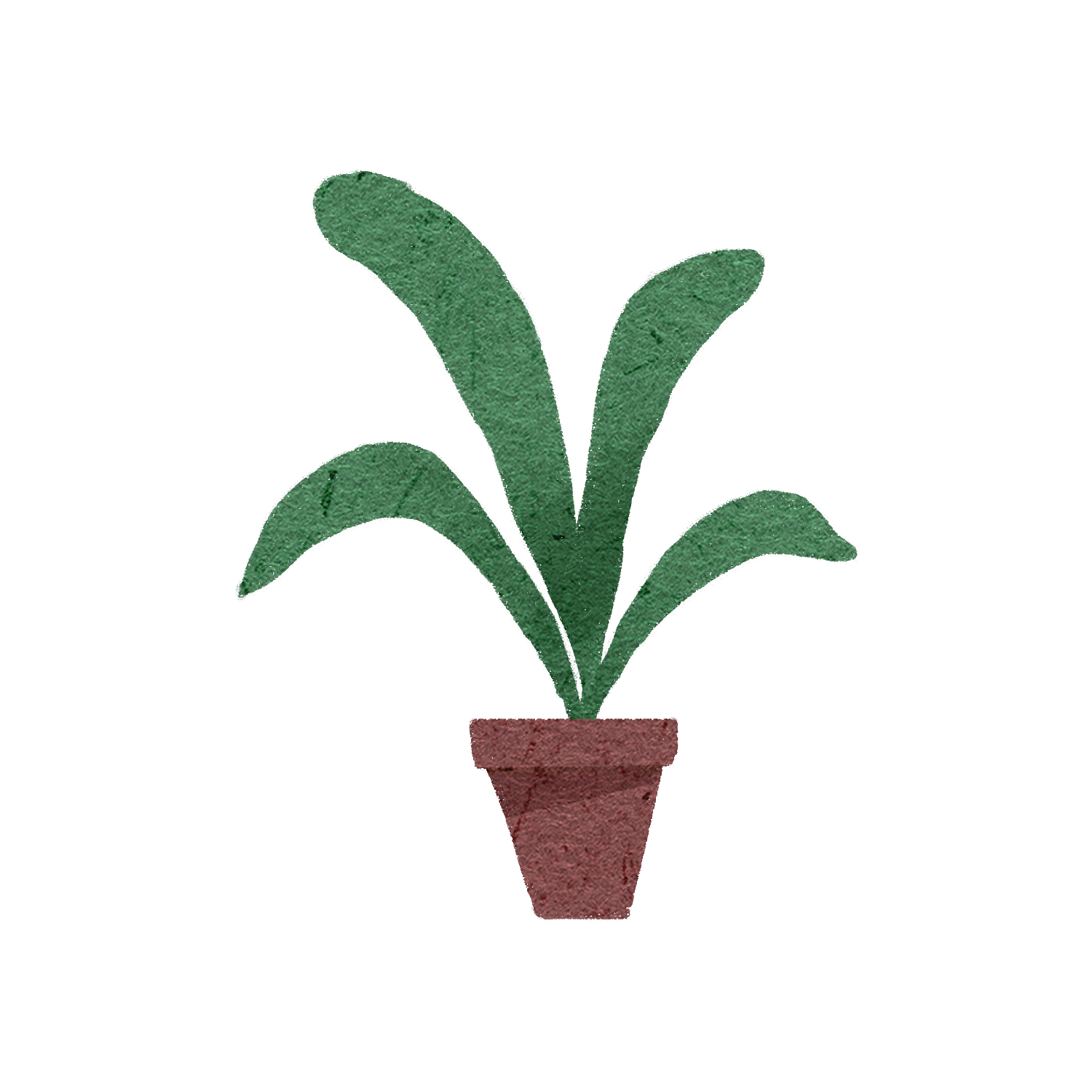 Back
一、多元化战略
5.扩张领域与现有产业的关联性
新进入的行业与现有产业的相关性，对企业多元化经营的成败起着关键性作用。关联性可分为有形关联和无形关联，有形关联指建立在共同的市场、营销渠道、生产、技术、采购、信用、人才等方面，相关业务之间的价值活动能够共享；无形关联则指建立在管理、品牌、商誉等方面的共享。商界有一条很重要的法则，那就是“不熟不做”，只有最熟悉的事情做起来风险才最小。多元化经营战略的理性方式是在核心专长与核心产业支撑下的有限相关多元化经营战略，很多企业的多元化经营之所以失败，就是因为企业选择多元化的方式和途径不合理。企业决策要以自身优势为基础， 多元化经营也应以新的行业或产品能否使自己充分发挥并增强优势为标准，并判断自身现有优势能否延伸到目标行业或产品中。近几年，西方国家兼并浪潮又起，一个    
          最显著的特点就是以相关行业为主，尽可能追求业务的相关性。
Back
一、多元化战略
新创企业顺利度过创业阶段并生存下来后，在外部市场竞争的压力和自身成长需要的双重作用下，通过扩张增强企业的竞争力，是企业持续健康成长的必然发展方向。但在我国中小企业的成长实践中，相当一部分进入成长期的企业在短暂的高速扩张后很快陷入困境，成为“流星式”的企业， 具有成长潜力的中小企业也为数极少，平均寿命只有 29 年。因而，中小企业扩张是值得关注的一个重要问题。
回顾我国中小企业的发展历程，一些失败的案例很有典型性和代表性。20 世纪 80 年代后半期到 90 年代初期，是我国多数中小企业的创业时期，在具体的战略选择上，这些企业主要采用以主导产品或业务为基础的一体化扩张，较少进行多元化扩张。战略实施的结果是，多数进入成长期的企业实现了持续健康的发展，并涌现出一批“明星企业”。20 世纪 90 年代中后期，是我国
Back
一、多元化战略
中小企业多元化扩张快速发展的时期，许多民营企业尤其是前一阶段取得较大成功的“明星企业”，急于抓住市场机会快速发展，纷纷跳出原有主业，盲目进入并不熟悉的新行业，进行跨行业的混合多元化扩张，结果成功者甚少，许多企业因此陷入困境，甚至倒闭。
总结我国中小企业过去的扩张实践，其失败的主要原因为：①企业扩张战略的目标定位存在偏差，片面追求高速成长和规模扩张；②在扩张战略的选择上，盲目紧跟市场热点，贸然实施混合多元化扩张；③扩张战略实施准备不充分，企业制度和治理结构不能适应扩张战略的要求，管理水平滞后于企业扩张的发展。
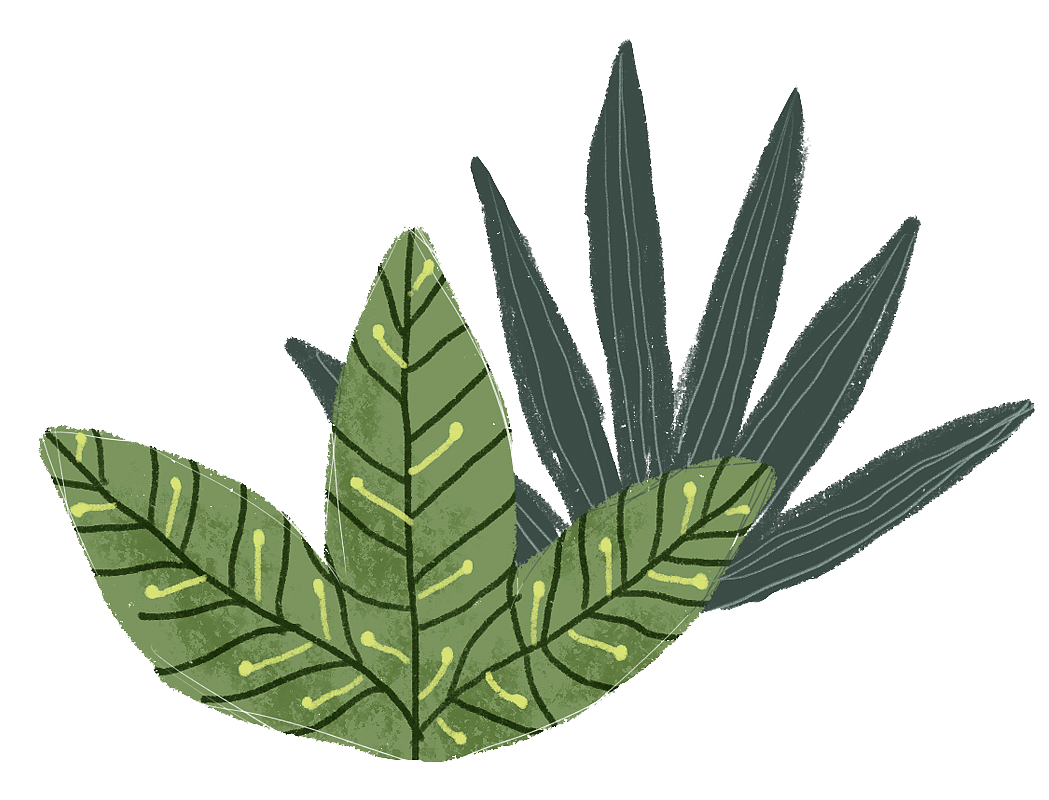 Back
一、多元化战略
中小企业要避免以上问题，首先必须在思想上正确认识企业的成长和扩张，纠正“将企业成长等同于规模扩大”的错误认识。企业的成长应当是“做长”“做大”和“做强”三个过程的统一。其中， “做长”是企业成长首要的和根本的目标，即实现基业长青、延长企业的寿命；“做大”是企业成长过程中外在的量的变化；而“做强”则是企业内在的质的变化。因此，在企业成长过程中，“做强” 应当是“做大”的基础，脱离“做强”片面追求“做大”，即使取得一时的成功，最终也难免挫折和失败，只有“做大”、“做强”两者紧密结合，才能顺利实现企业持续成长，达到基业长青的“做长”的目标。对于企业成长而言，规模大小并不是问题的实质。企业成长的实质，是不断提升企业的竞争能力，积累企业成长的动能，并推动企业持续、稳定地实现“从小到大”的发展。因此，企业在扩张过程中必须循序渐进，不能为了“做大”而做大，而应当将提升企业的竞争力作为根本目标。
Back
一、多元化战略
在中小企业具体的扩张实践中，应当注意这几点：
（1）突破“机会导向”的成长范式，向“战略导向”转变。我国中小企业成长的当务之急是成长思维的转型和成长战略的建立。中小企业在创业初期易受机会驱使，欲先赚钱再谋发展。如今竞争格局已发生了变化，主流产业相继进入成熟期，市场空白微乎其微，产业进入壁垒越来越高， 市场竞争更加白热化。这种情况下，原有成长方式的延续必将殃及企业的未来。由于“机会导向”， 决定了企业只能在低层次上维持，管理只能是盲从、救火、浮躁、混乱。因此，中小企业成长一定要突破“机会导向”的成长范式，向“战略导向”转变。这在很大程度上要求企业家树立战略思维， 能够根据外部环境和内部资源准确地对企业未来的发展进行战略定位。
Back
一、多元化战略
（2）根据自身基础和条件控制企业扩张的规模和速度。企业扩张实践中，扩张规模和速度的具体确定取决于企业自身的成长基础和条件，包括企业的管理能力、企业拥有的组织资源的种类和数量等。在企业的管理能力方面，主要包括企业识别新市场机会和开发后续产品的管理能力。创业者只有正确地识别和及时地抓住了新的市场机会，并采用了正确的产品和市场战略，企业才可能进入一个高速扩张阶段。不具备这方面的能力，盲目跟从市场热点进行扩张，只能导致企业资源的空耗和扩张的失败。企业拥有的组织资源的种类和数量，则直接影响着企业的扩张战略能否有效地付诸实施，这些资源包括与其扩张规模和速度相适应的企业制度和治理结构，如完善高效的管理组织， 足够的资金、设备以及合格的员工、技术能力和无形资产等。如果企业的扩张与自身资源不协调， 必然导致企业的畸形发展。
Back
一、多元化战略
（3）加强学习，不断提升中小企业家的素质。企业家作为企业成长的领袖人物，其素质和水平与企业的兴衰成败紧密相关，管理者的素质及其工作能力，决定着一个企业的成败兴衰。中小企业业务范围相对集中，企业家对经营管理决策的影响程度更大。因此，企业家素质的提升成为中小企业成长的关键。企业家素质的提升主要靠企业家自身不断加强自我学习和自我培训，善于自我扬弃，开阔思维，尤其在企业成功的时候，要有好的心态，不浮躁，能抵制住外界的诱惑。
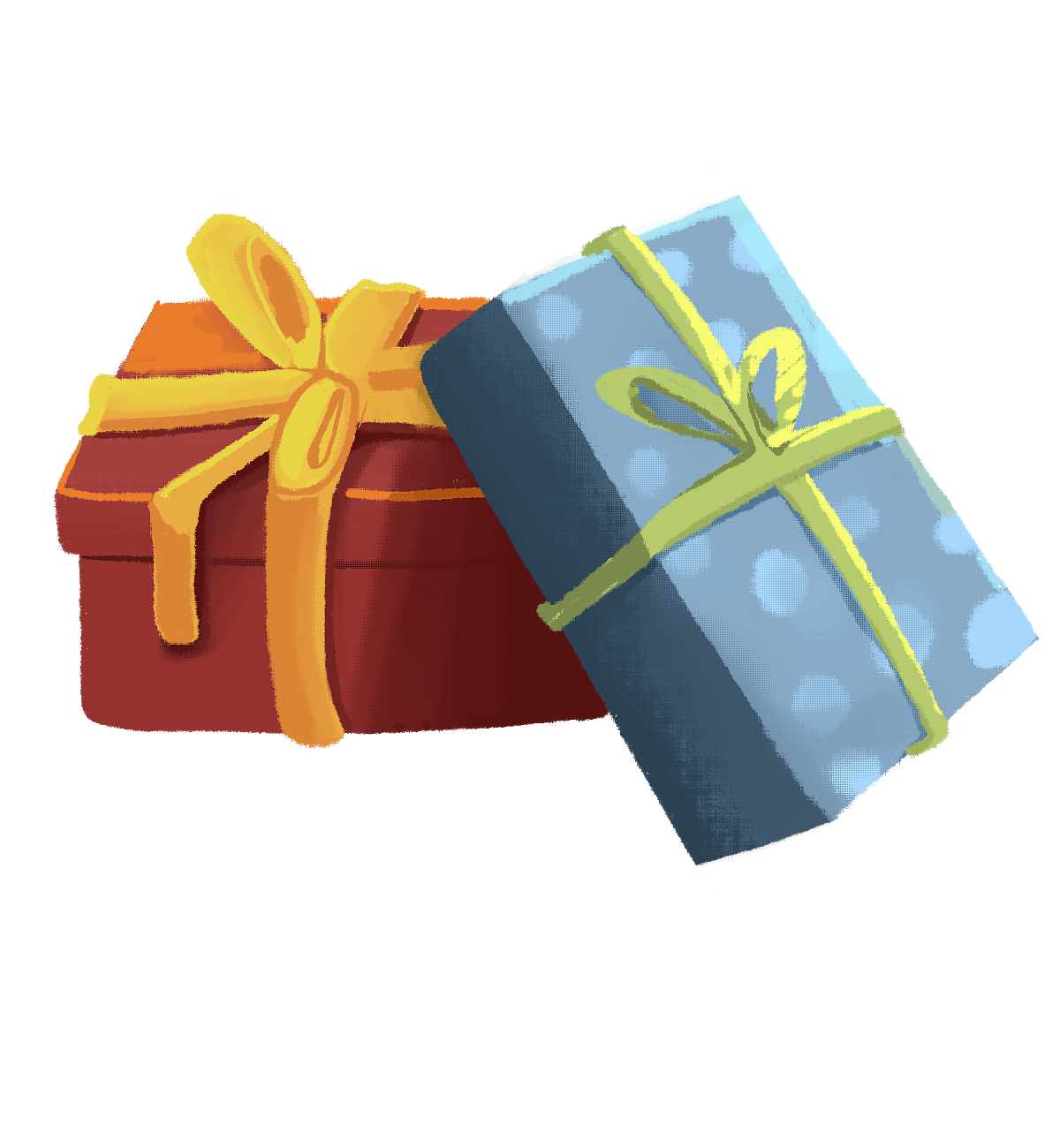 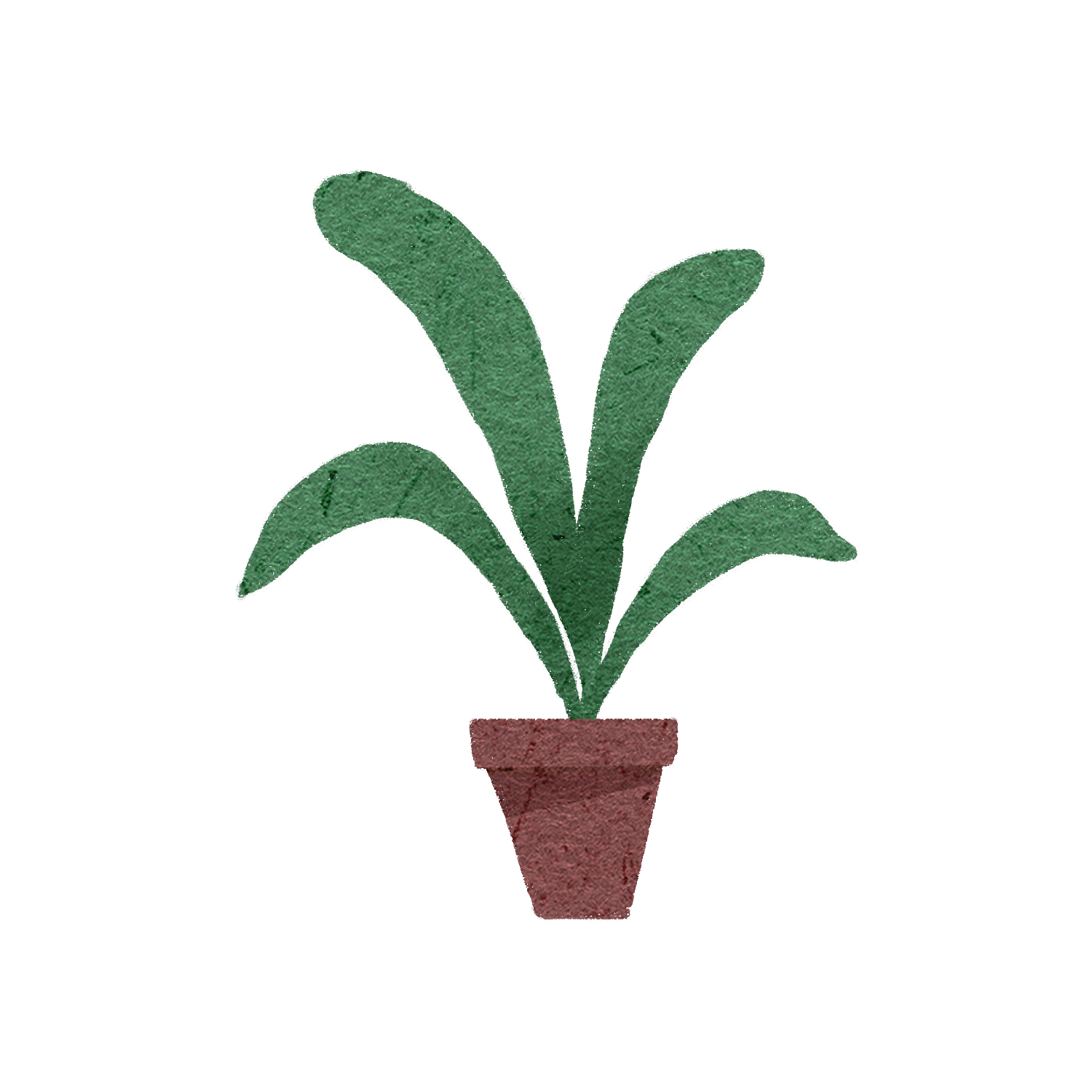 Back
一、多元化战略
（4）加强企业基础管理工作。个优秀的企业，必定有优秀的管理制度作为支撑。当前，我国中小企业管理水平普遍不高，企业管理大多依靠企业家的个人经验，缺乏科学的理论和方法。这种情况如果持续下去，必将成为制约我国中小企业未来发展的瓶颈。因此，中小企业必须在管理理念管理方法上进行变革和创新，不断吸收先进的管理经验，在科学理论的指导下，实现管理现代化、管理制度化、管理信息化。
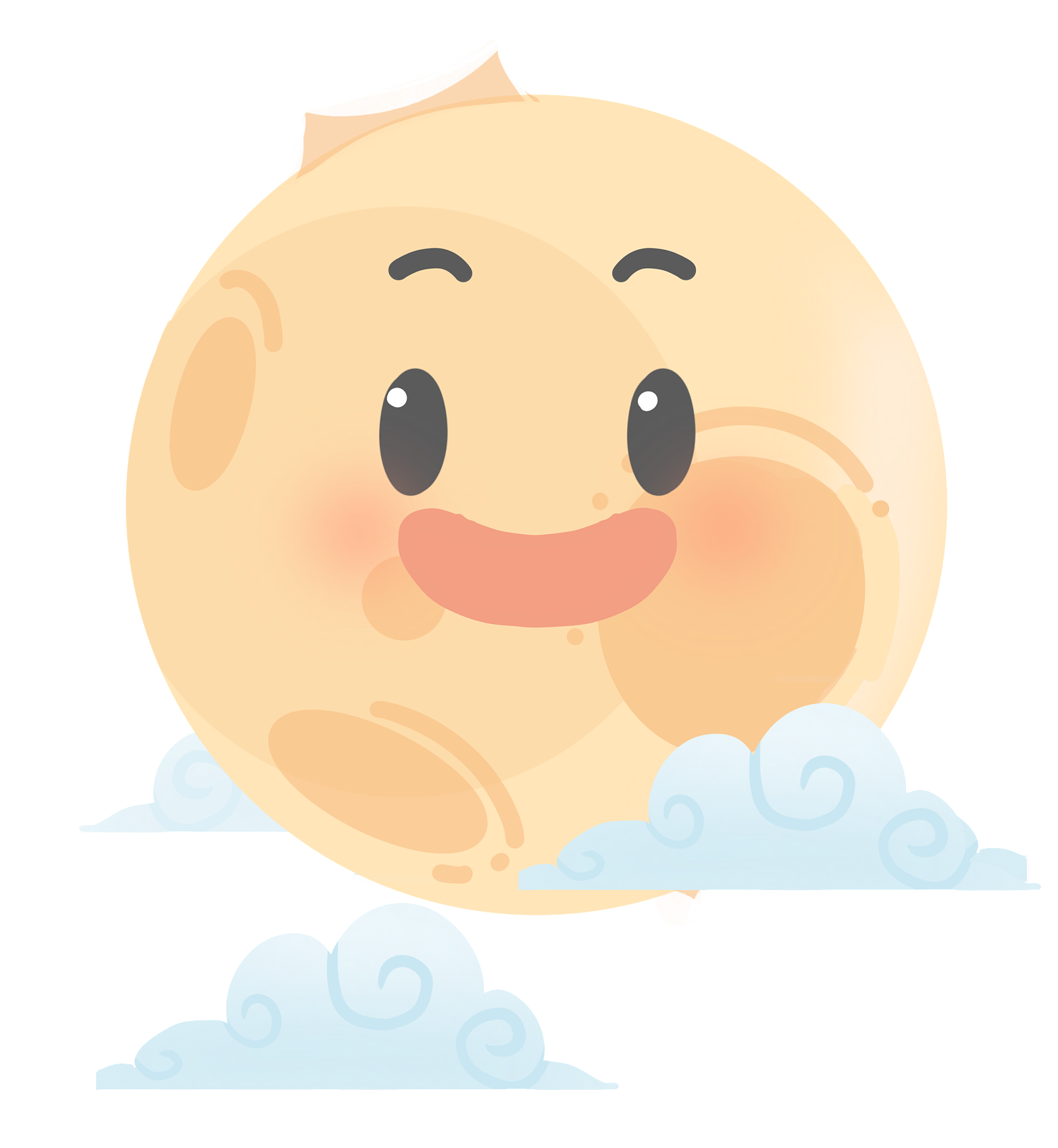 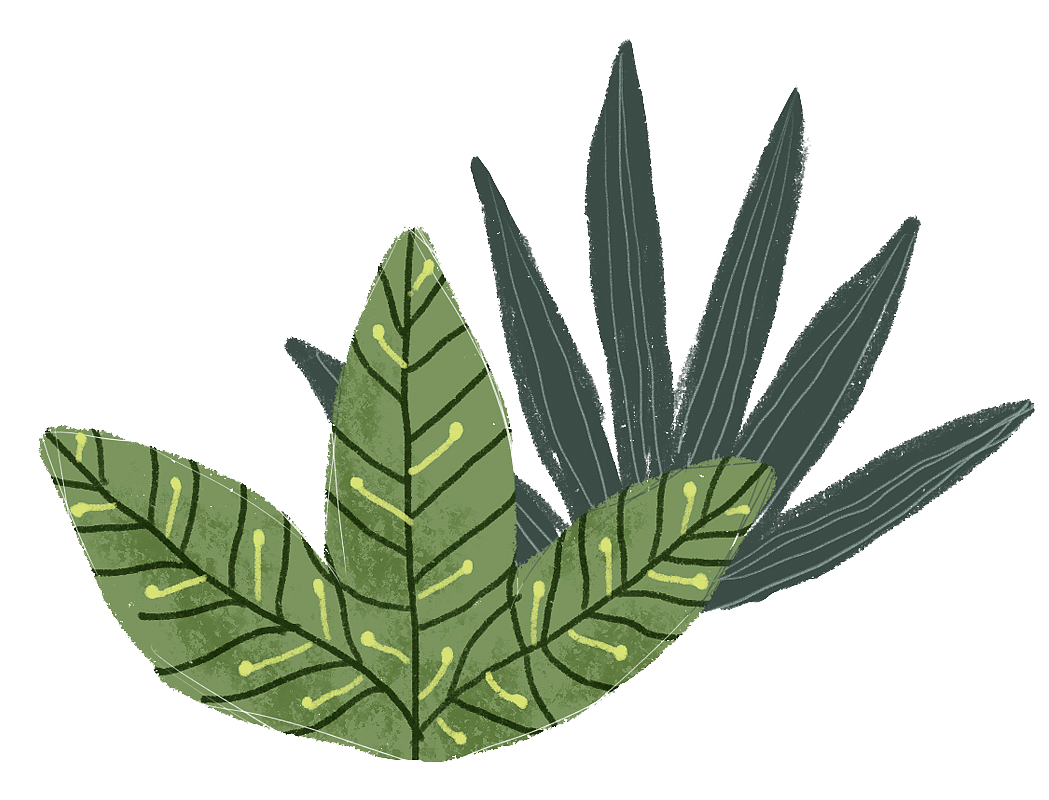 Back
一、多元化战略
（5）强化文化建设，发挥企业文化的积极作用。企业管理是以企业文化为基础的，企业文化又通过凝聚作用、激励作用、协调作用、约束作用和塑造形象的作用推进中小企业的成长。因此， 强化文化建设，一是确定先进的企业价值观和正确的经营理念。现代企业的成长，要求企业的经营理念中强调对社会的责任感和使命感，从唯利是图中解脱出来，诚实守信，注重信誉，竭诚为顾客服务。二是立足创新，营造个性。要营造一个激励创新、能容忍创新失误的良好氛围。三是以人为本， 员工与企业共同成长。将员工的个人追求融入企业的长远发展之中，与人力资源管理的战略相结合， 充分调动员工的积极性，构建中小企业成长的人力资本基础。
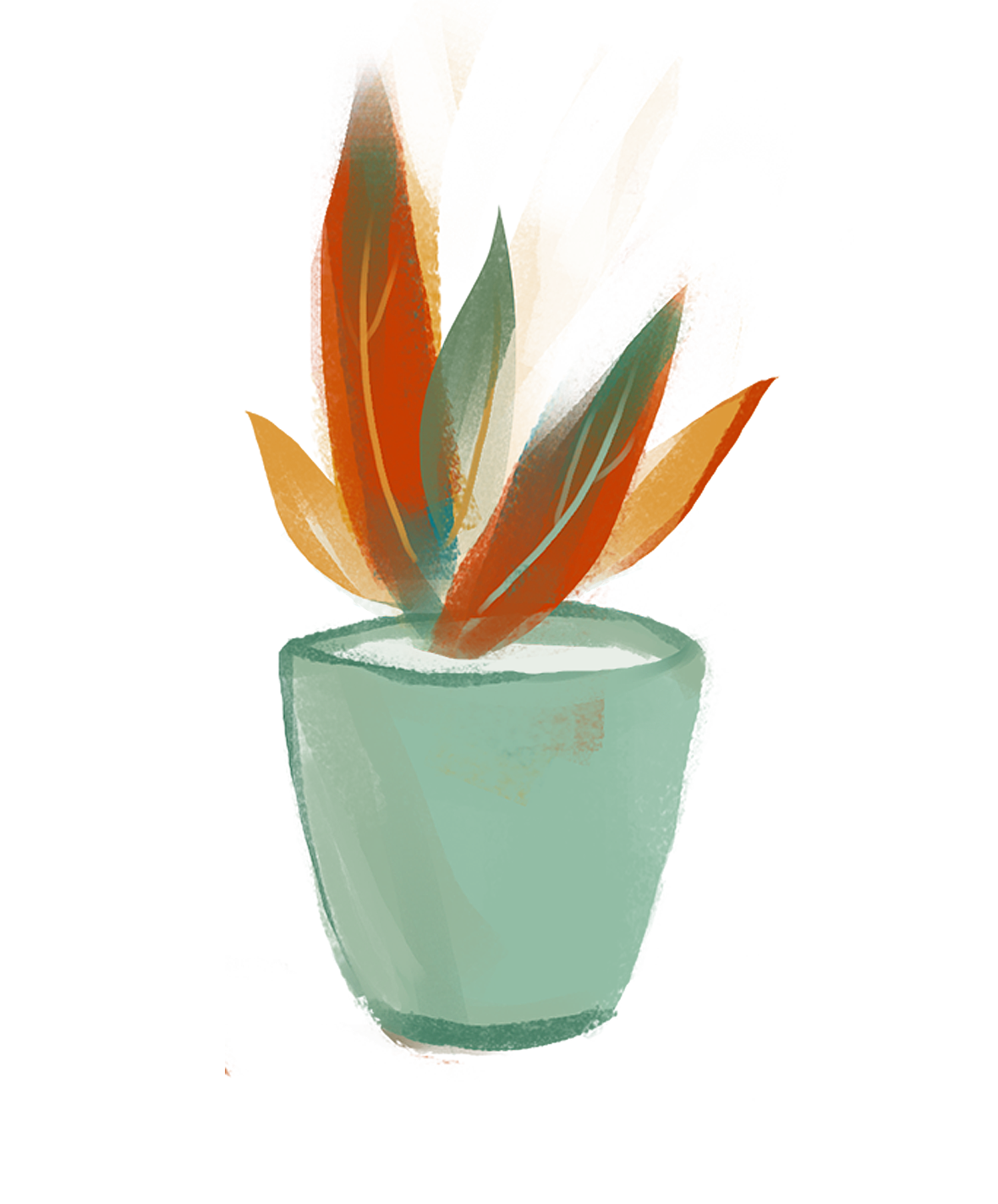 Back
二、兼并重组
随着经济和社会的高度发展，越来越多的创业者已经意识到依靠企业自身的力量难以适应日益激烈的市场竞争，企业的重组已经成为企业发展的一种必然趋势。企业的兼并重组是市场经济中的常见现象，这是市场机制下配置资源的一种重要方式，其对提高社会经济发展水平以及企业的资源优化配置水平有着重要的意义。兼并重组是新创企业扩大规模、增强实力的一种重要手段，兼并重组后的整合管理直接关系着新创企业重组后的经济效益。近年来，通过企业兼并重组，增强新创企业抵御国际市场风险能力，促进产业结构优化升级和实现可持续发展，已成为国家战略。美国著名经济学家、诺贝尔经济学奖得主乔治·斯蒂伯格对企业的兼并重组战略有过精辟的描述：“一个企业通过兼并其竞争对手的途径成为巨额企业是现代经济史上的一个突出现象。”“没有一个美国大公司不是通过某种程度、某种方式的兼并而成长起来，几乎没有一家大公司主要是靠内部扩张成长起
          来。”
Back
二、兼并重组
（一）企业兼并重组战略分析
企业兼并重组战略是指一个企业通过收购、兼并另一个企业全部或部分资产或产权，从而控制、影响被兼并企业，以增强企业竞争优势、实现企业经营目标的战略。企业兼并重组于 19 世纪末在西方迅速被企业界所采用，其对西方跨国公司的形成、经济的飞速发展起到了不可估量的推动作用。在我国，由于长期受计划经济的影响，这种发展战略并没有被很好地采用。近年来，随着我国经济体制改革和现代企业制度的推行，这一战略越来越受到我国企业界的重视。在激烈的竞争环境中， 企业只有不断地发展才能生存。通常情况下，企业既可以通过内部投资获得发展，也可以通过兼并重组获得发展，但两者相比，兼并重组的效率更高，主要表现有以下几个方面：
Back
二、兼并重组
1.兼并重组可以为企业发展赢得先机
企业处在市场经济这样一个动态的环境之中，企业与竞争对手都在寻求发展。在竞争过程中， 能否把握先机、抢占市场份额非常重要，因此，企业必须尽可能抢在竞争对手之前获取有利的地位。通过兼并重组的方式，企业可以在较短的时间内扩大生产规模，提高竞争能力。因此，兼并重组战略可以使企业把握时机，赢得市场先机，在竞争中获取优势。
2.兼并重组可以削弱行业和地区进入的壁垒
当企业进入一个新的行业和地区时，会遇到各种各样的壁垒，如资金、技术、渠道、客户和经验等，这些壁垒不但增加了企业进入这一行业和地区的难度，而且提高了进入的成本和风险，而企业采用兼并重组的战略，就可以削弱这一系列的壁垒，以低成本和低风险迅速融入这一行业或地区， 实现企业的快速扩张。
Back
二、兼并重组
3.兼并重组可以降低企业发展风险
企业进入某些行业还会受到规模的限制，即企业进入某一行业必须形成一定的规模。如果发展程度较高的企业进入这一行业，将会导致这一行业其他企业的竞争加强，引发产品价格的波动。在这种情况下，行业的利润率也会随着企业的进入而降低。通过兼并重组的方式进入该行业，则不会导致生产能力较大幅度的变化，从而保证企业进入这一行业后仍能获得较大的利润。
4.兼并重组可以促进企业跨国经营的发展
目前，竞争全球化的格局已基本形成，跨国发展已成为经营的一个新趋势。但是，企业进入国际市场领域将比在国内市场面临更多的挑战，而采用兼并重组的方式，不但可以削弱进入国际市场的壁垒，而且可以利用被兼并企业原有的运作系统、经营条件、管理资源等，为企业今后的顺利发
         展奠定基础。
Back
二、兼并重组
（二）企业兼并重组的影响因素
从宏观来看，创业者应设身处地、结合实际地对企业兼并重组的环境及条件进行评价。通常， 企业兼并重组的因素包括五个方面，即企业发展战略、人力资源、企业组织机构、财务整合、企业文化。
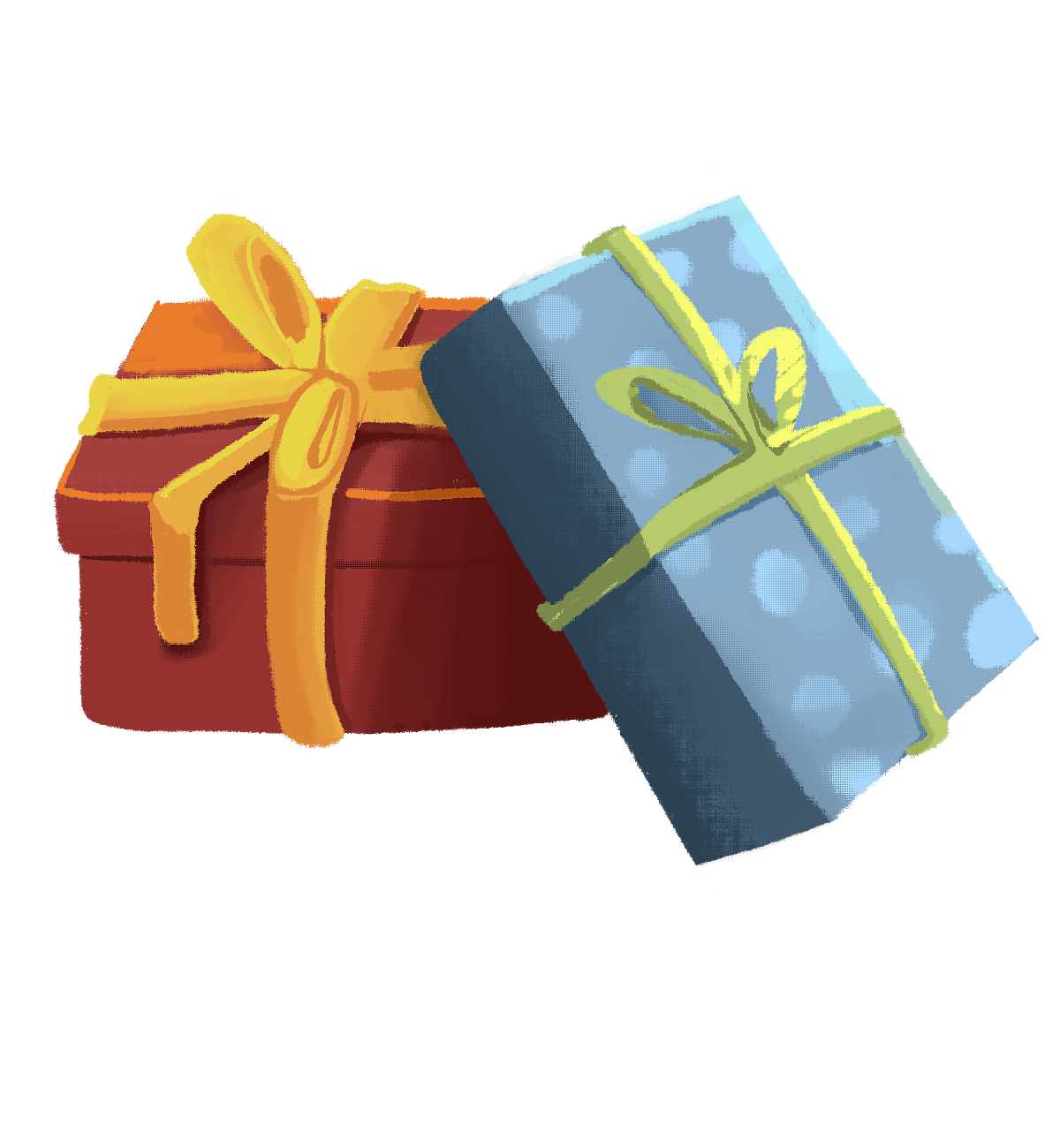 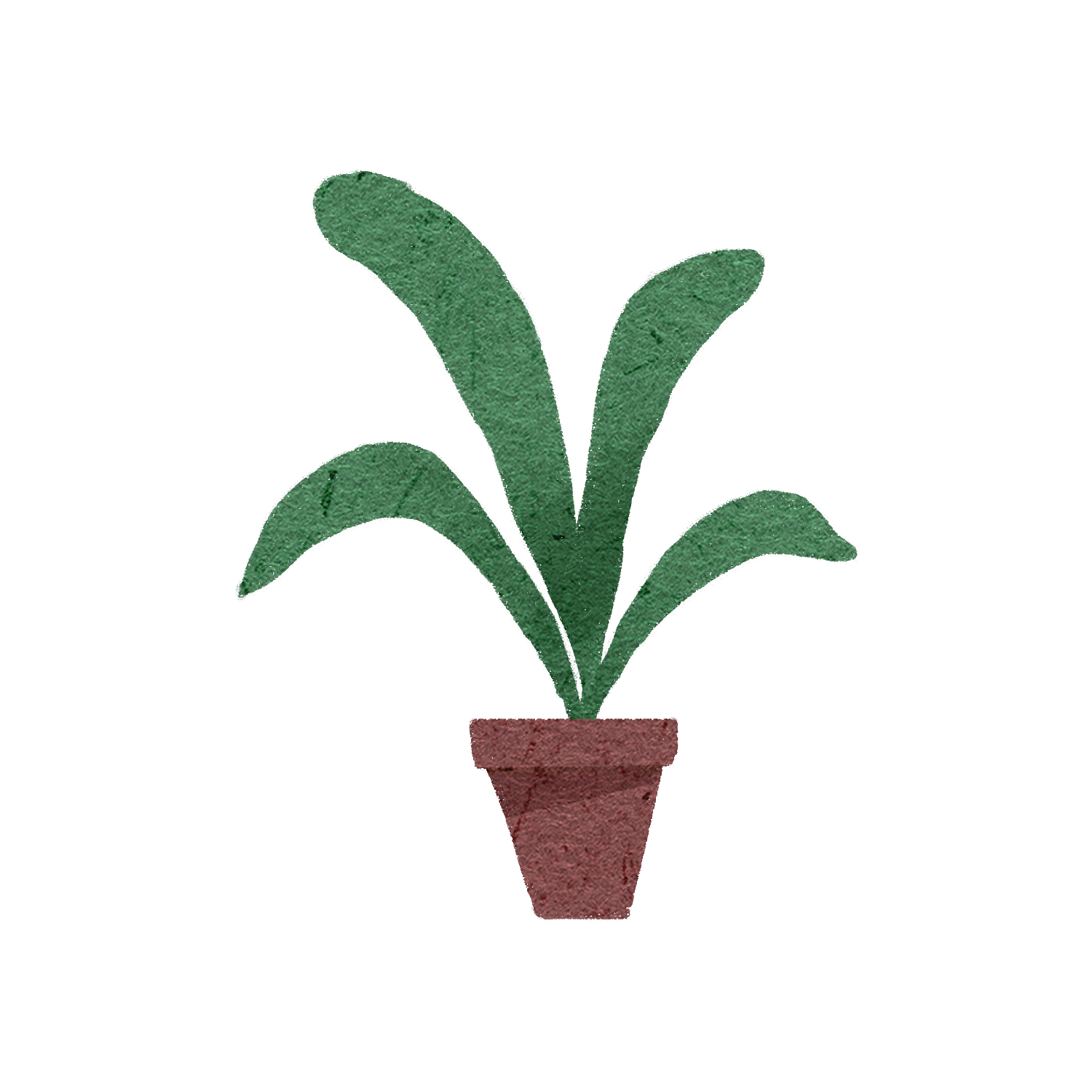 Back
二、兼并重组
1.企业发展战略
企业的发展战略包括财务资源、人力资源、社会资源等方面。财务资源是指创业者可以直接变现的各种财务资产的总和；人力资源是指通过教育和培训，依附于创业者自身的与创业项目相匹配的知识、技能、价值观等方面的资源；社会资源是指创业者可以寻求支持的社会平台，如是否可以找到合适的合伙人，获得家人、亲戚、朋友对创业的支持等。企业在兼并重组时如果目标企业与兼并企业具有相同的发展战略，对企业的发展会起到正协同效应，并为企业的发展增添助力；如果目标企业的发展战略与兼并企业不同，则需要进行整合调整，使双方企业在发展目标及策略上达成一致，否则会增加兼并重组的风险。
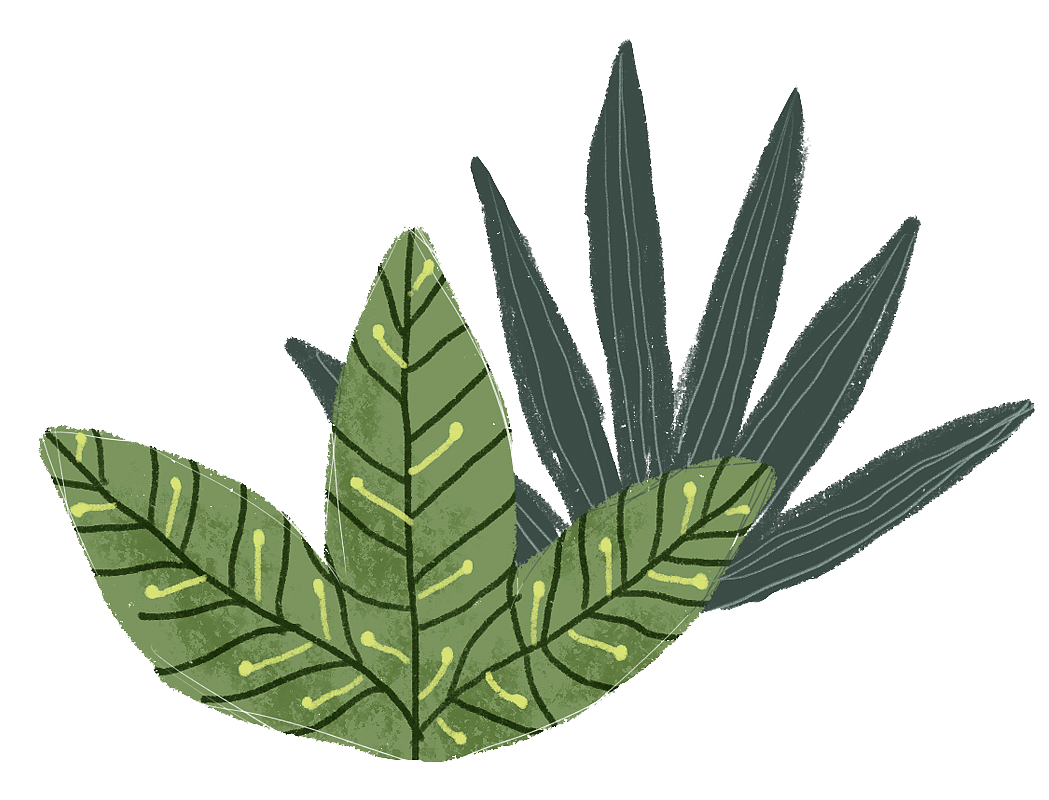 Back
二、兼并重组
2.有效的人力资源整合
企业并购的成败与人力资源整合是否有效有着直接关系，企业兼并重组后人力资源整合工作是重中之重。在资本融合后，一般情况下，企业有三大难题要解决：首先，在人力资源整合过程中如何在不影响绩效、不影响核心骨干人员流失的情况下使整合过程平缓推进。其次，管理岗位问题。最后，在资本结构多元化的情况下，人力资源的整合要考虑人力资源管理制度是否统一、企业文化是否统一以及核心人力资源的保护问题等，以保证公司在人力资源安排上的绝对权力。这些问题如果考虑不周，将会引发一系列问题。
人力资源的整合包括外部整合和内部整合。内部整合的内容是，使并购后的新企业人力资源管理的各种活动形成高绩效的工作系统。外部整合的内容是，使并购的目标与并购双方人力资源的作用相整合。新企业人力资源的有效配置通过观念整合、人力资源政策整合、人才配置整合等方面的
             整合来实现。
Back
二、兼并重组
3.合理的组织结构设计
兼并企业在兼并重组过程中，通常有两个兼并的标准：一是为了提升企业的整体盈利能力，对更有经营管理能力的企业进行兼并。二是为了获得资源，充分发挥企业的融资能力。因此，被并购企业的组织结构的优劣决定着企业组织结构重组的方式。轻易改变企业的组织制度，会产生不必要的重组风险，产生一系列的负面反应。如果被兼并企业的组织结构及制度运行良好，则原有制度可以继续保持下去；如果被兼并企业存在明显的组织制度缺陷，在实施并购后，企业的组织机构改造就显得特别重要。
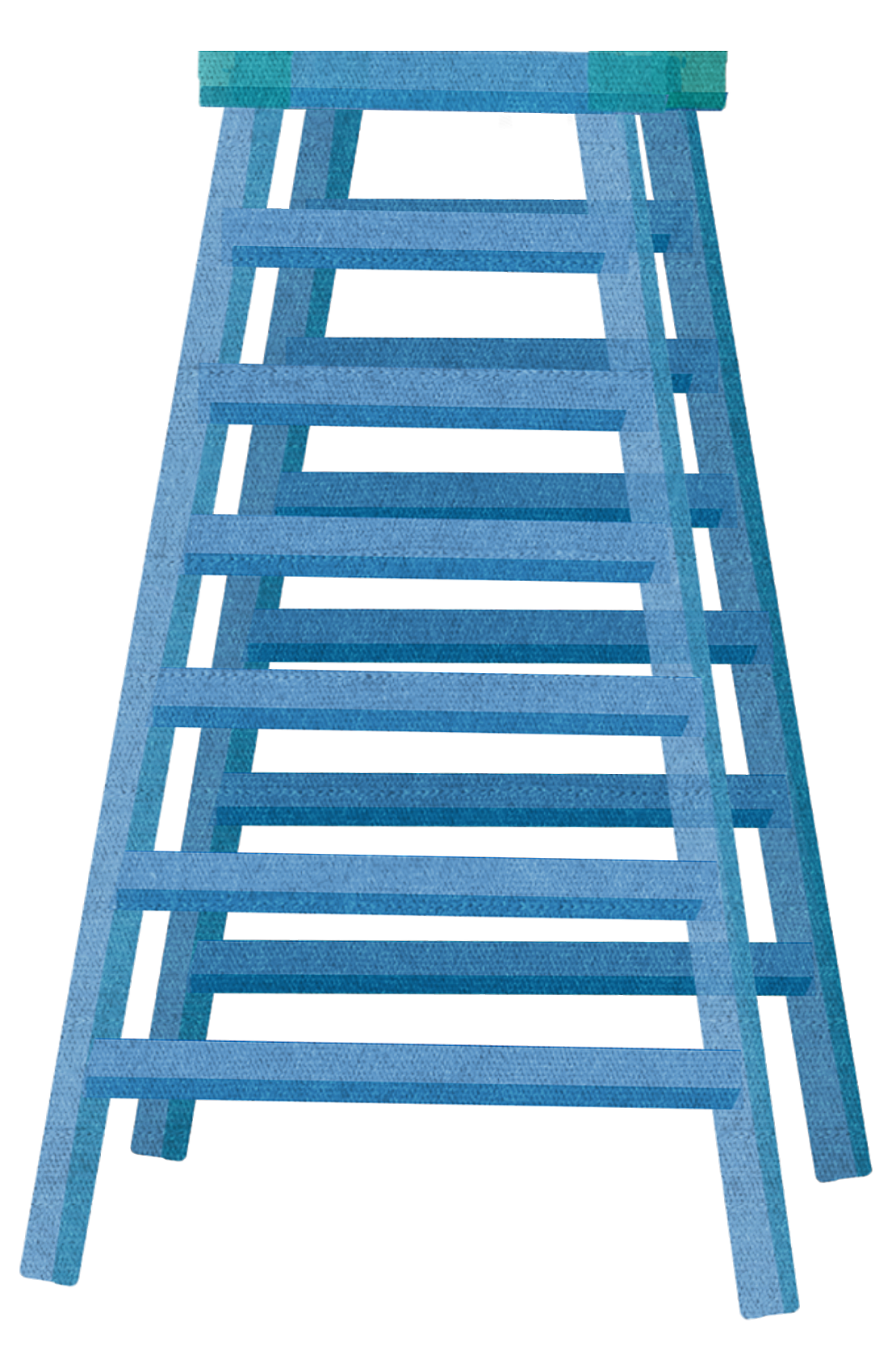 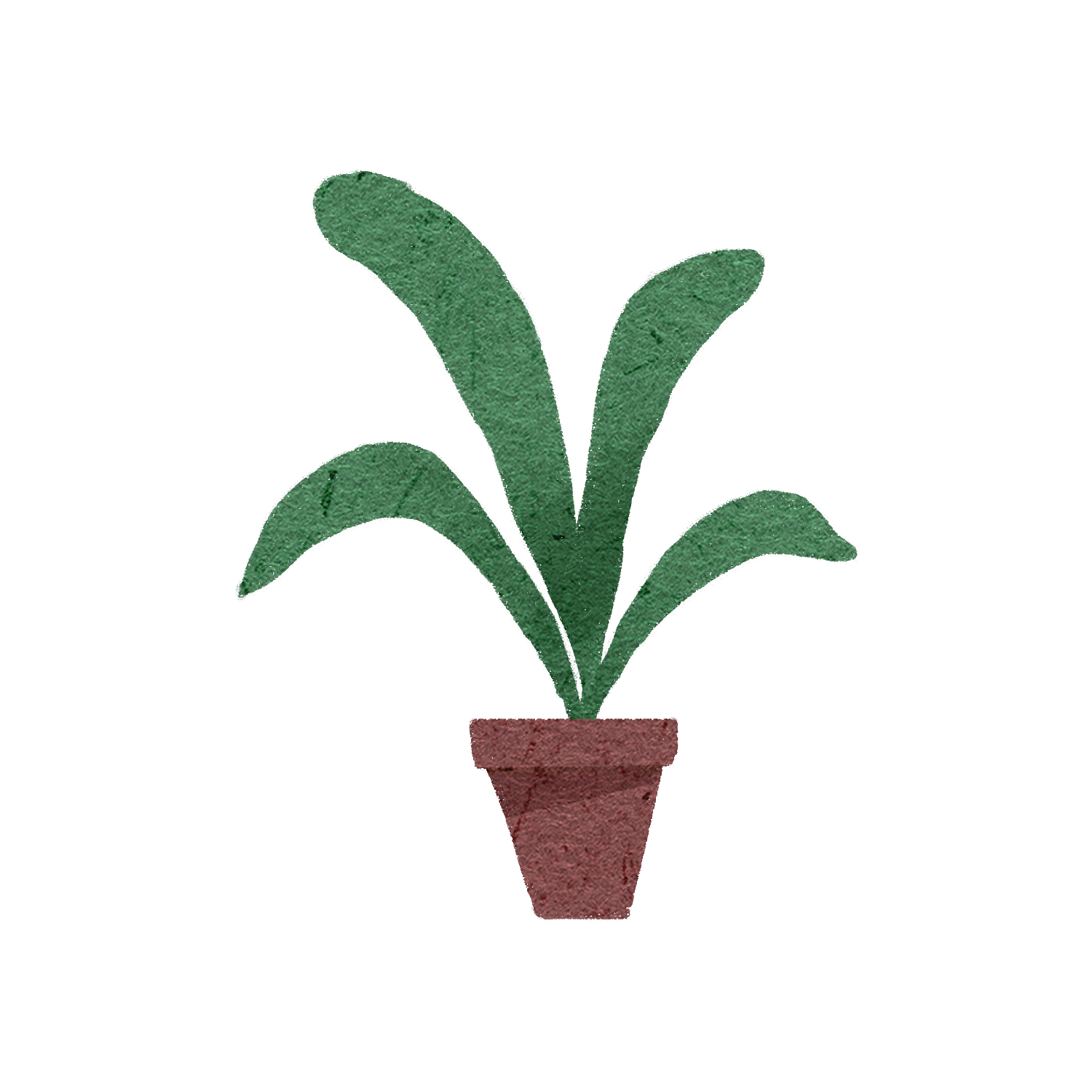 Back
二、兼并重组
4.财务整合是否到位
财务能力是企业管理能力中专业要求较高的一种能力。企业兼并过程中，兼并企业与被兼并企业的财务能力是否在同一层次上，是否能顺利融合，对企业的兼并重组效果起到至关重要的作用。良好的财务能力会促进兼并企业的财务管理，对企业的资金管理及分配起到正协同效应。如果被兼并企业的财务能力不能和兼并企业相匹配，则需要进行严格的财务能力改造和提升，使之与兼并企业相吻合，从而对企业的发展起到助力作用。企业在兼并过程中，需要对被兼并企业进行缜密的企业评估，其中非常重要的一项就是财务状况评估。
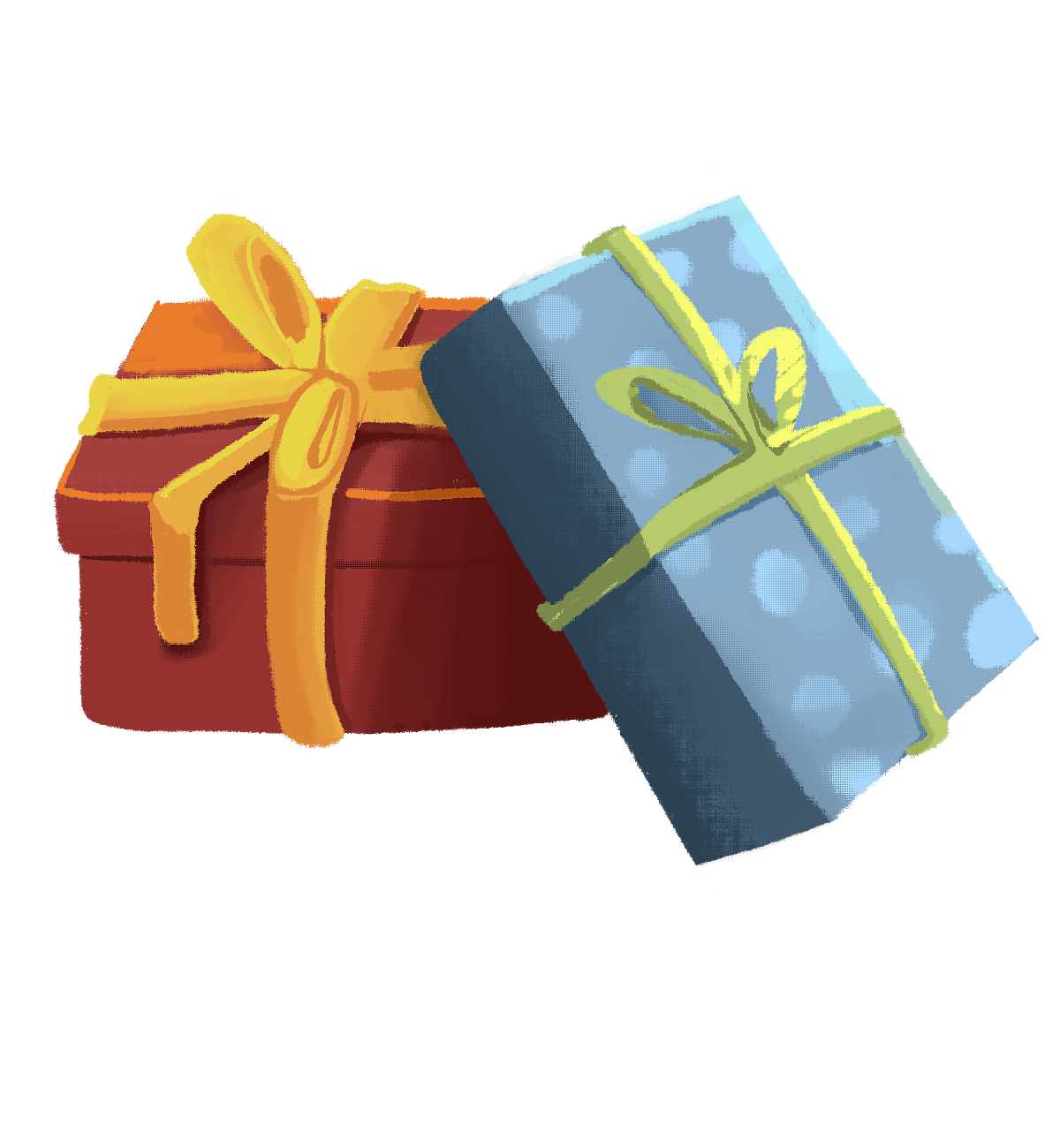 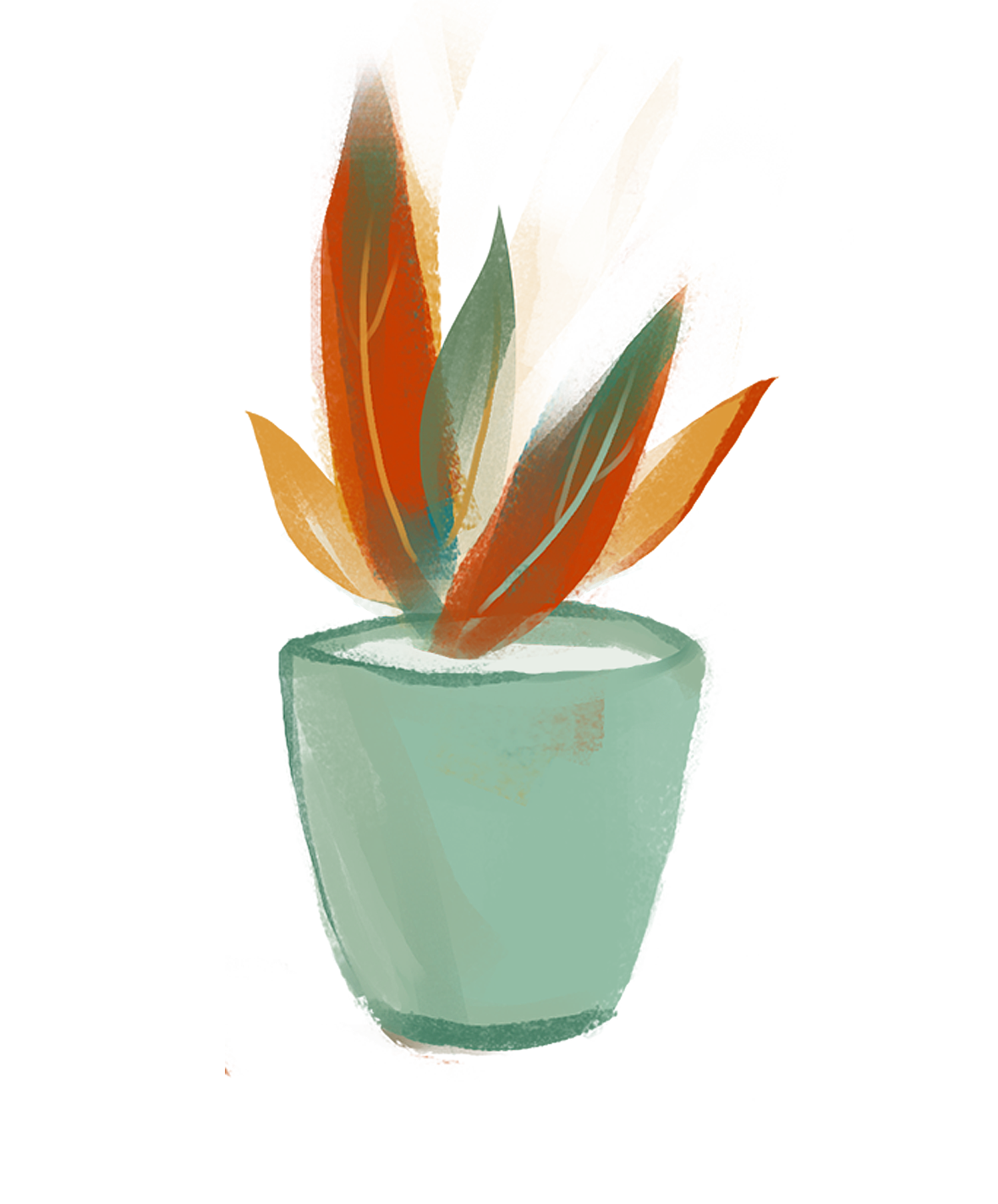 Back
二、兼并重组
5.企业文化的融合
企业文化是企业在市场中的名片，是企业形象的重要标志，企业文化与企业的发展有着密切的关系。企业文化包括企业精神、企业价值观、企业道德、企业理想等，企业文化始终渗透在整个企业的各个领域，在一定程度上决定着企业生存的质量和发展的速度。积极的企业文化可以激发员工的工作干劲，形成一种自觉、强大、有效的企业内驱力，并为企业发展提供明确的导向力。企业文化是企业的灵魂，其具有明确的行为导向功能，通过企业价值观、企业宗旨等，培养员工健康的行为模式，规范员工的行为准则。因此，被兼并企业在文化方面是否能够对企业产生良好的内驱力， 也将在一定程度上影响着兼并企业的重组风险。
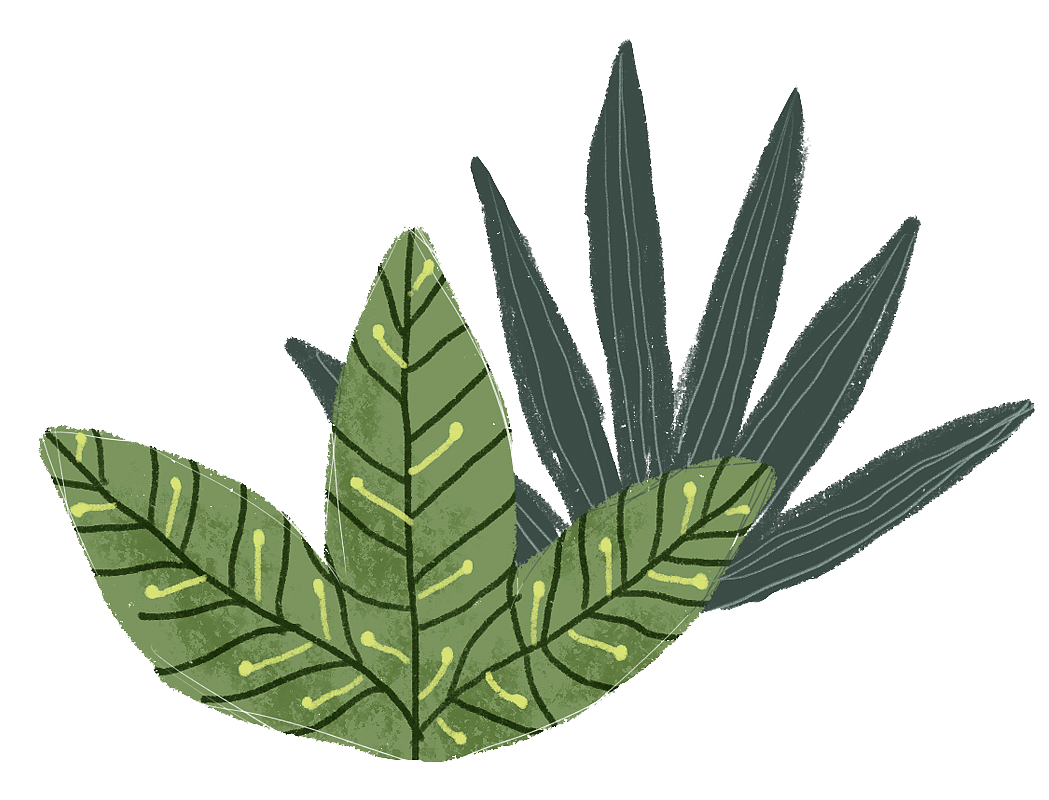 Back
二、兼并重组
（三）企业兼并重组的类型
1.横向兼并战略分析
横向兼并是指对相同或相似行业的企业进行兼并，兼并及被兼并企业的产品具有一定的相似度， 如生产技术、工艺、流程及销售渠道等。横向兼并带给企业的好处有：合理配置企业原来的资源、细化分工、实现管理资源的充分有效利用。这样，可以节约一些对整合后的企业来说不必要的费用支出；使生产过程更加专业化，从而提高生产效率；提高经营管理的效率。
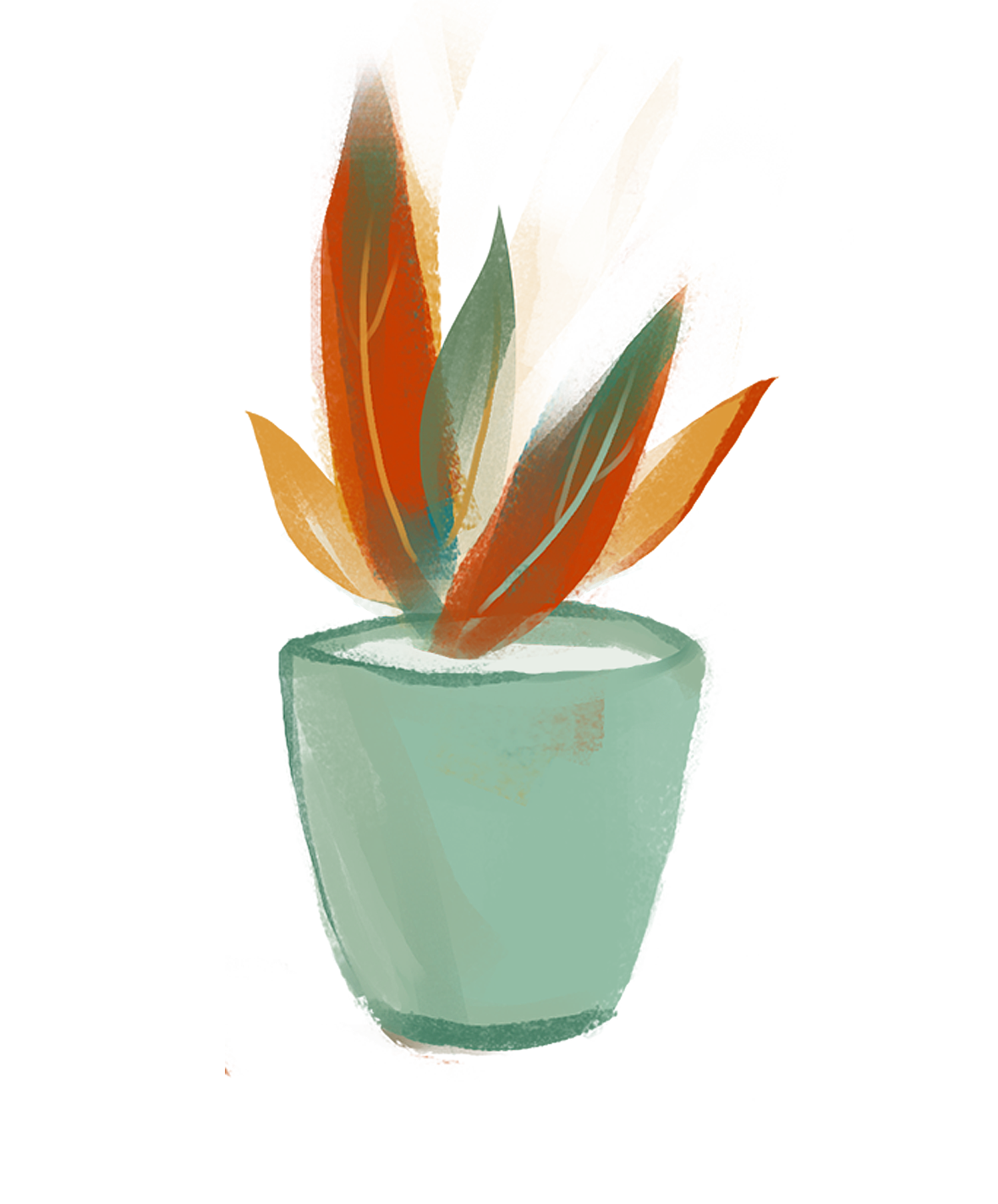 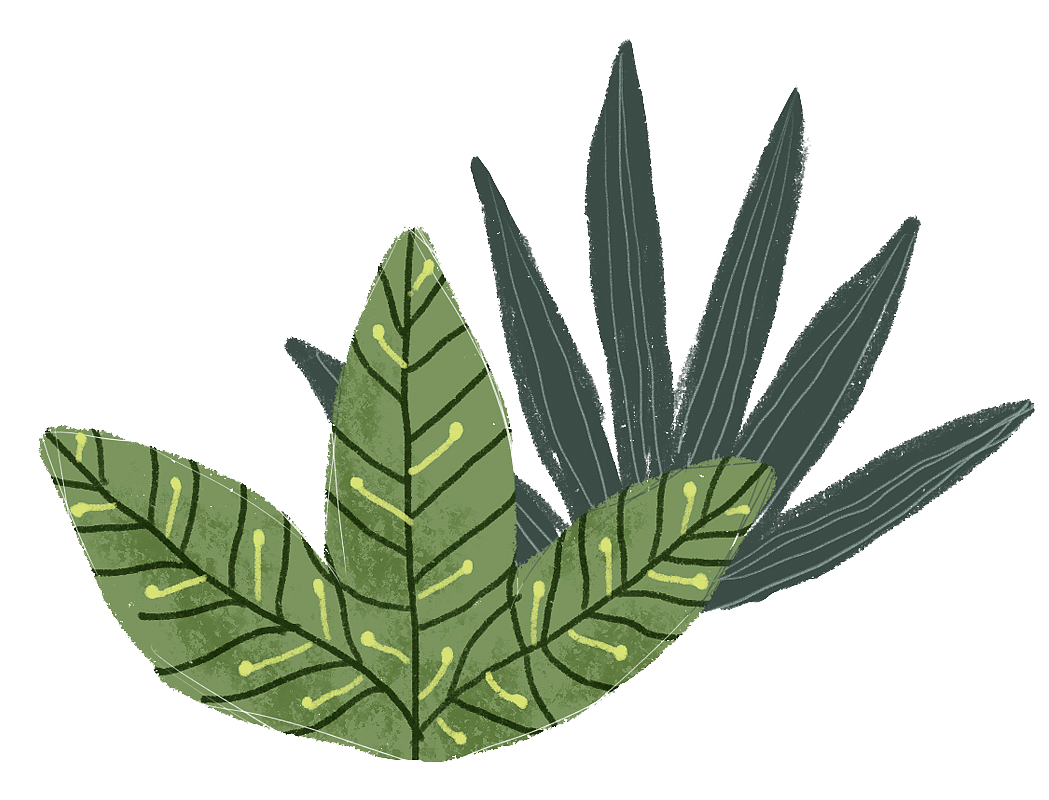 Back
二、兼并重组
2.纵向兼并战略分析
纵向兼并是指与企业产品相关联的上下游企业兼并，这些被兼并企业在生产技术、工艺、流程或经营方式上与兼并企业有着直接的关系，或者是原材料生产企业，或者是最终销售企业。纵向兼并可以带给企业的好处有：使收集信息的渠道更畅通、为企业提供一个较稳定的经营环境、保证产品的销路等。这样，可以使企业更快地适应市场需求的变化，保证企业得到稳定有效的原材料供应。
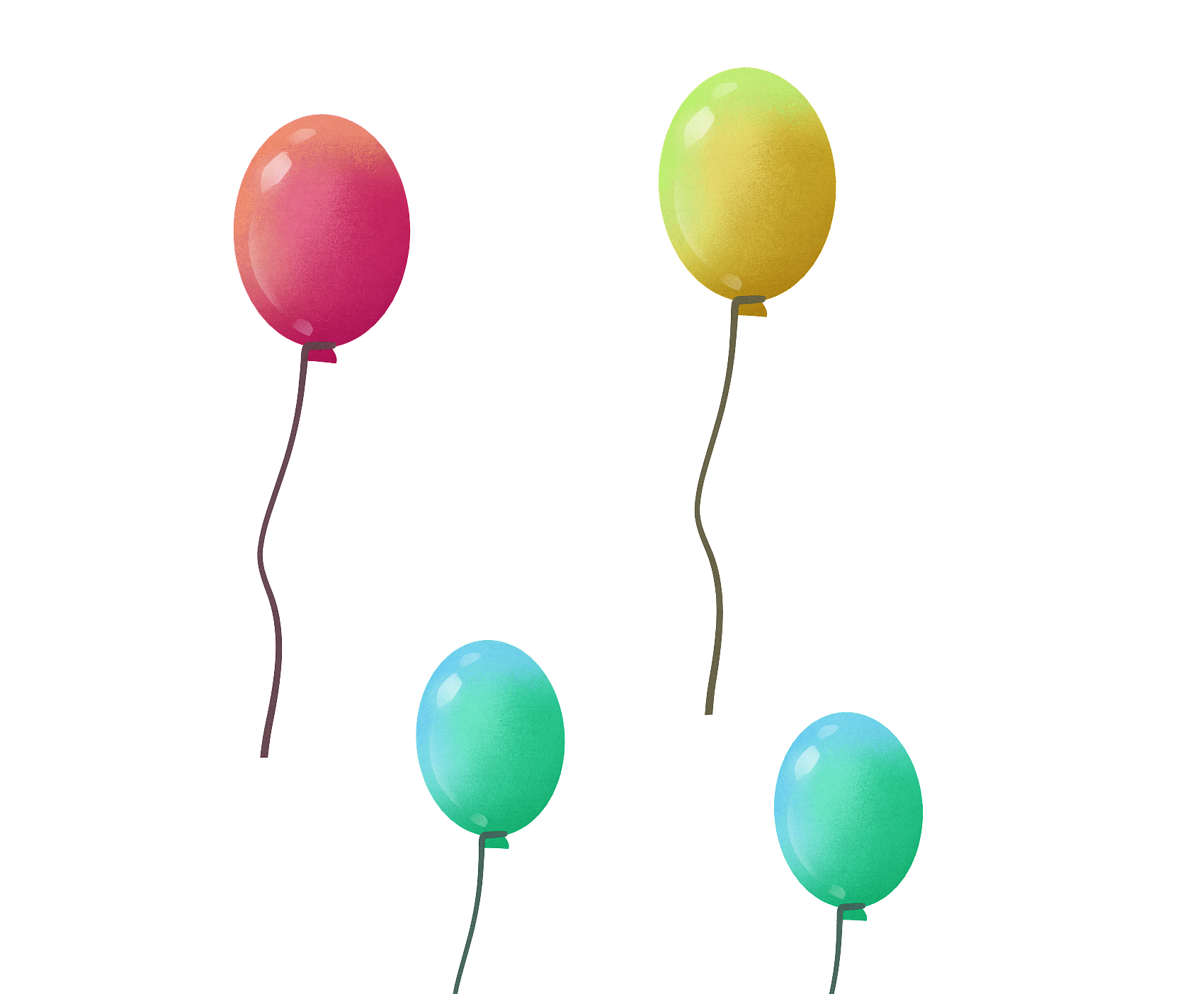 Back
二、兼并重组
3.混合兼并战略分析
混合兼并是指兼并与被兼并企业之间没有密切的替代关系，双方企业分别处于不同的产业部门、不同的市场，企业之间也没有明显的上下游关系。混合兼并又分为三种类型：具有相关经营活动的企业之间的产品扩张型兼并；在不重叠的地理区域上进行经营的两家企业之间的地域市场扩张型兼并；从事不相关经营活动的企业之间的纯粹混合兼并。
企业的兼并重组是企业扩张战略的重要手段，它能为企业带来战略收益。成熟企业通过兼并其他企业，可以充分扩大生产规模和进行技术整合，挖掘企业的潜能，从而促进企业的壮大发展。
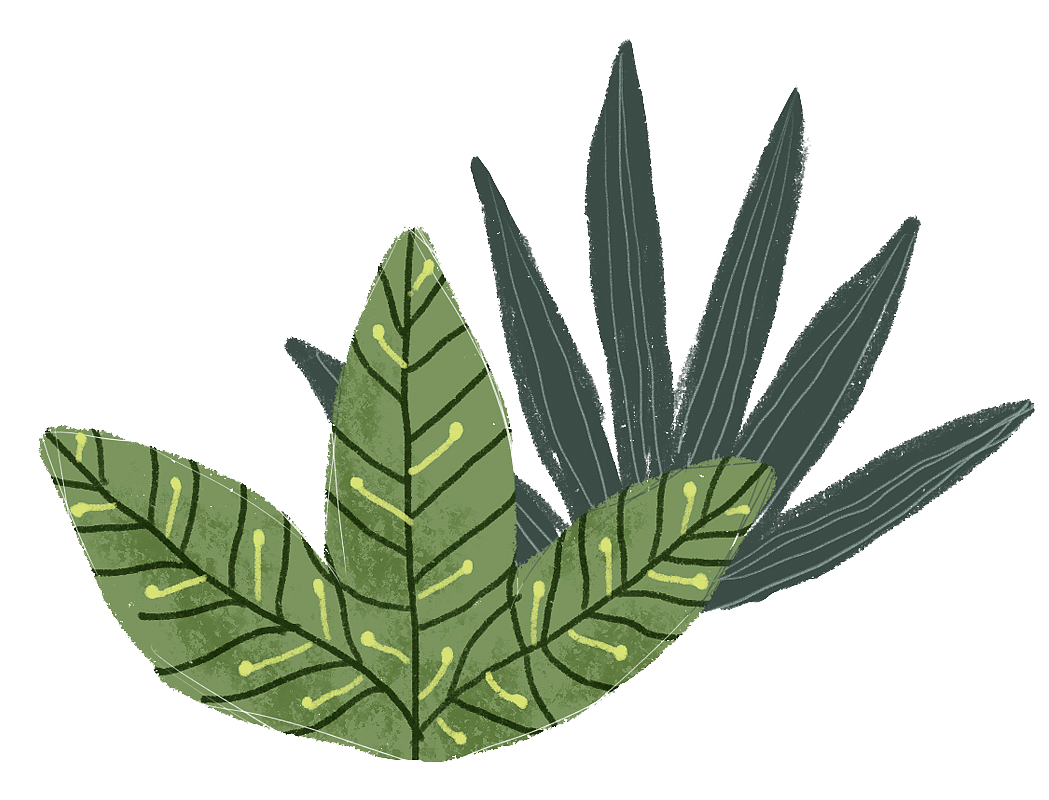 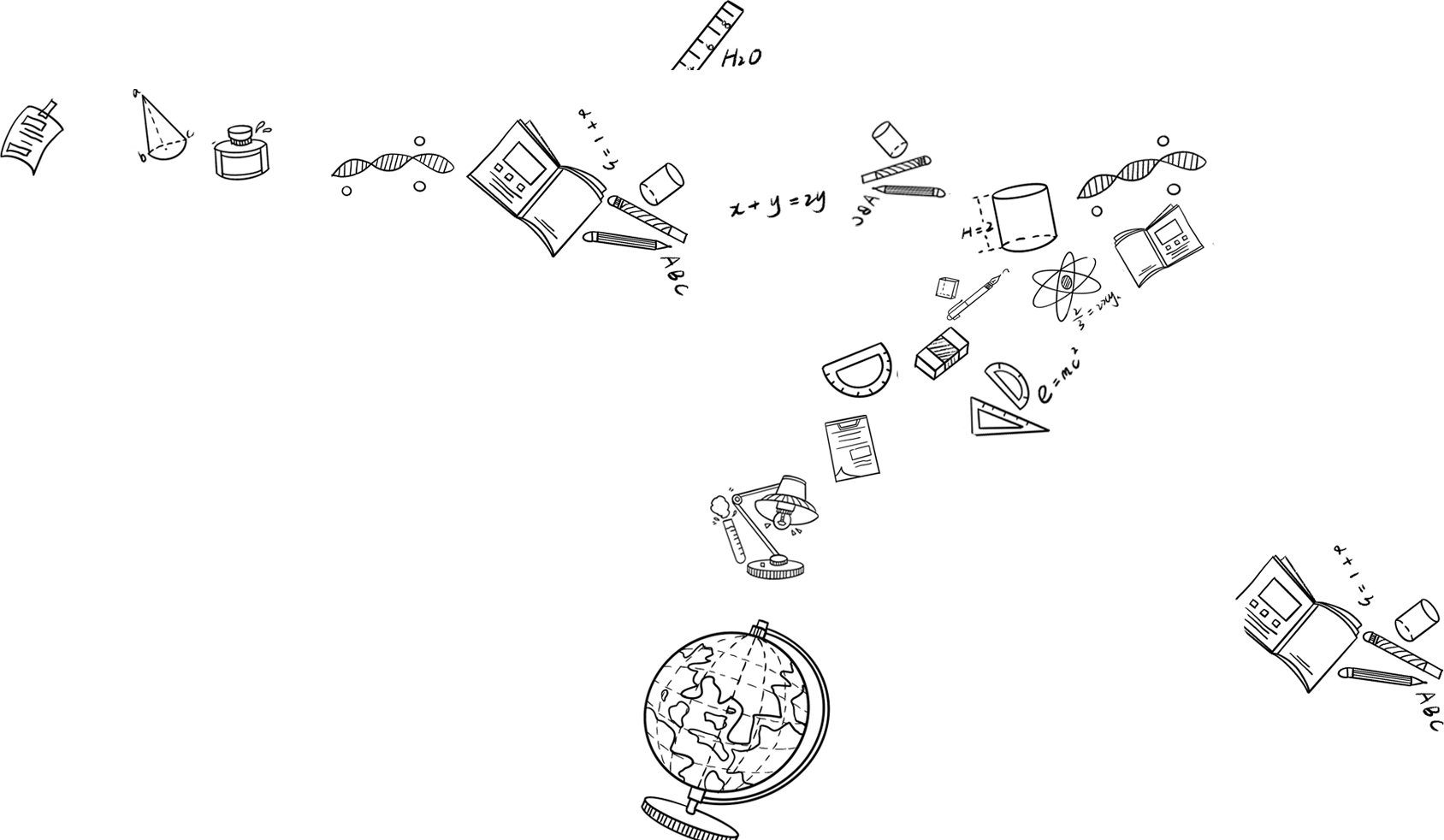 Back
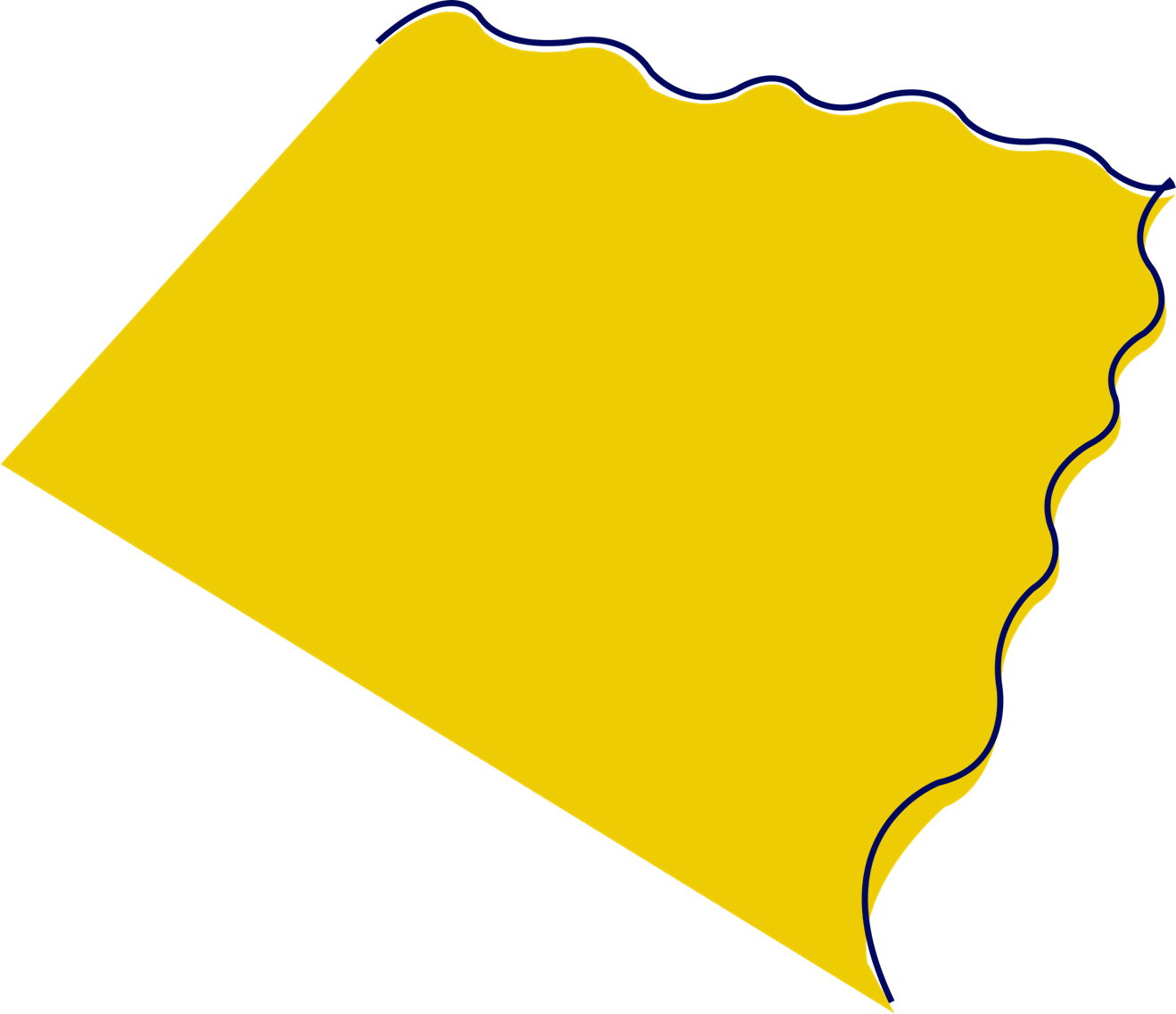 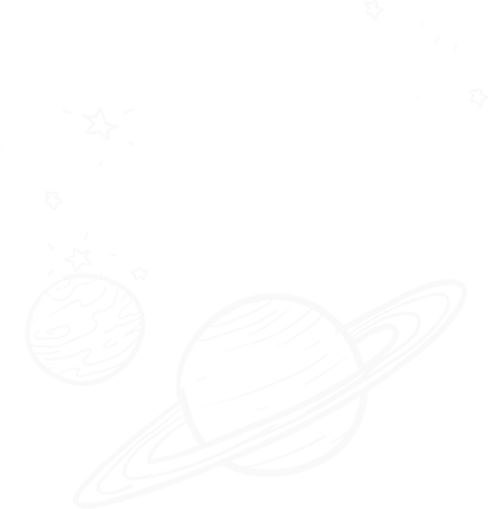 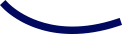 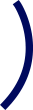 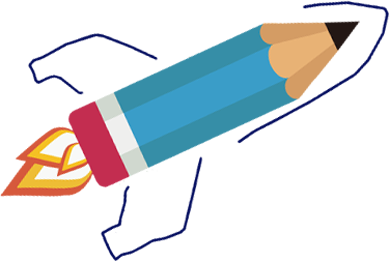 新创企业成长中的企业管理
03
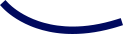 一、新创企业的特点
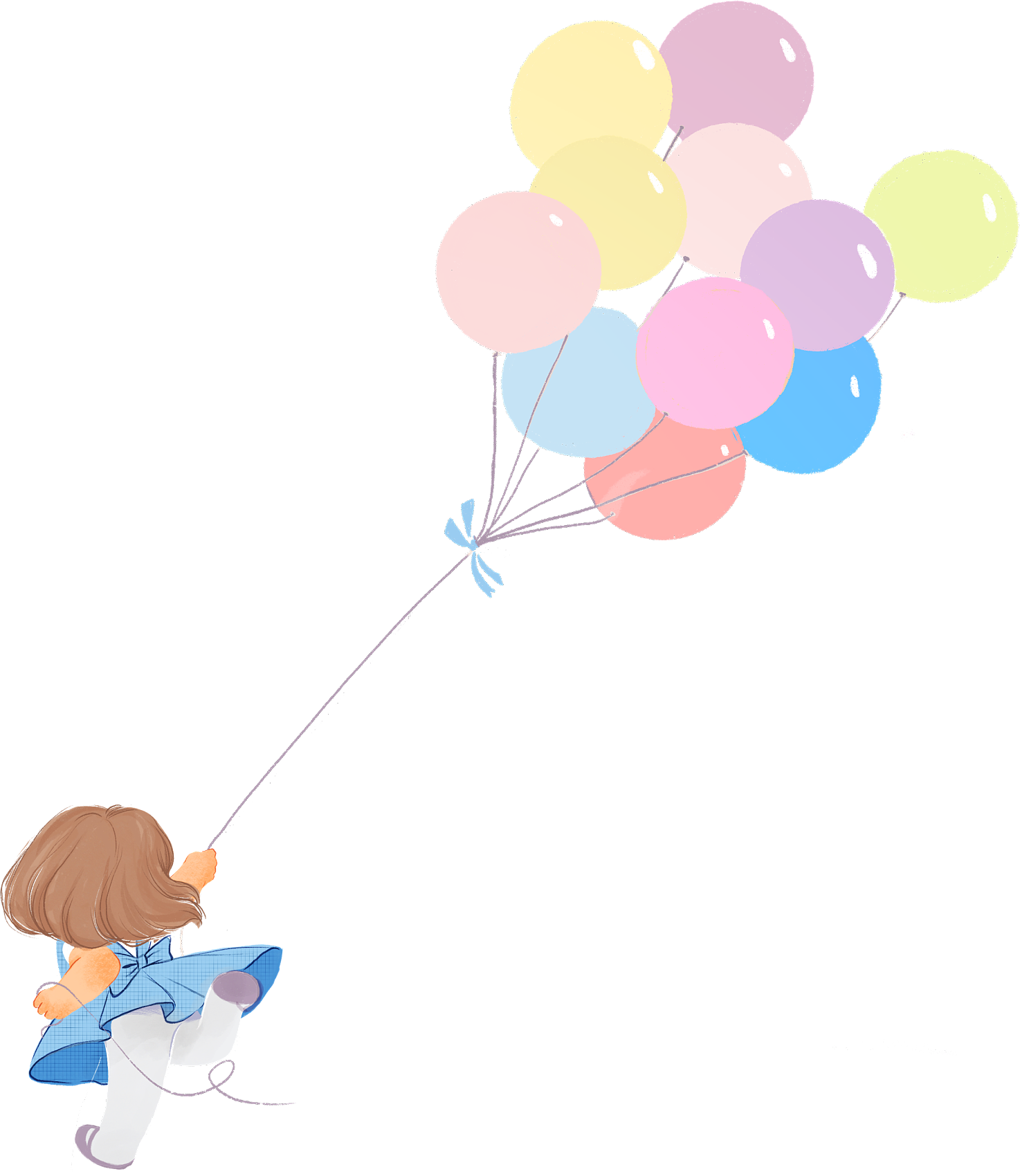 二、新创企业成长过程中面临的问题
三、企业成长管理的重点——财务管理
Back
一、新创企业的特点
（一）以生存为首要目标
在成长阶段，新创企业的首要目标是在激烈的竞争中存活下来，只有先保证生存才能追求发展， 才能牢牢把握现有市场份额，使企业成长起来。因此，要使企业稳定恒久地发展下去，新创企业应该制定切合实际的规划和为之奋斗的目标，建立有战略企图心、公平、公正的管理团队，选择好的主导产业和重点发展的产业，选择好的主导业务和主导产品，保证企业的生存活力，并力争把企业打造成为有活力、有发展前景的企业。
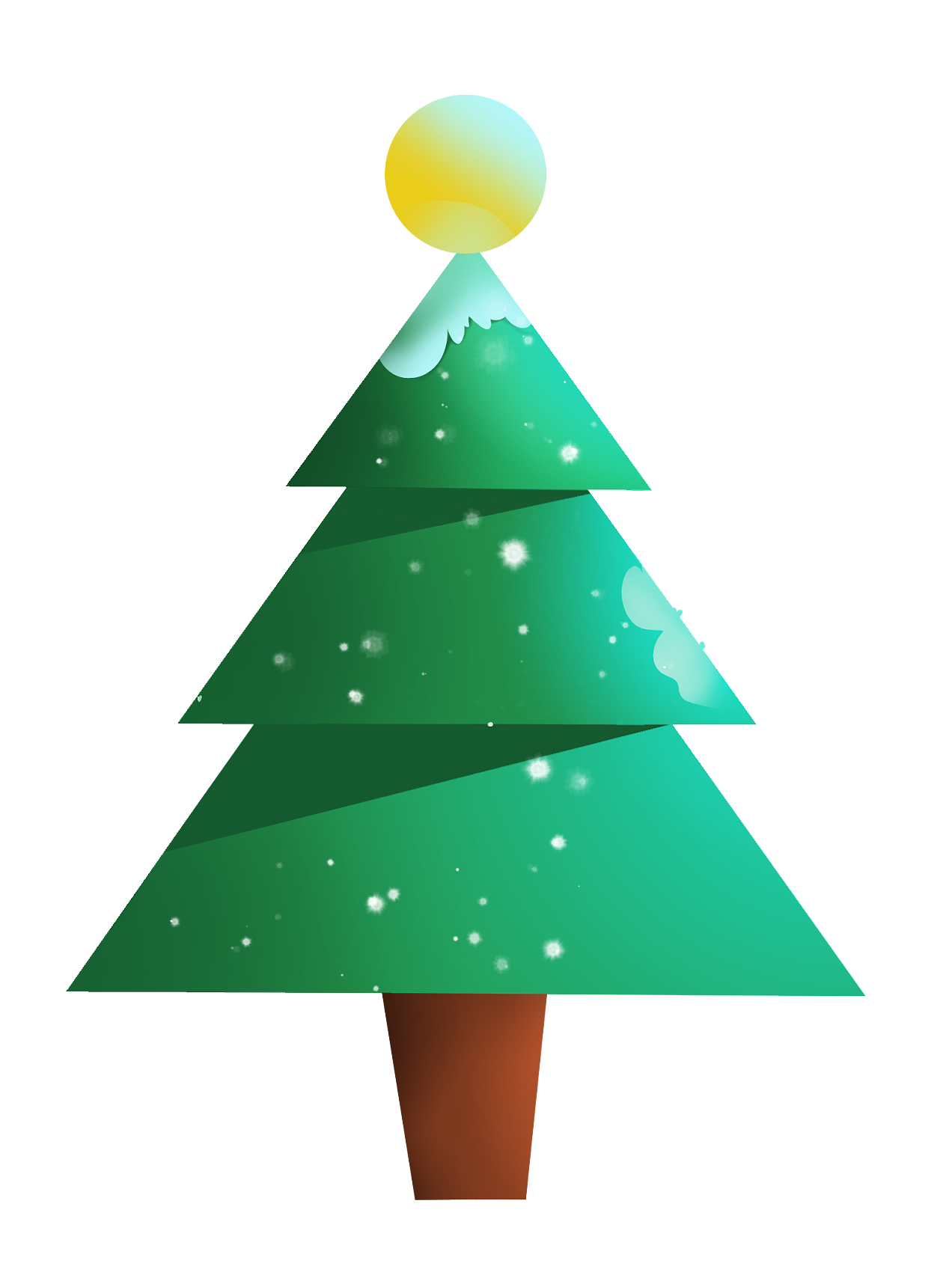 Back
一、新创企业的特点
（二）依靠自有资金创造自由现金流
企业自有资金是指企业为进行生产经营活动所经常持有、可以自行支配和使用并无须偿还的那部分资金。简单来说，就是企业拥有的或自己可以直接控制的资金，包括财政拨款、内部积累、股东投资等。相对于借入资金，自有资金的取得和使用成本往往较低。
同时，在利用这些资金的过程中，企业的自主性相对较大，可以用在企业发展最需要的地方， 无须遵从其他资金支配人的要求。因此，企业在发展成长的过程中，在资金使用方面更多地依赖于自有资金创造现金流。
Back
一、新创企业的特点
（三）实行积极性的群体管理
新创企业发展过程中，人员的数量是逐渐增多的，因此，企业在创业初期，人员结构简单，管理模式也相对单一。为了节省资金，将资金用在最需要的地方，新创企业一般会存在人员配置紧张的问题。同时，由于人员的缺乏，多数员工一般是身兼数职，一人多职，以尽可能地节约管理成本， 使企业有更多的精力和资金来发展自己的产业。
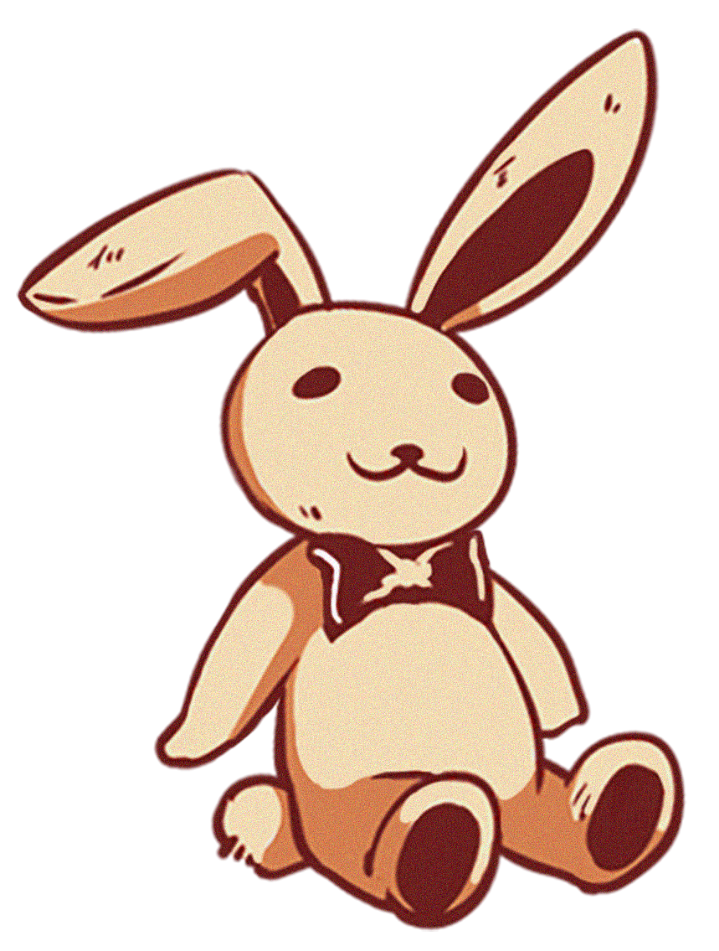 Back
一、新创企业的特点
（四）创业者亲自深入运作细节
新创企业的主要价值来源于创业者识别了一个具有潜在价值的市场机会或商业模式；发现了迄今为止别人没有或较少人发现的机会，在为自己创造价值的同时为其他人创造了价值。新创企业的价值主要存在于创业者及其创意中，所以，创业者在企业的成长中起着至关重要的作用。创业者对商机的把握、对创新力的领悟程度、专有的知识技能等，都会对企业的发展产生深远的影响。因此， 新创企业在发展阶段，由于企业管理模式简单，创业者的作用就显得尤为重要。
Back
二、新创企业成长过程中面临的问题
新创企业成长初期的影响因素最为重要的是财务能力和开拓市场的能力，这符合经济学供需规律。同时，在新创企业的成长过程中，其创新能力、管理能力以及运营能力的作用也不可忽视。
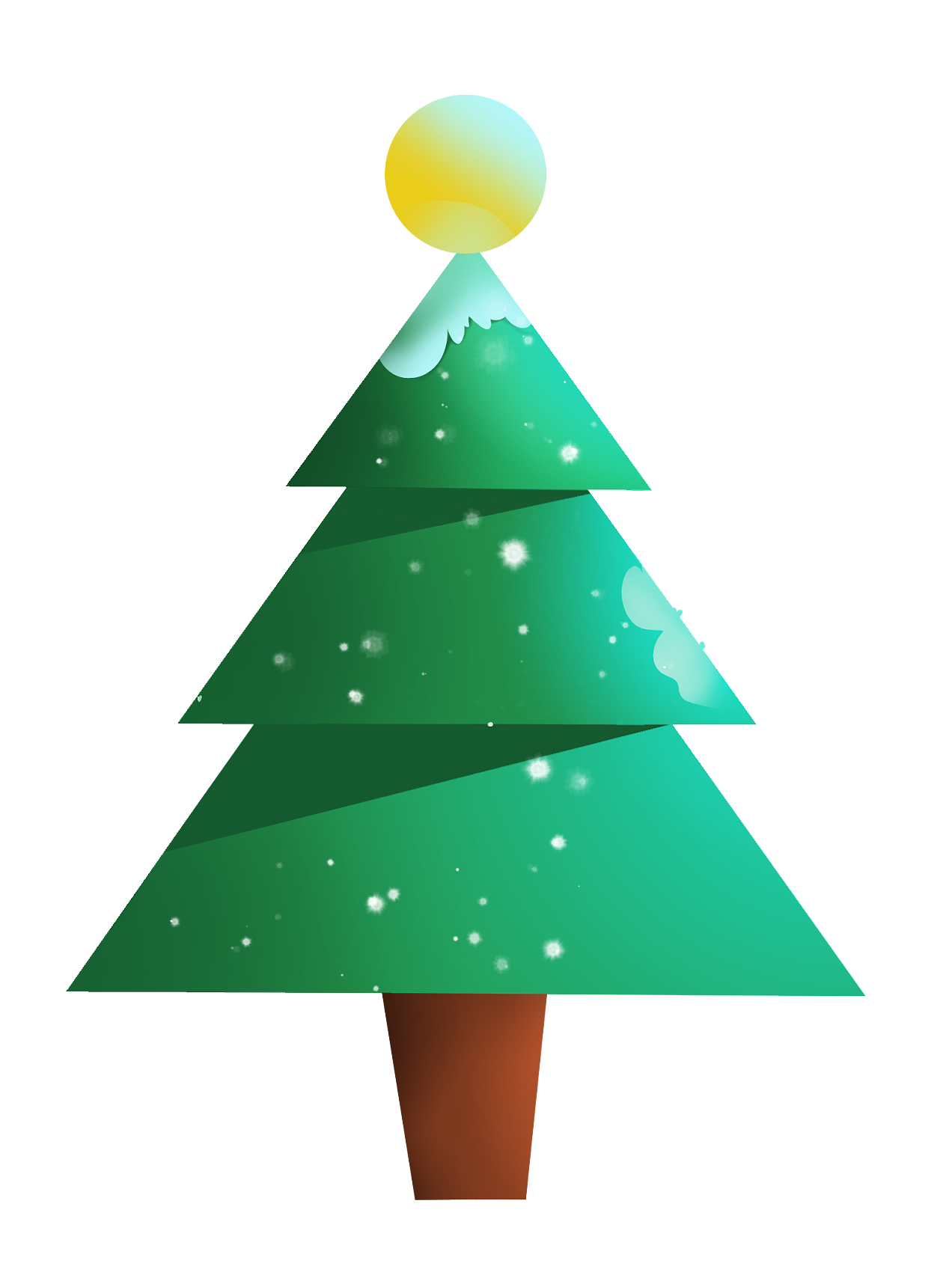 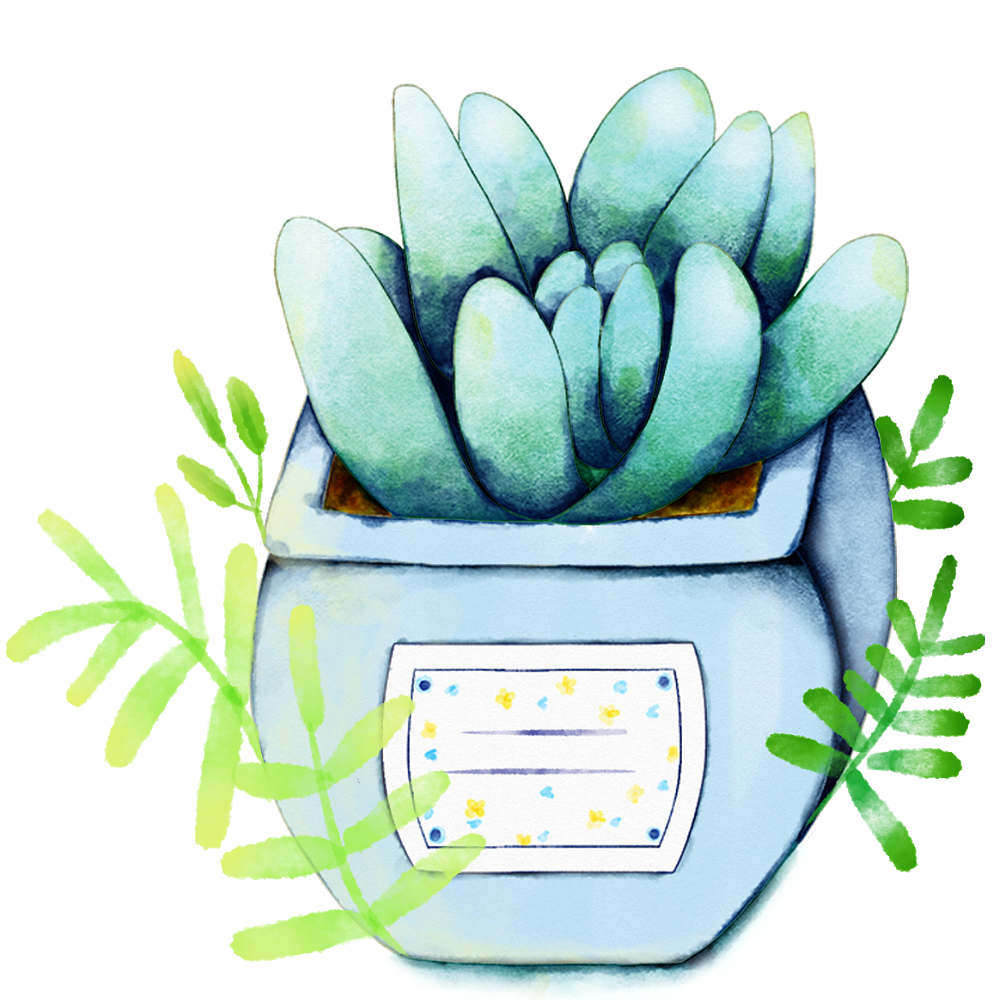 Back
二、新创企业成长过程中面临的问题
（一）企业战略定位
1.错误的市场定位
市场定位是企业及产品确定在目标市场上所处的位置。市场定位由美国营销学家艾·里斯和杰克·特劳特（Jack Trout）在 1972 年提出，其含义是企业根据竞争者现有产品在市场上所处的位置， 针对顾客对该类产品某些特征或属性的重视程度，为本企业产品塑造与众不同的、给人印象鲜明的形象，并将这种形象生动地传递给顾客，从而使该产品在市场上确定适当的位置。在企业发展初期， 如果新创企业对其市场定位的理解错误，往往会导致企业不能制订正确的战略计划，而是从事着一些对企业发展没有助力的业务，这样就会延缓，甚至阻碍企业的发展。这是由于创业初期创业者没有对商机进行系统性分析所致，如果不能及时得到调整，企业很快就会陷入现金短缺的困境。
Back
二、新创企业成长过程中面临的问题
2.与相关企业关系处理不当
创业者往往在获得了一定的资金后或者仅靠创业激情就开始创业，在企业经营管理方面缺乏应有的经验，这就使得创业者还不能恰当处理其与相关企业之间的关系，不能正确理解其与上游供应商和下游顾客需求之间的关系，而这些与企业的市场定位是否准确是相关联的。因此，企业在发展阶段必须正确处理与相关企业及顾客之间的关系。
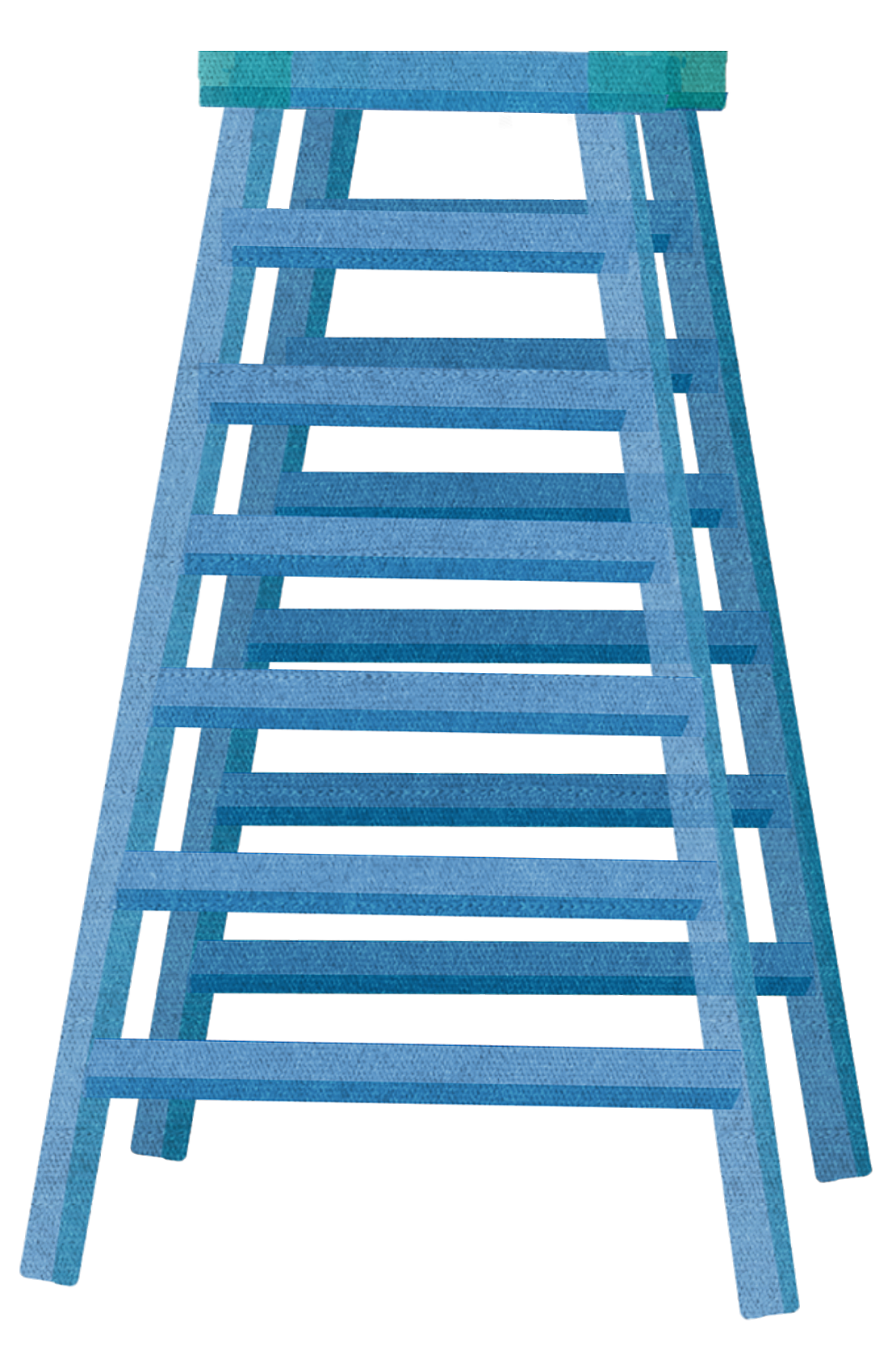 Back
二、新创企业成长过程中面临的问题
3.过于分散的多元化战略
多元化战略是企业达到一定规模和拥有一定的技术能力之后采取的一种扩张战略，带有一定的风险性。新创企业在成长过程中不能贸然使用这种战略，在机会不成熟的情况下贸然进入其他业务领域，会导致企业的经营和管理过于分散化。新创企业如果在没有充分准备的情况下，将现有业务的经营资金用来开展扩张业务，会使新开展的业务与原先的业务之间产生负协同效应，这对企业的发展是没有任何帮助的。
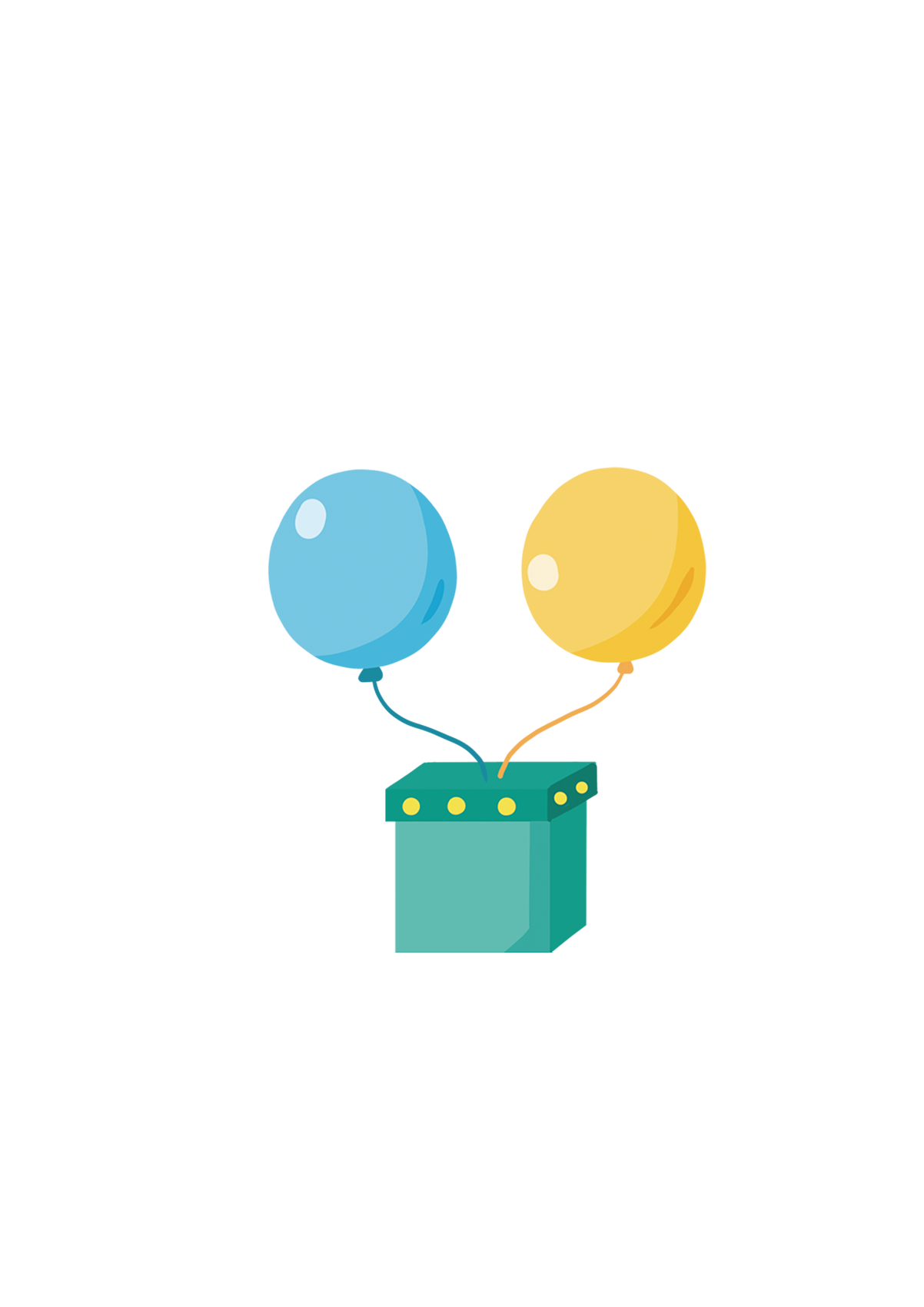 Back
二、新创企业成长过程中面临的问题
4.盲目追求“大项目”
新创企业会有很长一段时间处在成长期内，但是很多创业者及其企业往往会因为追求大的目标和项目而忽视成长期内资金周转上的限制，盲目地扩大生产和招募员工并产生巨大的开支。这时， 如果不能在销售中实现资金回笼或无法按预期获得资金，就会产生资金短缺的问题，导致企业发展停滞。
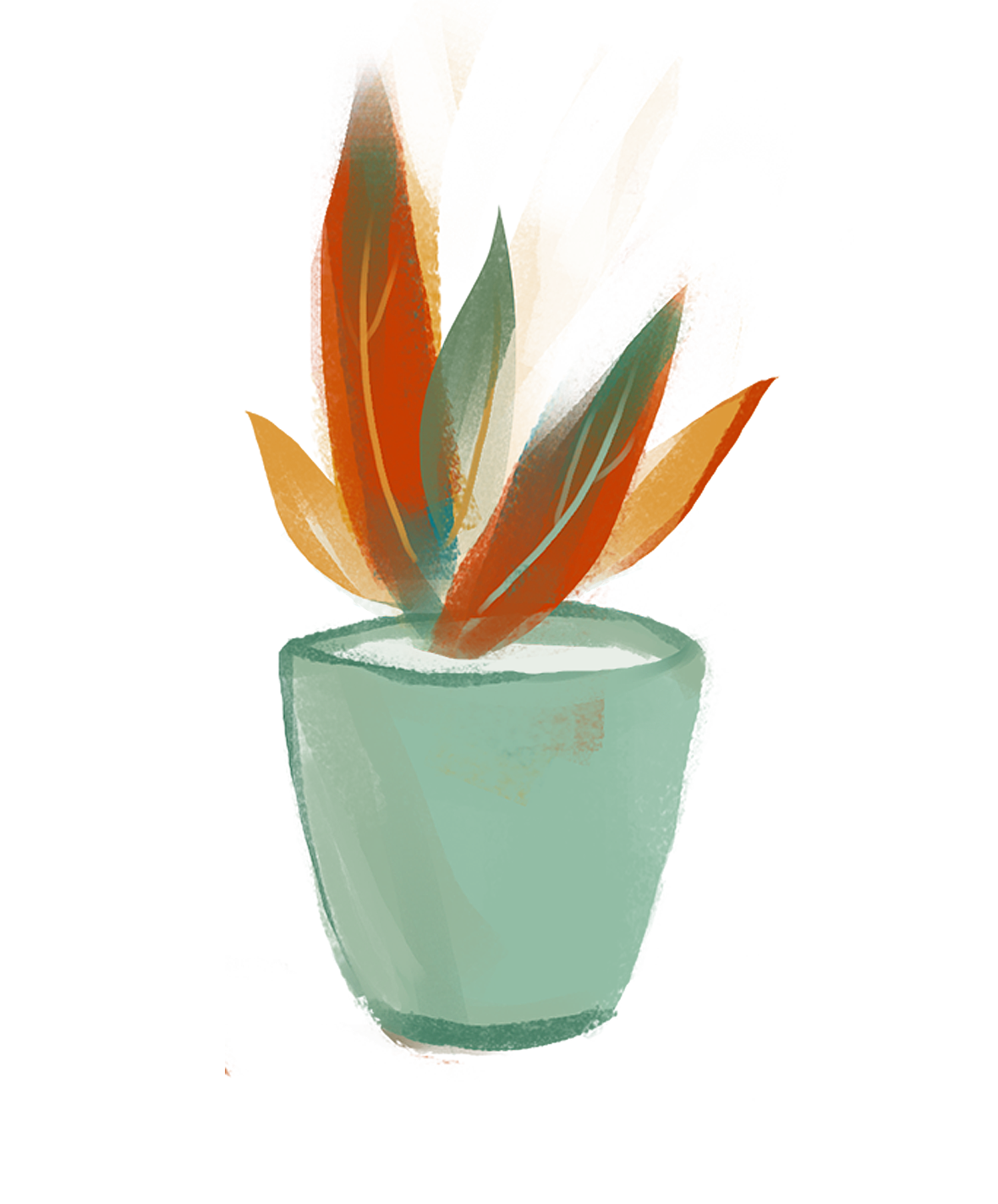 Back
二、新创企业成长过程中面临的问题
5.缺乏应变机制
新创企业成长的道路充满了挑战和危机，企业必须随时做好各项工作并时刻准备，以应对企业发展过程中可能出现的各种问题，比如市场的变化、需求的减少或是资金回收的减慢等。因此，企业需要为可能出现的危机和问题预先制订好应对计划和处理措施。
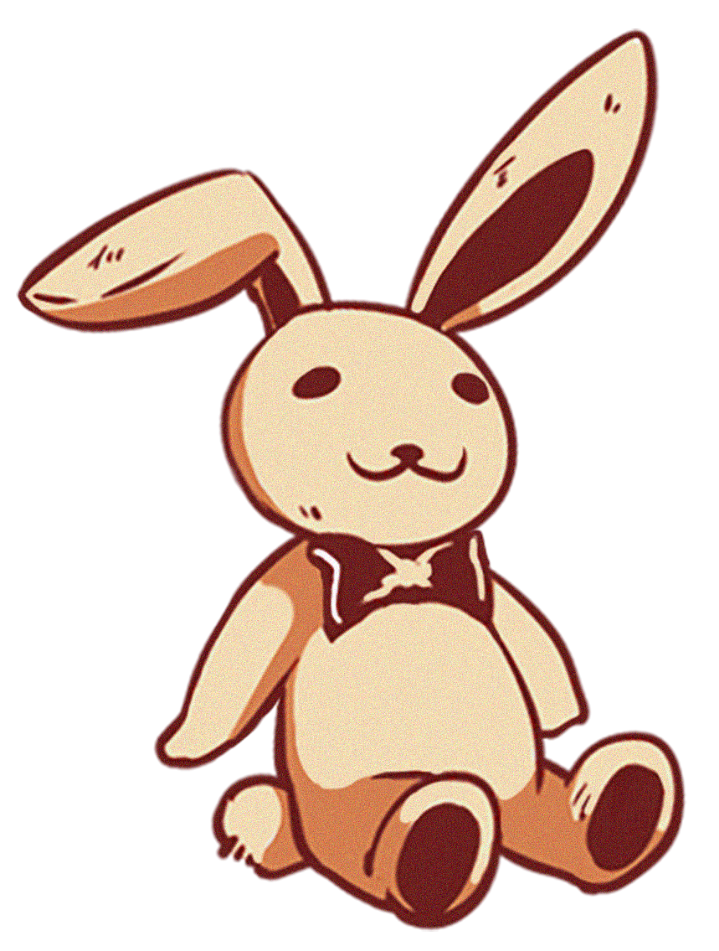 Back
二、新创企业成长过程中面临的问题
（二）经营管理问题
1.管理层缺乏管理经验和技巧
新创企业在成长初期，人员结构单一，管理模式简单。随着企业规模的扩大，管理人员需要将管理模式由单一管理模式变为相对复杂的层次管理，这就要求企业的管理人员提升自己的管理能力， 加强管理经验和技巧。
2.新创企业财务功能薄弱
新创企业在经营初期往往使用简单的财务模式稳定经营一段时间，规模扩大后就会聘请专门的财务人员进行财务工作，但是，与企业规模不相符的是，企业的财务功能往往只停留在初级记账的水平上。
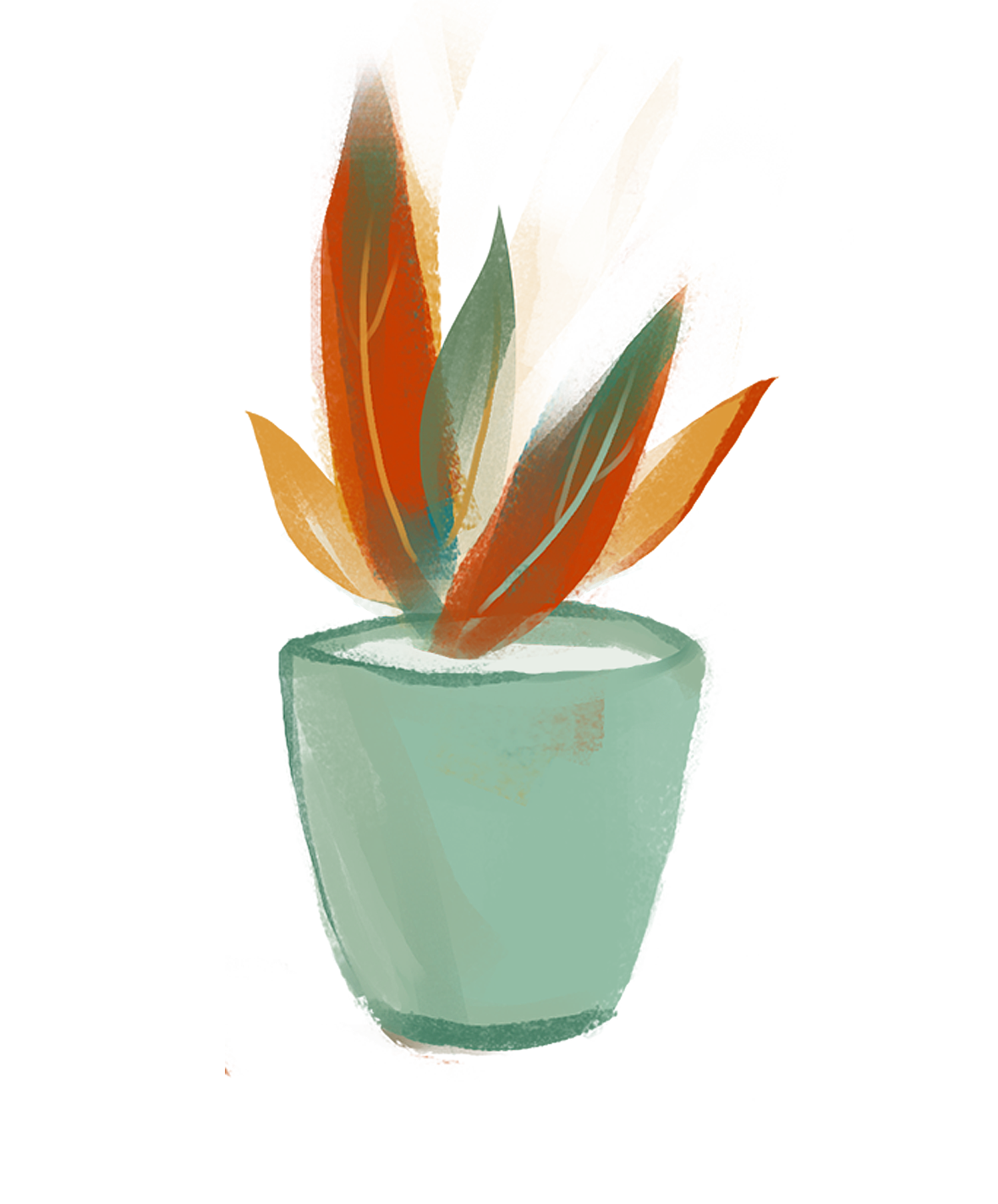 Back
二、新创企业成长过程中面临的问题
3.关键管理人员流动性强
企业在创办初期，对管理人员的吸引力是缺乏的。关键管理人员的流动问题不仅是新创企业头痛的问题，对于大公司而言也是较为棘手的，特别是对于那些专门解决专业化或是专利知识的行业而言， 更是一个值得特别关注的问题。企业想要留住这些管理人员，就必须在薪酬和发展前景方面多下功夫。
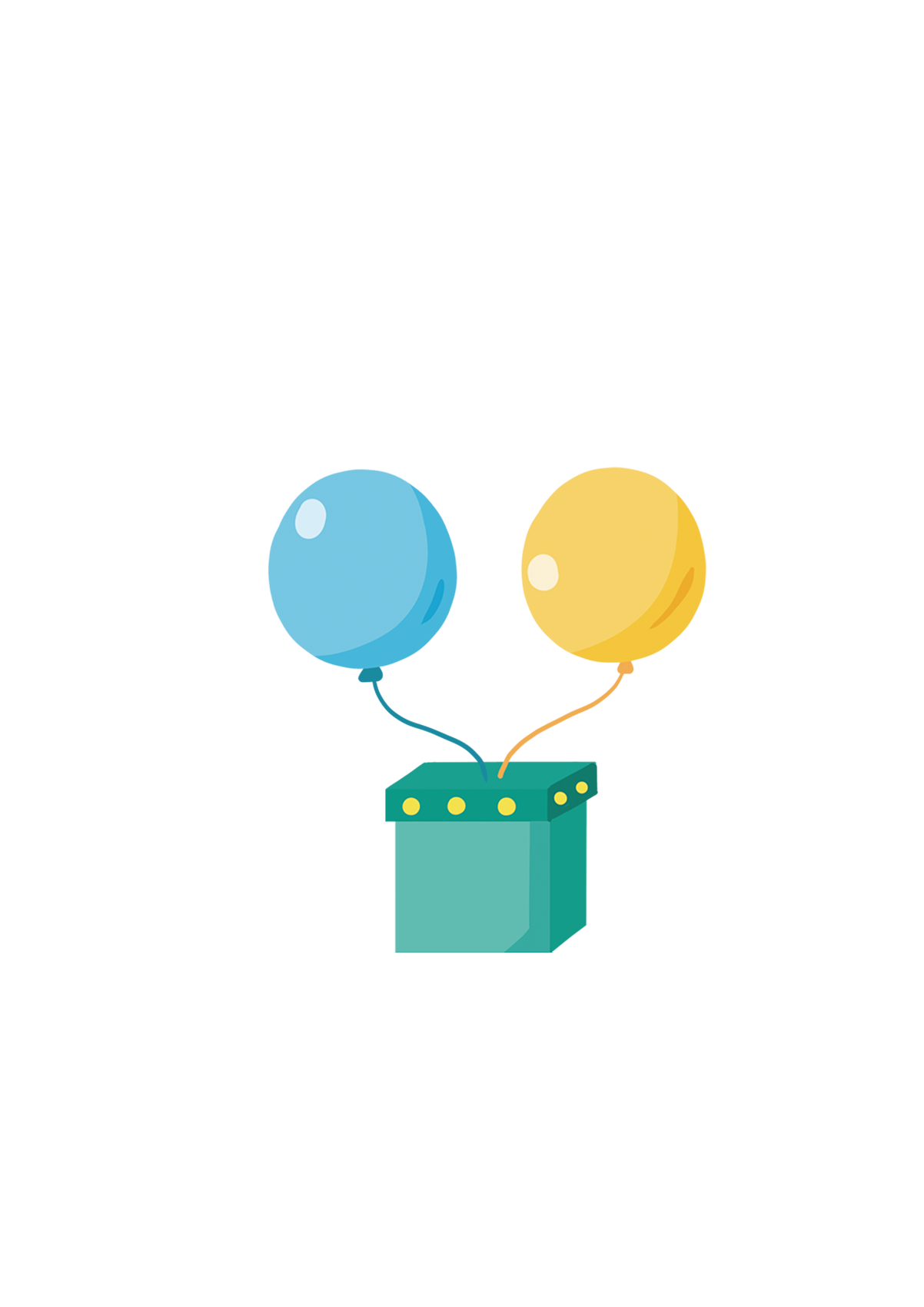 Back
二、新创企业成长过程中面临的问题
（三）财务控制问题
1.过度的财务杠杆作用
财务杠杆是筹资管理中的一个工具，主要是用来衡量企业制定的资金结构是否合理，也就是自有资金与借入资金的比例是否合理。由于固定财务费用的存在而导致的普通股每股收益变动率大于息税前利润变动率的杠杆效应，称作财务杠杆。投资利润率小于负债利润率时，财务杠杆将发生负面的作用，其后果是企业所有者承担更大的额外损失。这些额外损失会构成企业的财务风险，甚至导致企业破产。这种不确定性，就是企业负债所承担的财务风险。
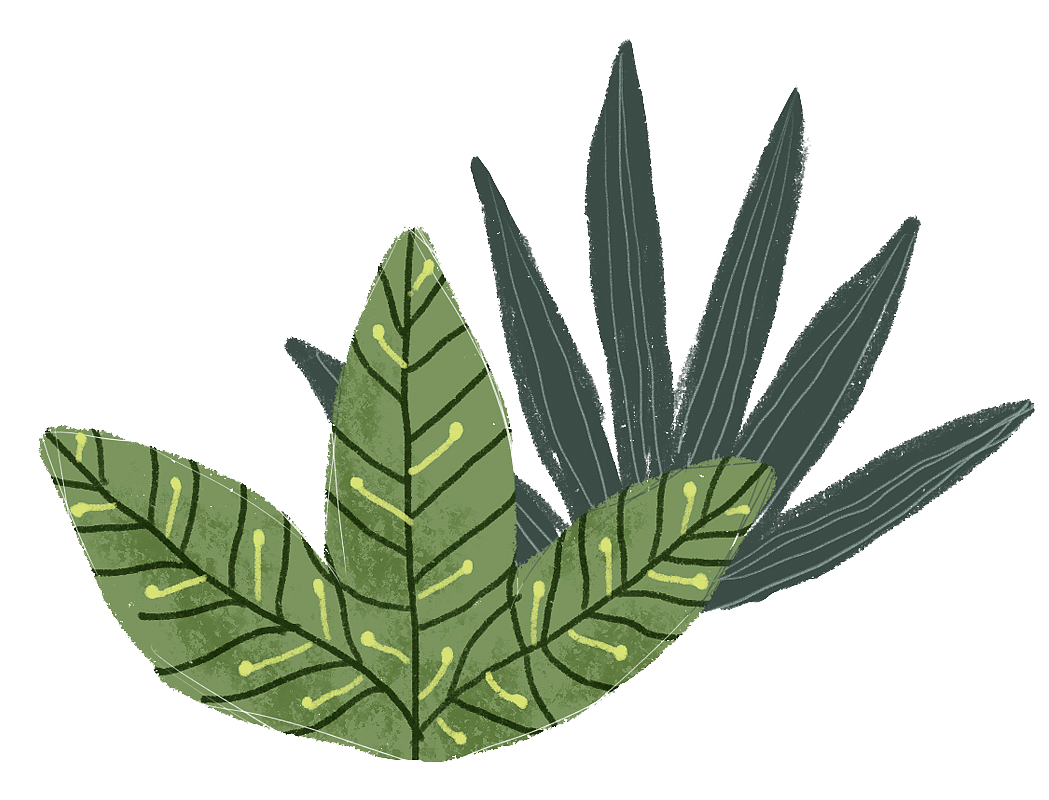 Back
二、新创企业成长过程中面临的问题
2.拙劣的财务报告
新创企业的财务能力往往是企业的软肋，虽然有些企业制定了严格的财务制度，但它们在管理和执行力度上往往有所欠缺。财务报告的流程也是如此，许多新创企业因为财务能力的缺乏基本无法按时进行账单的编制。
3.缺乏标准成本核算
成本核算是指将企业在生产经营过程中发生的各种耗费按照一定的对象进行分配和归集，以计算总成本和单位成本。成本核算是成本管理的重要组成部分，其对于企业的成本预测和企业的经营决策等存在着直接影响。很多新创企业没有完善的标准成本核算制度，所以无法及时发现问题并采取纠正措施，往往在事后才能真正了解到实际产品的利润情况。
Back
二、新创企业成长过程中面临的问题
4.缺乏现金流管理
在新创企业中，如果没有准确的现金预算，往往会导致现金断流。如果说利润相当于企业的血液，那么现金流则相当于企业的空气。因为现金流管理出现问题而使企业处于困境的例子不胜枚举， 原因是很多公司一直把注意力放在利润表的数字上，很少讨论现金周转的问题。在现在的经济环境下，对企业来说最重要的就是更有效地使用现金和资本。而通过现金流和流动性分析衡量出来的经济下滑，能告诉管理团队在不同情况下，需要多少现金来维持商业运作。
Back
二、新创企业成长过程中面临的问题
5.成本性态分析不够规范
成本性态分析是指在明确各种成本的性态的基础上，按照一定的程序和方法，最终将全部成本区分为固定成本和变动成本两大类，并建立相应成本函数模型（y=a+bx）的过程。很多新创企业都无法正确理解这一理论，不了解固定成本与可变成本之间的关系。企业要提高经济效益，降低成本， 除了在生产过程中加以控制外，还必须事前制定出合理的成本责任制，使各责任中心明确任务，采取各种有效途径来实现成本降低的目标，并且在期末进行考核。
Back
三、企业成长管理的重点——财务管理
财务作为企业管理的重要组成部分，对于企业的长远发展有着重要的推动作用。财务管理是依据财经法规制度，基于财务管理的原则，组织企业进行财务活动、处理财务关系的一项经济管理工作。在现代企业的管理中，财务管理通过资金的流动和价值形态的管理贯穿于企业整个生产经营活动的每一个环节，掌握着企业不同部门的资金分配、结算和考核。随着国家大环境的经济增长，现代企业所面临的经济环境日益复杂，财务风险日益加剧，因此，现代企业更应该加强和重视财务方面的管理。加强企业财务管理，主要还是要将财务管理放在核心地位，通过财务部门内部定期改革和调整来适应企业不同阶段的发展需求，通过建立更为完善的电子化信息来提高公司的经济效益。
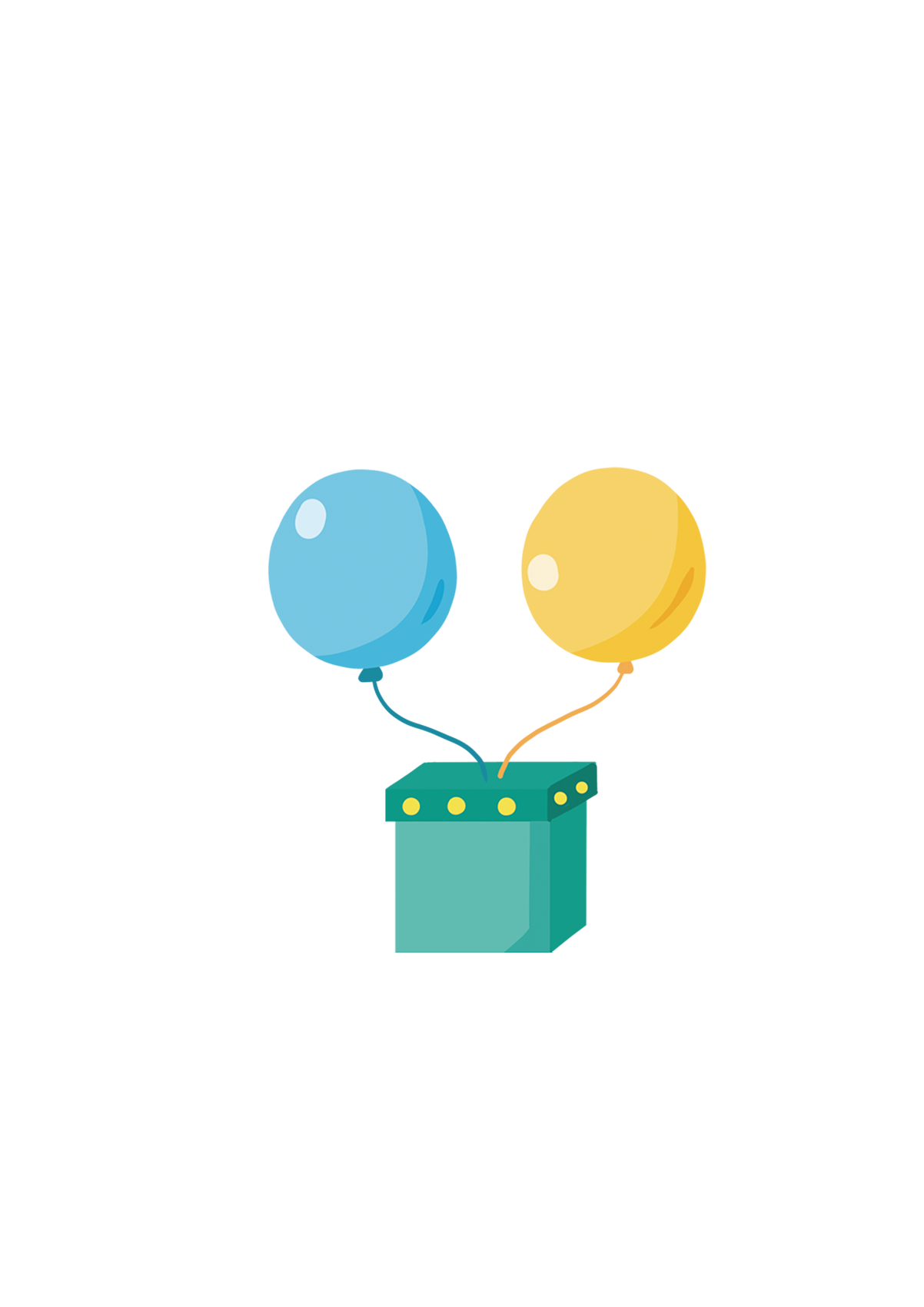 Back
三、企业成长管理的重点——财务管理
（一）企业财务部门定期培训
新创企业的财务部门不像成熟企业那样正规，已经形成完善的制度模式，并且新创企业的财务工作还不能完全做到跟上时代的发展。财务部门对专业性的要求和技术部门一样要求较高，只有具备专业知识才能顺利完成财务工作。财务工作的内容也是时常更新的，因此，就要求财务部门的员工不断提高自身的业务能力，有针对性地进行培训，跟上时代的发展需求。所以新创企业有必要形成一定的培训制度，让财务部门员工定期接受培训，并且经常在企业内进行沟通和交流，从而对企业的财务管理进行正确的定位。
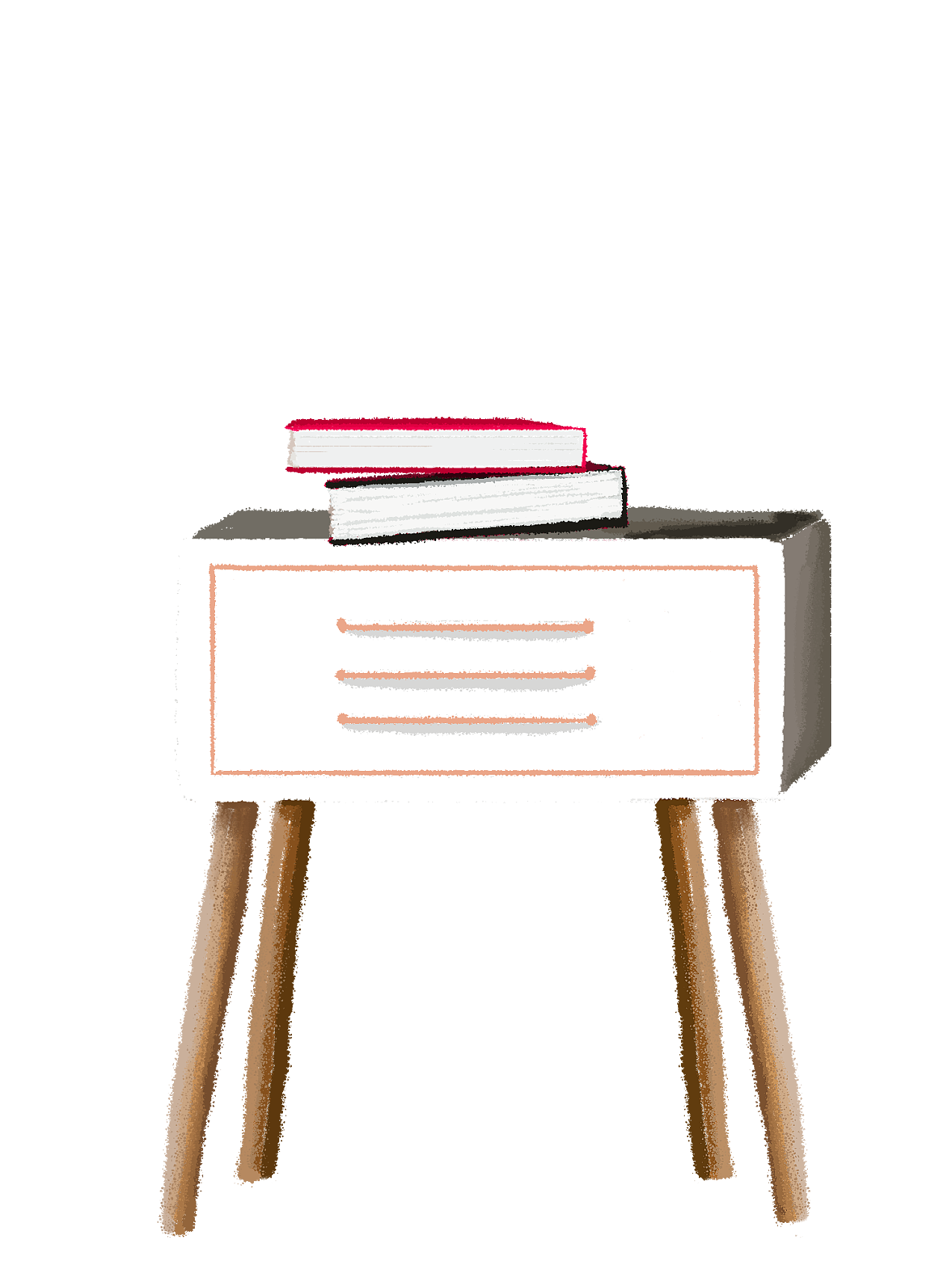 Back
三、企业成长管理的重点——财务管理
（二）实施严格的赏罚制度
财务部门作为直接管理企业资金的部门，一个很小的错误都会导致企业面临重大危机，所以财务人员必须以更严谨的态度对待财务工作。财务问题的产生除了个人自身素质、职业操守的问题外， 更多的是企业对财务方面的管理疏忽所致。所以，对于财务管理方面也需要实施严格的赏罚制度， 让员工清楚认识到出现错误将会受到相应处罚。这样，才更加有利于促进员工工作的积极性，使其更加认真地对待财务的管理工作。
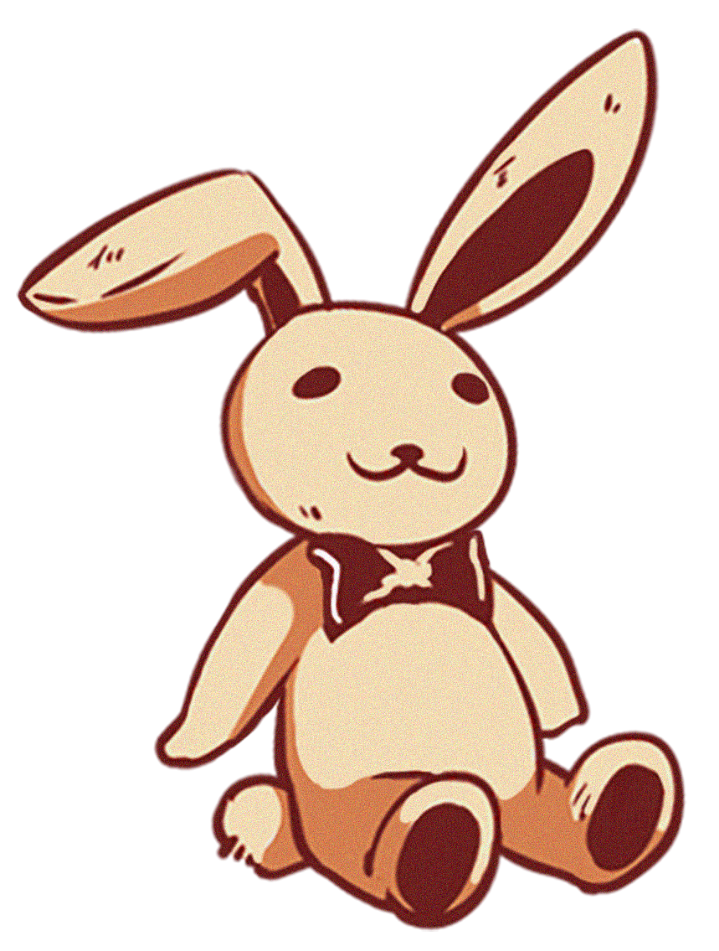 Back
三、企业成长管理的重点——财务管理
（三）成本控制
企业的消费项目是繁杂的，但是资金是有限的，新创企业的资金流更是需要严格地把控，把有限的资金用在最需要的地方。加强财务管理所要求的一项内容，就是可以通过采用科学有效的方法， 在保证现有产品质量的同时，对产品成本进行有效的控制。比如，产品包装成本的控制，对产品科研费用方面的控制，在产品运输中对费用方面的控制等。通过以上方面的控制，可以有效地降低企业的生产成本，增加企业所得利润，节省不必要的开支，为企业的管理提供快速、便捷的管理模式。
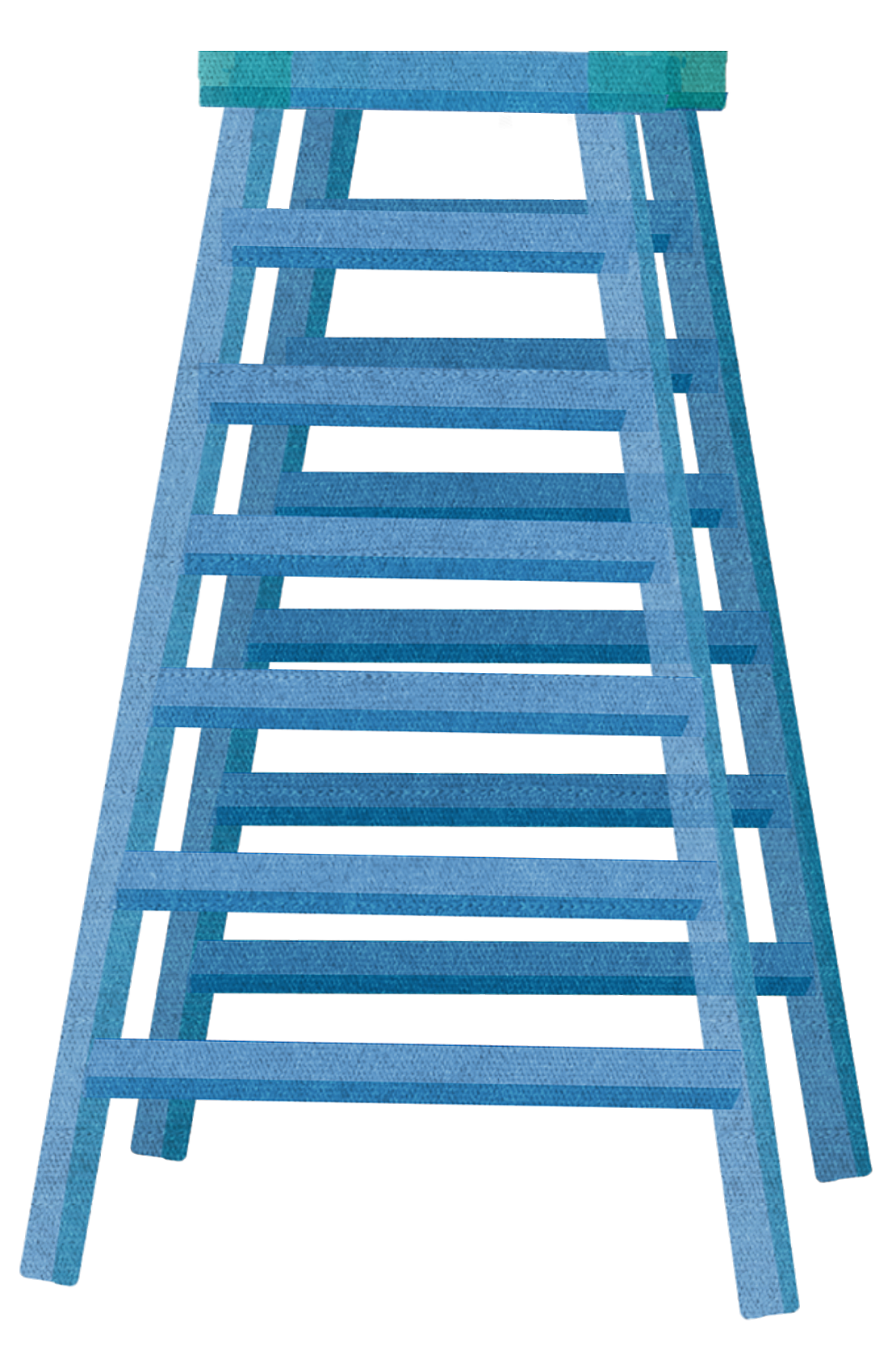 Back
三、企业成长管理的重点——财务管理
（四）管理监督
财务管理是最容易出现问题和纰漏的，因此，建立完善的财务管理监督制度是企业发展管理中的重点。财务管理需要一套严格的管理监督体系，只有采用规范的操作，才能对企业的财务状况做出正确的评估，从而使企业充分利用各种资源，最大限度地产生经济效益，优化企业的管理模式。其中，严格的企业财务管理监督是确保企业产品生产经营的有力保障。
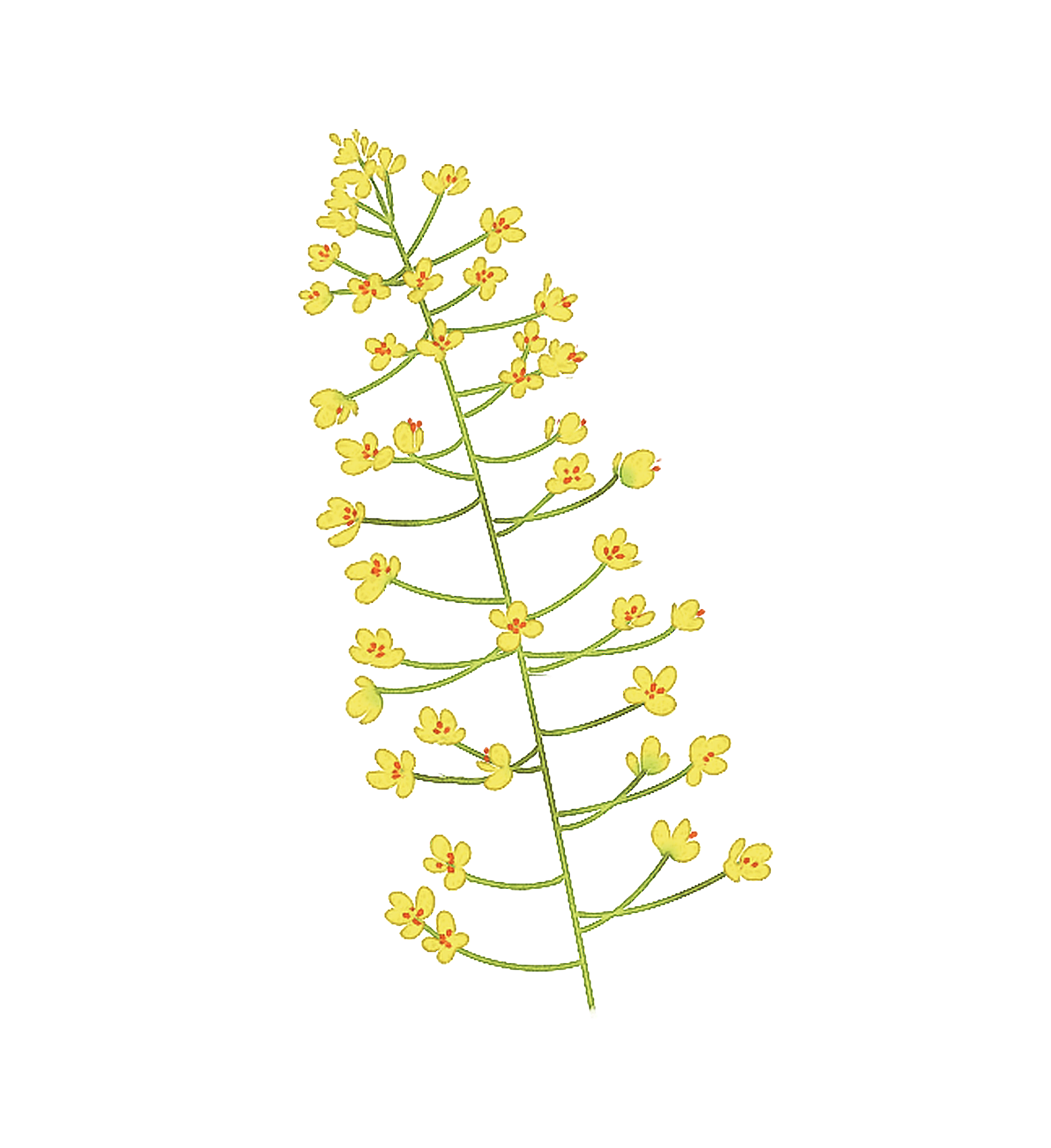 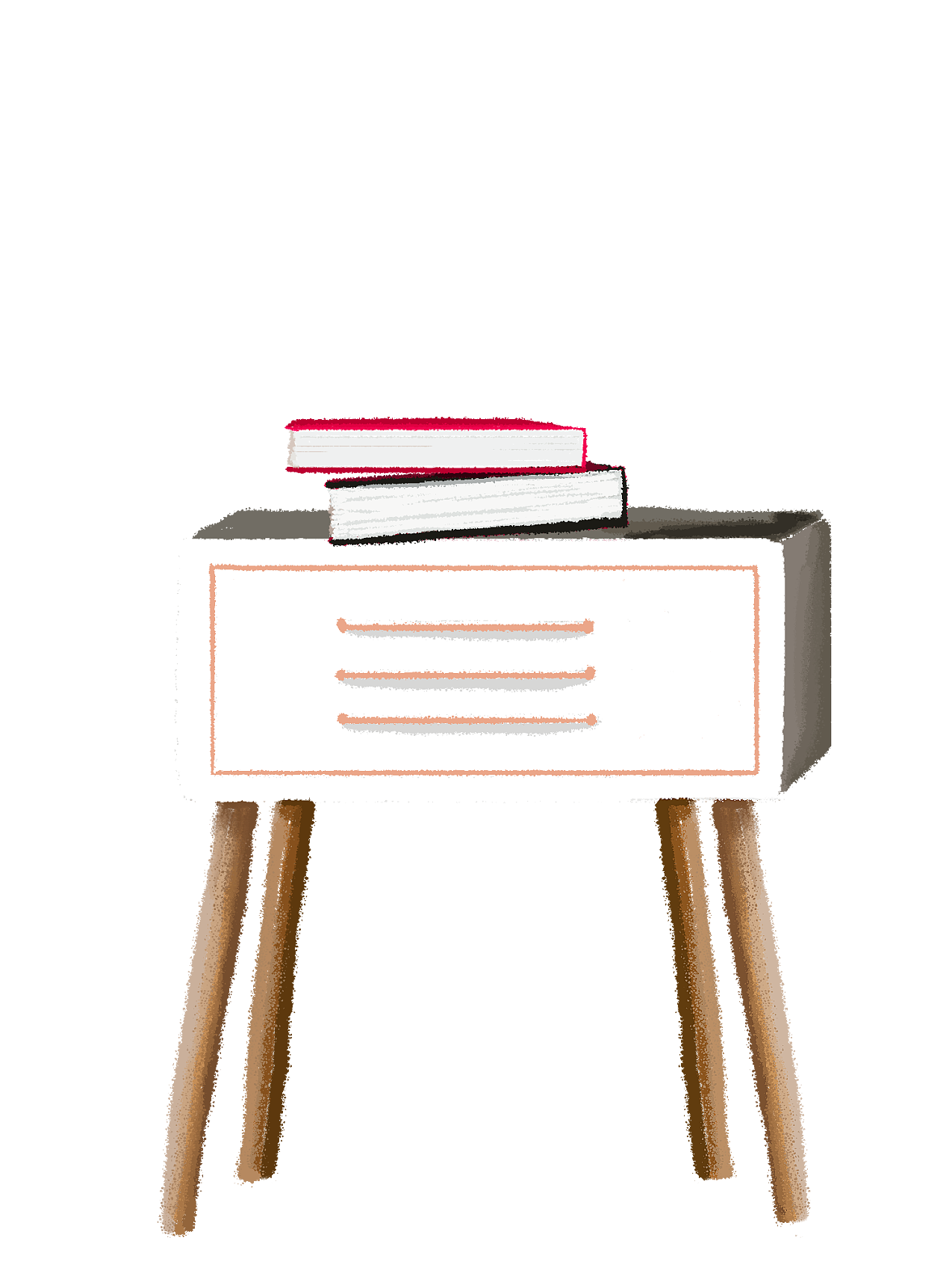 Back
三、企业成长管理的重点——财务管理
（五）资金集中管理
企业的经营需要多个部门的协同合作、共同努力，因此资金的流向也是多个方面的。每个部门的发展都需要一定的资金支持，这就对资金的管理提出了严格的要求。其中，如何把控众多的资金开支，是企业在经营管理中需要重点考虑的。如果资金的管理太过分散，就会导致管理层在特定时候很难进行资金的统一调度，企业的财务就会面临很大的风险。所以，企业应该集中管理资金，以便在企业出现财务问题时对资金进行宏观调控。
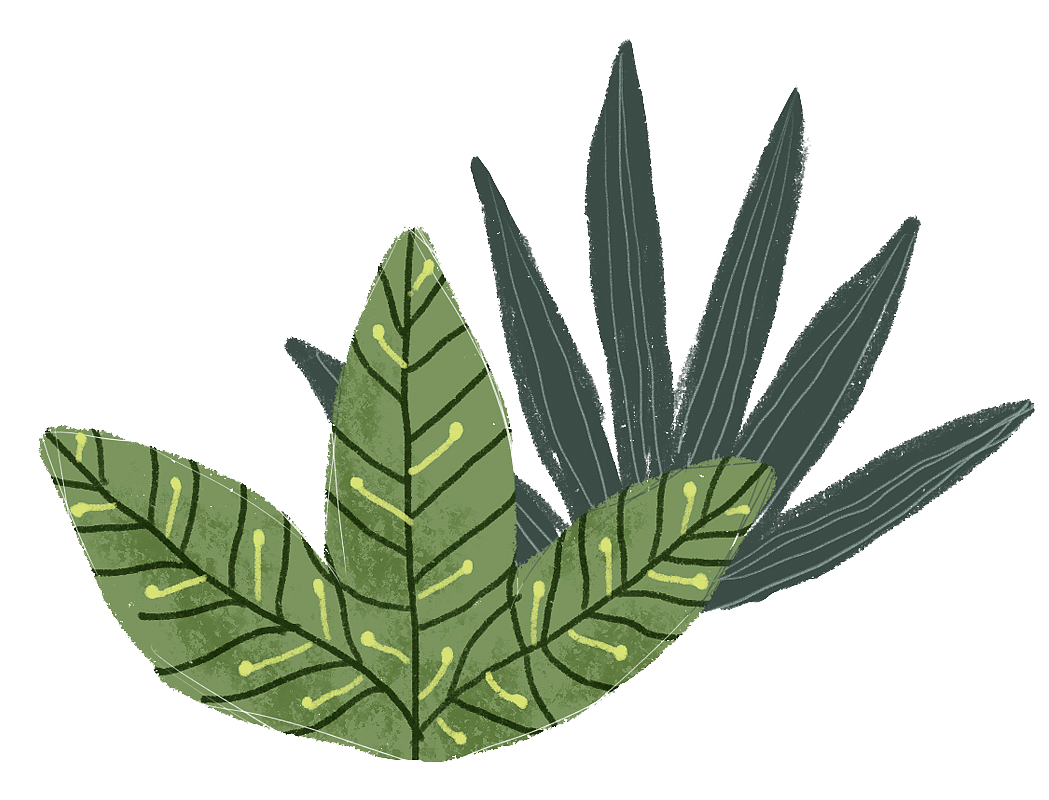 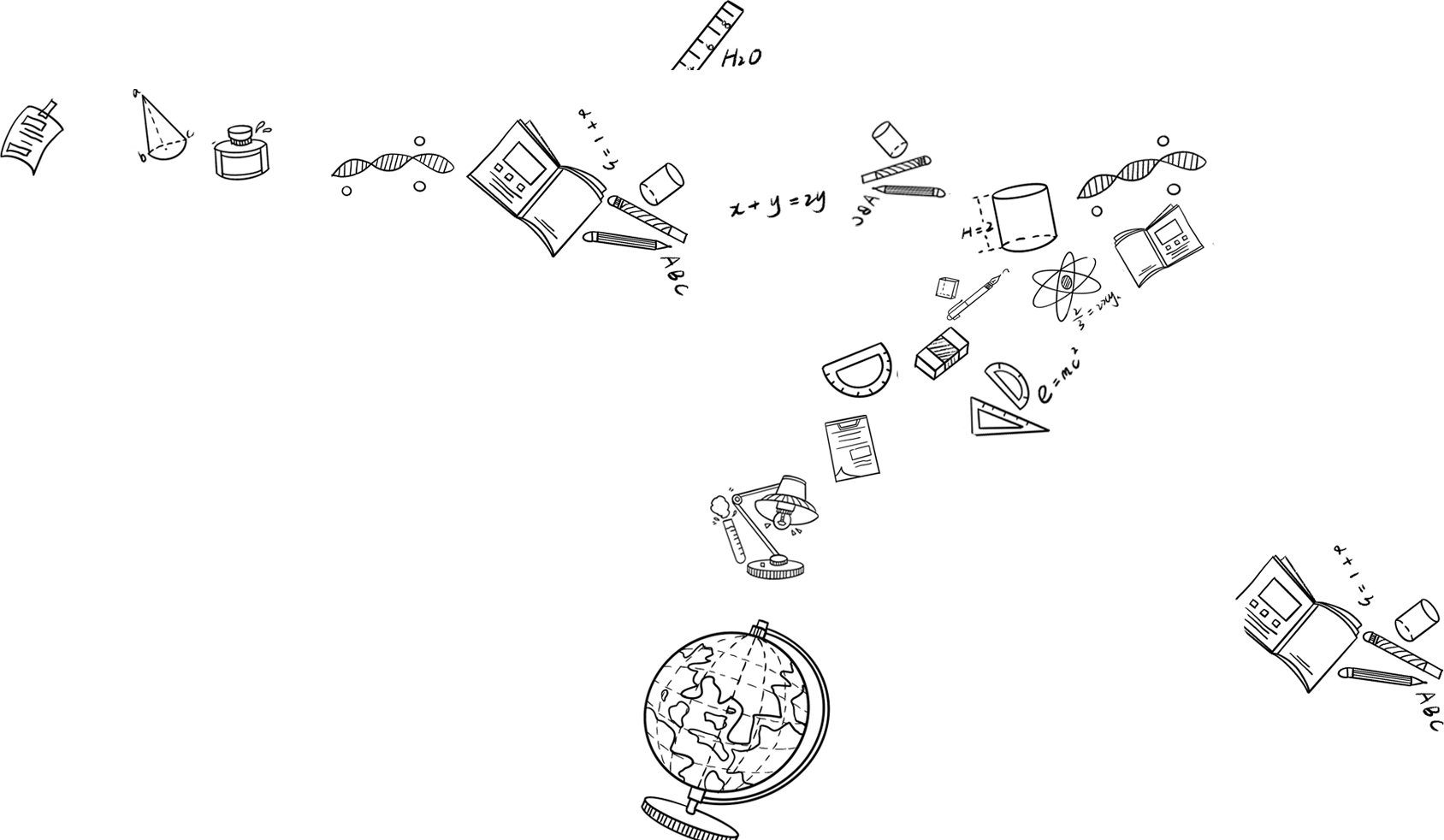 Back
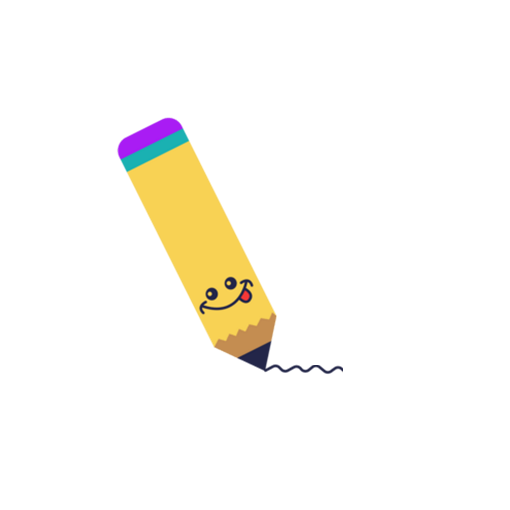 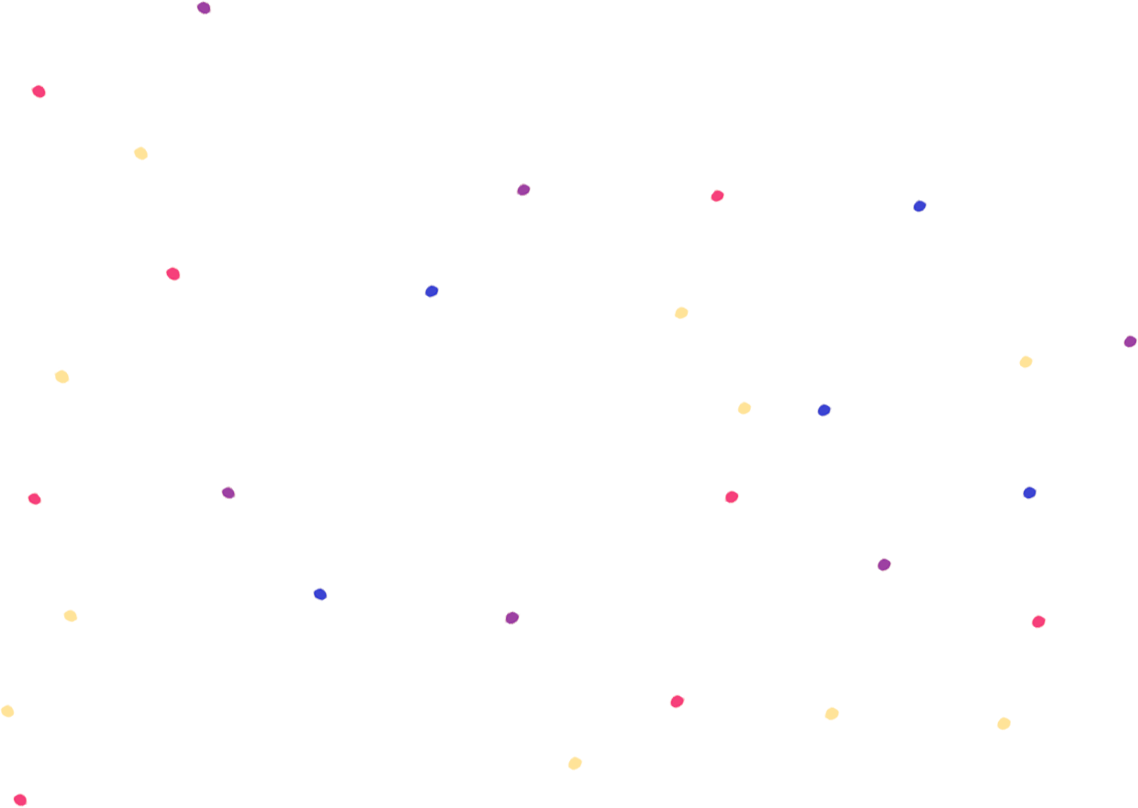 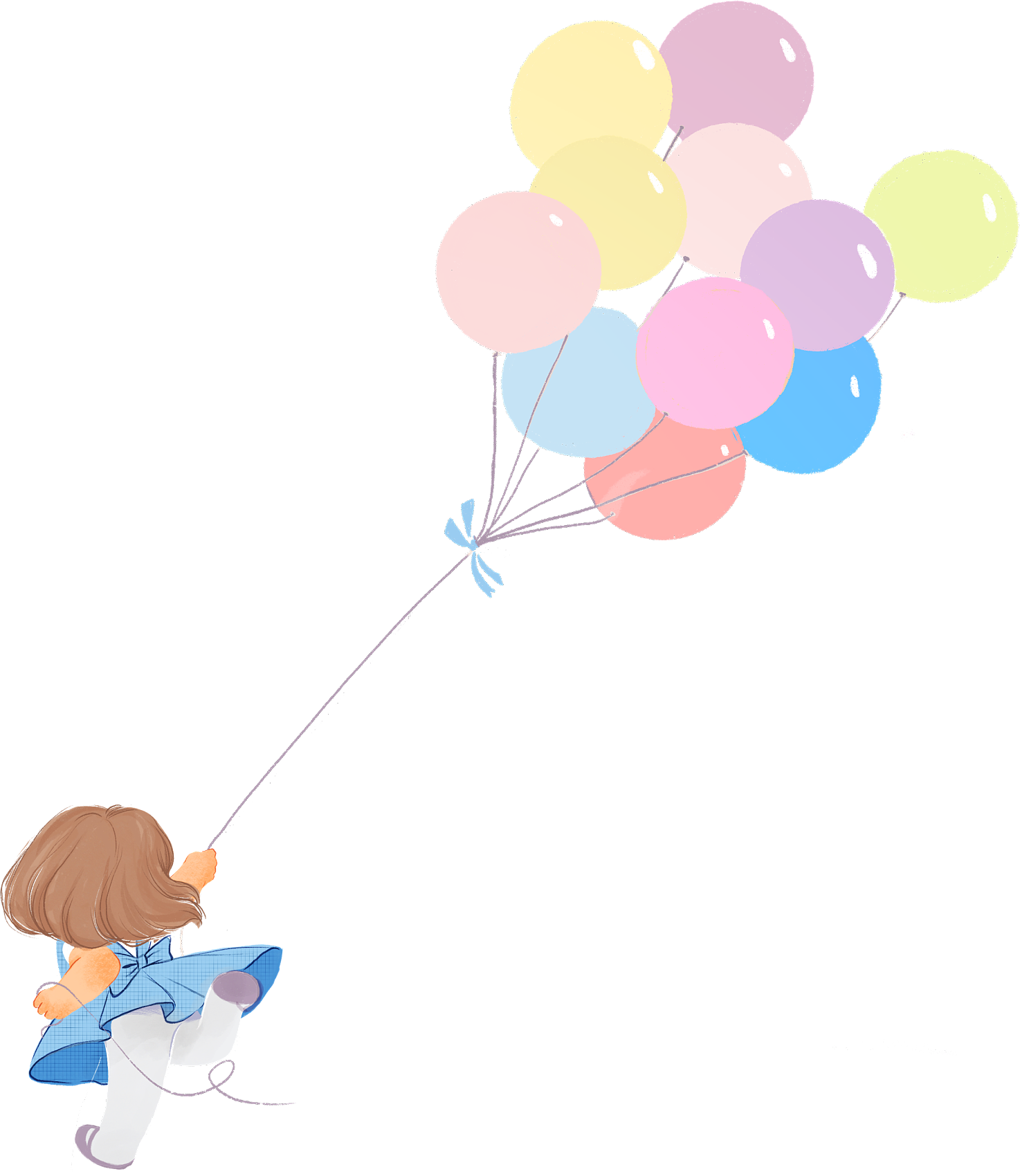 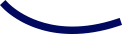 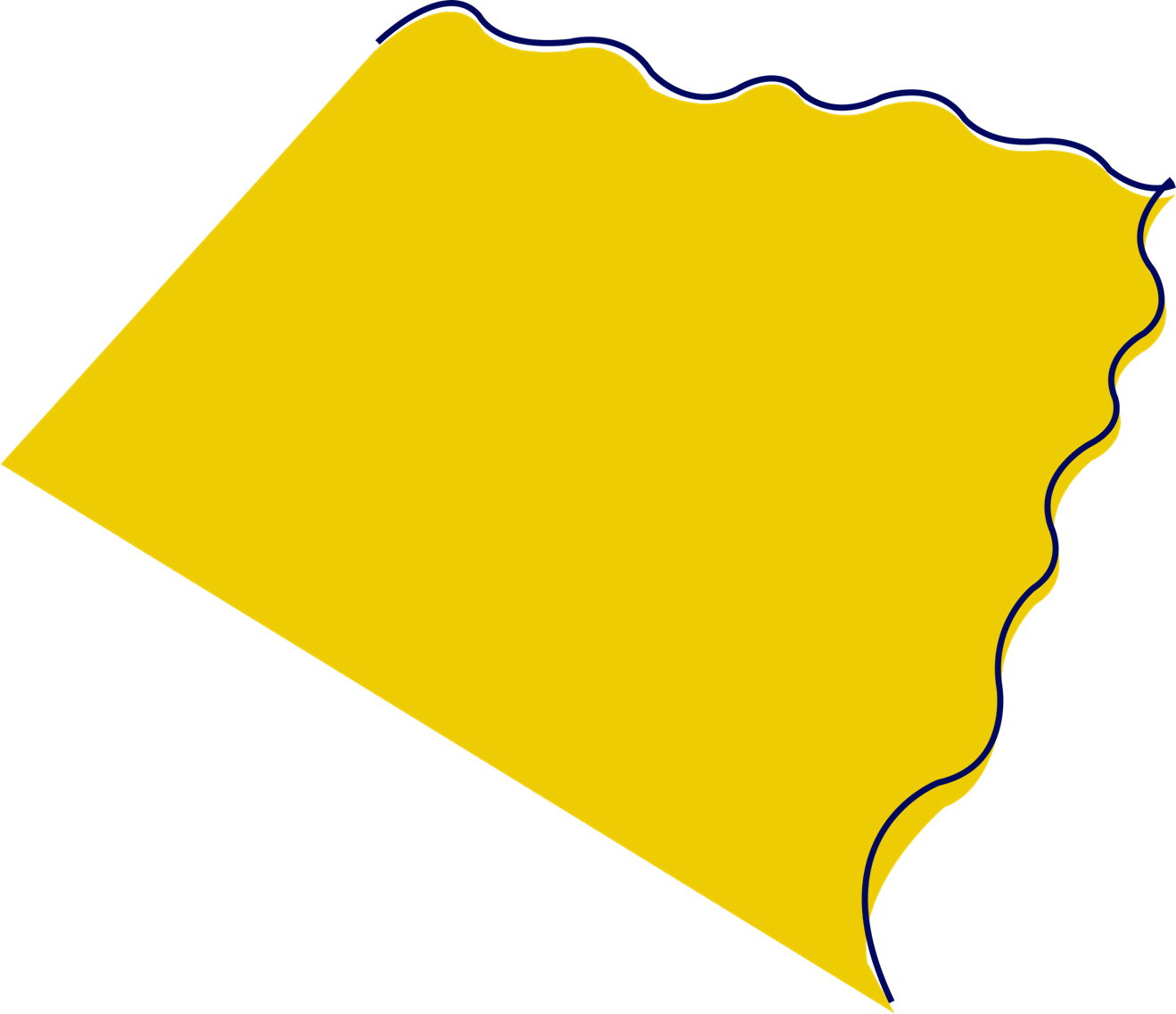 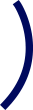 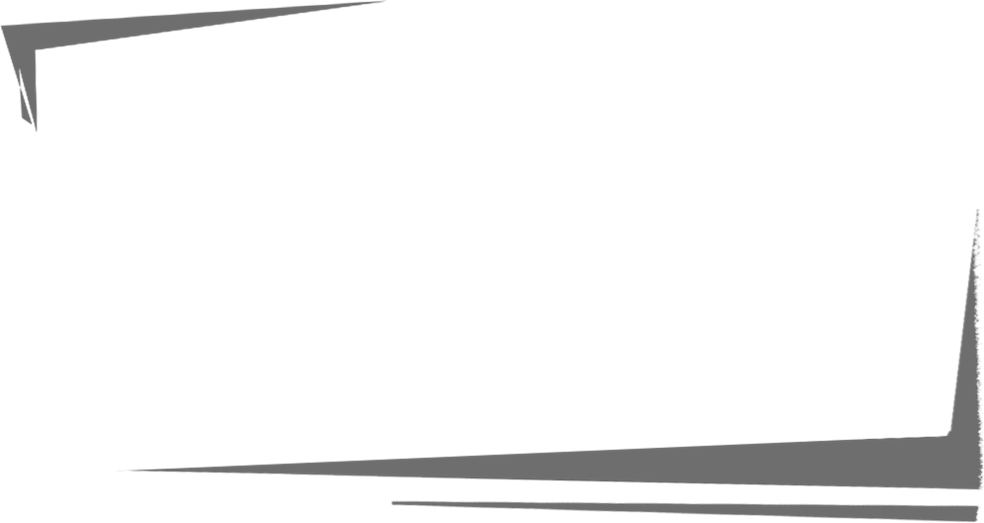 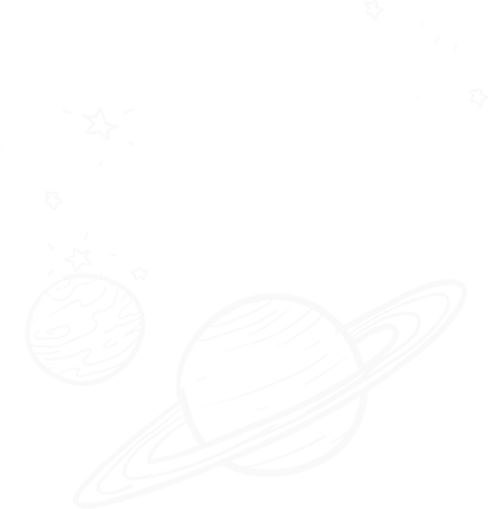 案例分析
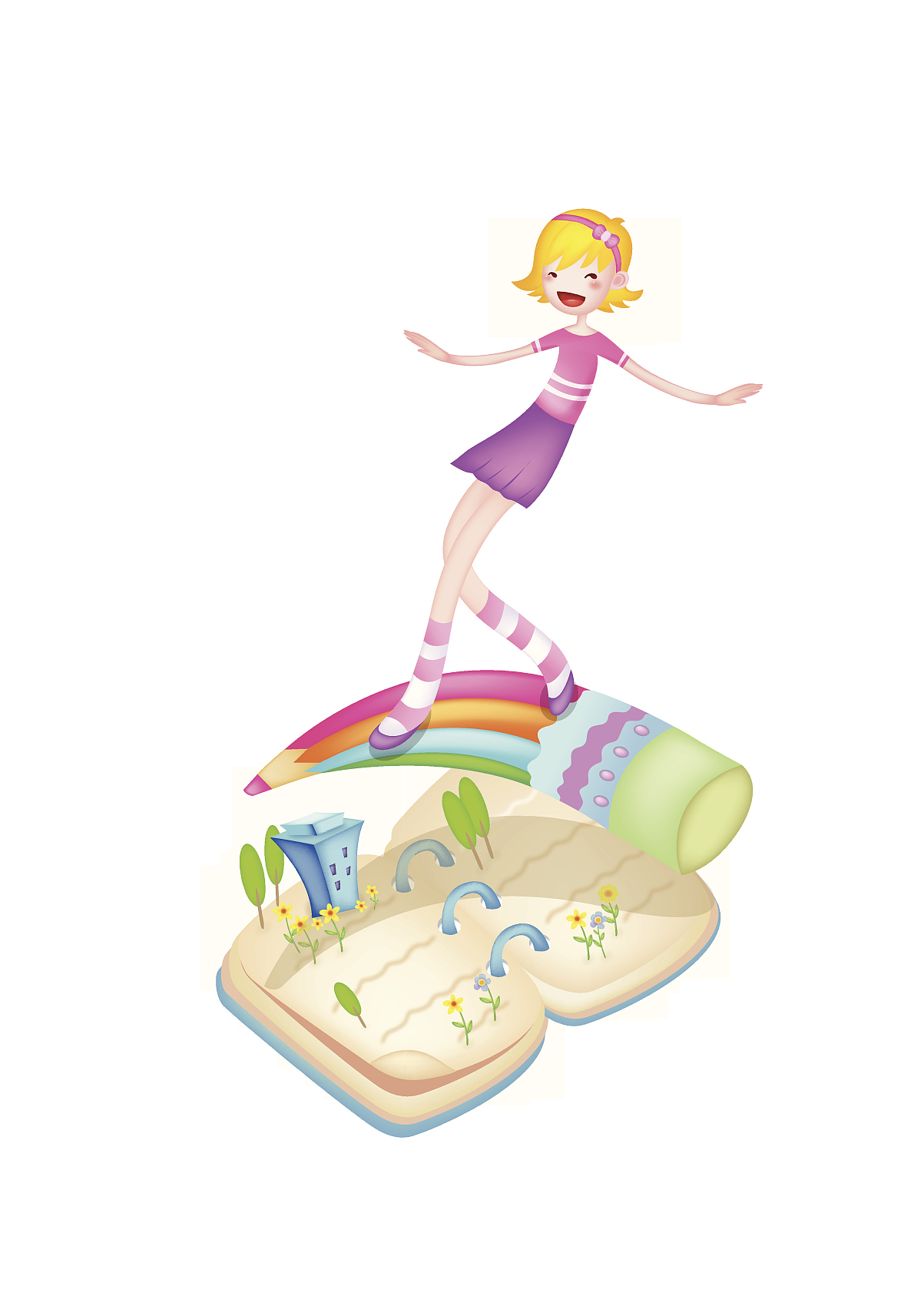 案例一
娃哈哈成功的秘密
案例二
巨人集团兴衰历程
Back
娃哈哈成功的秘密
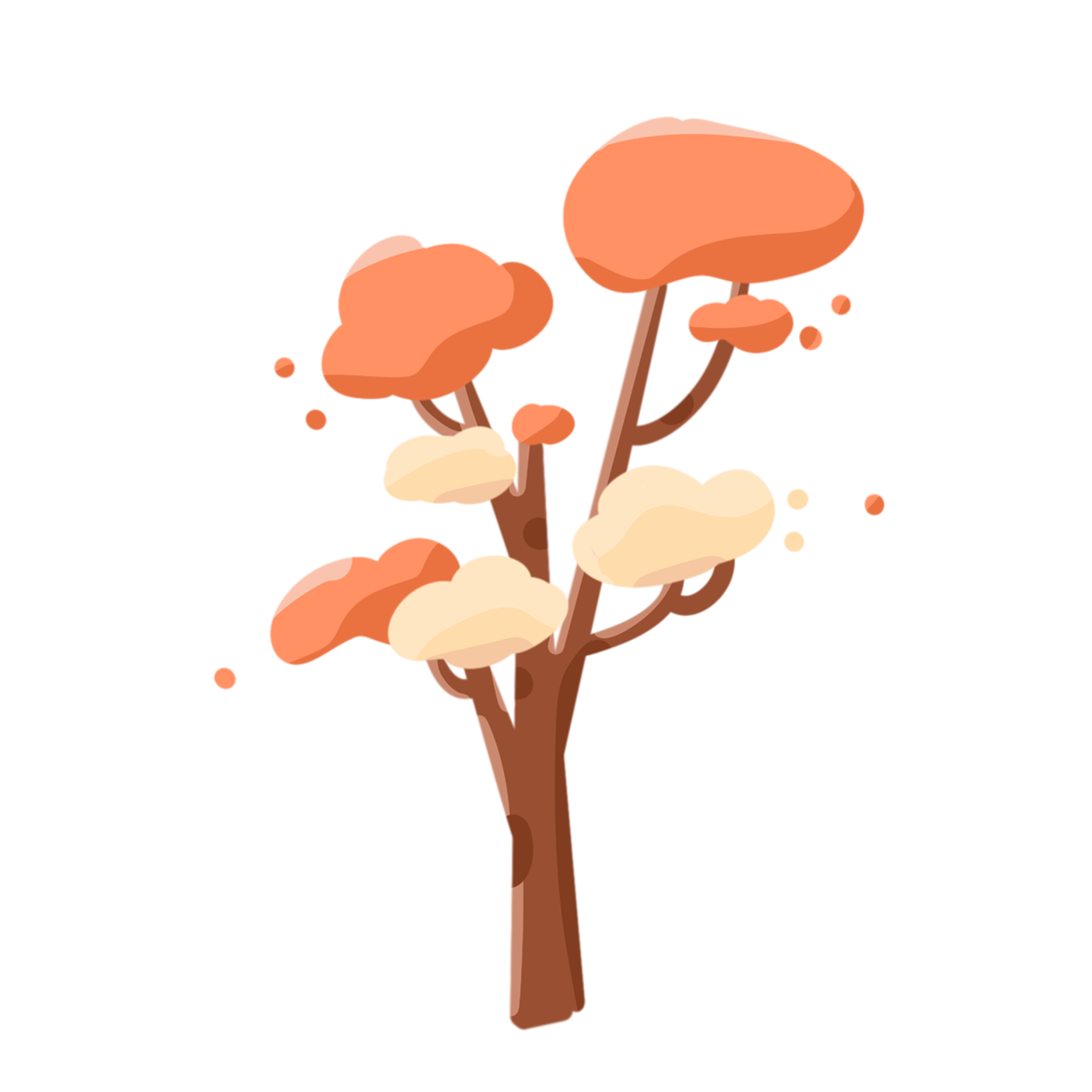 娃哈哈是中国知名企业，它的前身是杭州市上城区的一家校办企业。娃哈哈成立于 1987 年，是宗庆后带领两名退休老师，靠着 14 万元借款，从卖 4 分钱一支的棒冰开始创业的。1989 年，娃哈哈营养食品厂成立，开发生产以中医食疗“药食同源”理论为指导思想的天然食品——“娃哈哈儿童营养液”。产品一炮打响，“喝了娃哈哈，吃饭就是香”的广告传遍大江南北。1991 年， 创业只有三年的娃哈哈产值已突破亿元大关。同年，在杭州市政府的支持下，仅有 100 多名员工但却有着 6000 多万元银行存款的娃哈哈营养食品厂，毅然以 8000 万元的代价有偿兼并了有 6 万多平方米厂房、2000 多名员工，并已资不抵债的全国罐头生产骨干企业之一——杭州罐头食品厂， 组建成立了杭州娃哈哈集团公司。从此，娃哈哈逐步开始步入规模经营之路。
Back
娃哈哈成功的秘密
1996 年，公司以部分固定资产作投入，与法国达能等外方合资成立了五家公司，引进外资4500 余万美元。随后，又引入追加投资 2620 万美元，先后从德国、美国、意大利、日本、加拿
大等国家引进大量具有 20 世纪 90 年代世界先进水平的生产流水线。自此，娃哈哈进入高速发展的快车道。
2000 年，公司生产饮料 24 万吨，实现销售收入 54 亿元，利税 12.70 亿元，利润 9 亿元，饮料产量约占全国饮料总量的 15%，占全国“饮料十强”产量的 37%。公司主导产品娃哈哈果奶、A 钙奶、纯净水、营养八宝粥稳居全国销量第一，其中乳酸奶饮料、瓶装饮用水的产销量已跻身世界大厂行列。娃哈哈的市场规模在 2003 年近 100 亿元，2004 年 120 亿元，2005 年 140 亿元，
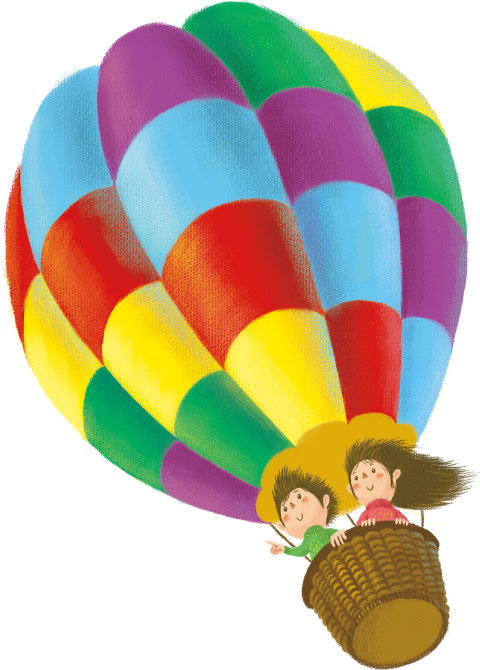 Back
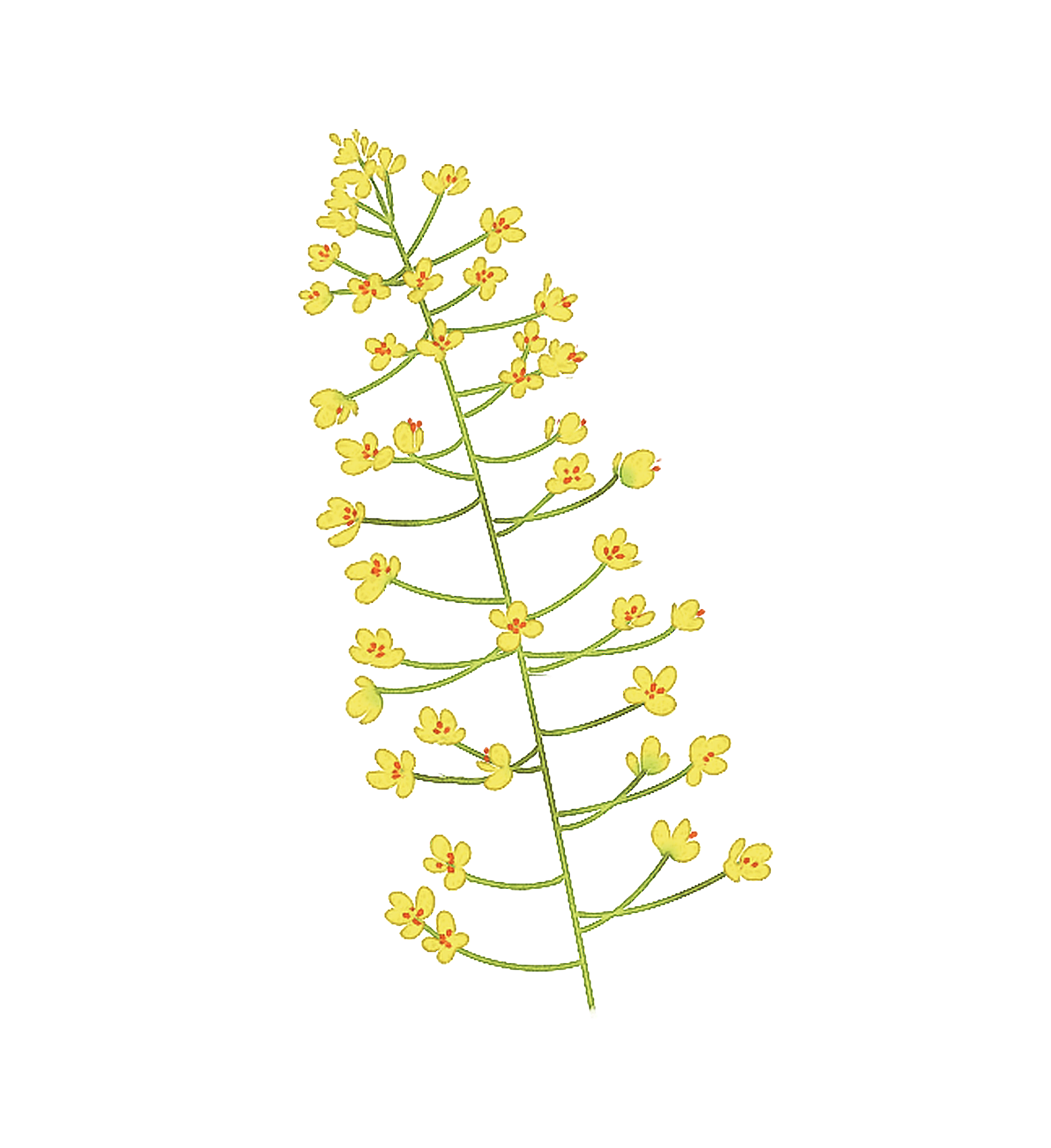 娃哈哈成功的秘密
2006 年 180 亿元。2005 年年初，娃哈哈成功推出了“营养快线”，当年全国销售额达到 8 亿元，2006 年 1~7 月销售额突破 15 亿元，同比增长 30%。2006 年 3 月，“爽歪歪”面市，到 7 月份销售额近 5 亿元。同月，娃哈哈又高调推出“咖啡可乐”。目前，公司已经发展成为在全国十省市建有 40 余家全资或控股子公司、总资产 44 亿元的中国最大食品饮料企业。
取得如此辉煌成绩，娃哈哈独特的营销策略是其驰骋市场和成功的关键。娃哈哈营销提速最直观的表现，就是新产品开发和推广的速度显著加快。一般来说，饮料行业的新产品研发推广周期为 6~12 个月，产品形成上亿元规模需要 3~5 年。娃哈哈原有新产品推广的周期大致为 5~10 个月，而现今娃哈哈将这个周期缩短到三个月左右。在营销上，宗庆后注重节奏和速度，善于御势、蓄势、造势、借势和乘势，
Back
娃哈哈成功的秘密
他明白以速度抢时间，以时间换空间的重要性。在价格体系上，一直以“利益有序分配”为分销基本原则的娃哈哈，悟到了―个新境界——价格体系。娃哈哈采用消费者能够接受的价格定位，倒推到零售、二批、经销商、销售人员，留够各级最有竞争力的价位空间，不仅确保了产品成功，而且获得了丰富利润。广告和促销是娃哈哈的传统强项。在注重速度与节奏的营销战略思想指导下，娃哈哈在新产品推广上有战术创新。因为价差体系的有效运用， 公司有足够的营销费用空间，娃哈哈一改过去全国统一的促销政策（公司给 2% 左右的促销费），让各地市场自己设计、申报促销费用额度（一般 8% 左右）。娃哈哈的成功，并不只是简单的产品研发和市场推广的速度，其背后是企业营销战略的一种转变，即营销体系和执行系统整体的升级和提速。（资料来源：http://www.emkt.com.cn/article/56/5638.html）
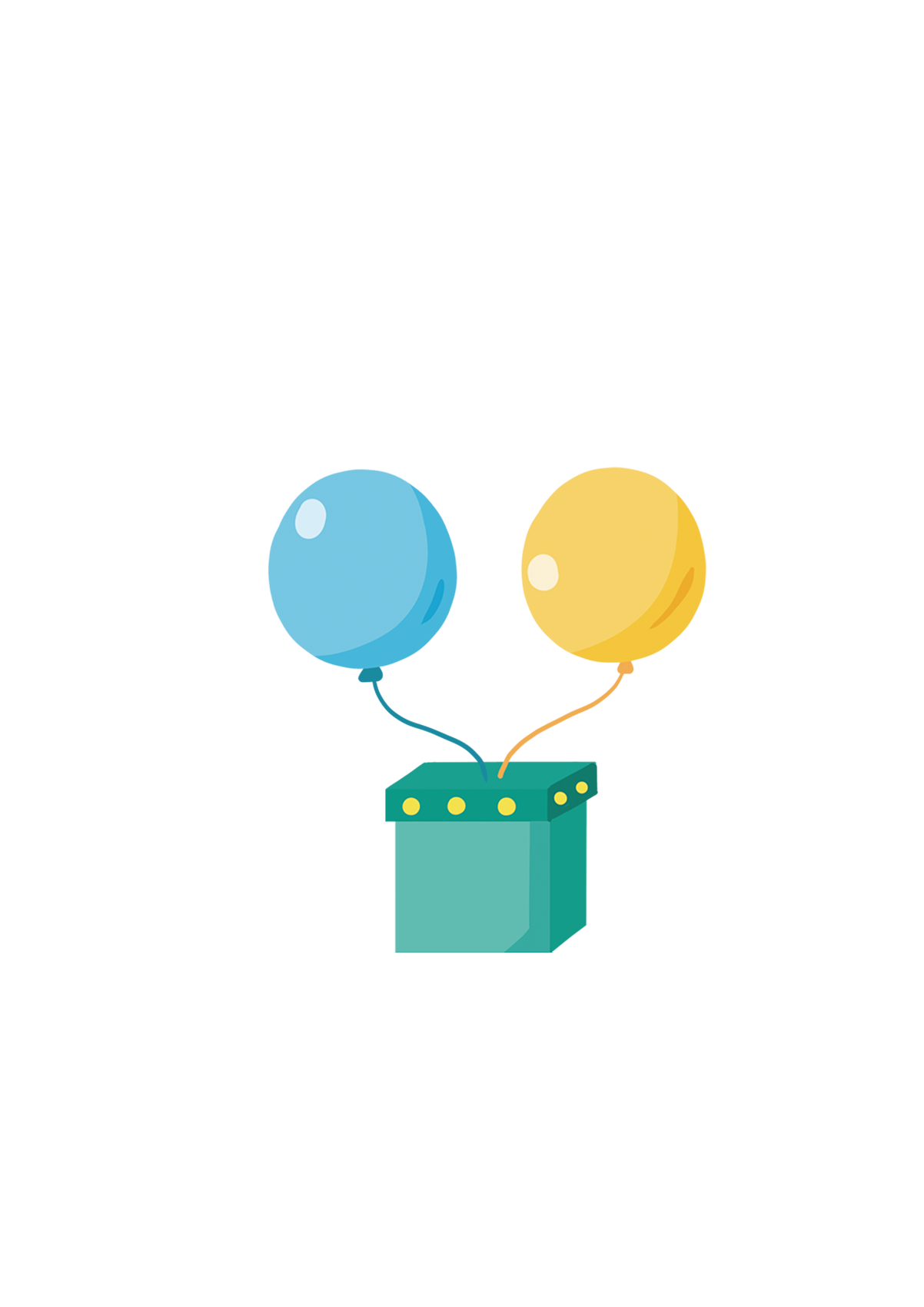 Back
案例点评
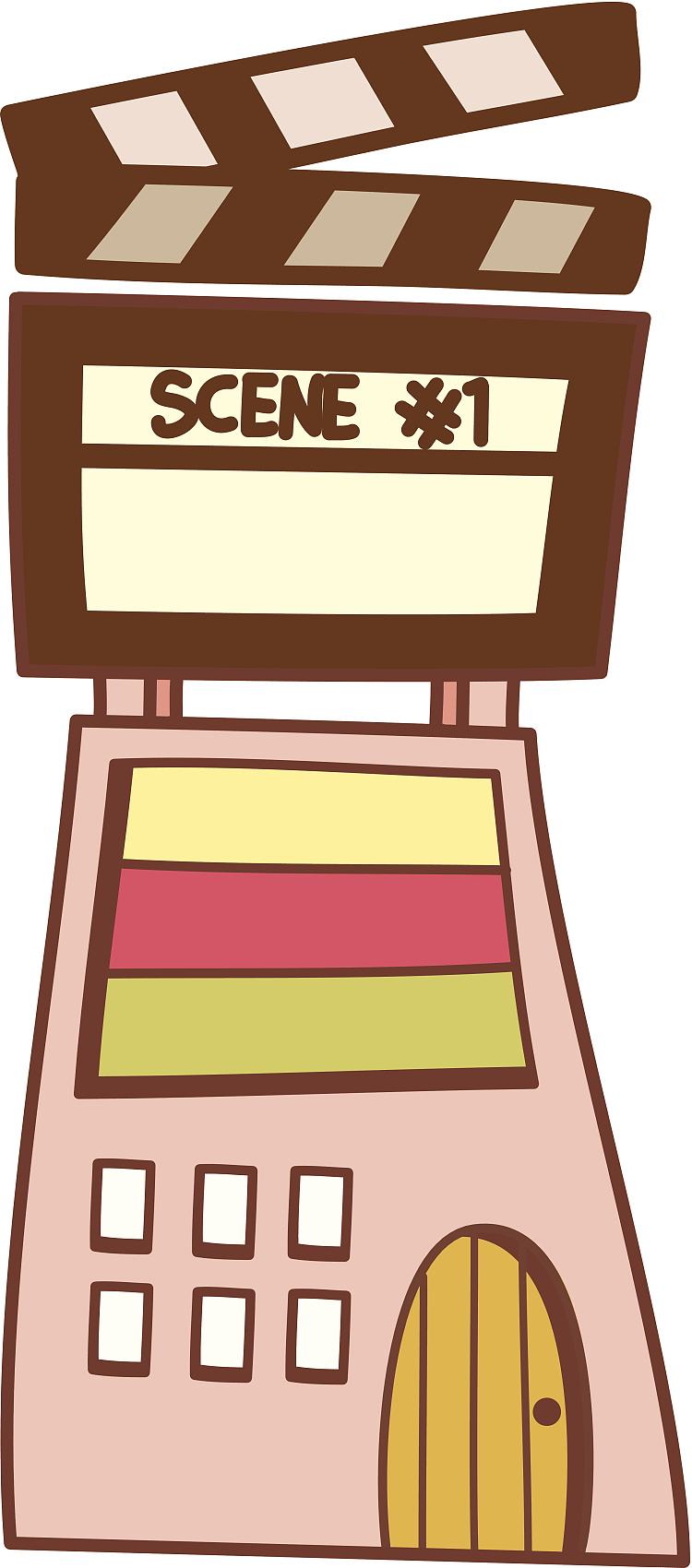 企业在市场中的竞争，是综合能力的对抗与较量。娃哈哈用 23 年的时间，仅靠 14 万元借款，就从一家校办工厂发展成为中国饮料行业的巨无霸，并在一定程度上奠定了一种不可撼动的地位， 为我们学习企业成长管理提供了研究的真实案例。但是，娃哈哈在成长的过程中也面临着巨大的挑战，从企业形成一定规模后，就开始不断向各种饮料之外的领域扩张。这家企业似乎想做一个全能选手，在所有的行业中都能大展拳脚：从瓶盖、瓶坯以及设备的加工制造，到果冻、瓜子、童装、矿业等产品的批量入市，娃哈哈的产品无处不在。娃哈哈如此速度的发展与其恰当的市场策略密不可分。企业通过向饮料设备制造业延伸，降低了成本，也节约了原材料、水、电等资源。同时，在管理模式上，娃哈哈得益于高度的中央集权制，这使得企业形
Back
案例点评
成了独特的管理模式并拥有资金链优势。但是，近些年来娃哈哈所涉及的产品，败多成少，这也与企业现阶段的经营策略有很大的关系。娃哈哈大多采取跟进超越的方式，对市场上畅销的一线产品，模仿跟进，而后降低成本激励渠道辅以支持，这使产品确实取得迅速超越同类产品的效果，但所反映出的弊端也同样明显。如今的娃哈哈，随着业绩的高速增长，整体销售额已经十分巨大，即便对市场上的线产品模仿跟进很成功，也难以支持其高速增长的要求。娃哈哈需要制定多元化策略，为其充裕的资金寻找新的用途，为集团拓展新的营业收入与利润增长点，才能最终在激烈的市场竞争中获得胜利。
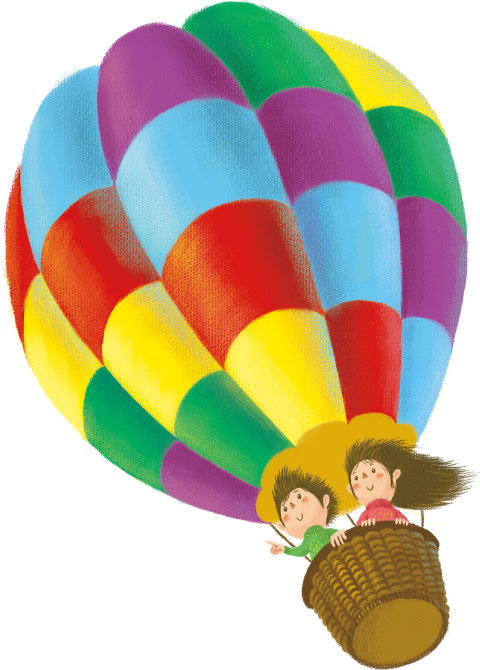 Back
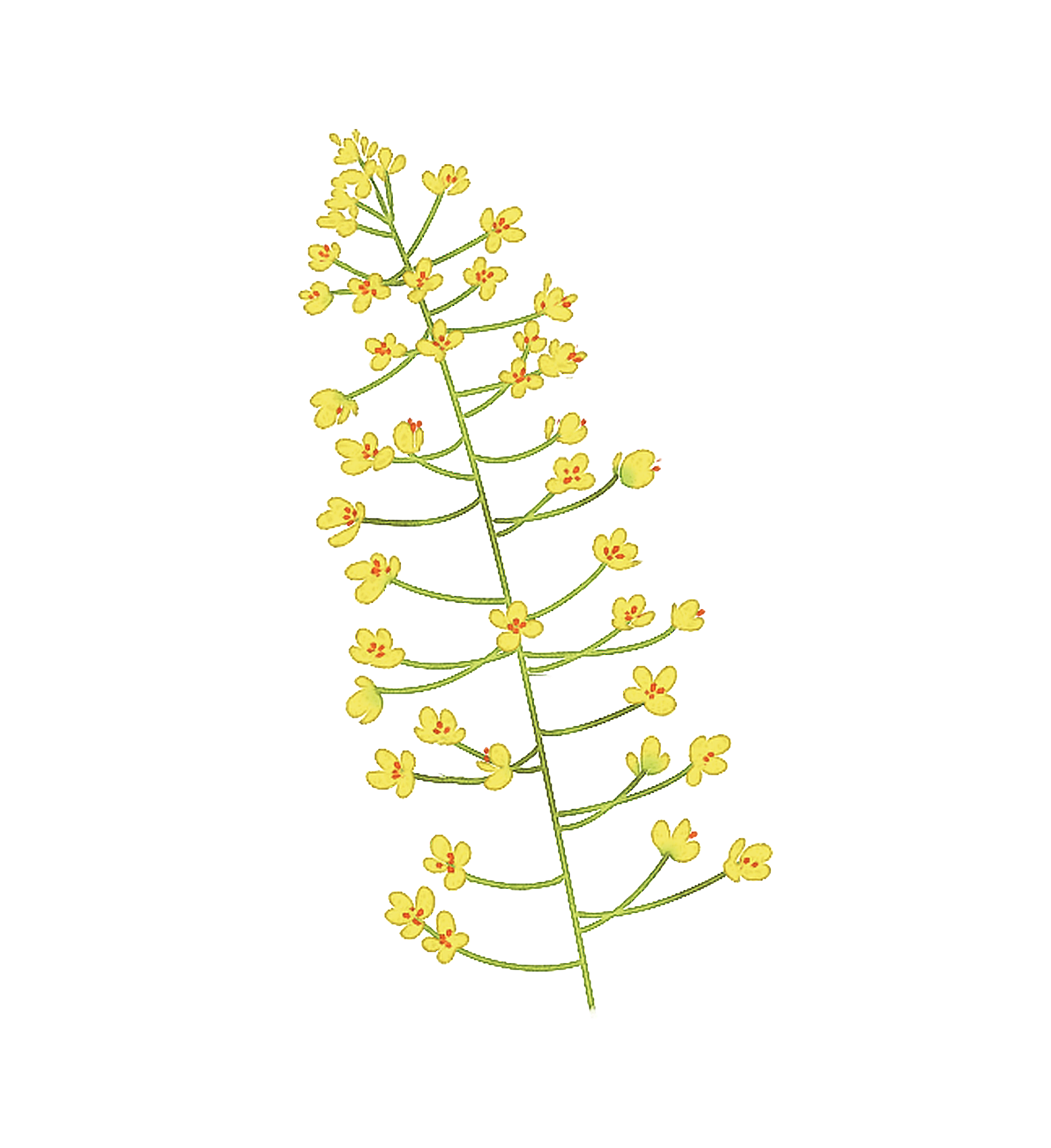 巨人集团兴衰历程
巨人集团创始人史玉柱 1986 年毕业于浙江大学数学系，之后进入深圳大学攻读软科学管理硕士研究生。1989 年初毕业后被分配到安徽省统计局工作。同年七月回到深圳，以身上仅有的4000 元和自己开发的 M-6401 桌面排版印刷系统开始了创业。
1989 年 8 月，史玉柱和 3 个伙伴承包了天津大学深圳科技工贸发展公司电脑部，M-6401 此时推向市场，巨人事业起步。首先史玉柱用全部 4000 元做了 8400 元的广告：“M-6401，历史性的突破。”
13 天后的 8 月 15 日，史玉柱的银行账户上第一次收到三笔共计 15820 元的汇款。到九月4000 元的广告投入已带来 10 万元的回报。面对第一笔利润，史玉柱索性又一次将 10 万元全部变成广告。四个月后，M-6401 带来 100 万元的利润。
Back
巨人集团兴衰历程
初步成功的史玉柱，预感要想进一步发展必须有新的产品，1990 年一月他一头扎进深圳大学的学生宿舍研究M-6402。他除了一周下楼买一次方便面，在计算机前整整干了150 个日日夜夜， 终于研究设计出 M-6402。
有了资产和新产品，1991 年春史玉柱移师珠海，珠海巨人新技术公司应运而生。他宣布：“巨人要成为中国的 IBM，东方的巨人。”同年一月公司员工增加到 30 人，公司注册资金 15 万元。M-6403 汉卡销售量居全国同类产品之首，比当时的联想汉卡还畅销，获纯利 1000 万元。9 月， 巨人公司更名为珠海巨人高科技集团公司，注册资金 1.19 亿元，史玉柱任总裁，公司员工发展到 100 人。12 月底，公司纯获利 3500 万元，年发展速度 500%。
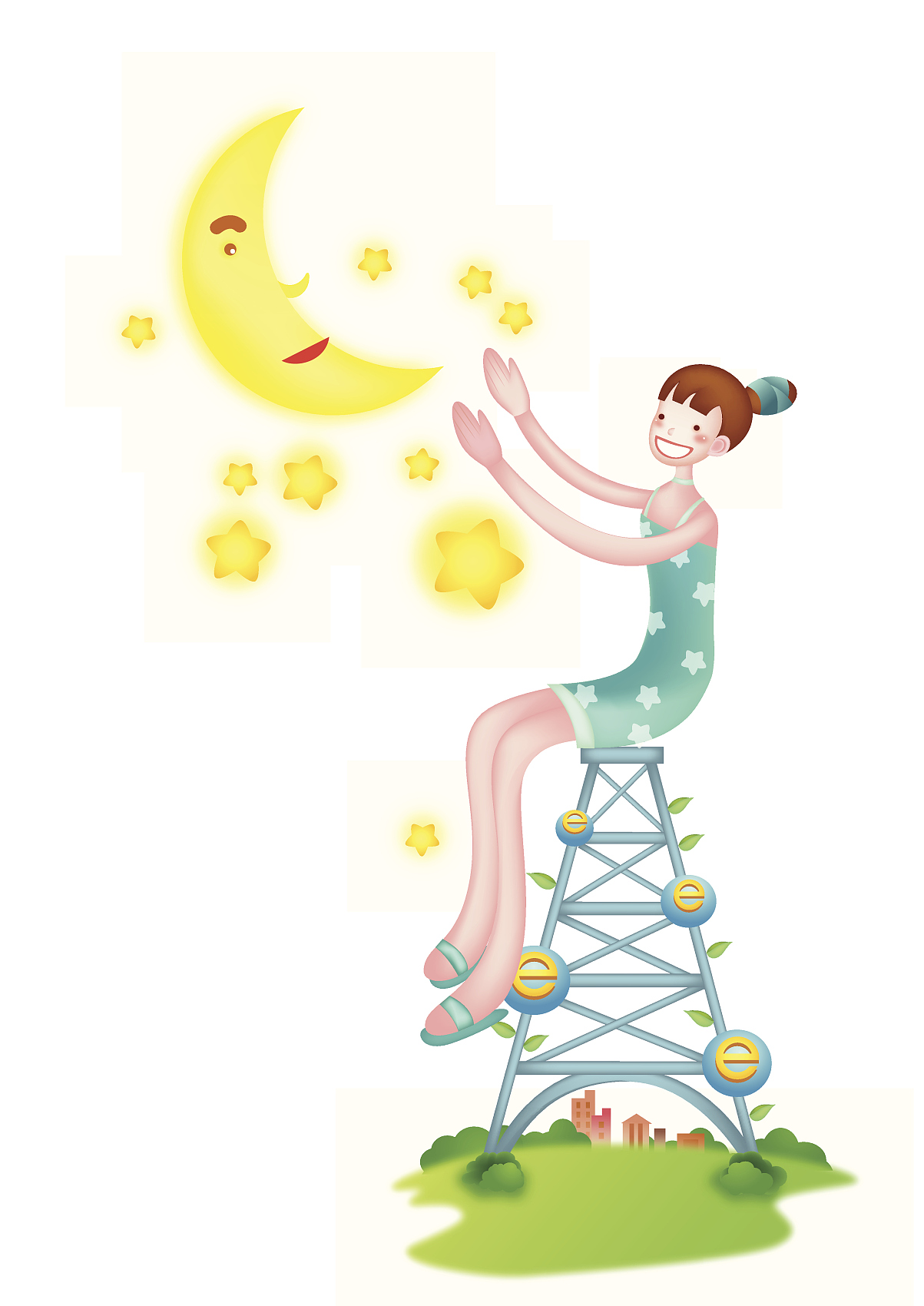 Back
巨人集团兴衰历程
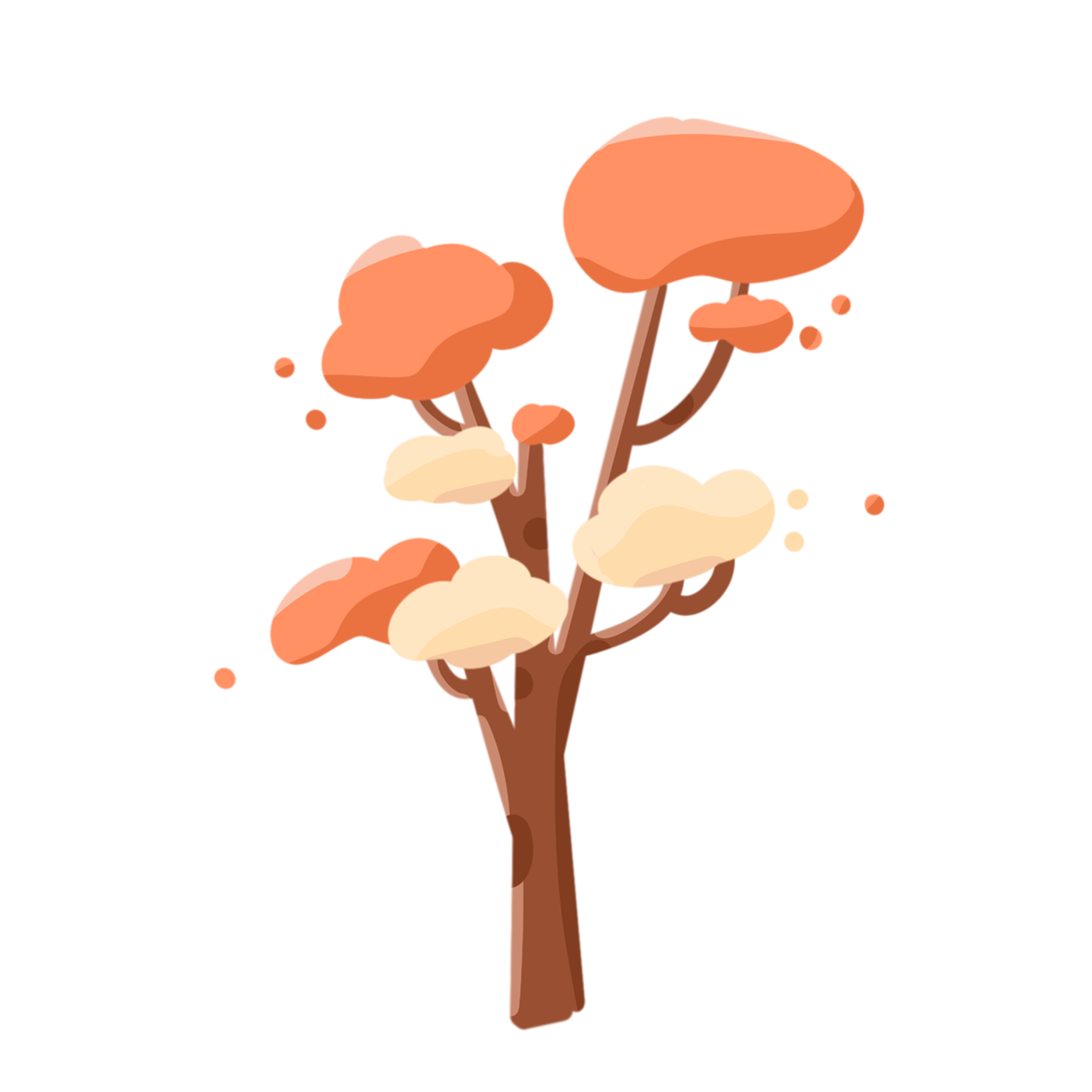 1993 年一月至三月，党和国家领导人杨尚昆、李鹏、田纪云、李铁映先后到巨人集团视察。李鹏给巨人的题词是：“青年科技人才是国家的脊梁。”1993 年一月，巨人集团在北京、上海、成都等地成立了 8 家全资子公司。八月又开发出一批新产品。九月，史玉柱荣获广东优秀科技企业家称号。1994 年六月，史玉柱被评为中国十大改革风云人物。同月，江泽民视察巨人集团， 并用巨人中文手写电脑题词：“中国人就应该成为巨人”。
1995 年 5 月 18 日，巨人三大战役正式在全国打响：电脑、保健品、药品营销，这一天，几乎全国各大报都刊登了巨人集团的广告。
1996 年 2 月 26 日，巨人集团召开了全国营销会议，宣布进入“巨不肥会战”战役状态。参加会议的“正规军”和“民兵”7000 多人集团，组成三大“野战军”。8 月 8 日至 18 日，巨人集团召开第七次全国营销会议，组织“秋季攻势”。
Back
巨人集团兴衰历程
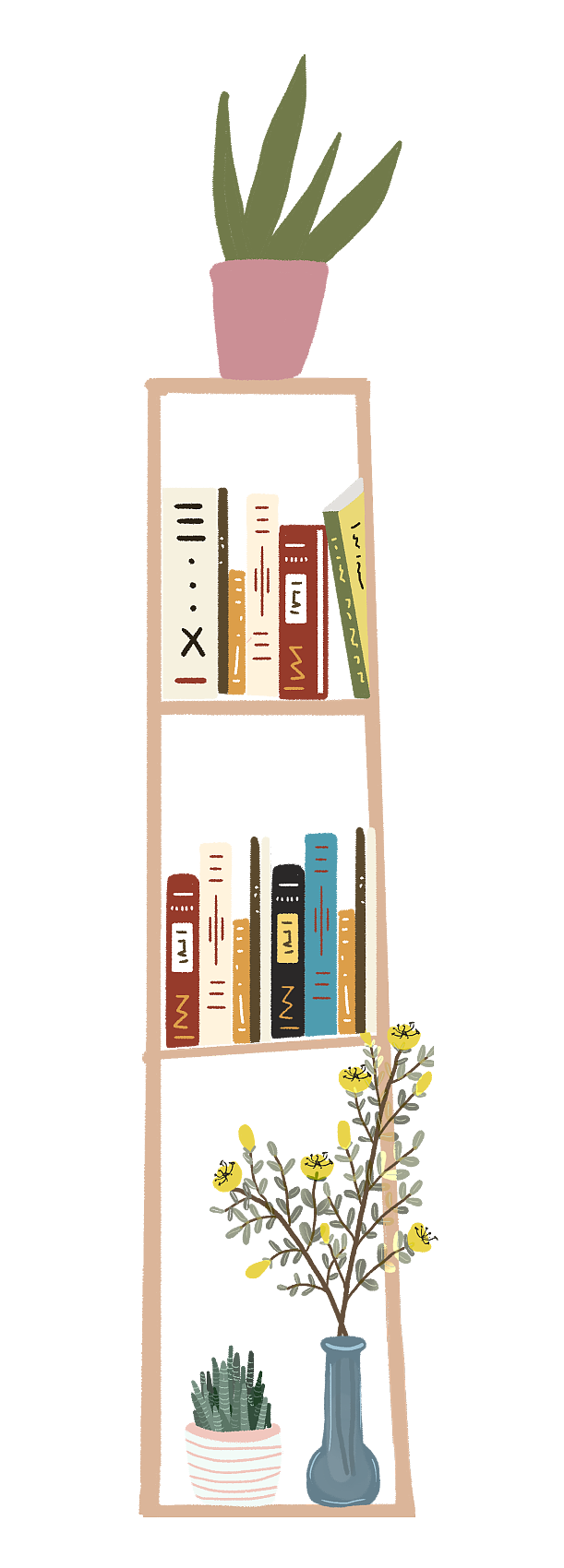 巨人发展战略转移是 1993 年。是年，中国电脑业的灾年，随着西方 16 国组成的巴黎统筹委员会的解散，西方国家向中国出口计算机禁令失败，康柏、惠普、AST、IBM、INTEL、MICROSOFT、西门子等跨国公司开始围剿中国的硅谷——北京中关村。这是一场生死决战，中国民族电脑业步入了低谷。巨人集团亦受到了重创。巨人集团制定了“必须寻找新的产品支柱” 的战略决策。当时正值全国房地产热，史玉柱决心抓住这一机遇。因此，一脚就踏进入房地产业。原来想建 18 层办公楼，后来一改再改，从 38 层到 54、64 到 70 层。盖一座珠海标志性建筑，也是当时全国最高的大厦。从 64 层改为 70 层的原因，是由于集团的几个负责人认为“64”有点犯忌讳，打个电话向香港的设计单位咨询，对方告诉技术上可行。投资由原来的2 亿元增加到12 亿元。但由于大厦地质勘测不好，建在三层断裂带上，光地基就投入了 1 个亿，又延误了工期。
Back
巨人集团兴衰历程
1993 年，巨人集团同时又进入了生物工程产业，起初较好。但后来由于管理不善，仅康元公司累计损失 1 亿元，然而总体来说生物工程效益尚可。投资 12 亿元的大厦，没向银行贷一分款，所需资金主要来自生物工程。但不断抽血，使生物工程失去了造血功能。到了 1996 年下半年， 进入集团资金几近枯竭。由于全国各分销公司管理不善，各地侵吞财物现象屡屡发生。人心也开始涣散，6000 多名员工只有 5% 有珠海户口。
在管理上，史玉柱用毛泽东军事思想指导企业经营管理，并独断专行。1995 年，史玉柱意识到了企业的危机，他走访了太平天国起义的旧址——金田，仔细研究了洪秀全的成败得失；又走访了红军长征路线，在遵义会议旧址，研究了战略与战术的转移；他又来到大渡河，恰逢那天阴云密布，秋风怒号，史玉柱随生一种悲壮之气，面对滔滔河水而仰天长叹：“我们面前就横着一条大渡河呀！”（资料来源：http://news.sohu.com/01/22/news147662201.shtml?_t=t）
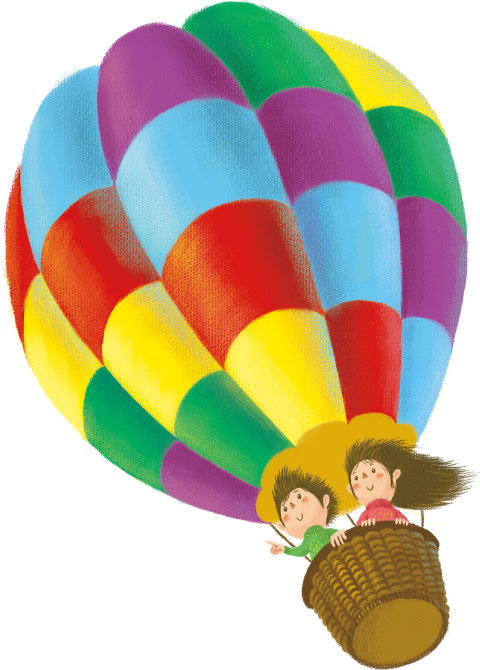 Back
案例点评
巨人集团失败的原因，主要有：一是盲目追求发展速度，以 1993 年 3.6 亿元的销售额，竟提出巨人集团产值目标：1995 年 10 亿元，1996 年 50 亿元，1997 年 100 亿元，真可谓雄心万丈。二是盲目多元化，巨人同时涉足电脑业、房地产业、保健业、旅游业、服装等行业，行业跨度大，关联性小，企业不熟悉，风险过大，战线过长，漏洞百出，发展过速，使巨人集团由盛转衰。史玉柱自己总结道：“多元化经验不足，比如就是一个汉卡，巨人汉卡确实做得不错，做得很好， 销售额也很大，利润也很可观，在同行业已经算是佼佼者了。但是很快我们就以为自己做什么都行，所以我们就去盖了房子，搞了药，又搞了保健品，保健品脑黄金还是成功的，但是脑黄金一成功，我们一下子搞了 12 个保健品。然后软件又搞了很多，又搞了服装。”盲目多元化肯定不利于企业集中精力搞主业，也不利于企业的长期发展。
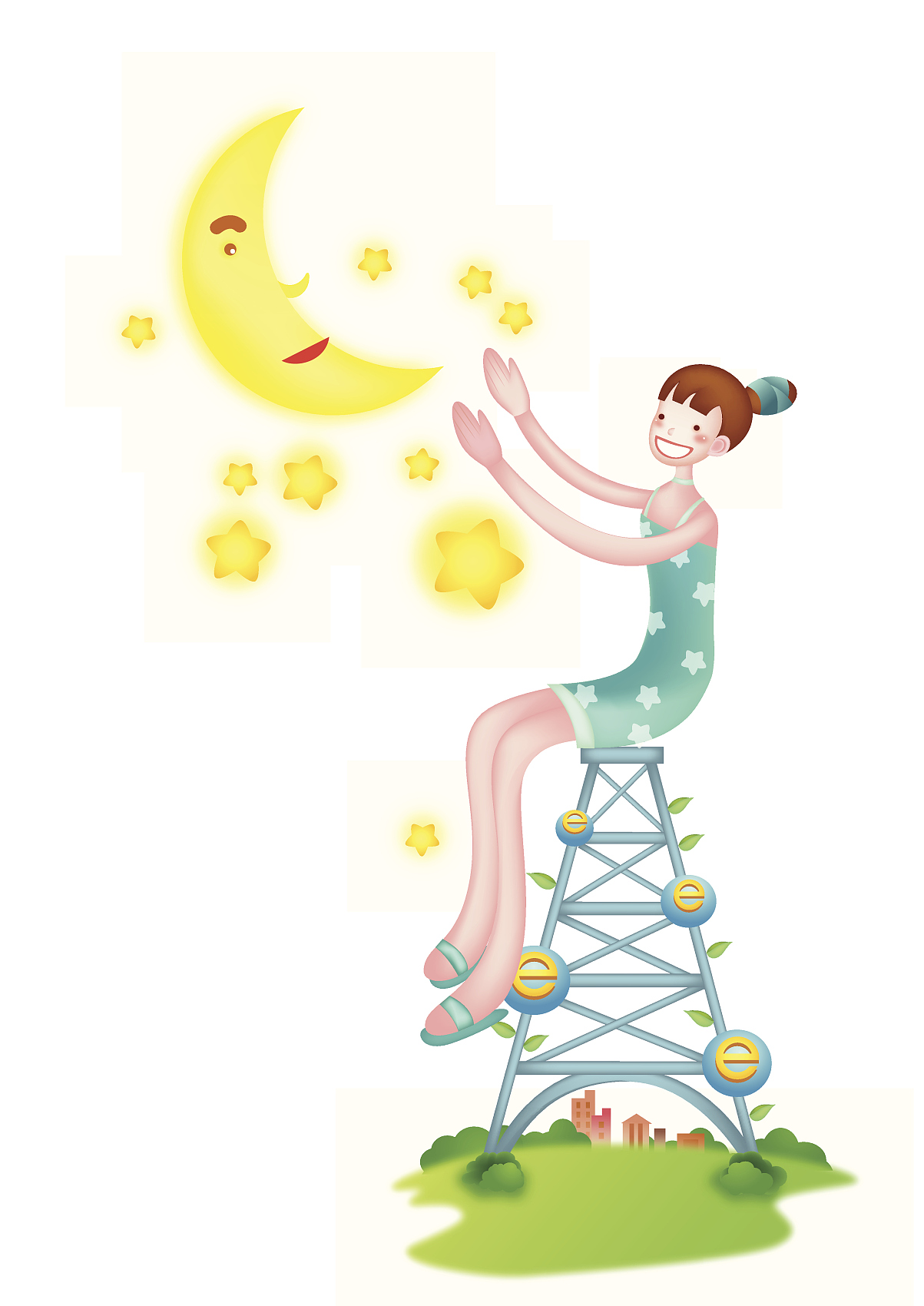 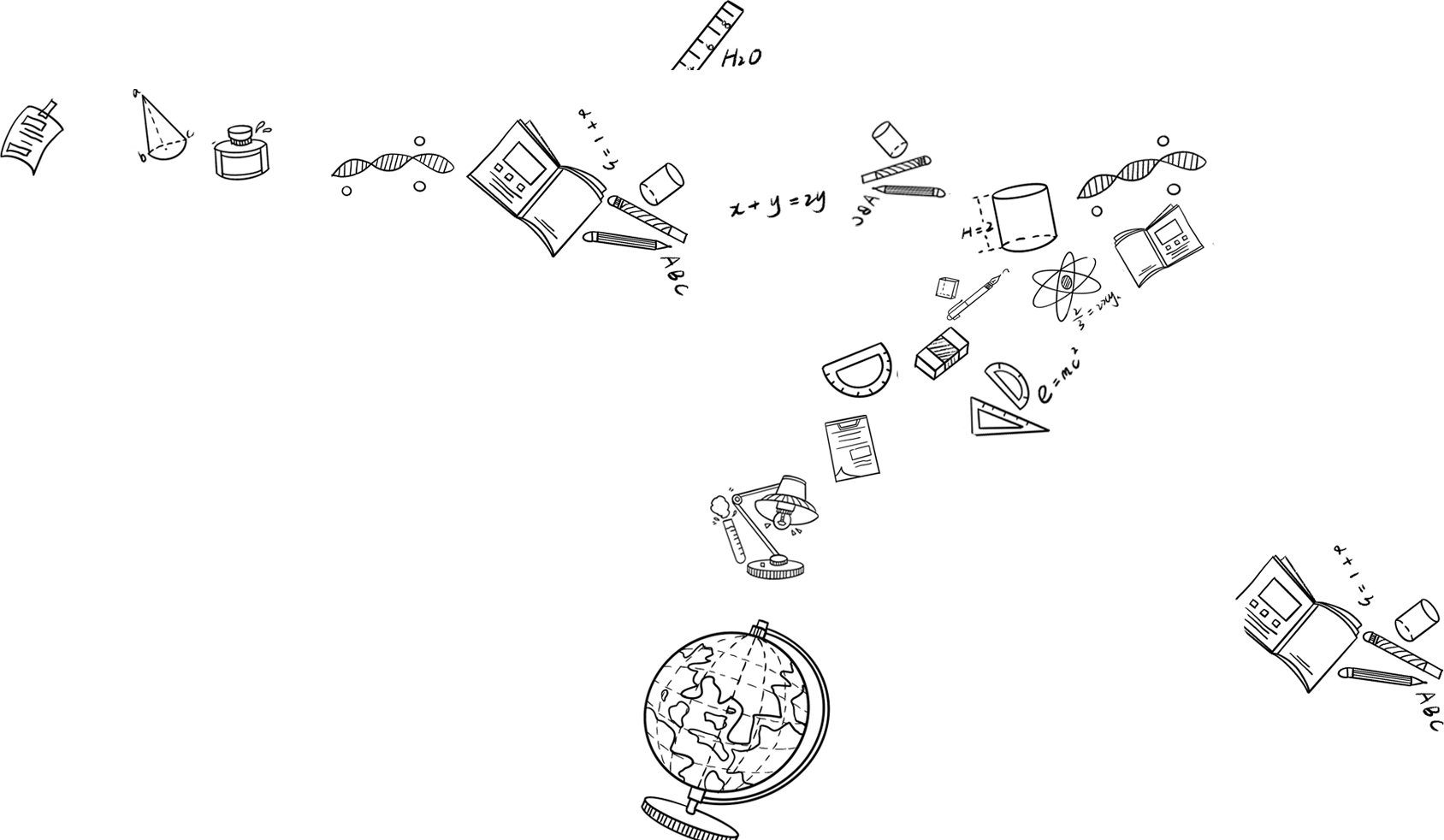 Back
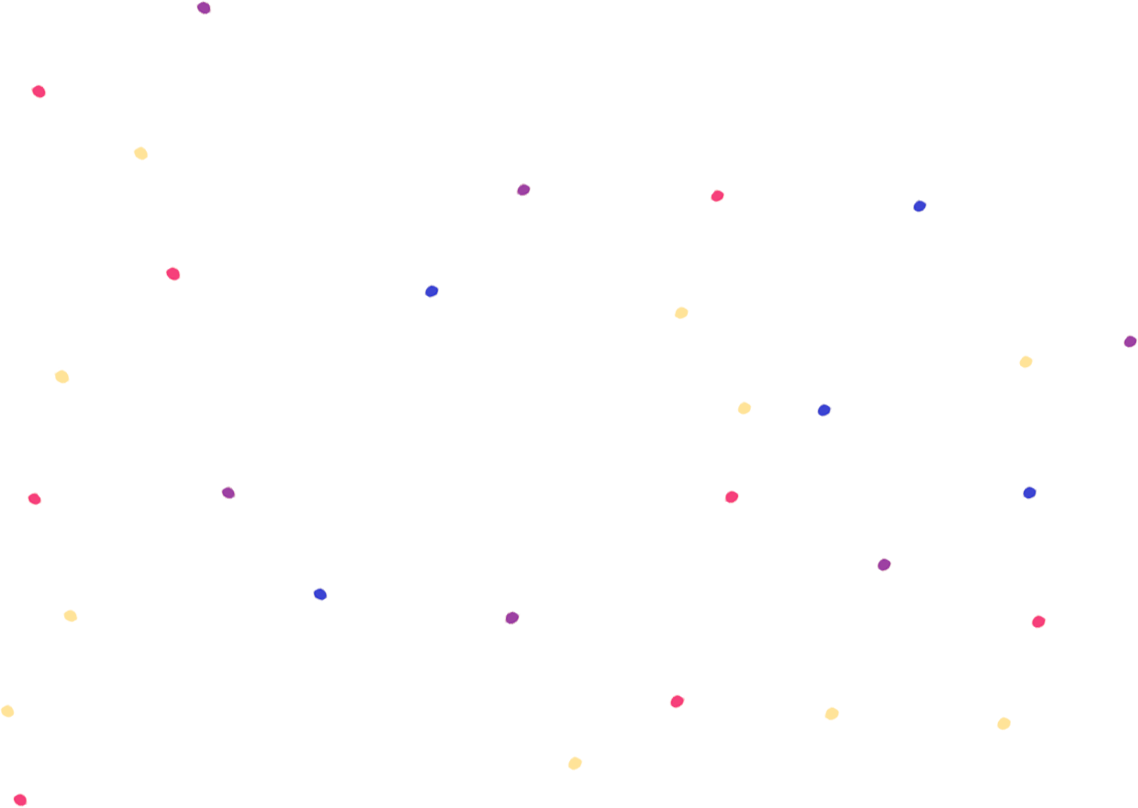 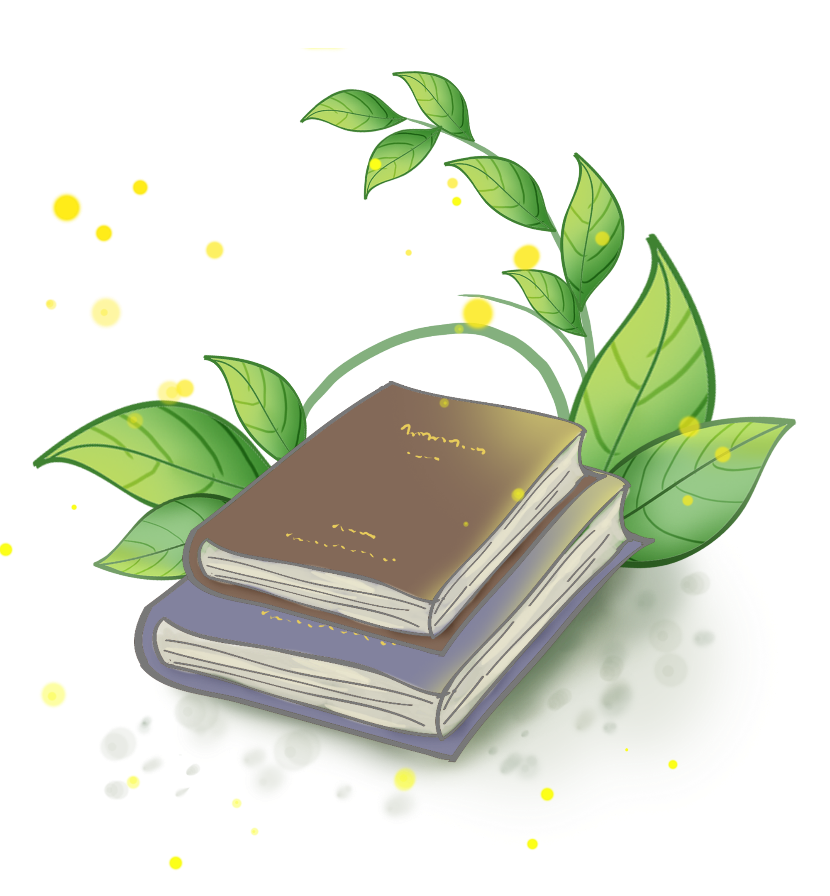 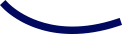 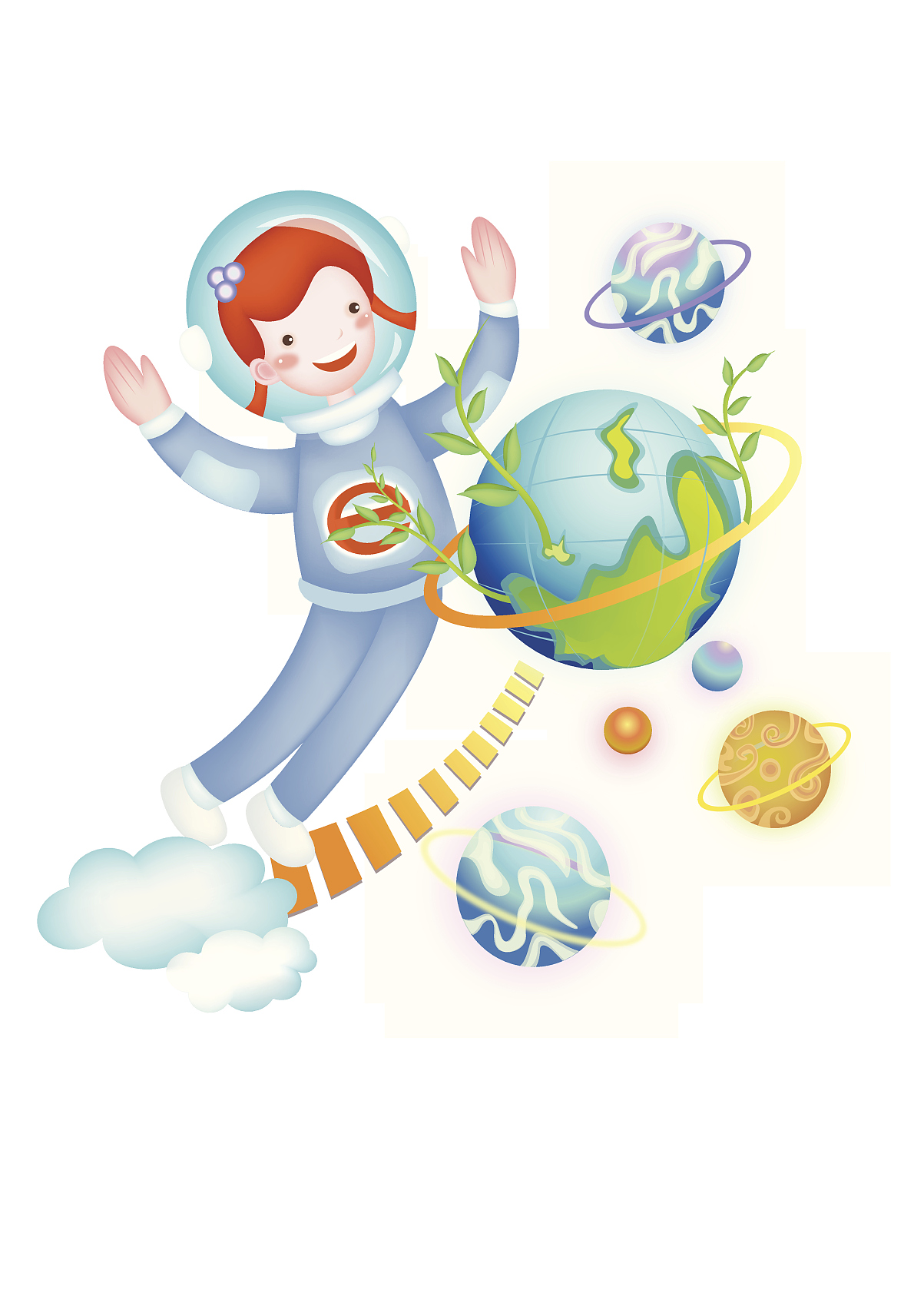 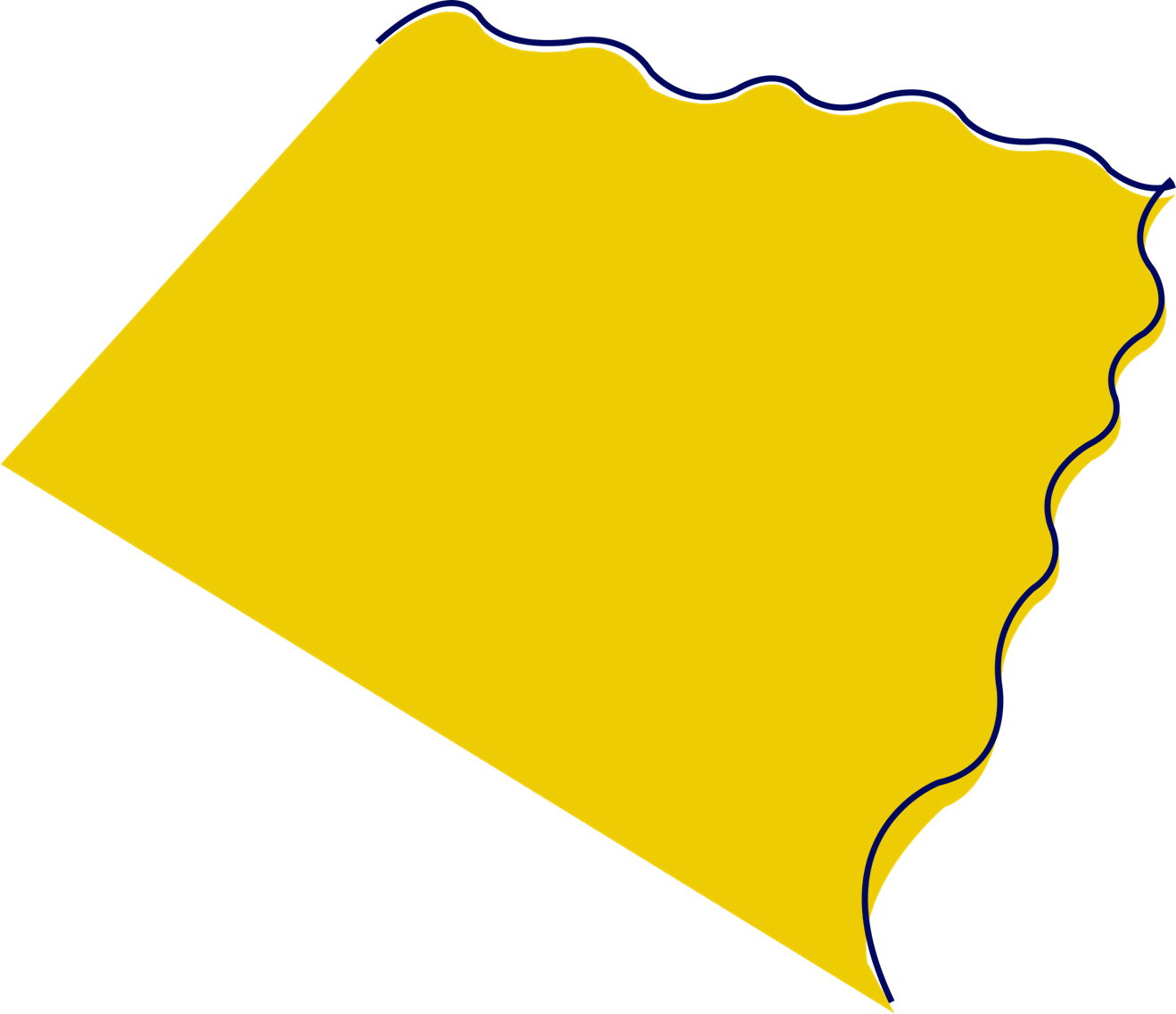 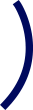 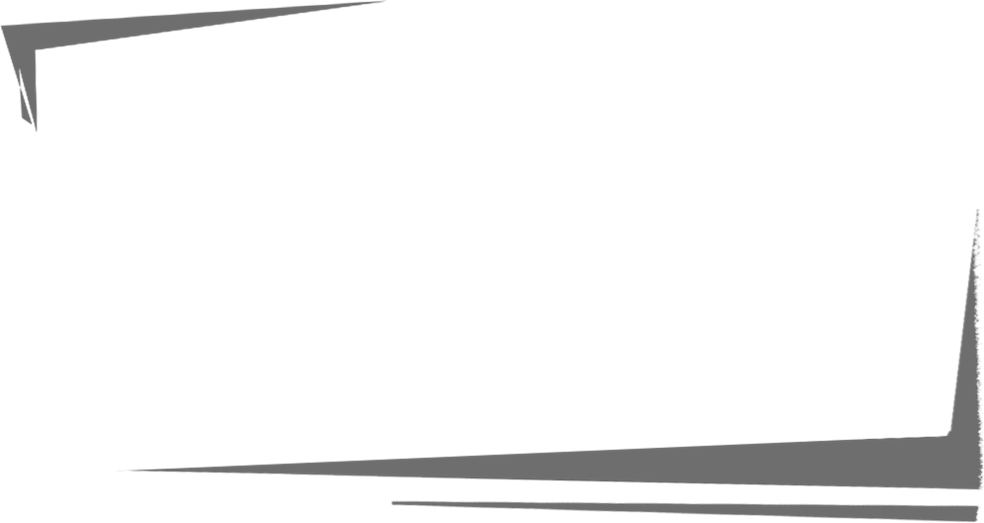 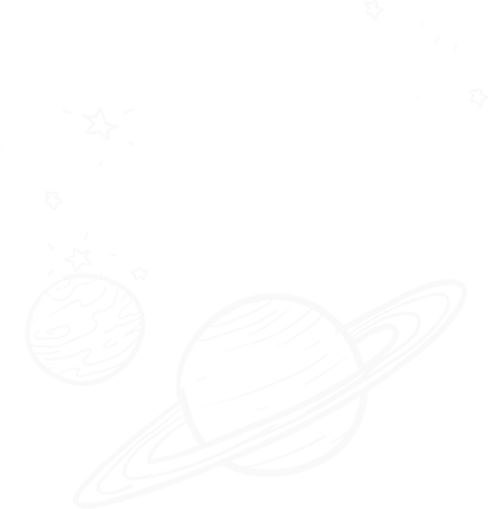 单元自测
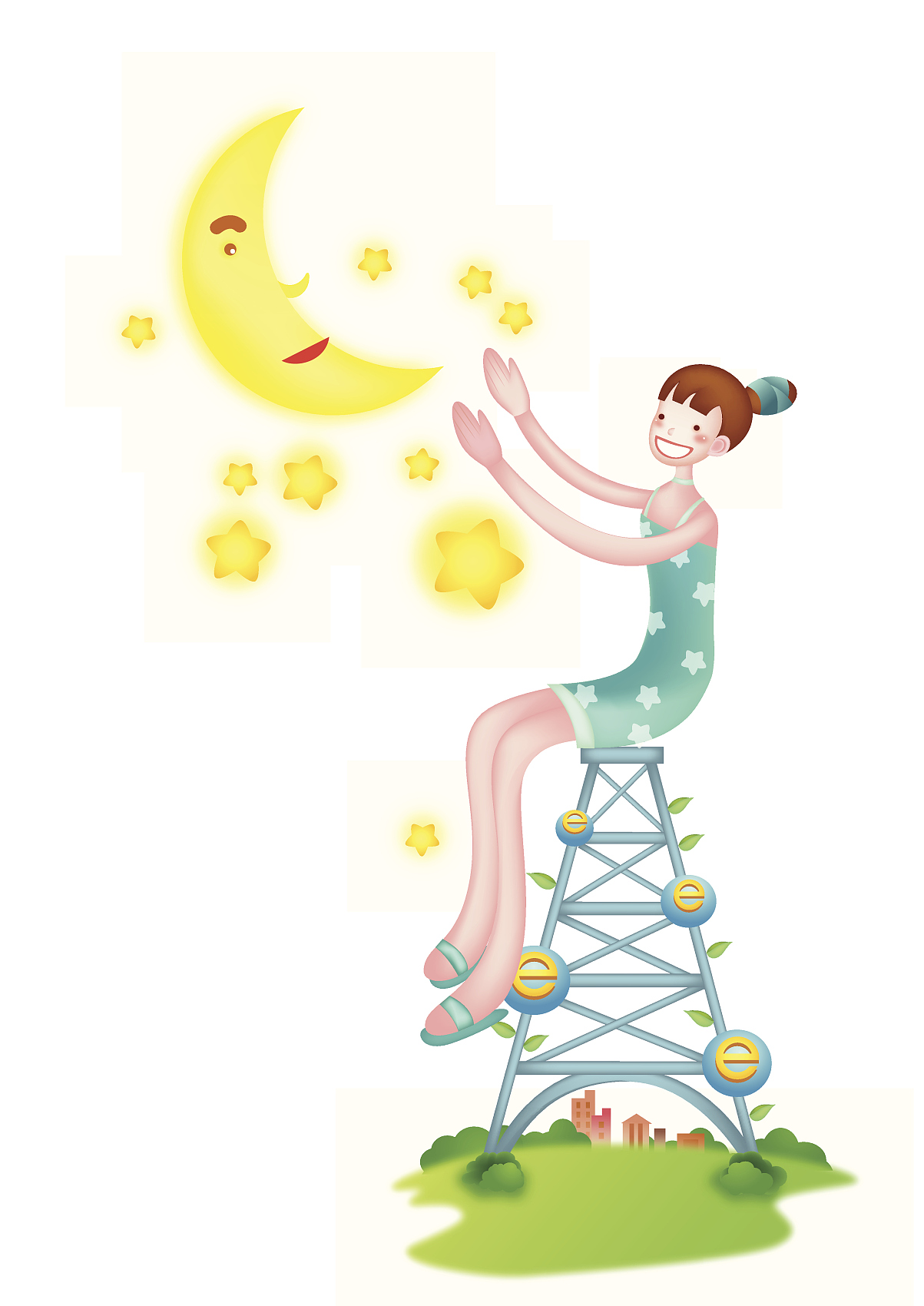 Back
1
企业的生命周期经历了哪几个阶段？    
 每个阶段各有哪些特征？
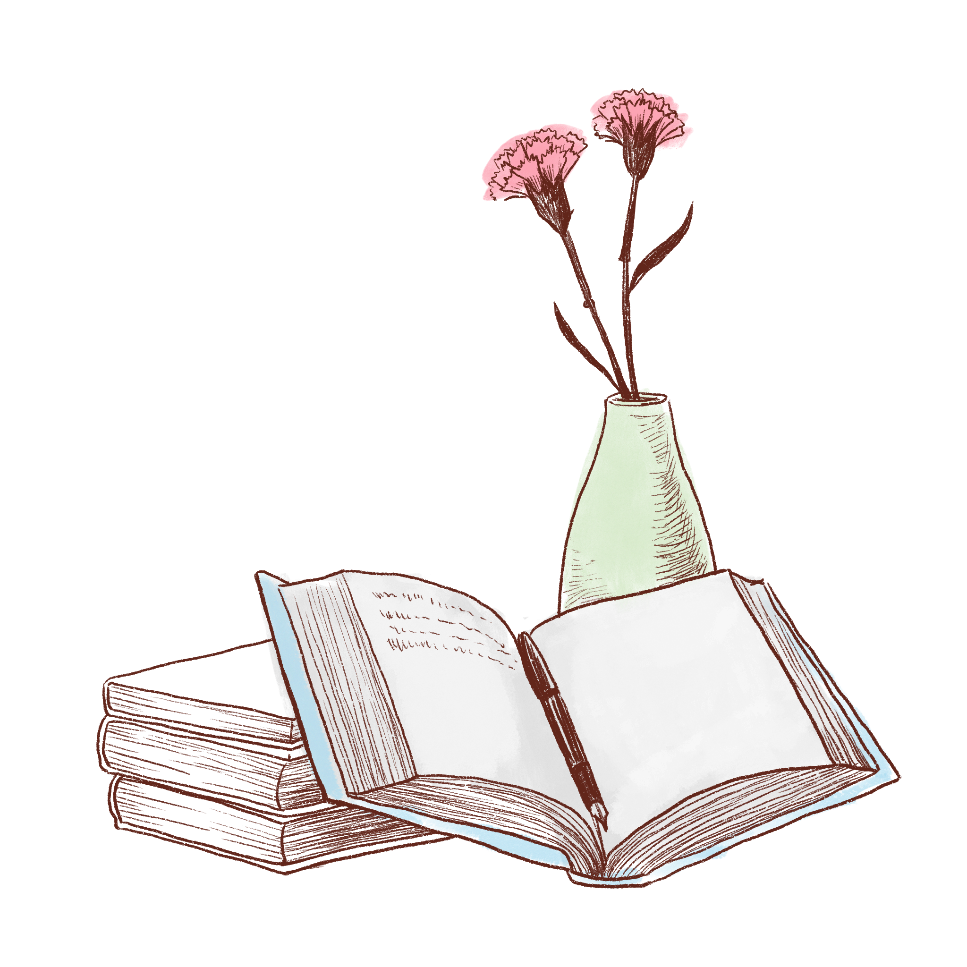 Back
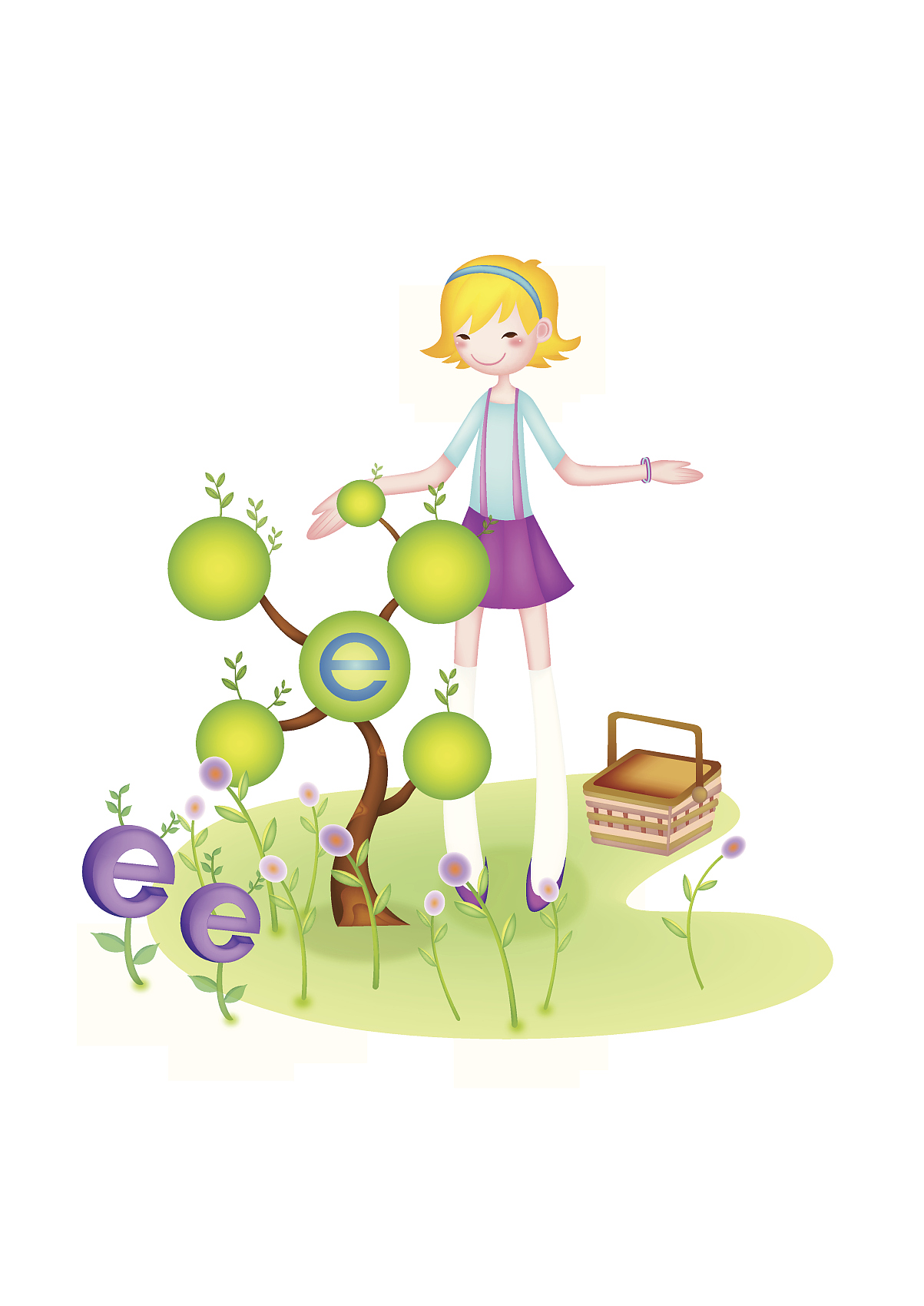 2
运用所学的基本理论分析企业扩张的具体动因。
Back
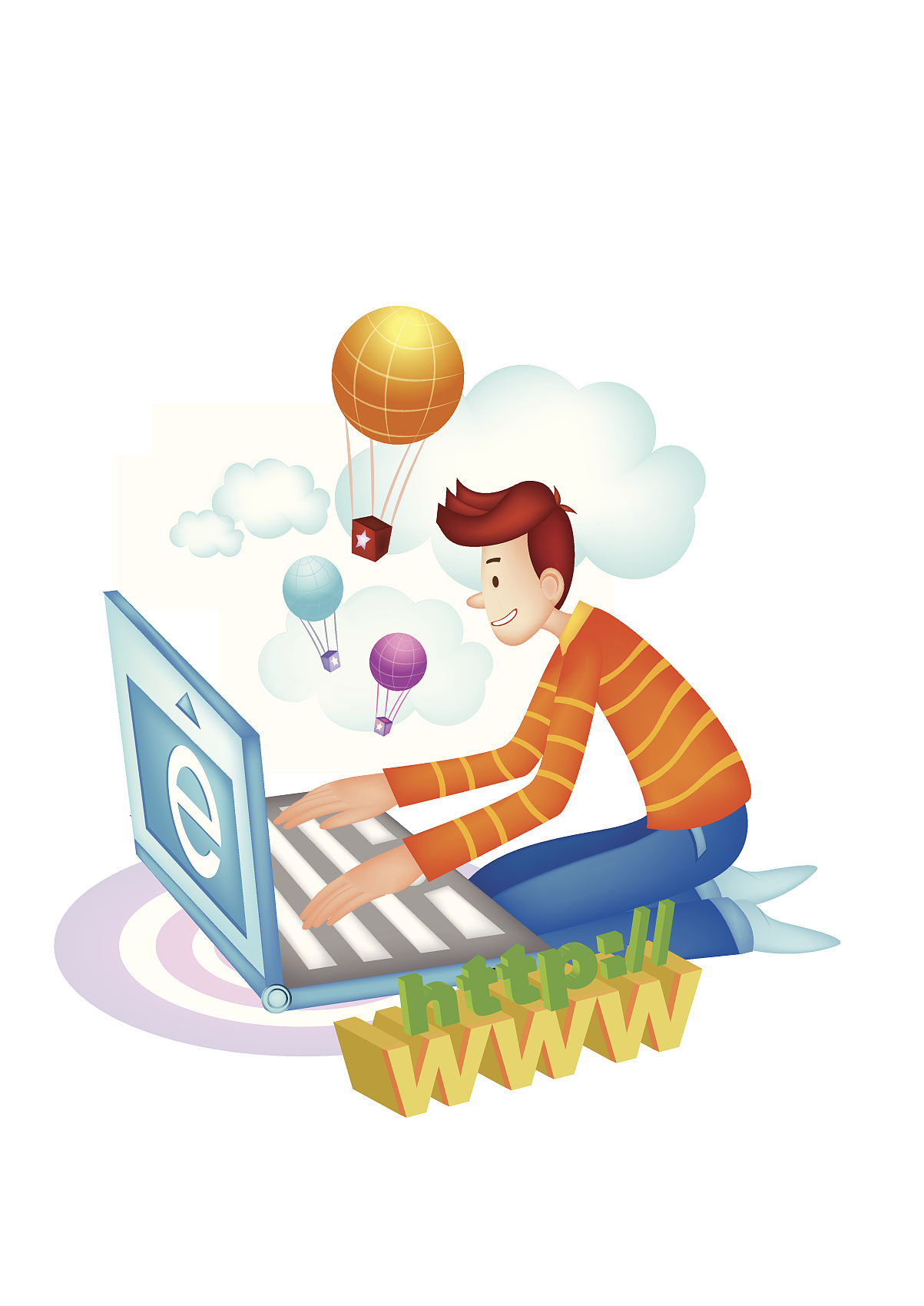 3
企业扩张会受到哪些条件的限制？为什么？
Back
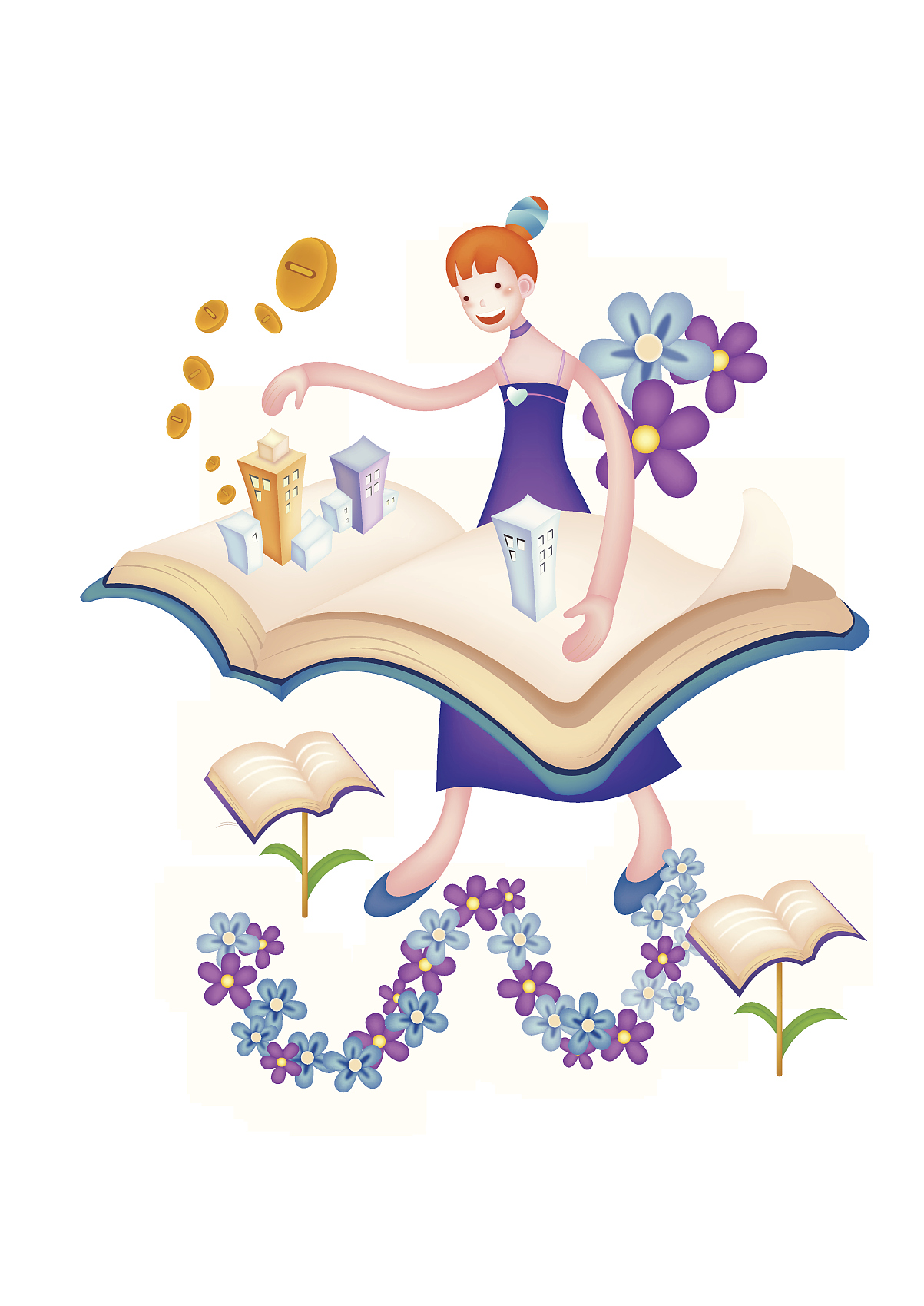 4
企业扩张应具备哪些能力？
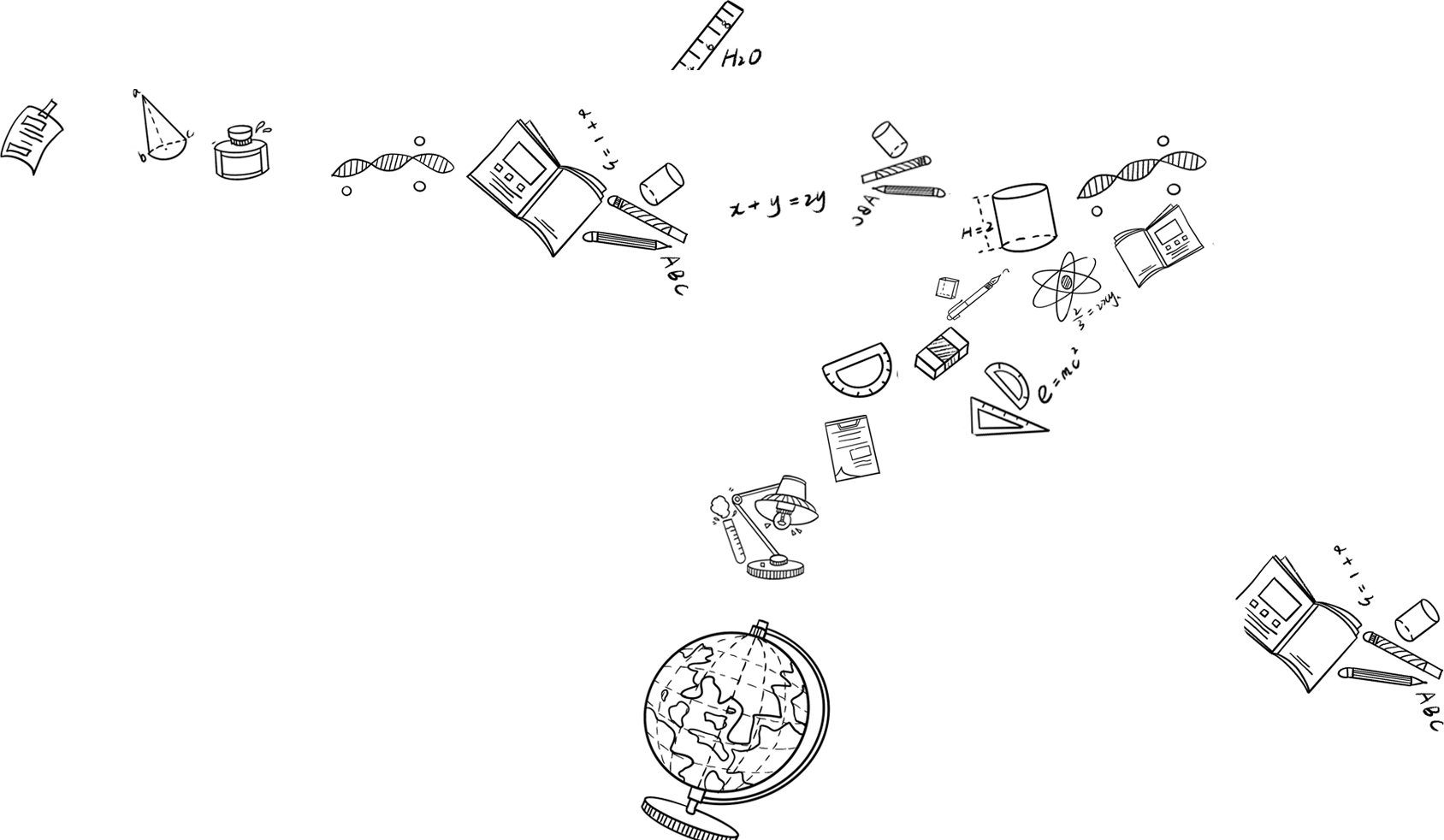 Back
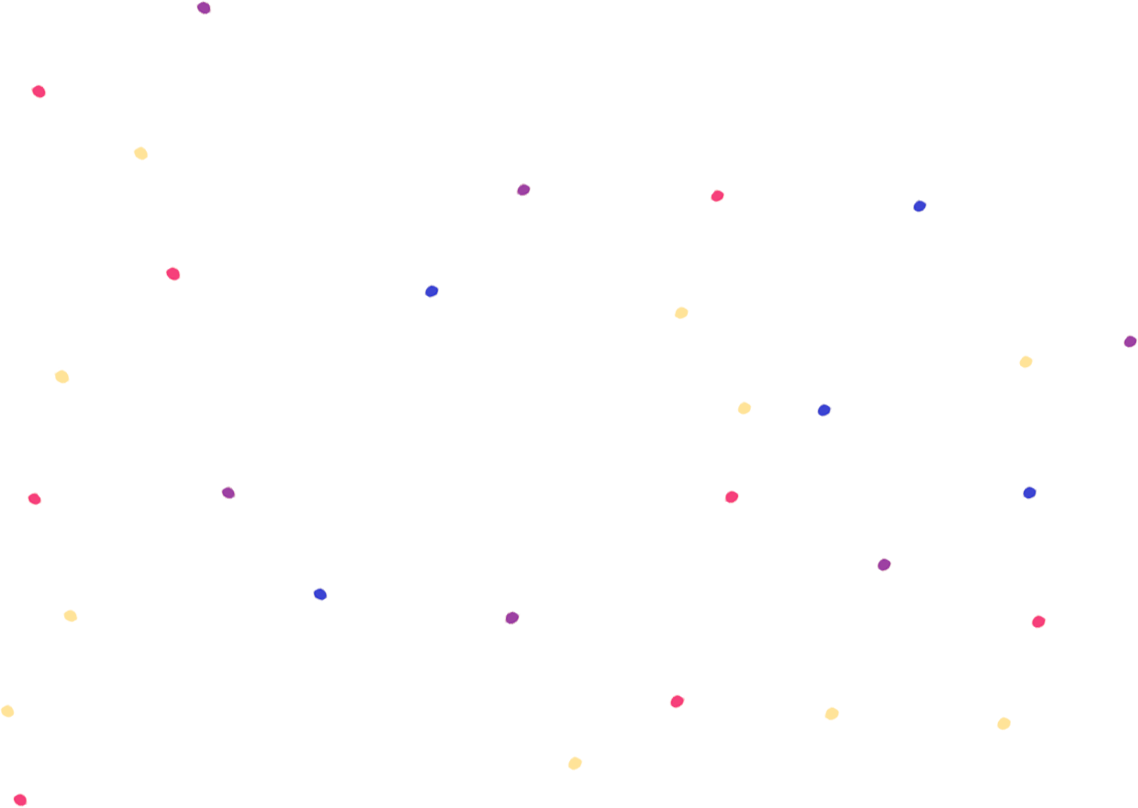 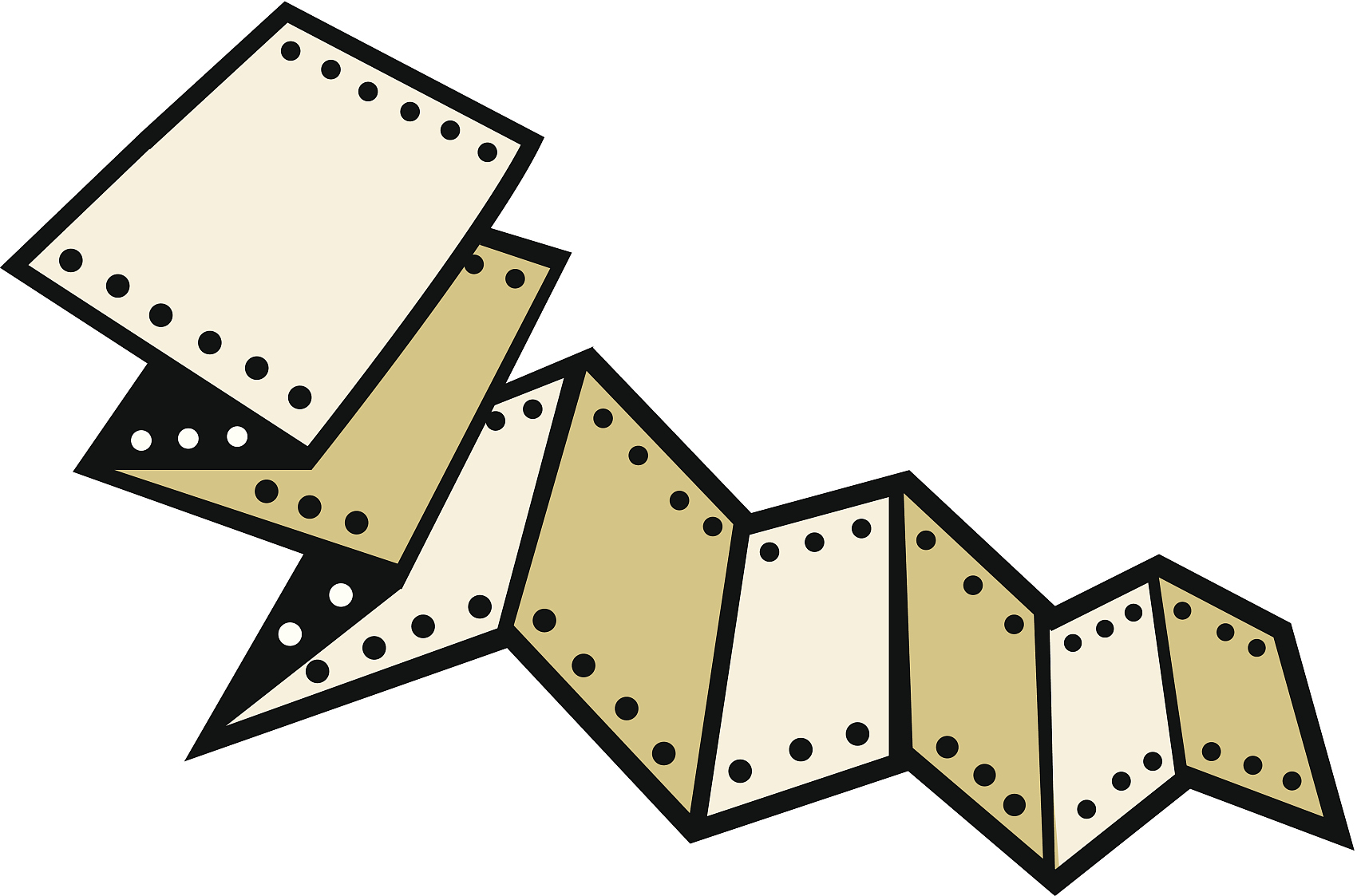 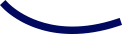 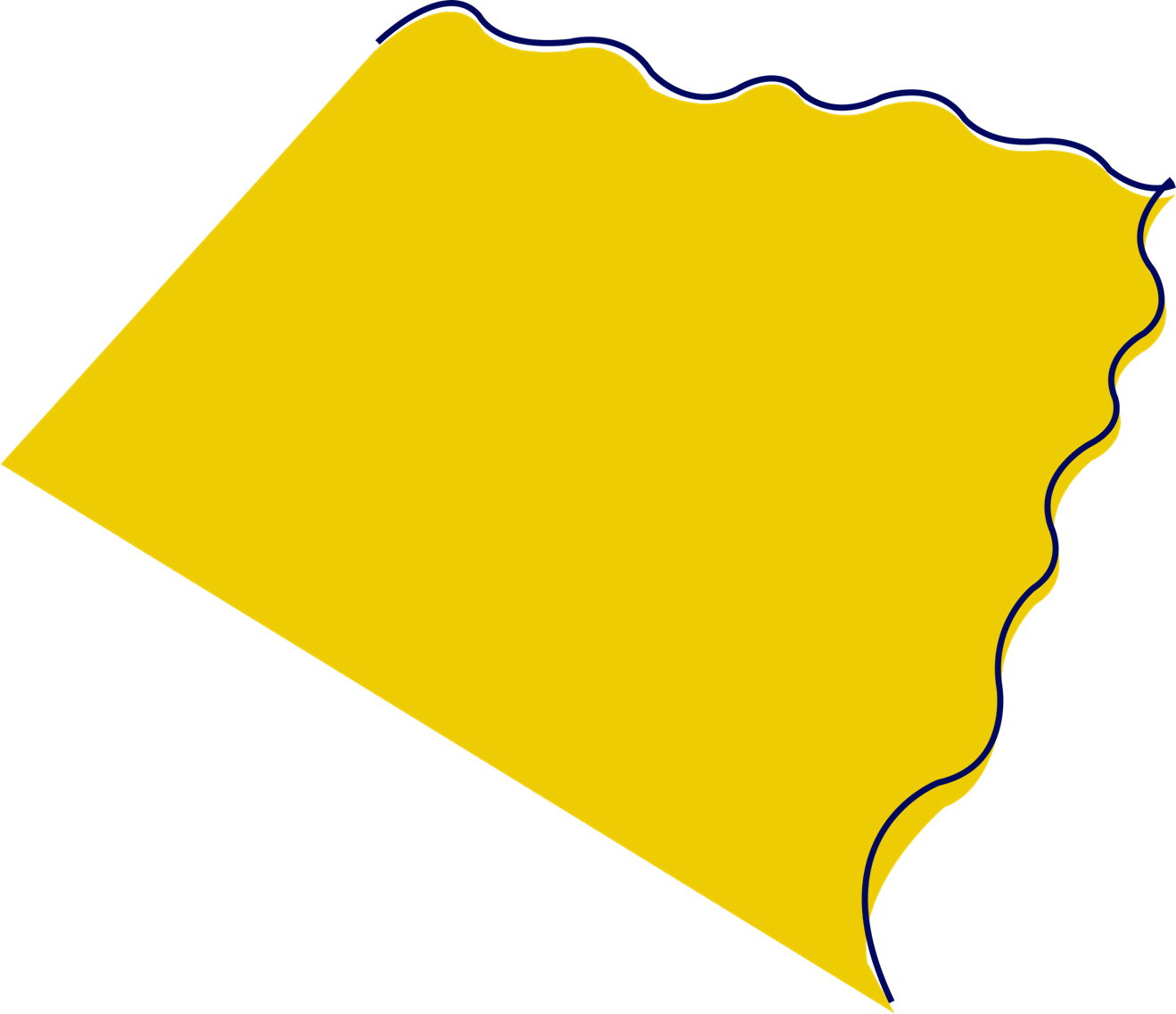 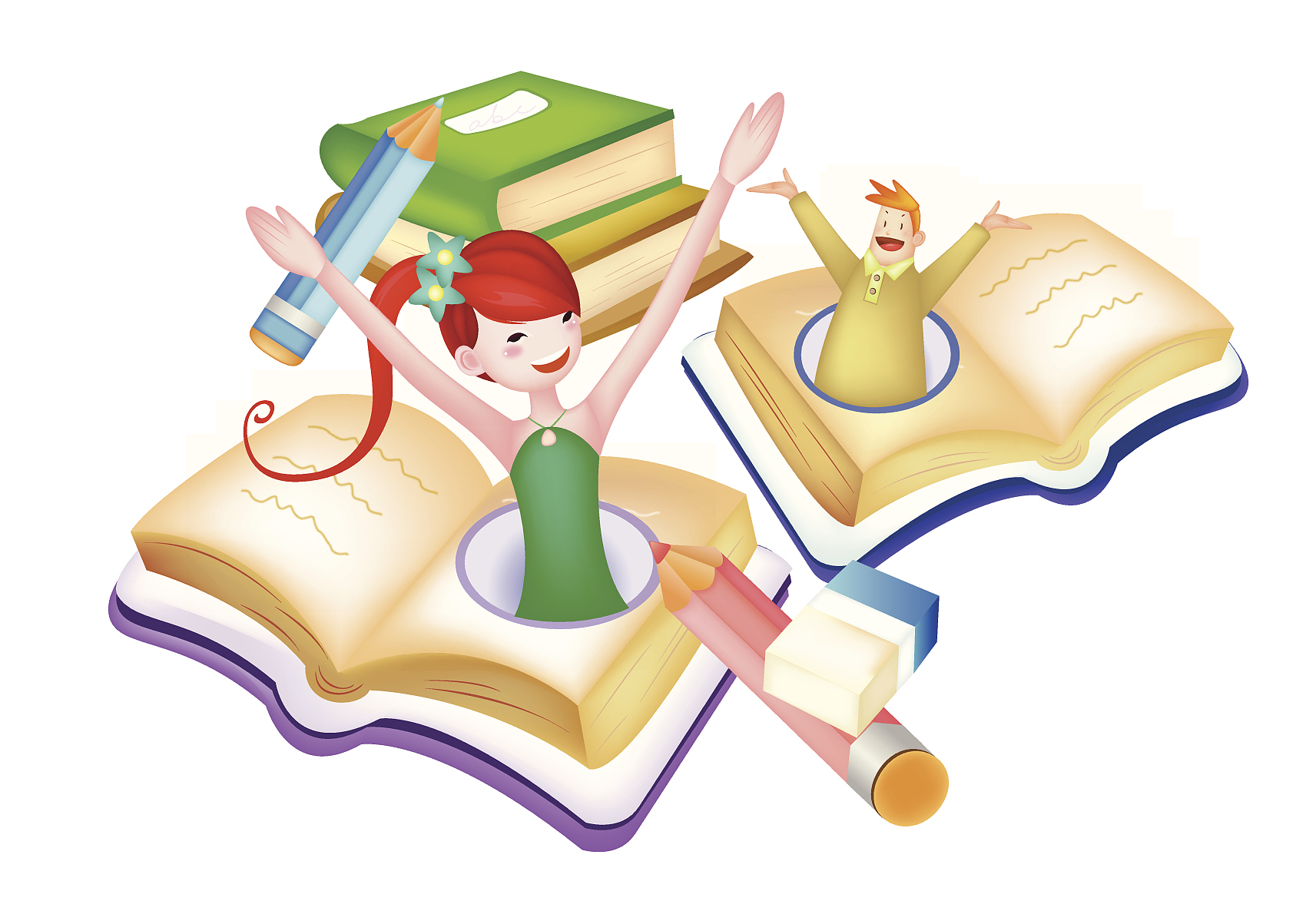 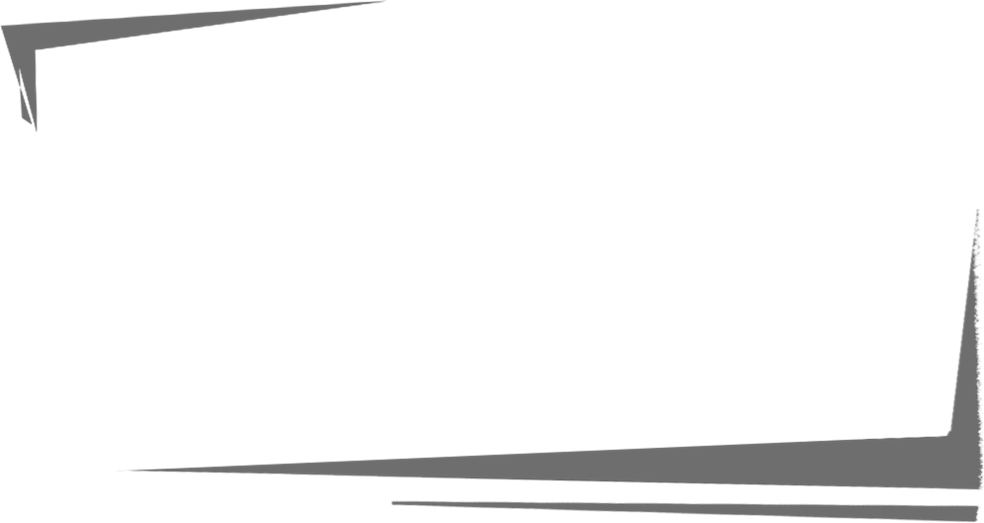 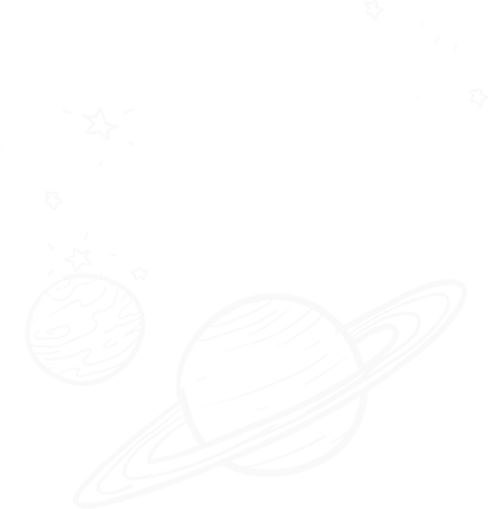 主题讨论
Back
实现企业扩张战略的基本途径有哪些？它们各有哪些优缺点？
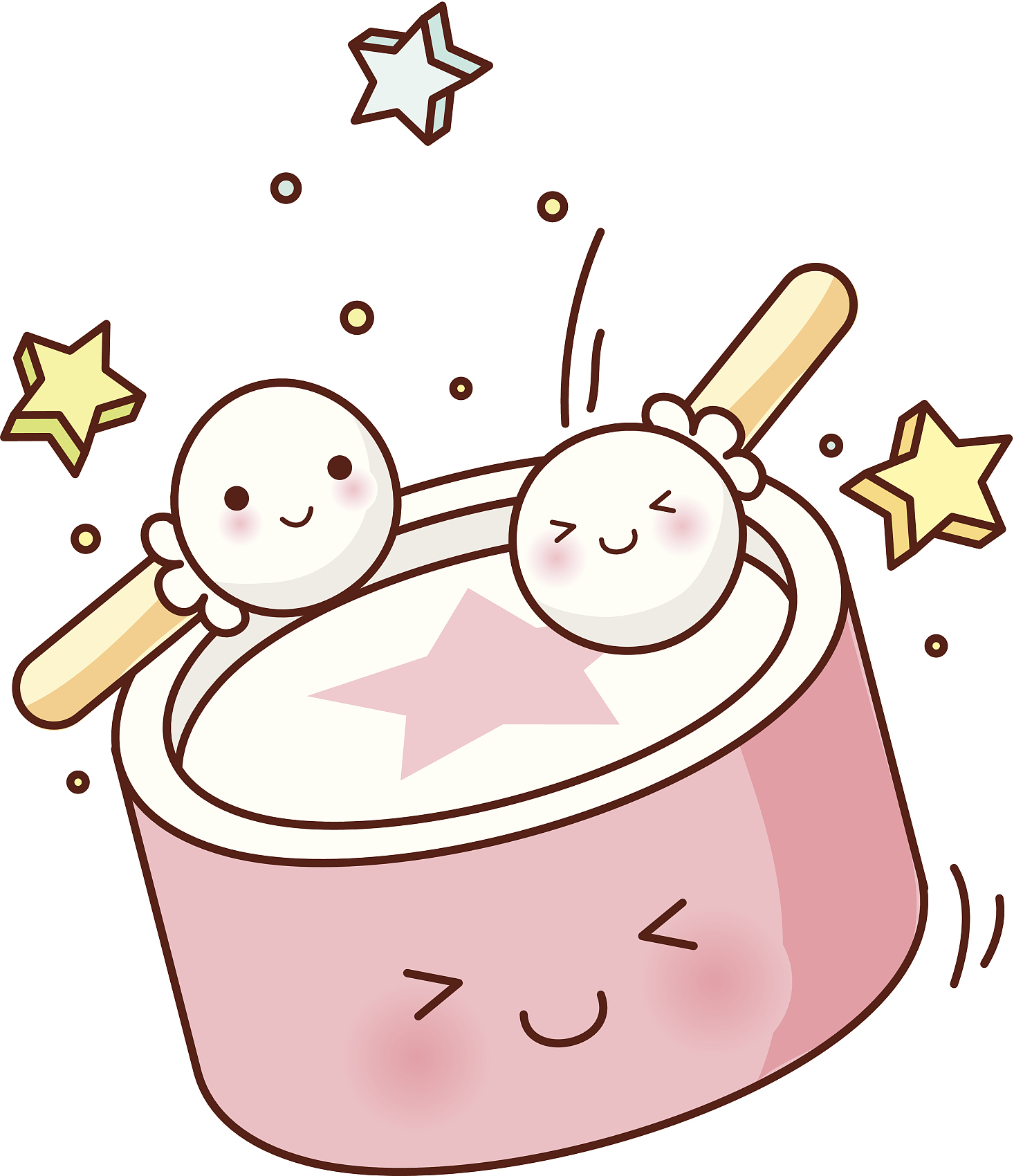 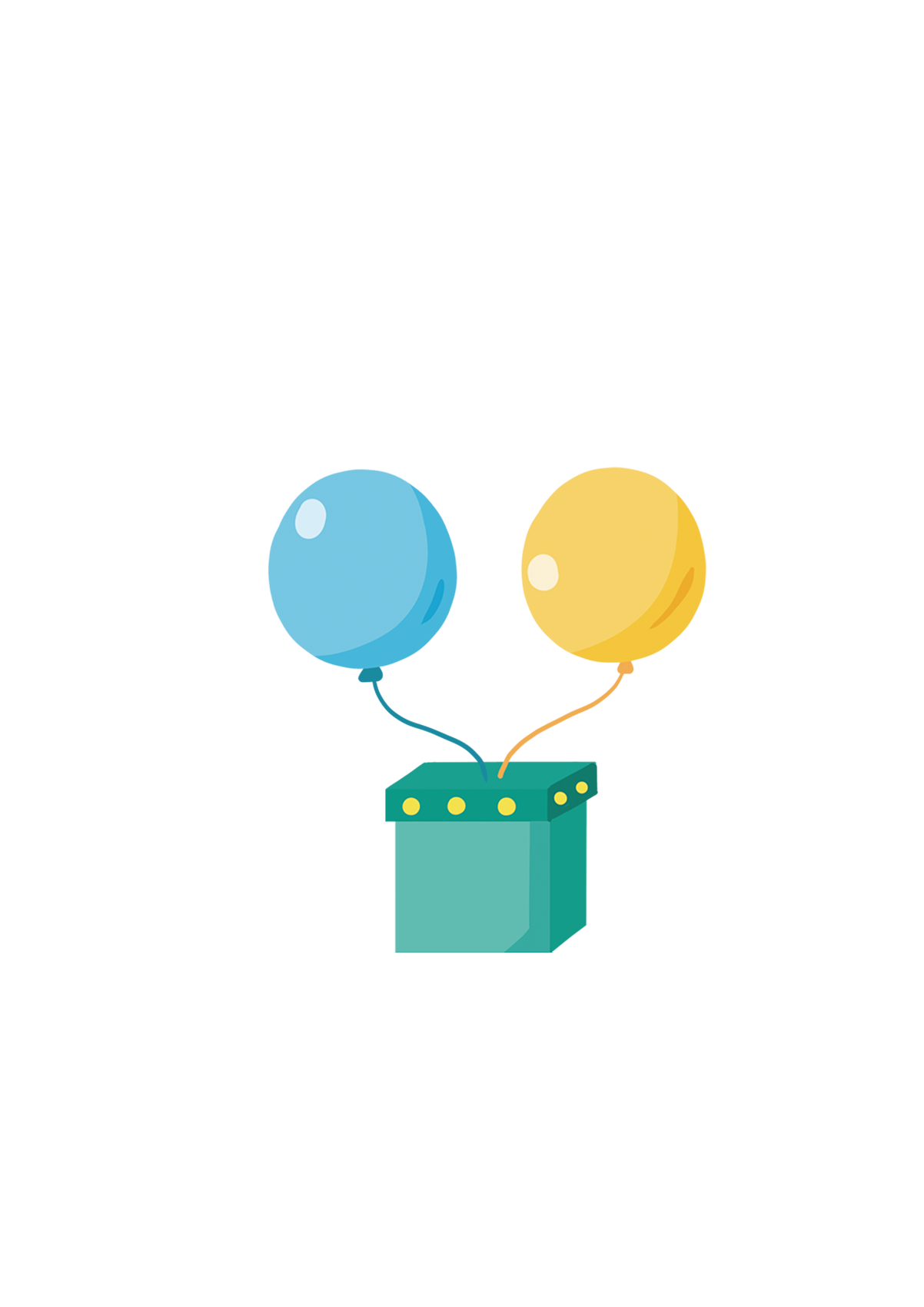